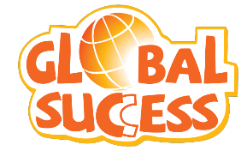 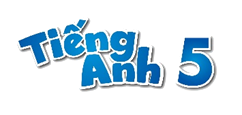 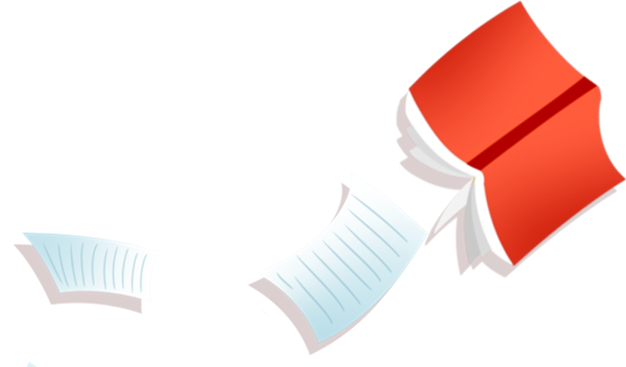 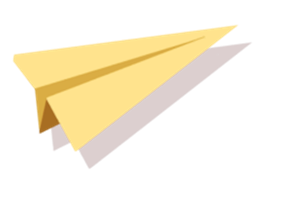 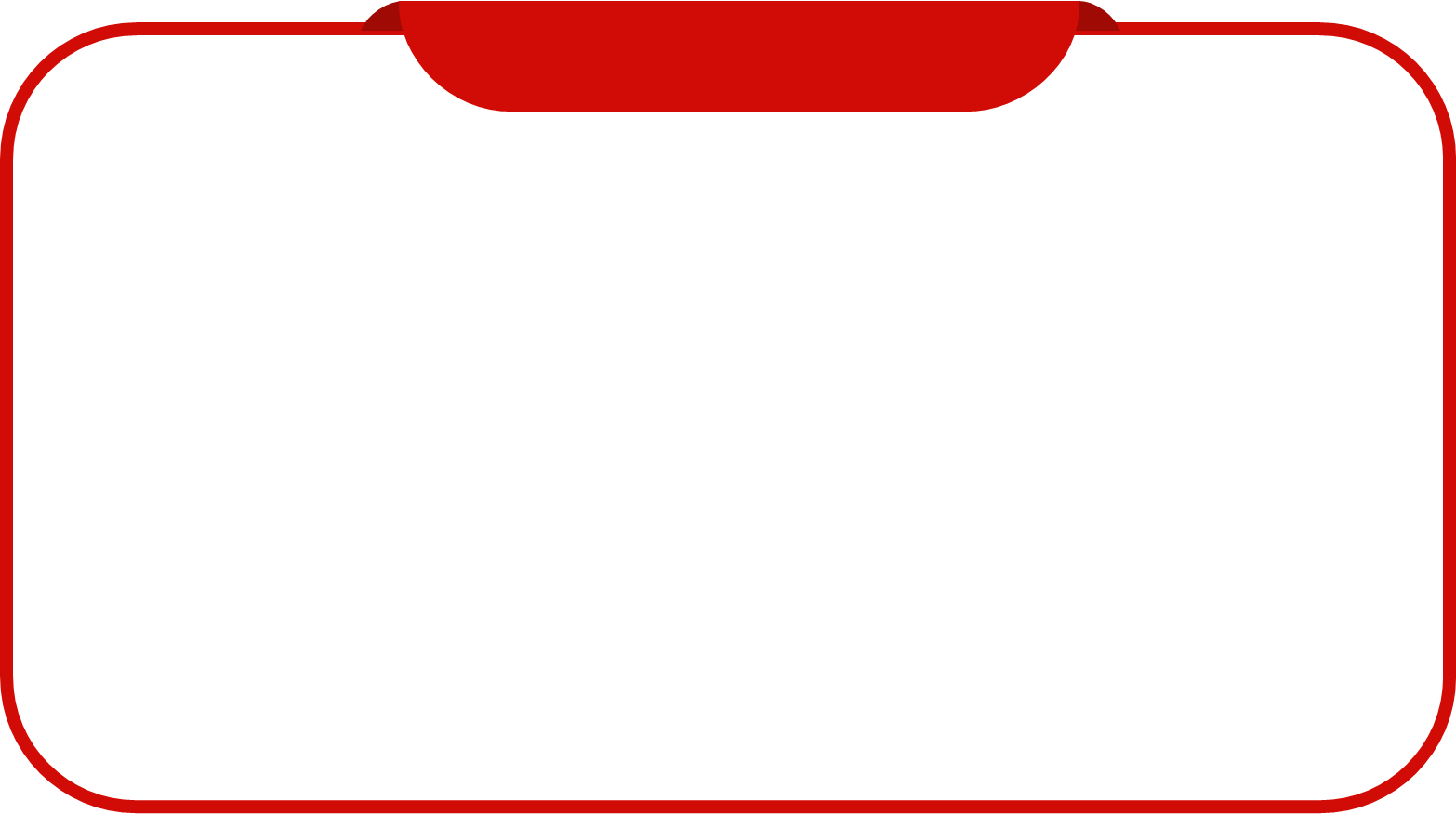 Unit 1
All about me
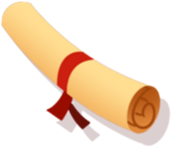 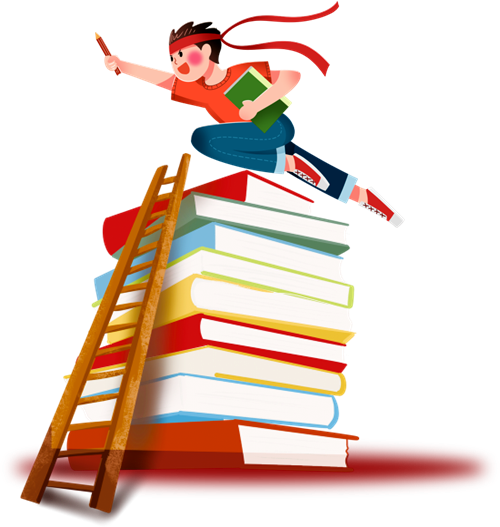 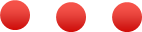 Lesson 2 - Part 1,2,3
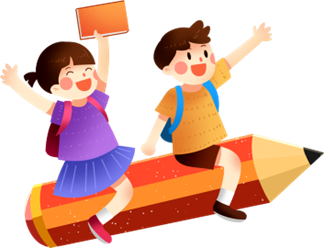 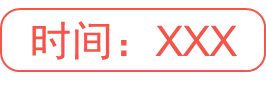 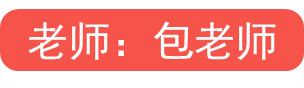 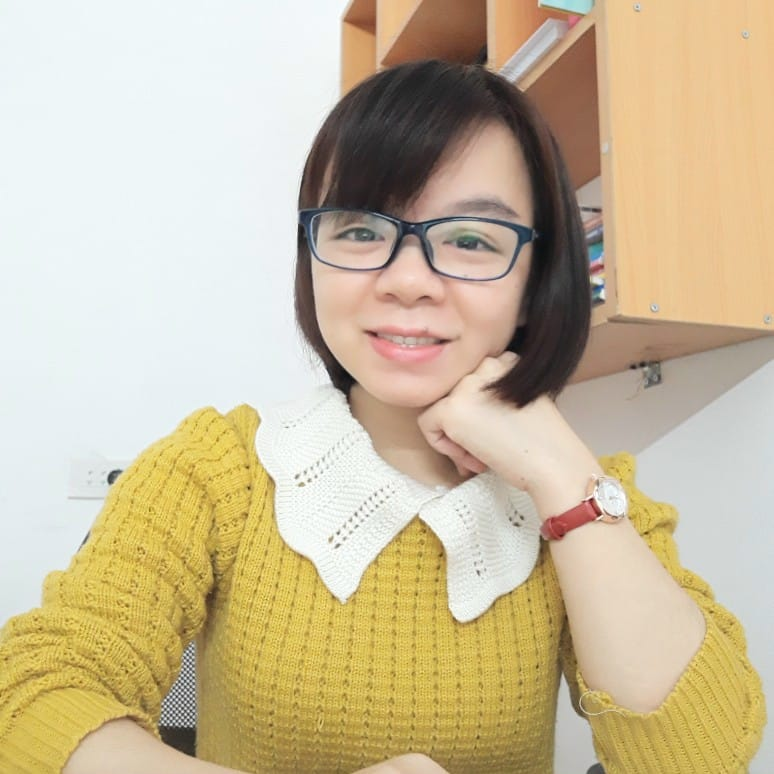 MsPham 
0936082789
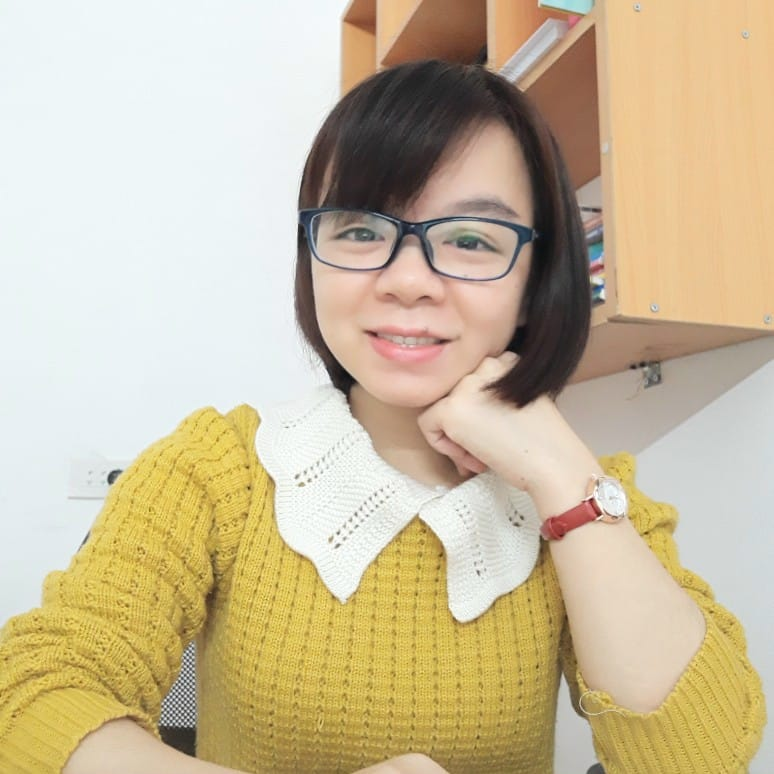 MsPham 
0936082789
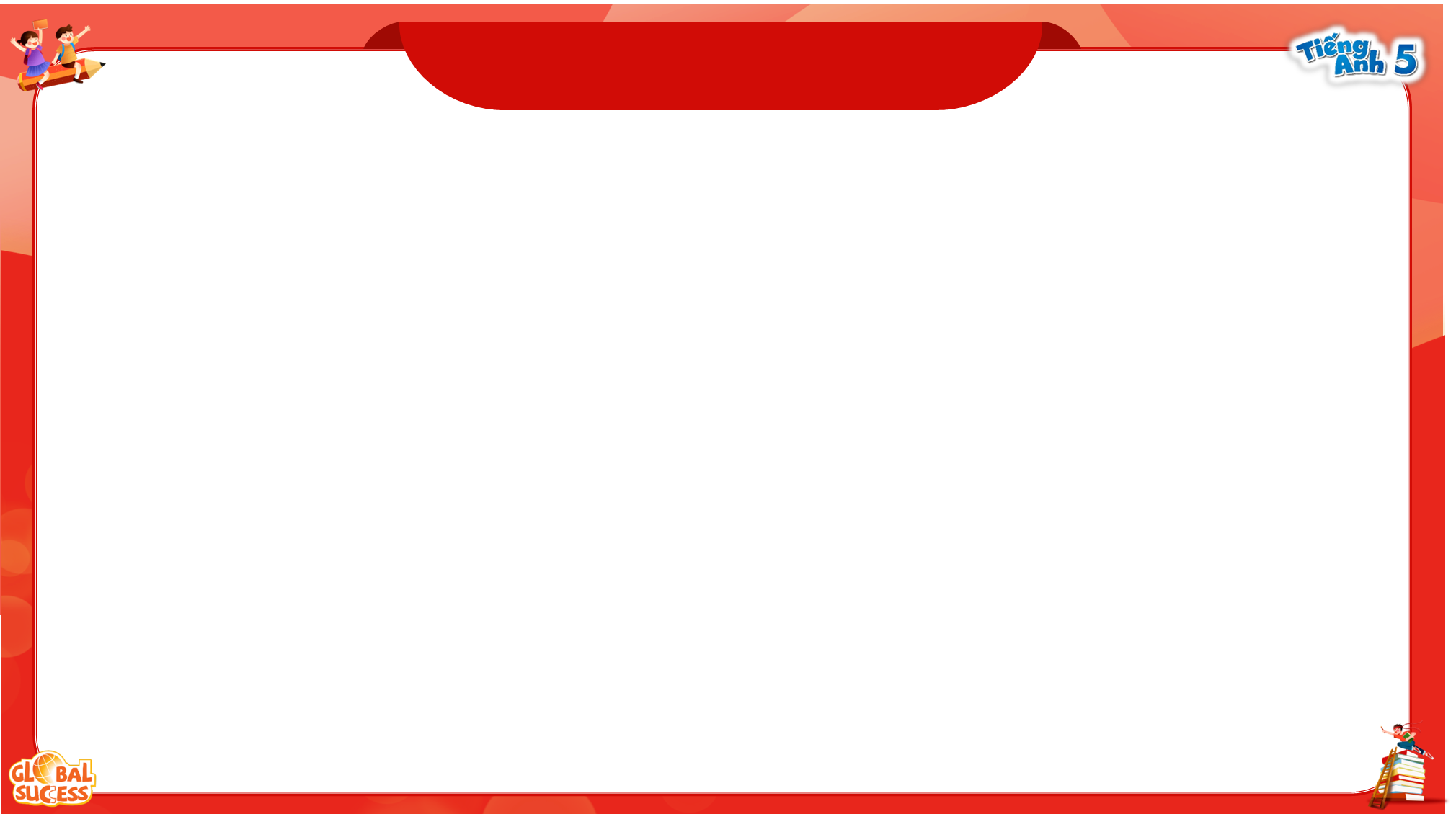 Table of contents
01
02
03
04
05
Warm-up and review
Look, listen and repeat.
Listen, point and say.
Let’s talk.
Fun corner and wrap-up
https://www.facebook.com/msphampowerpoint
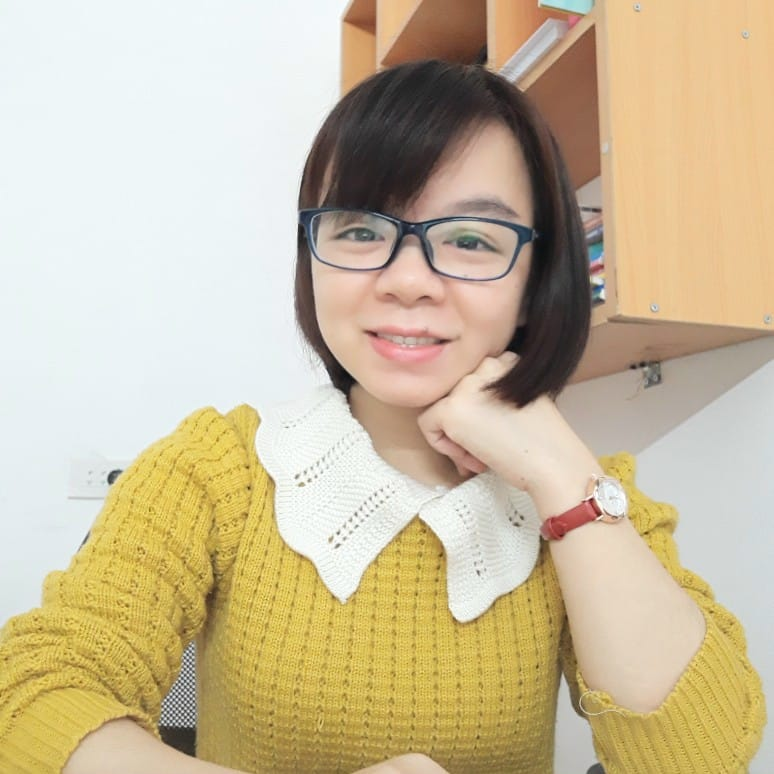 MsPham 
0936082789
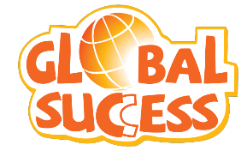 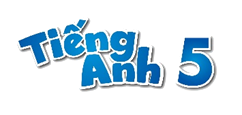 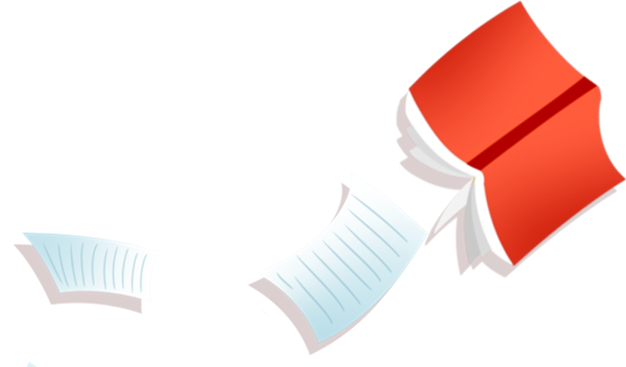 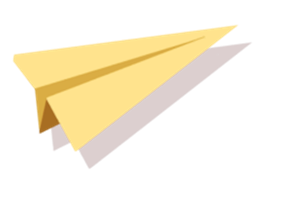 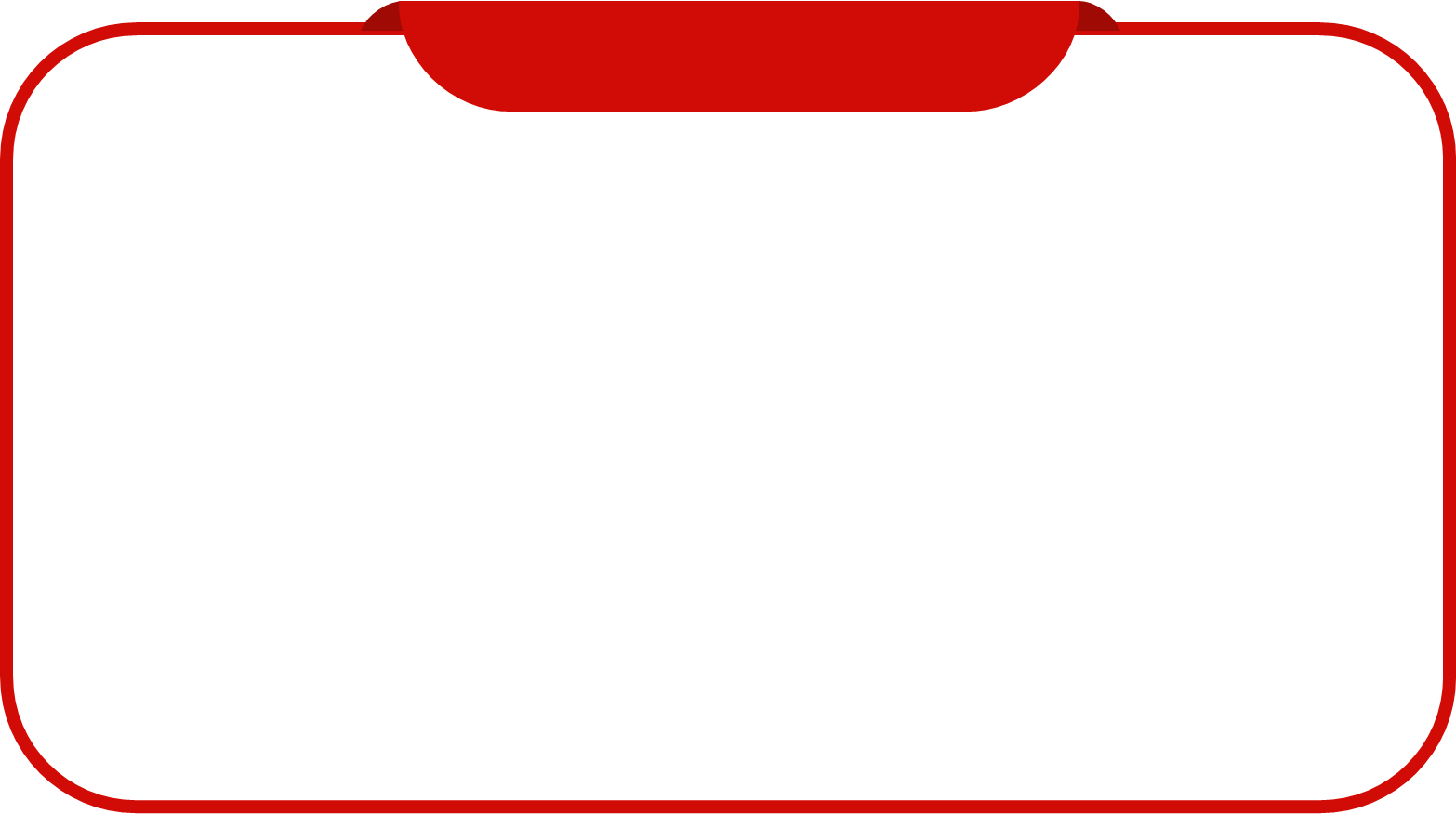 1.
Warm-up
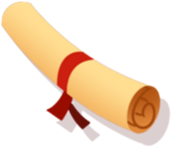 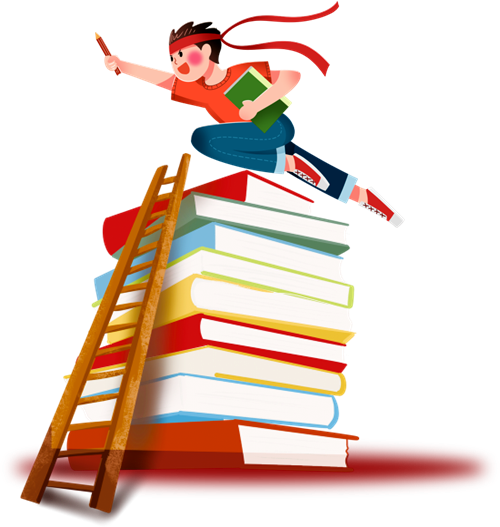 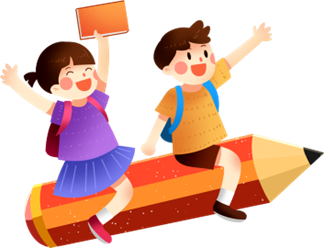 https://www.facebook.com/msphampowerpoint
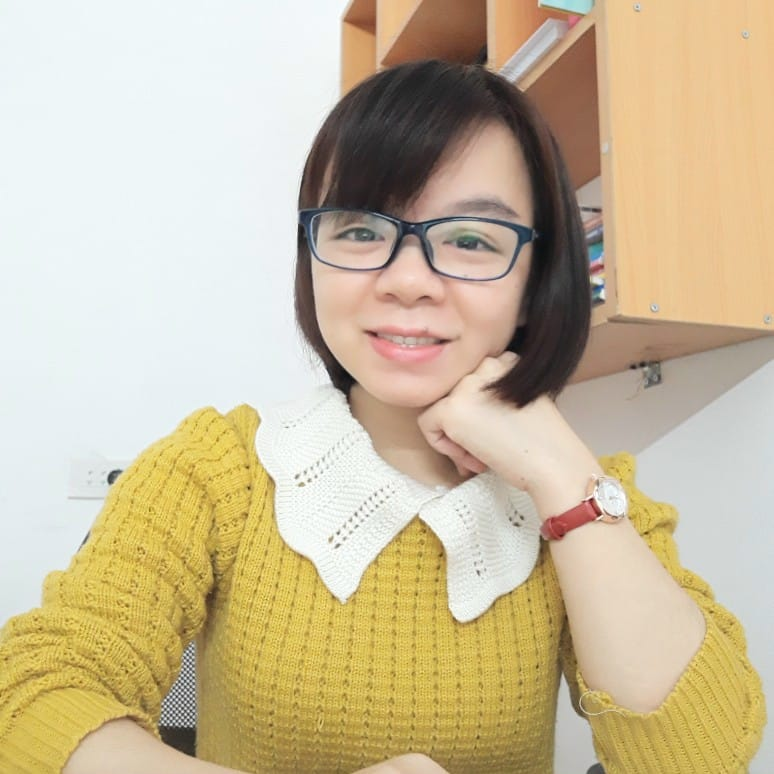 MsPham 
0936082789
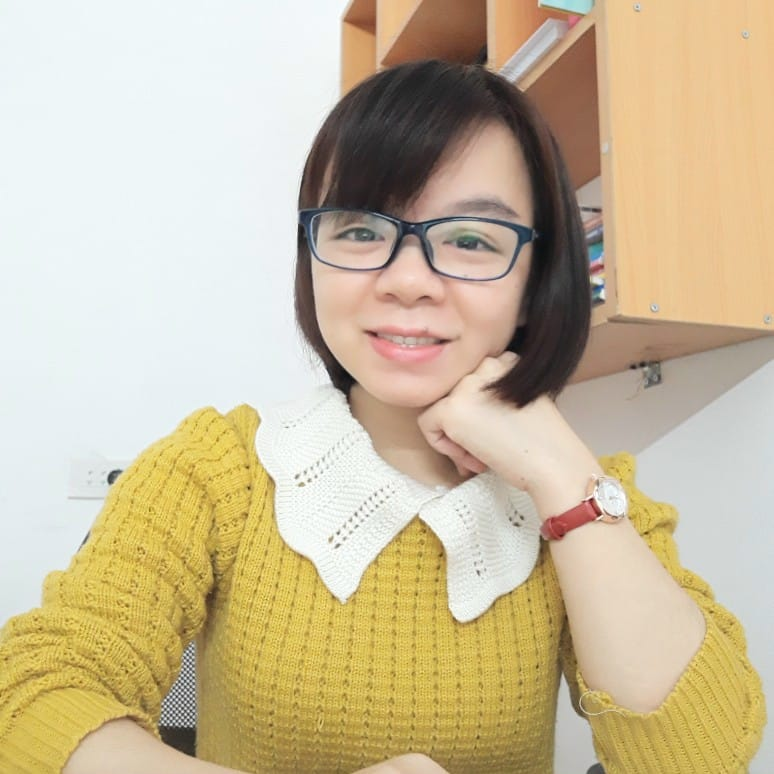 MsPham 
0936082789
All about me!
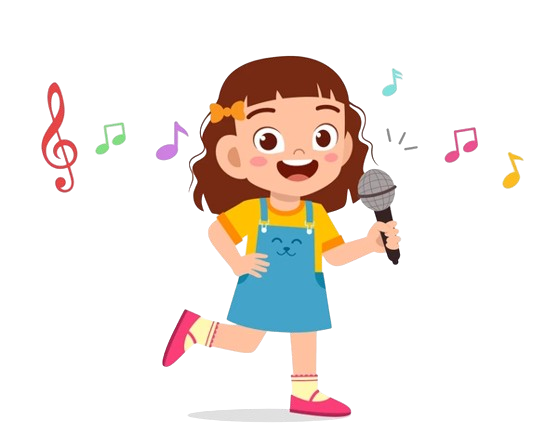 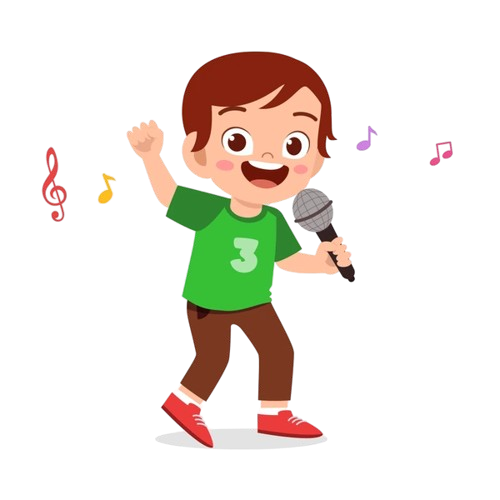 https://www.facebook.com/msphampowerpoint
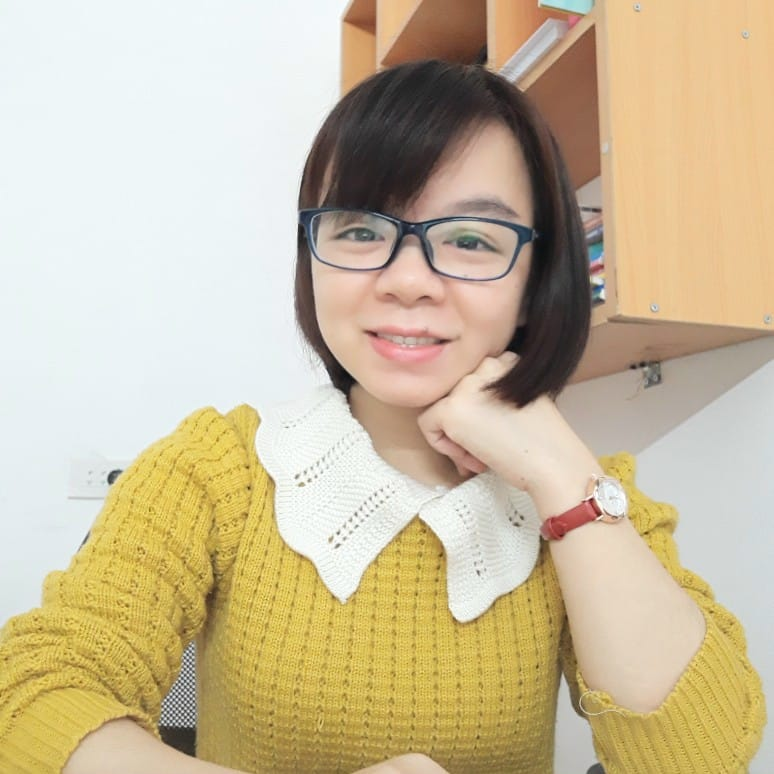 MsPham 
0936082789
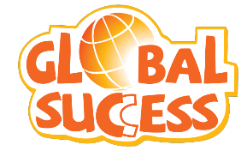 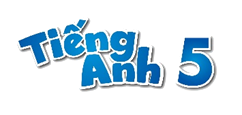 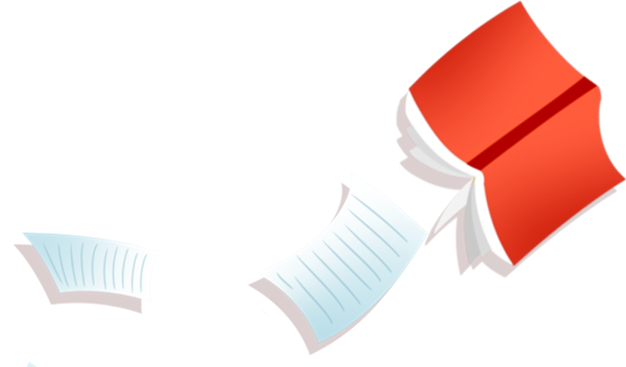 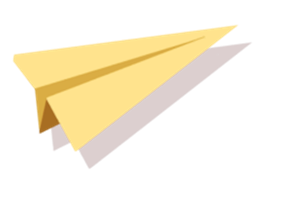 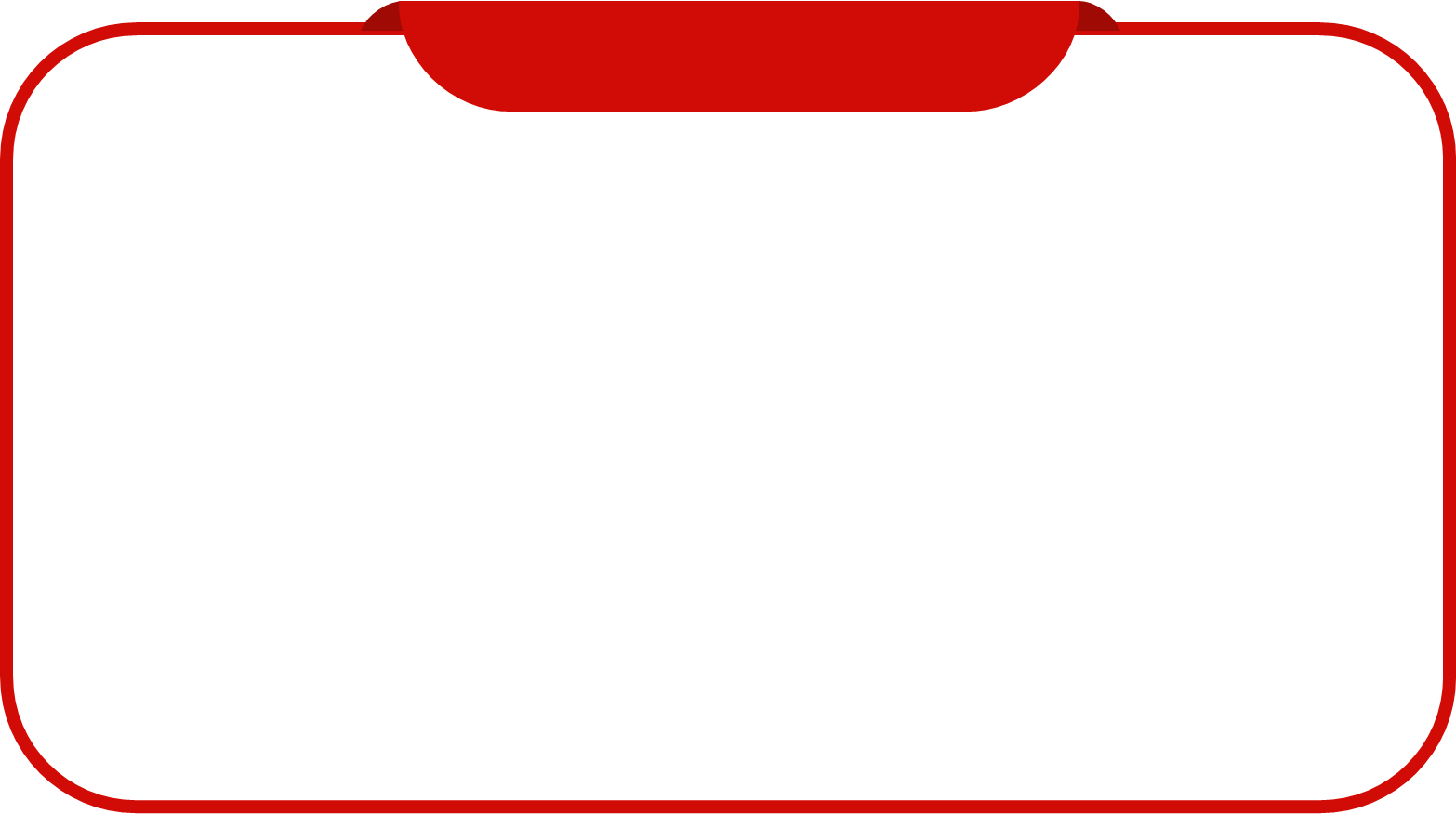 2.
Look listen and repeat
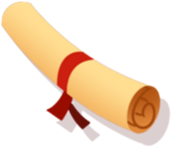 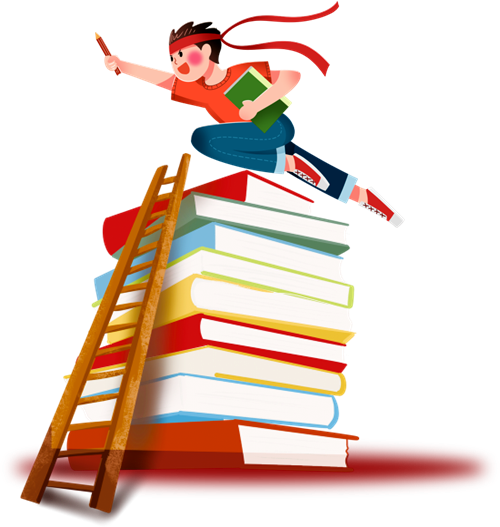 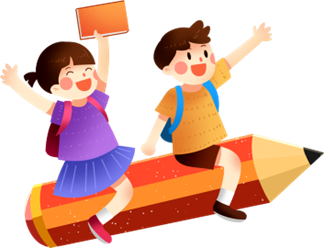 https://www.facebook.com/msphampowerpoint
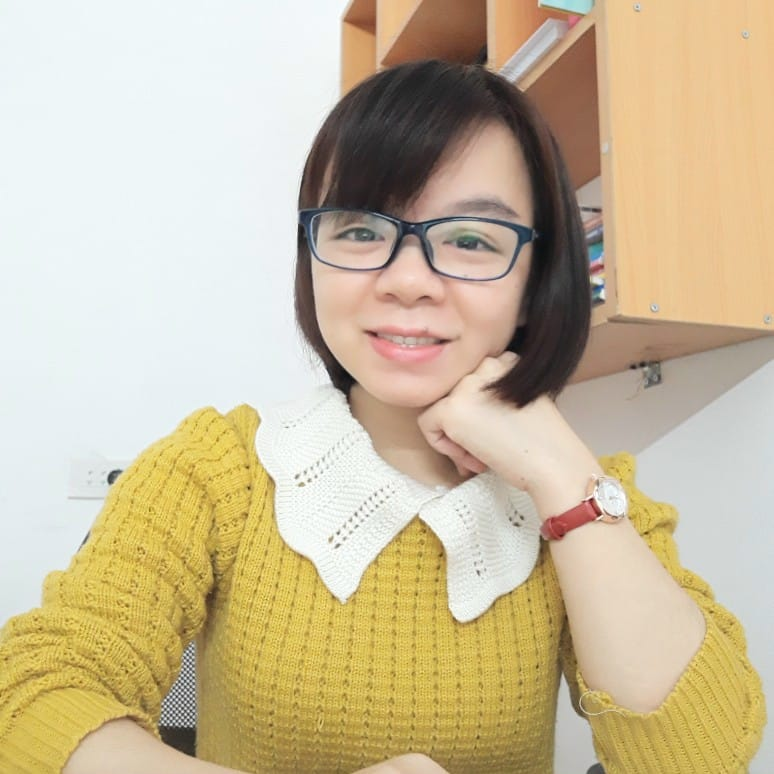 MsPham 
0936082789
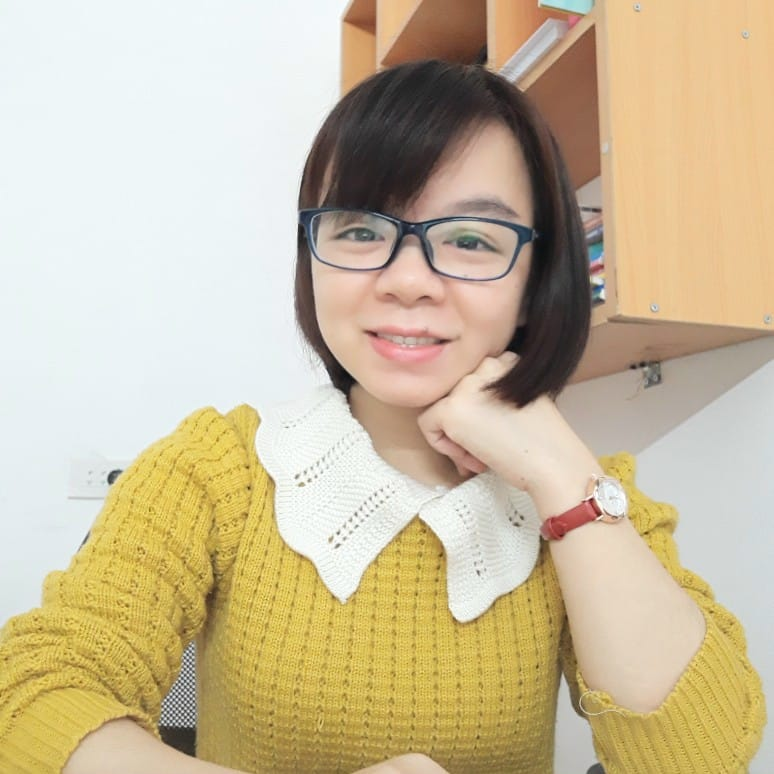 MsPham 
0936082789
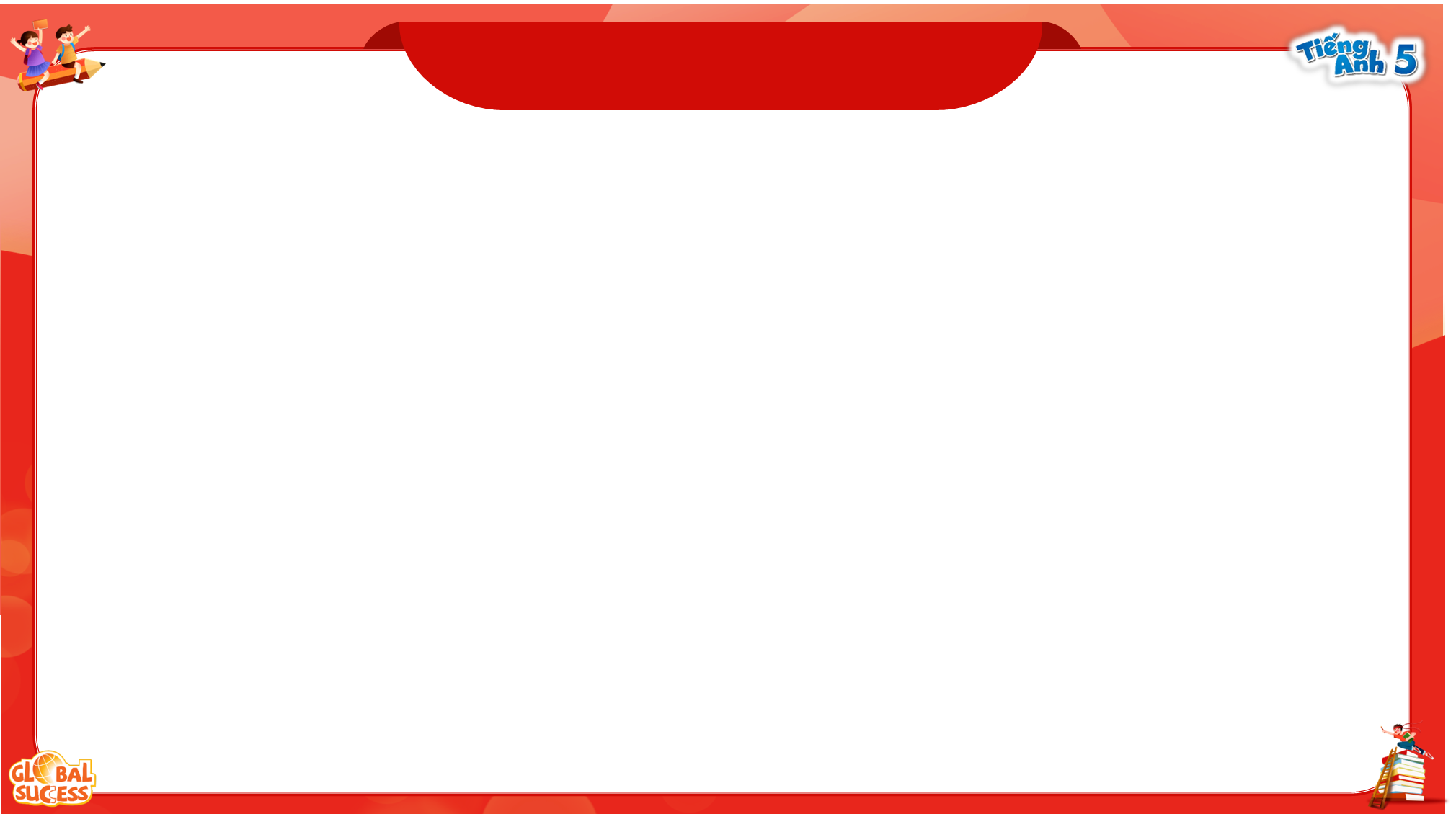 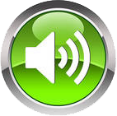 Look and listen
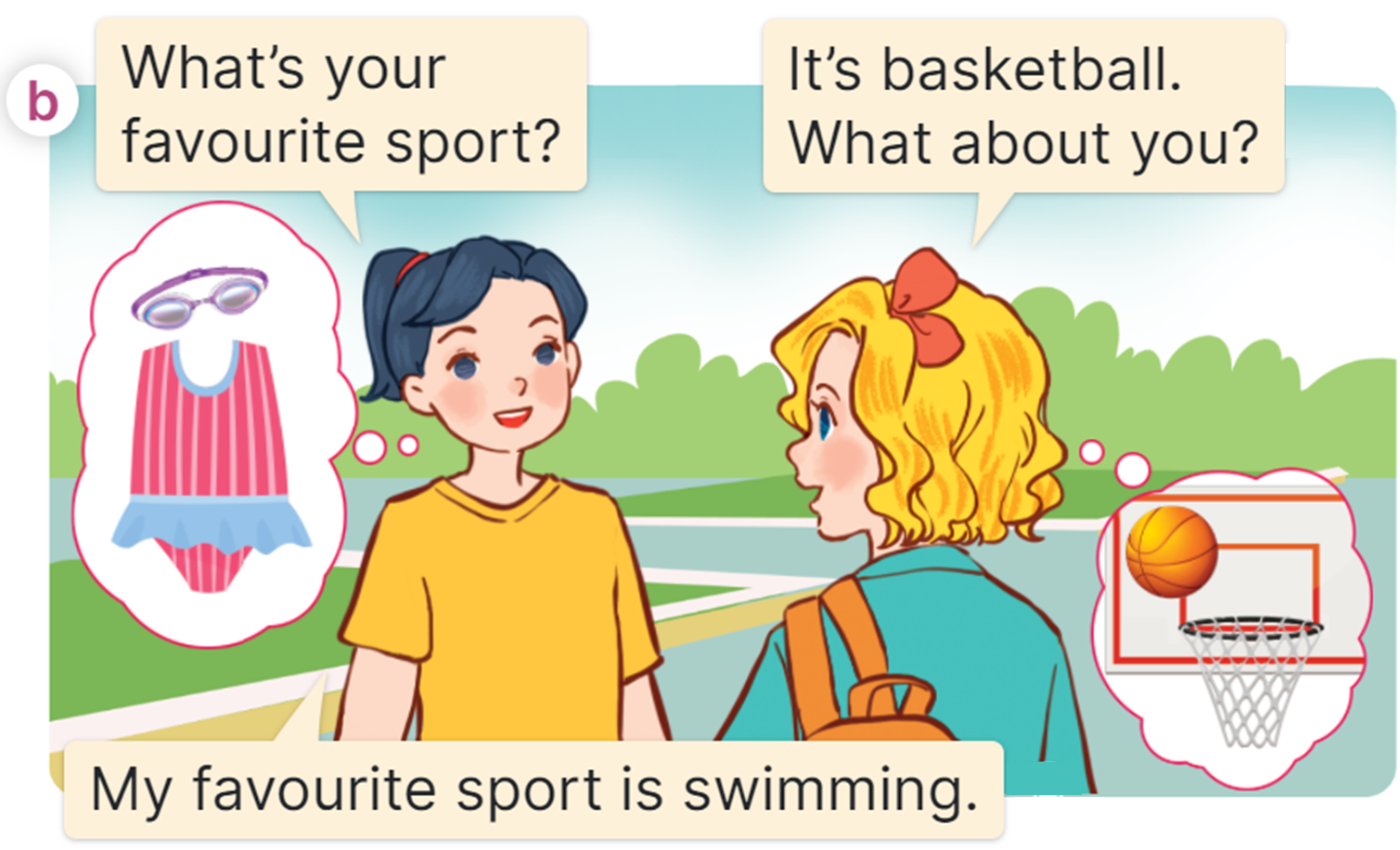 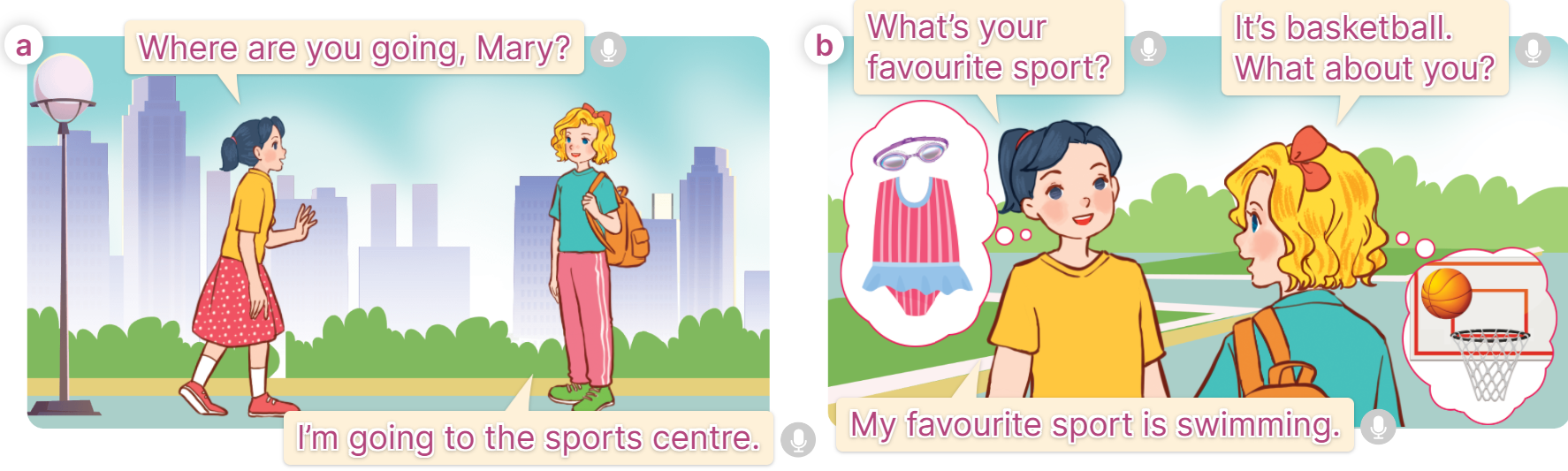 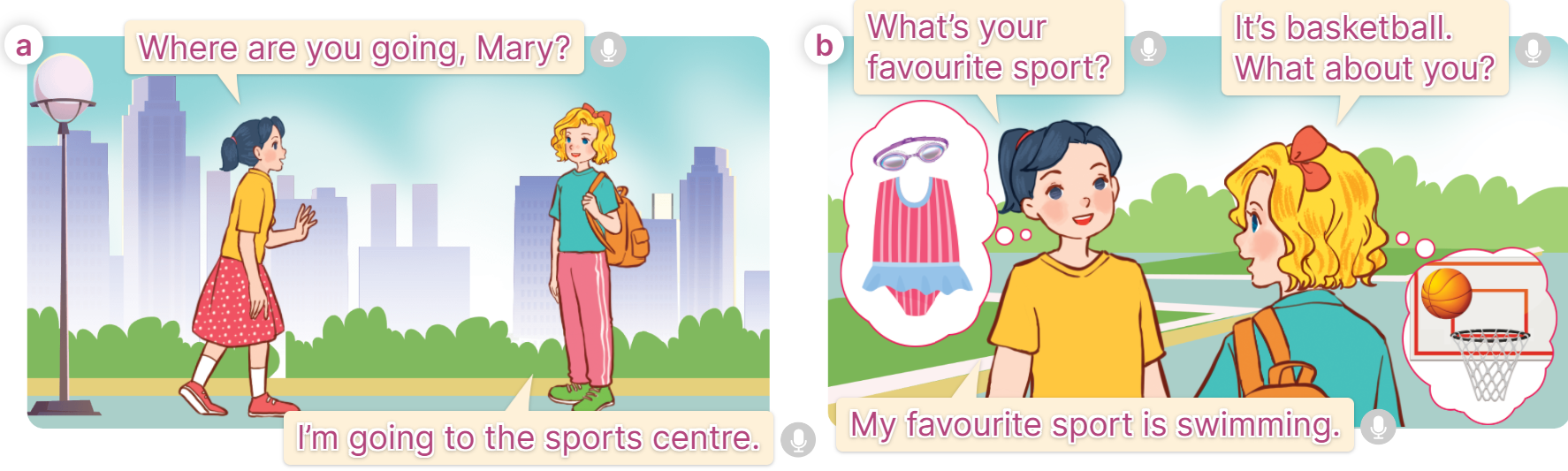 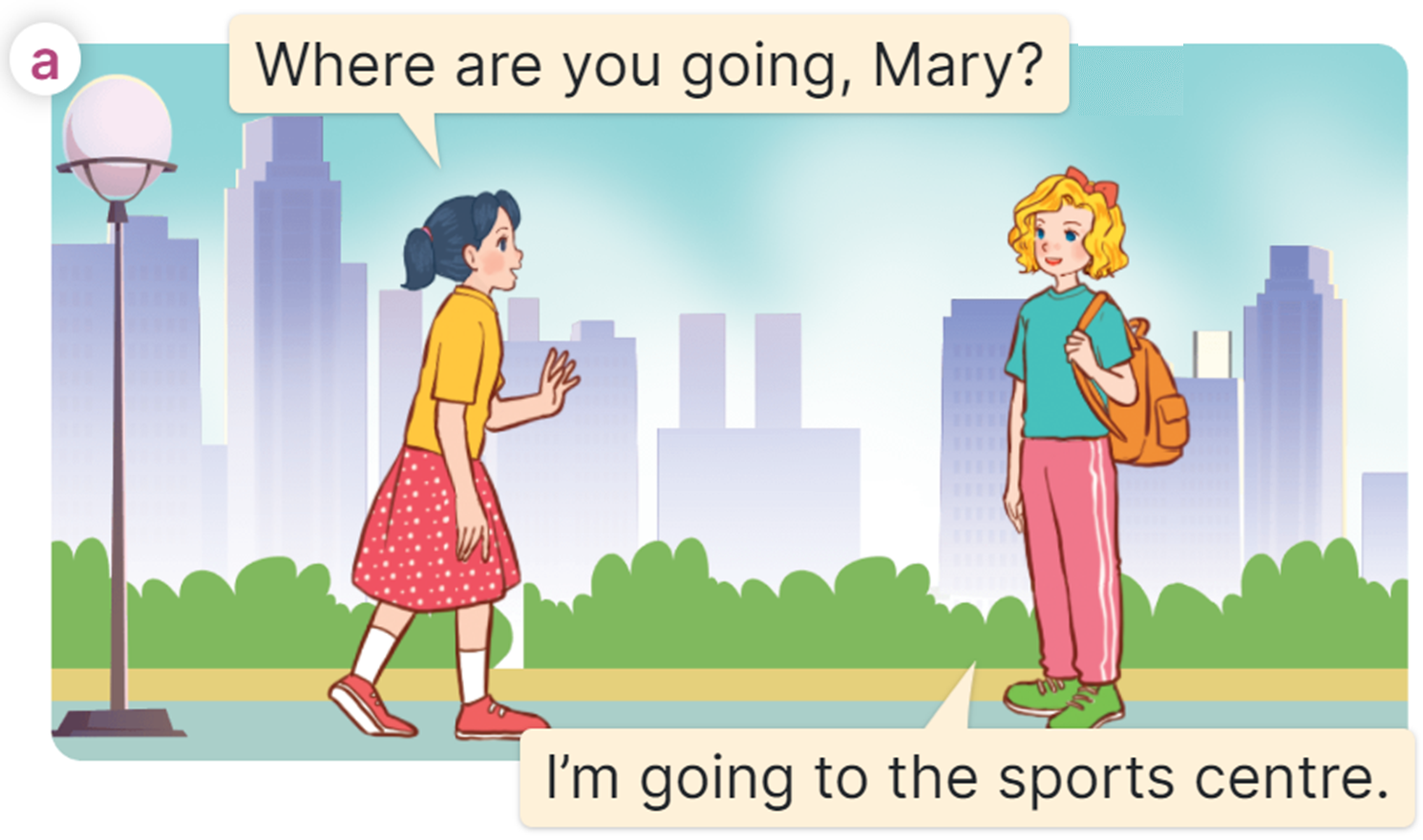 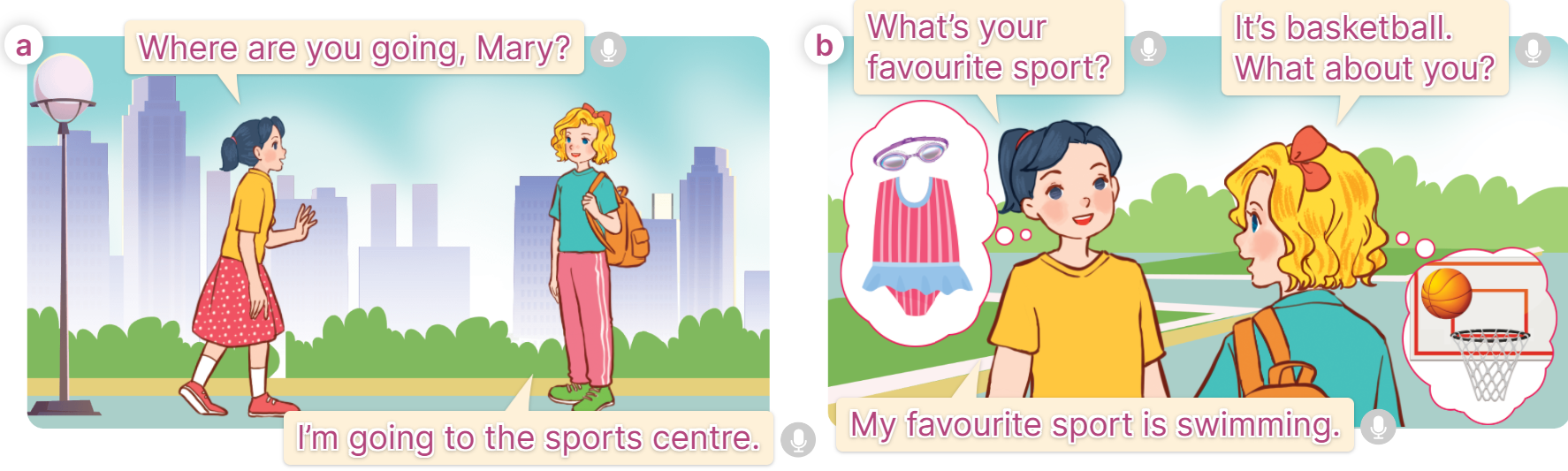 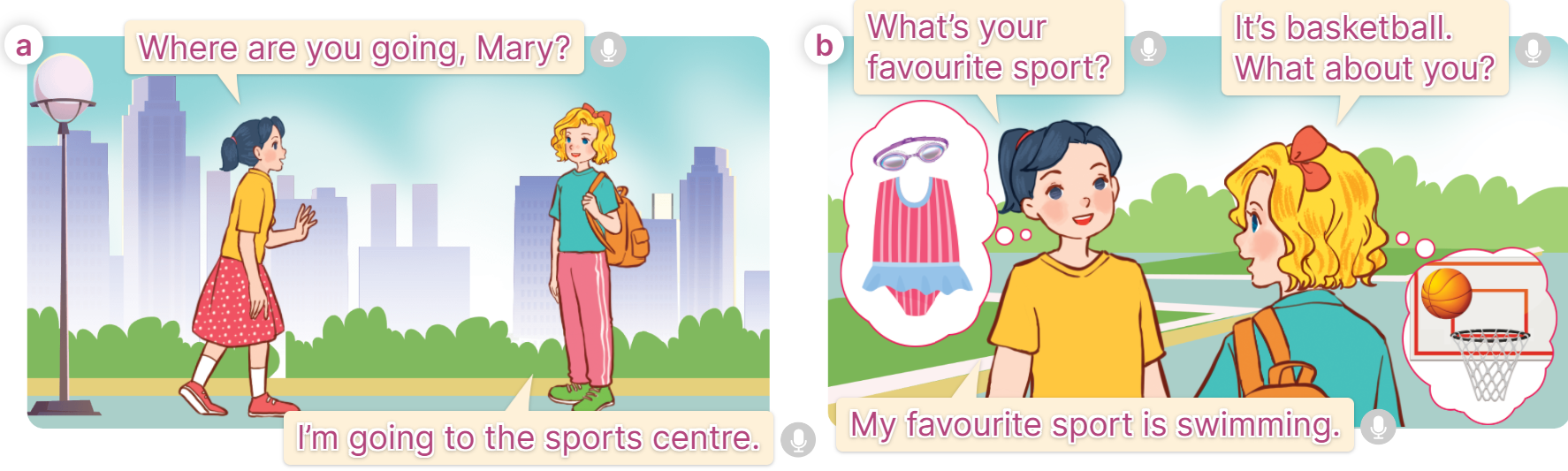 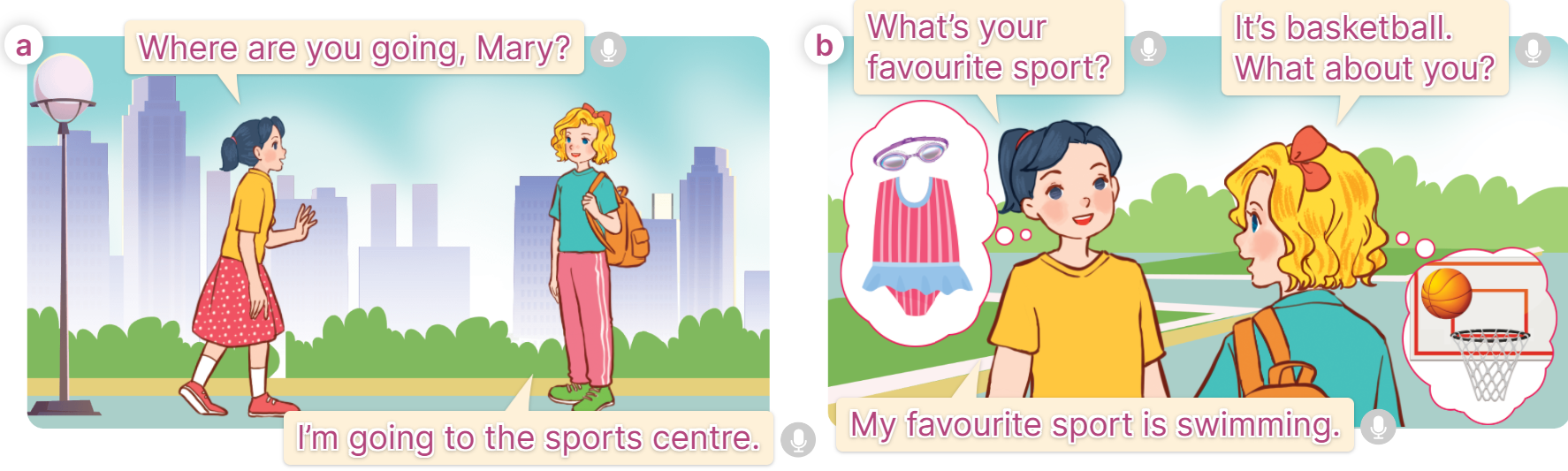 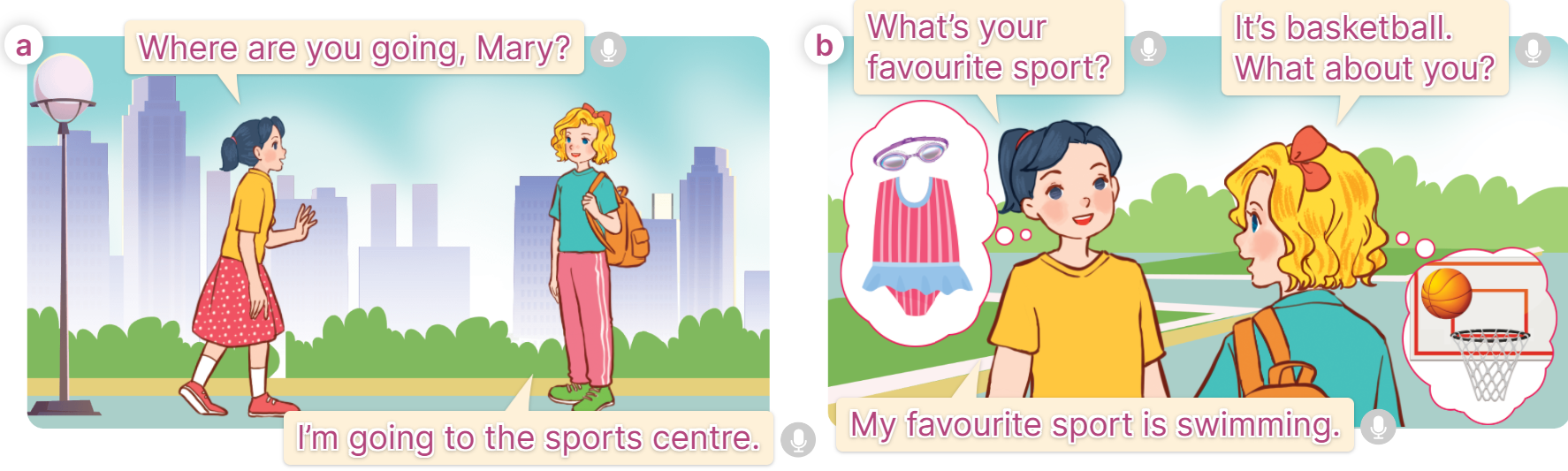 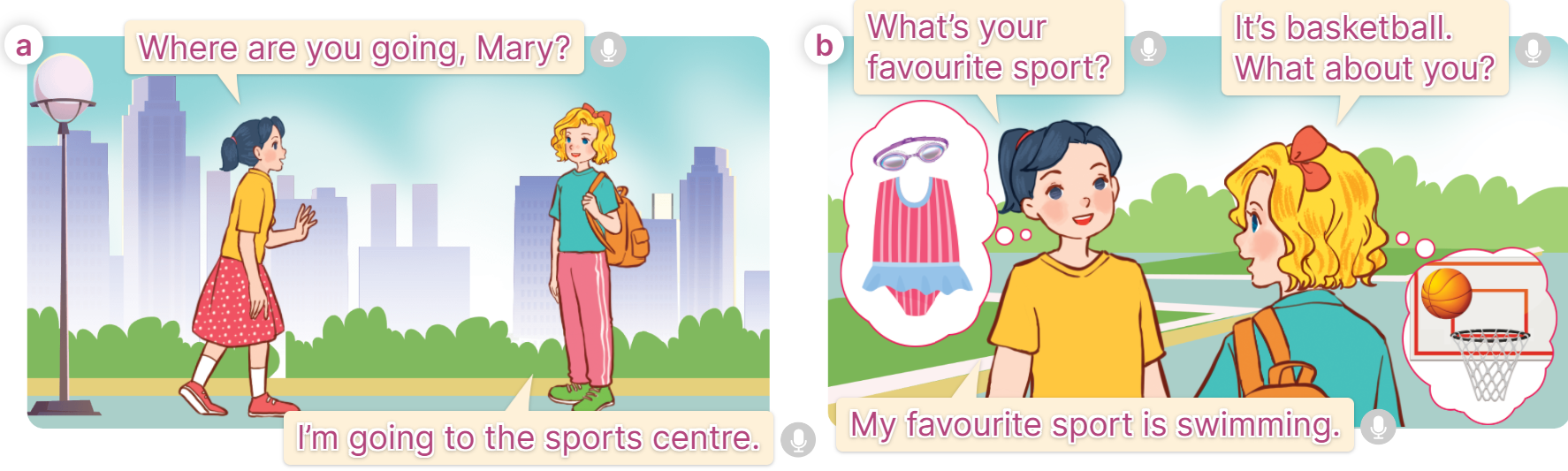 https://www.facebook.com/msphampowerpoint
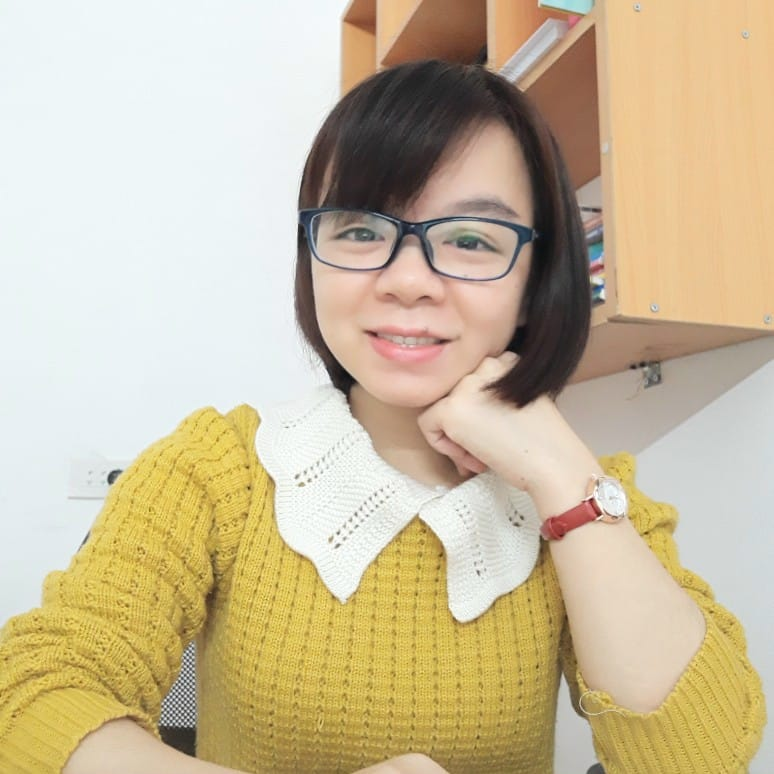 MsPham 
0936082789
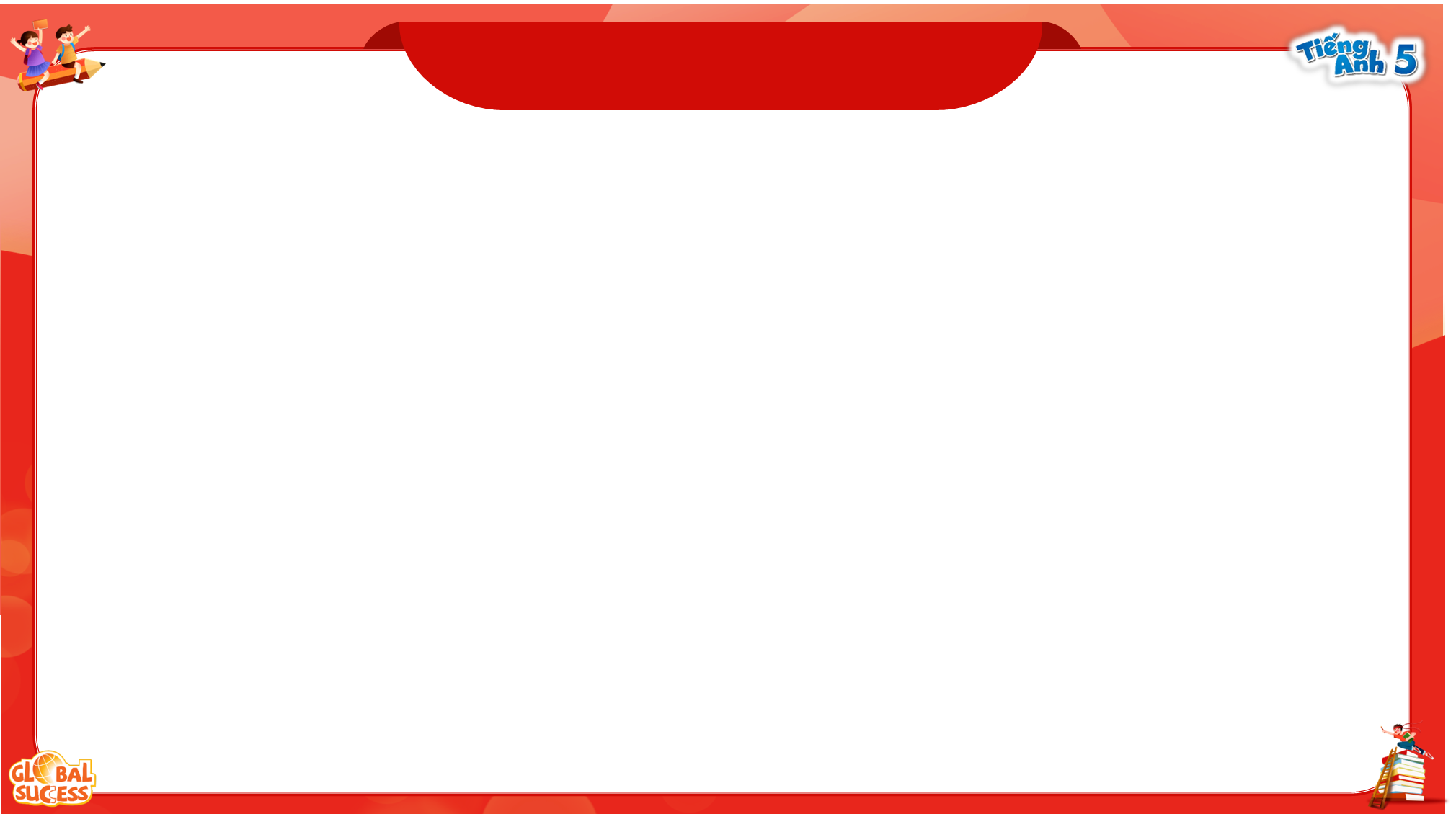 Listen and repeat
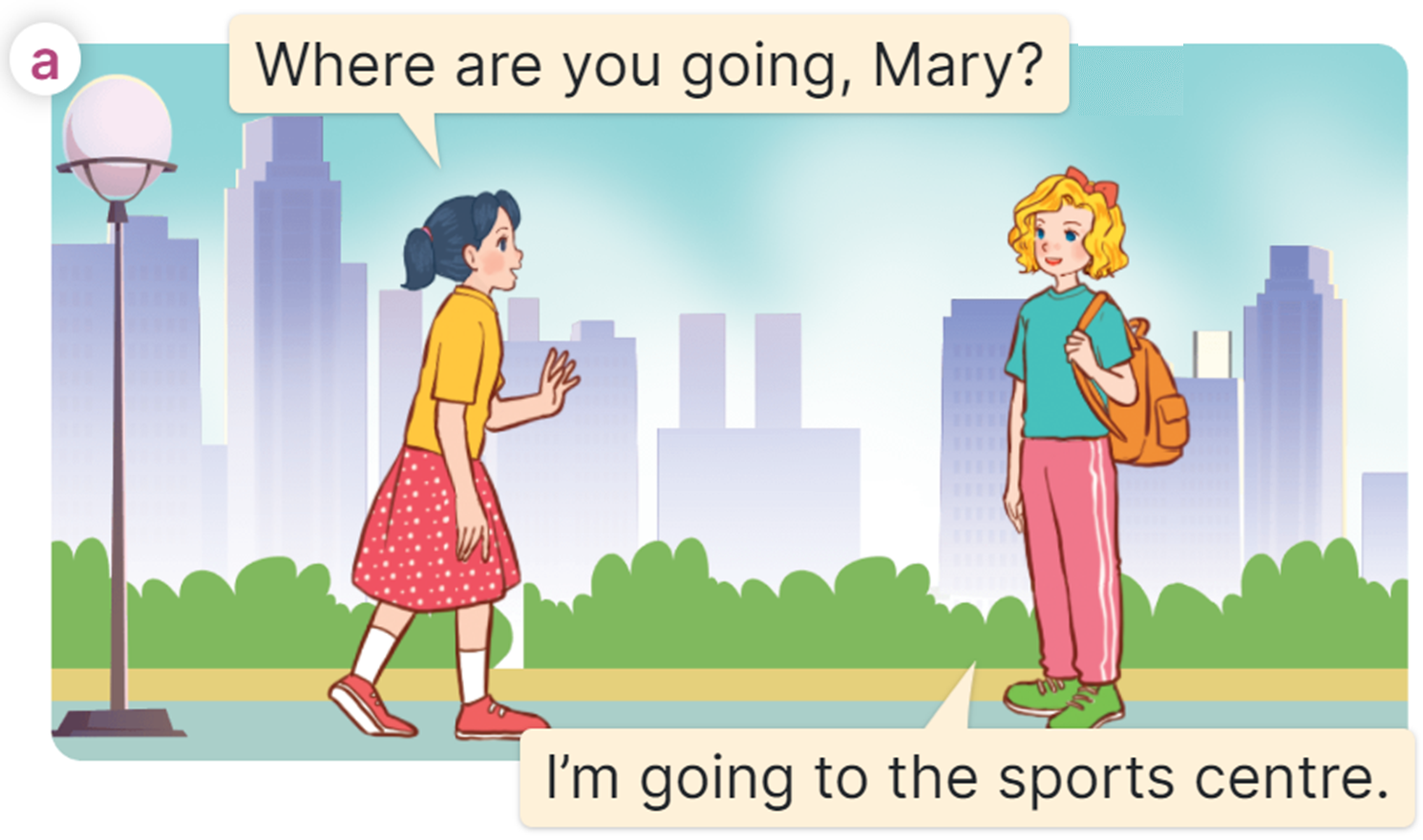 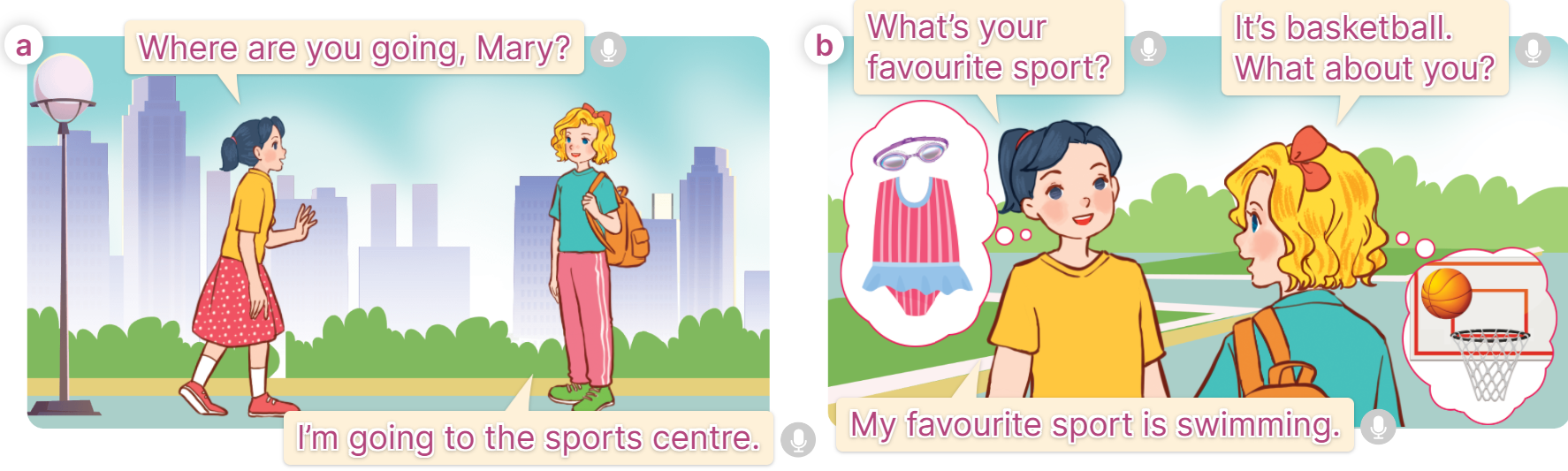 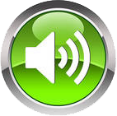 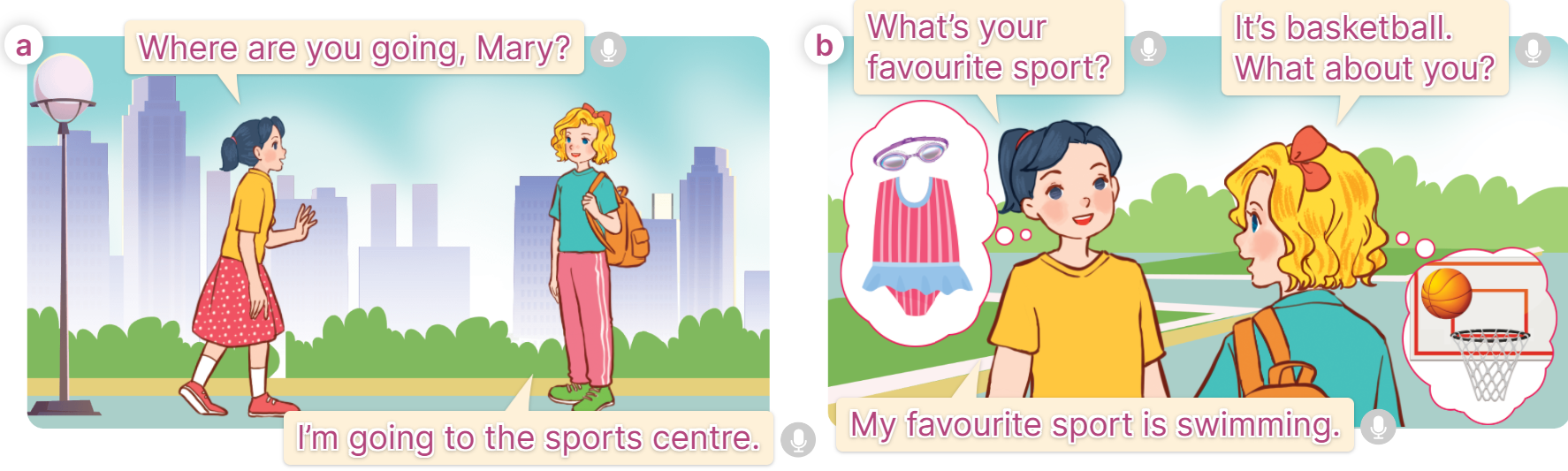 https://www.facebook.com/msphampowerpoint
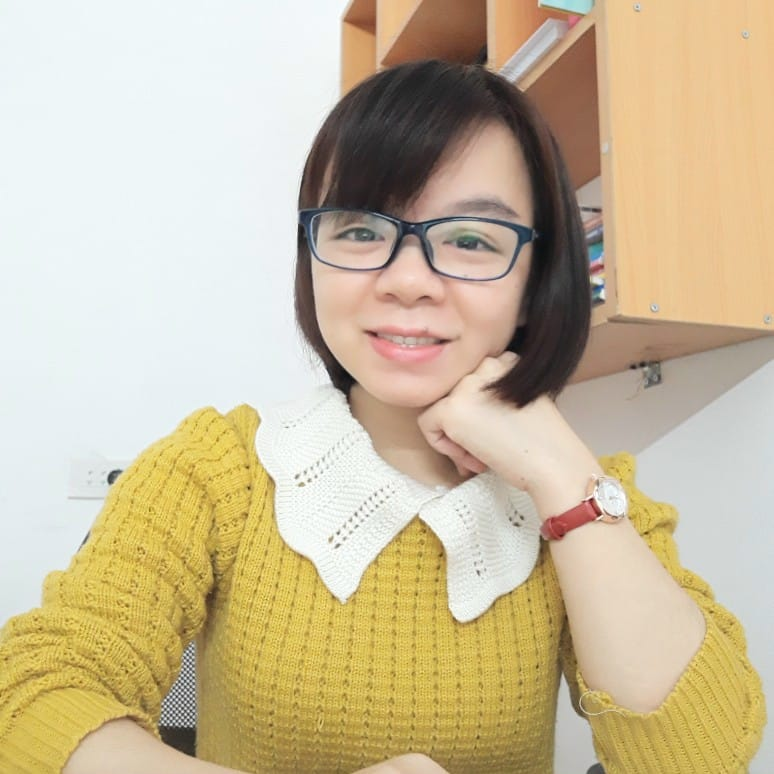 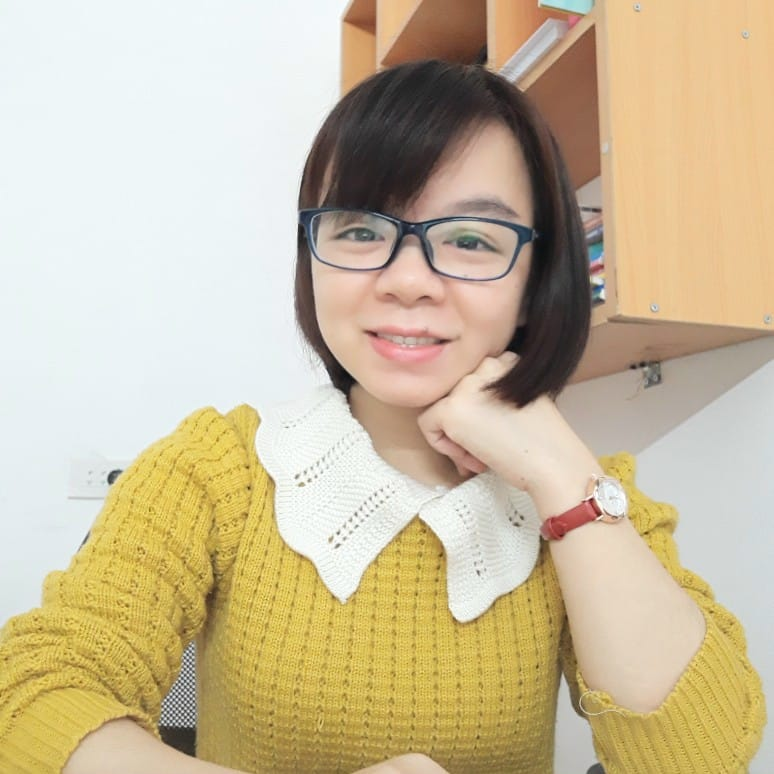 MsPham 
0936082789
MsPham 
0936082789
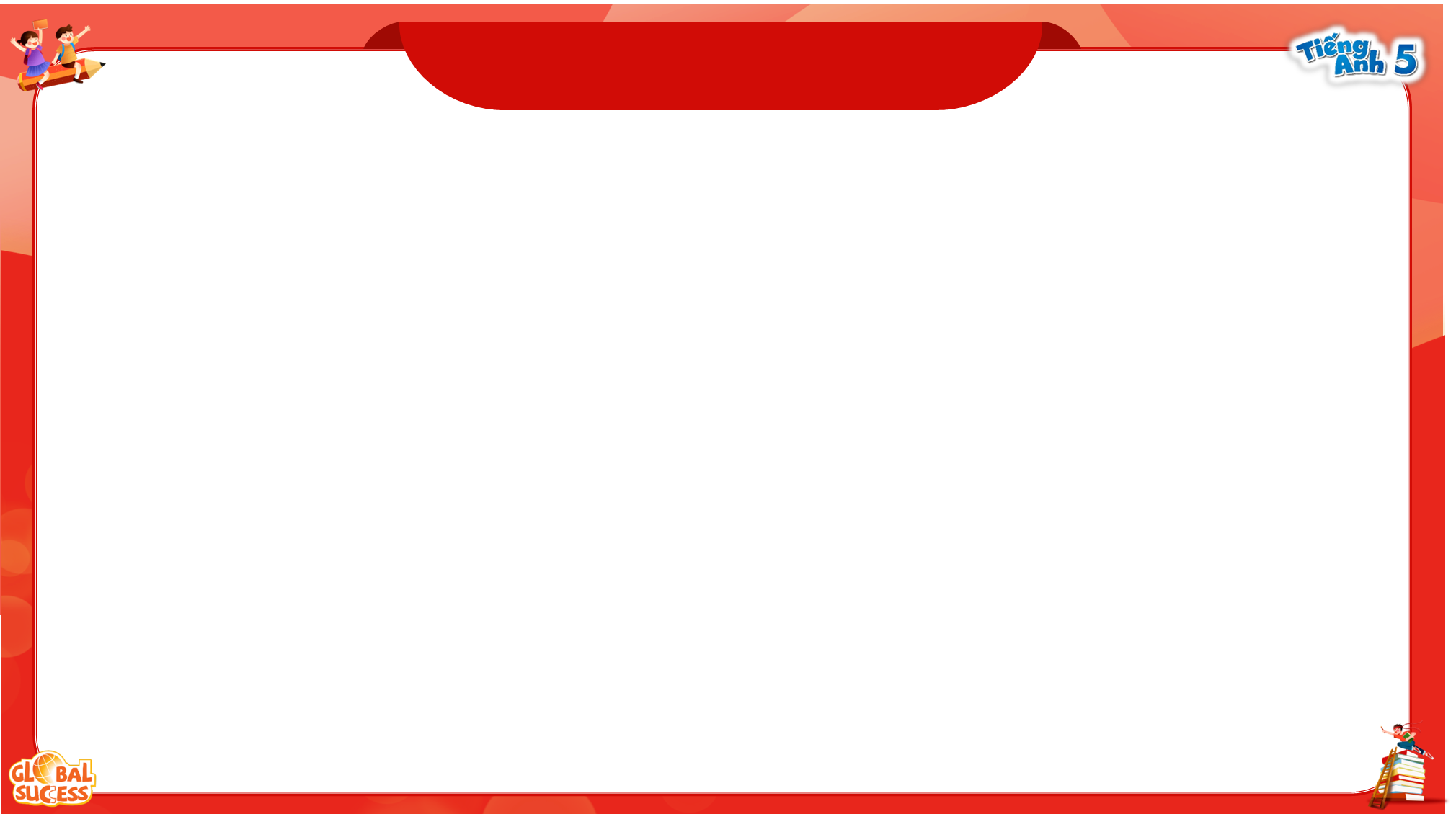 Listen and repeat
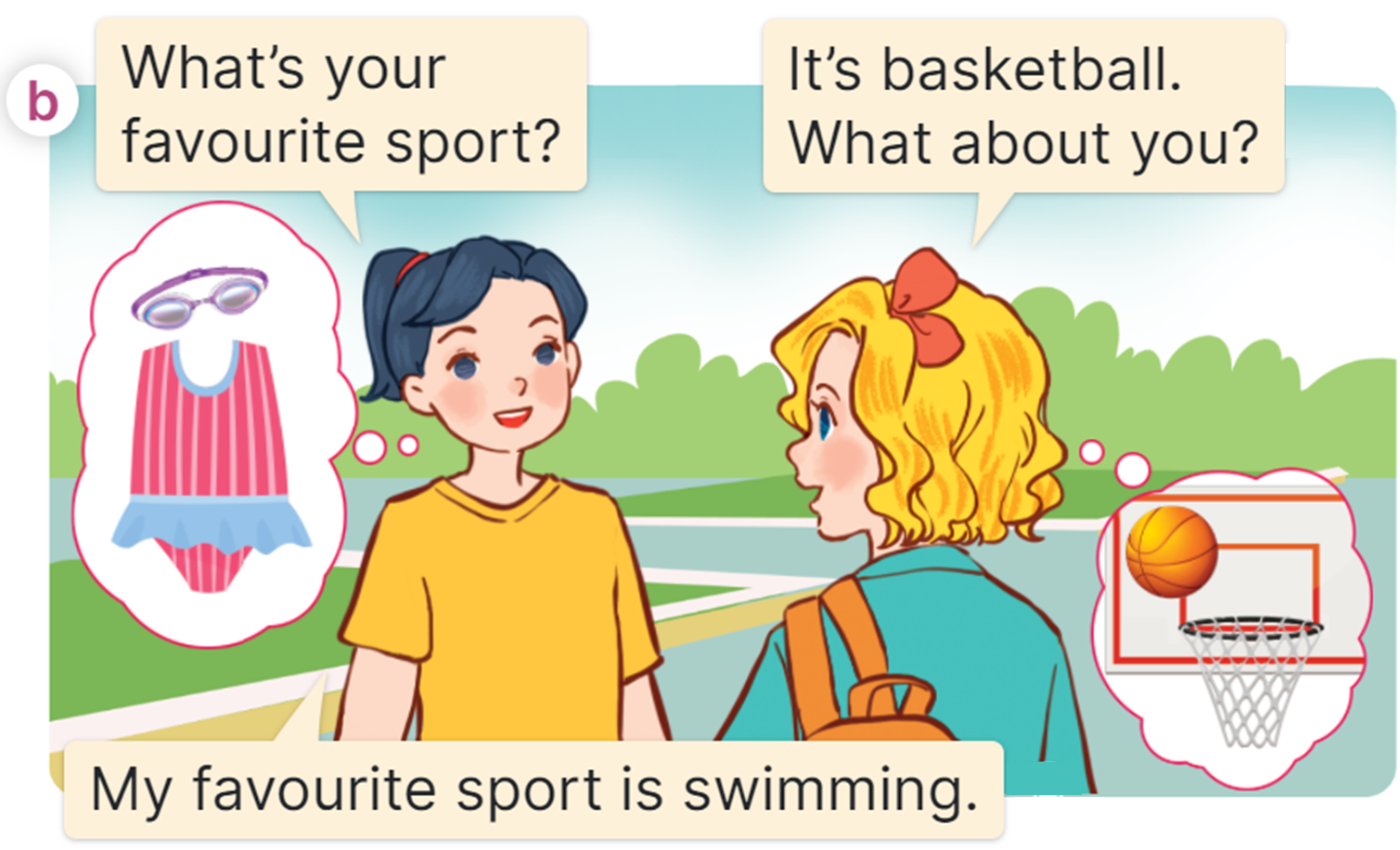 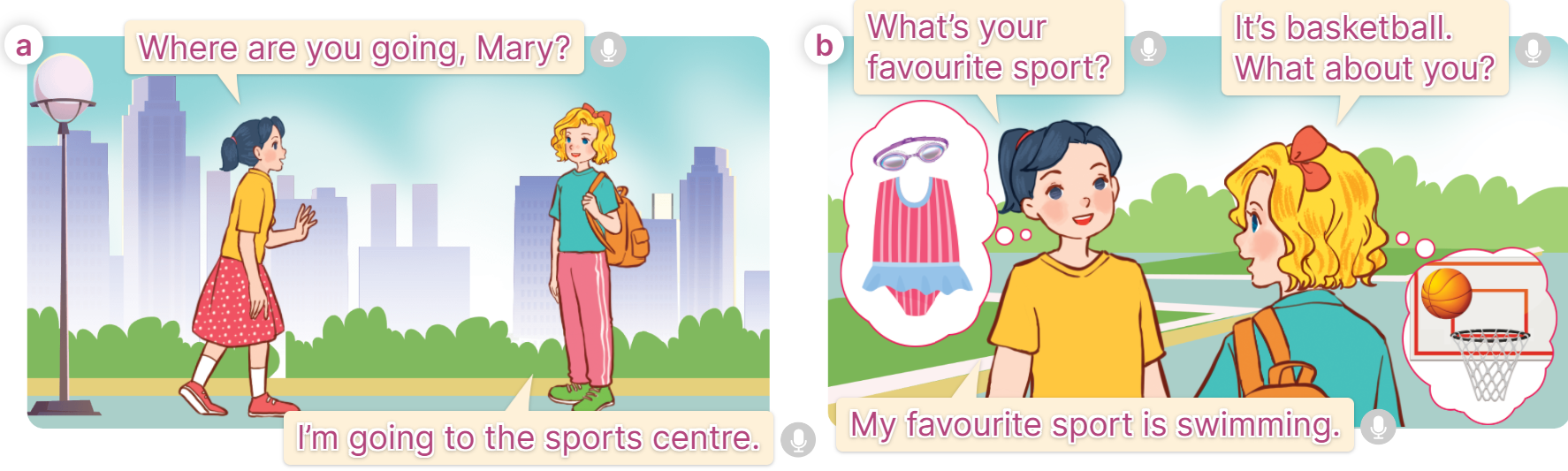 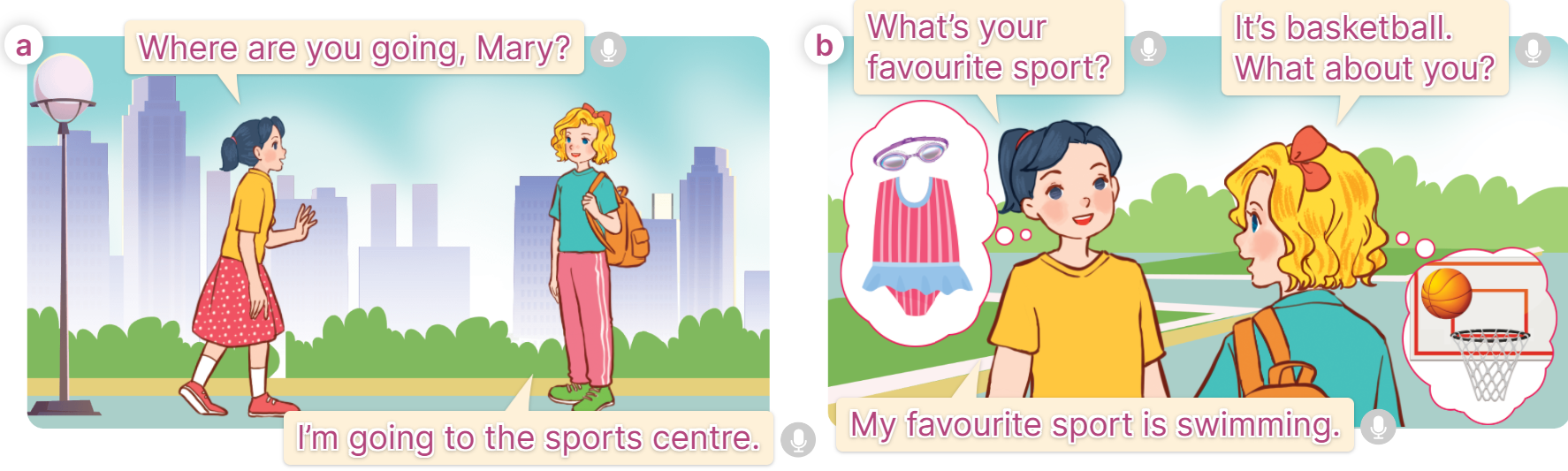 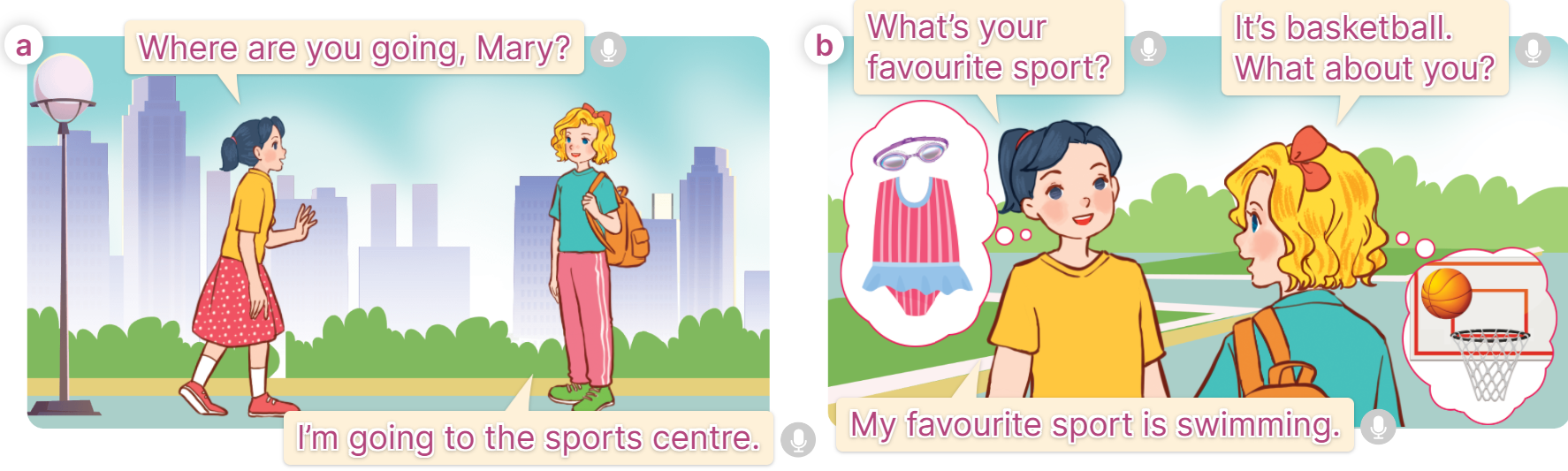 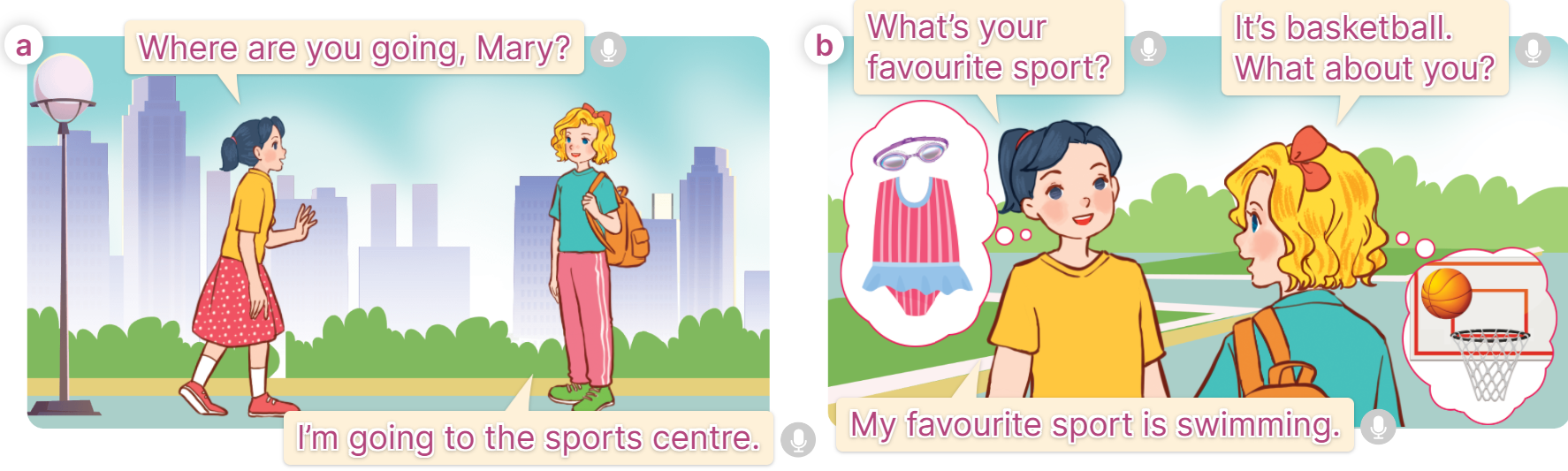 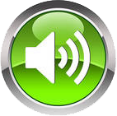 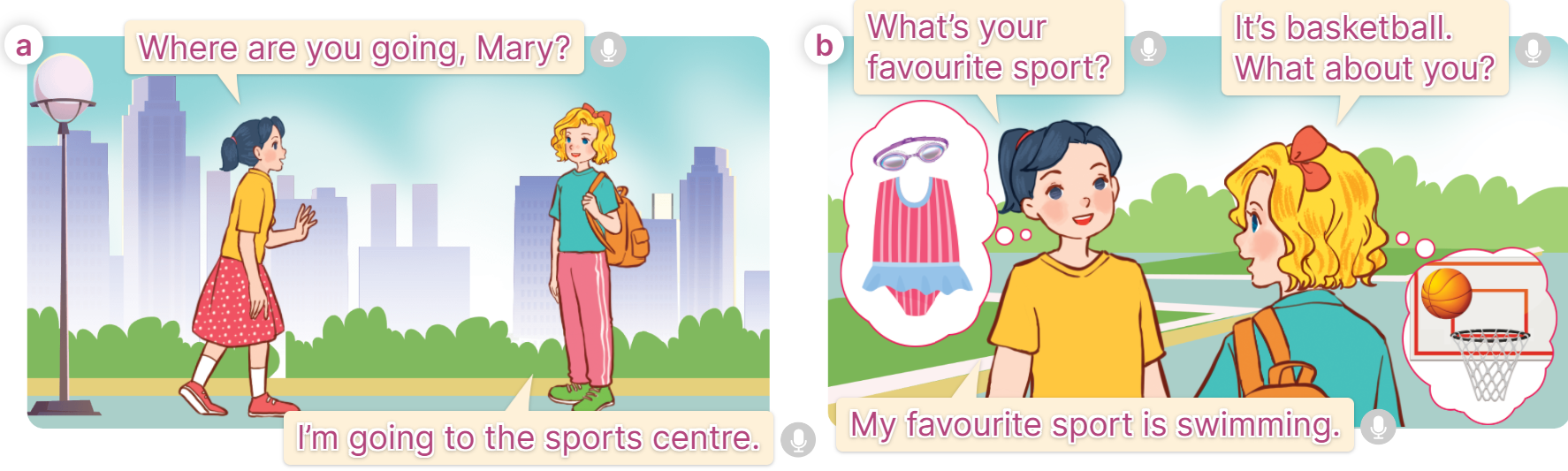 https://www.facebook.com/msphampowerpoint
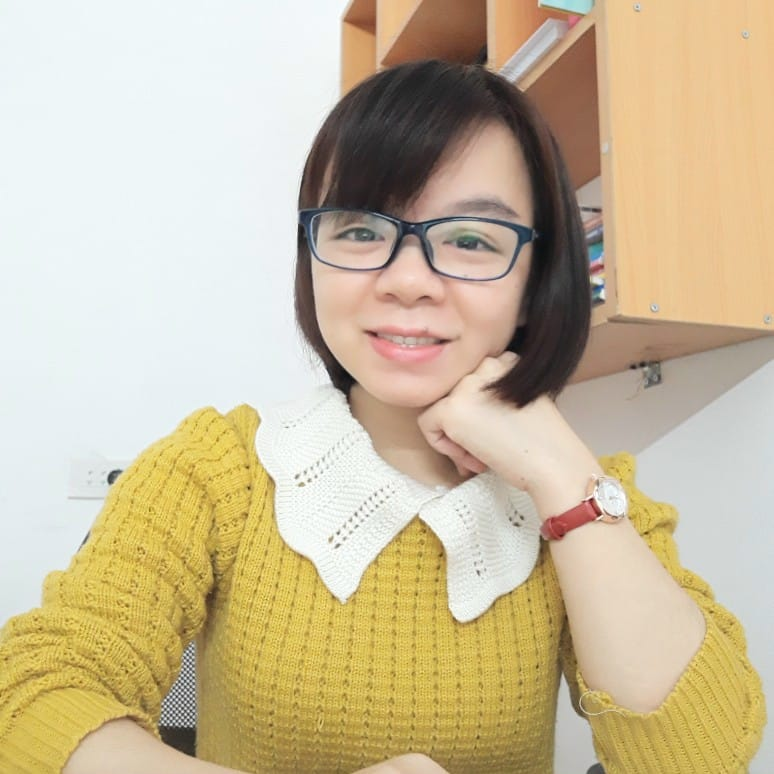 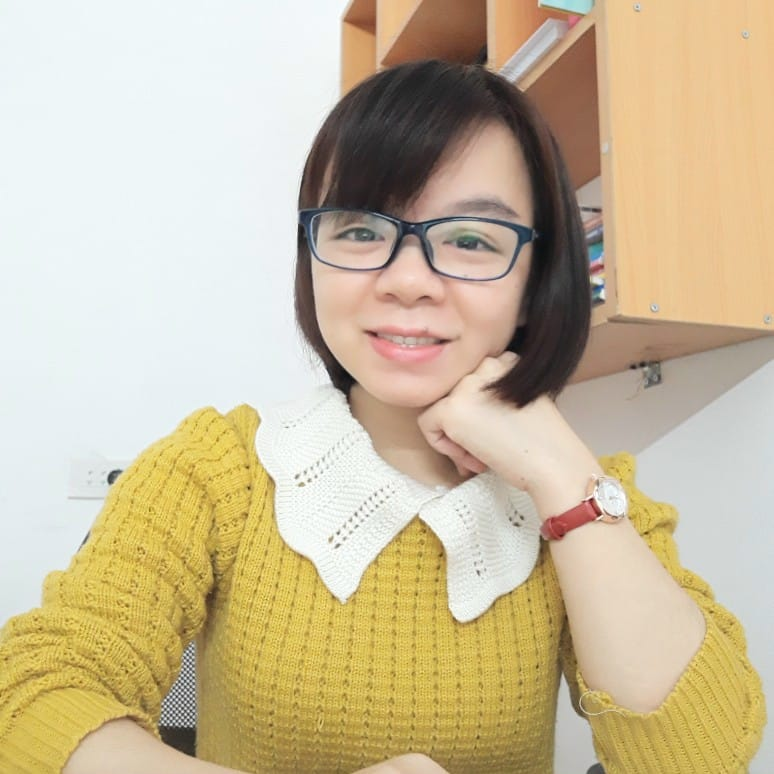 MsPham 
0936082789
MsPham 
0936082789
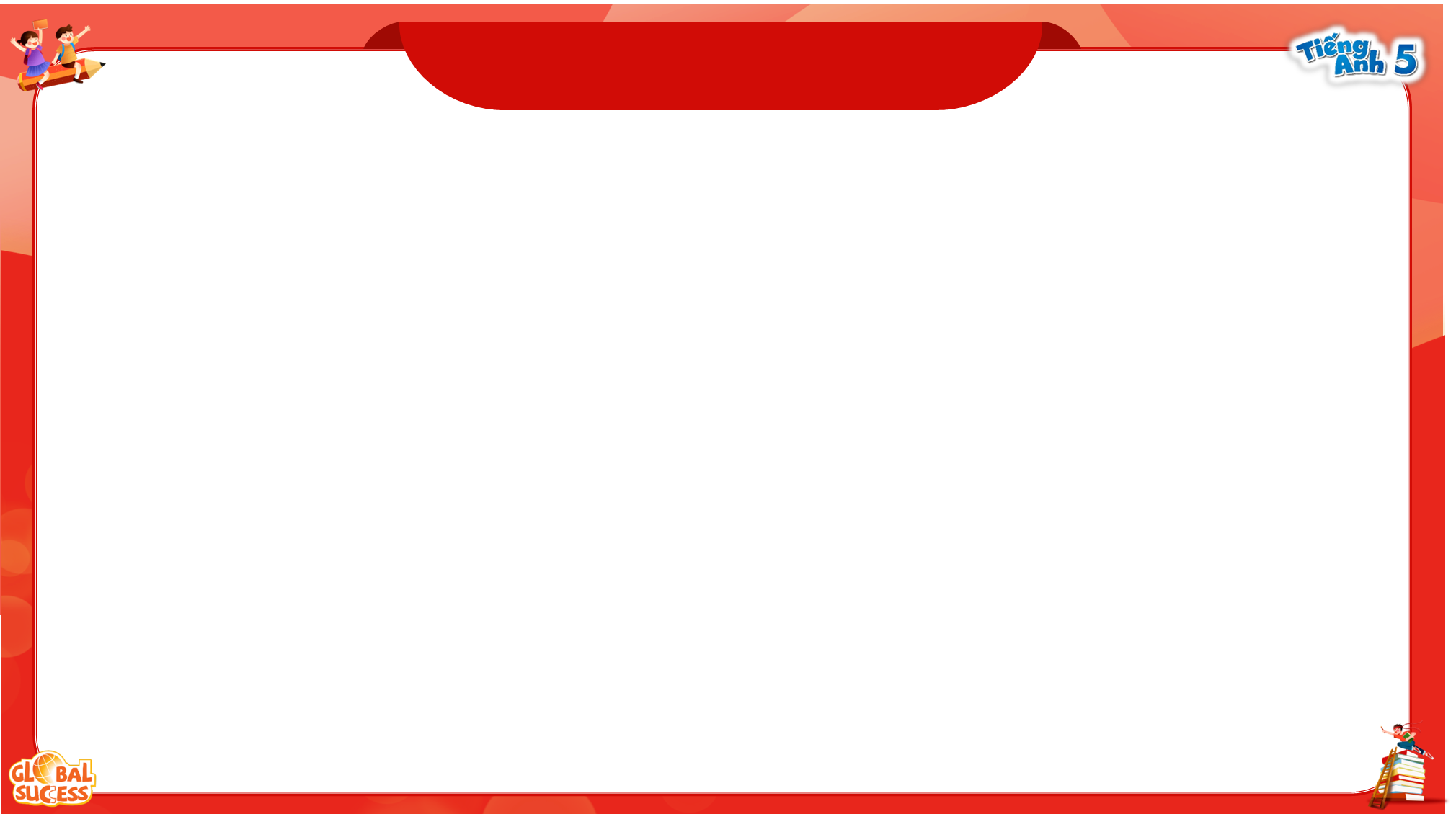 Structure
What’s your favourite ______?
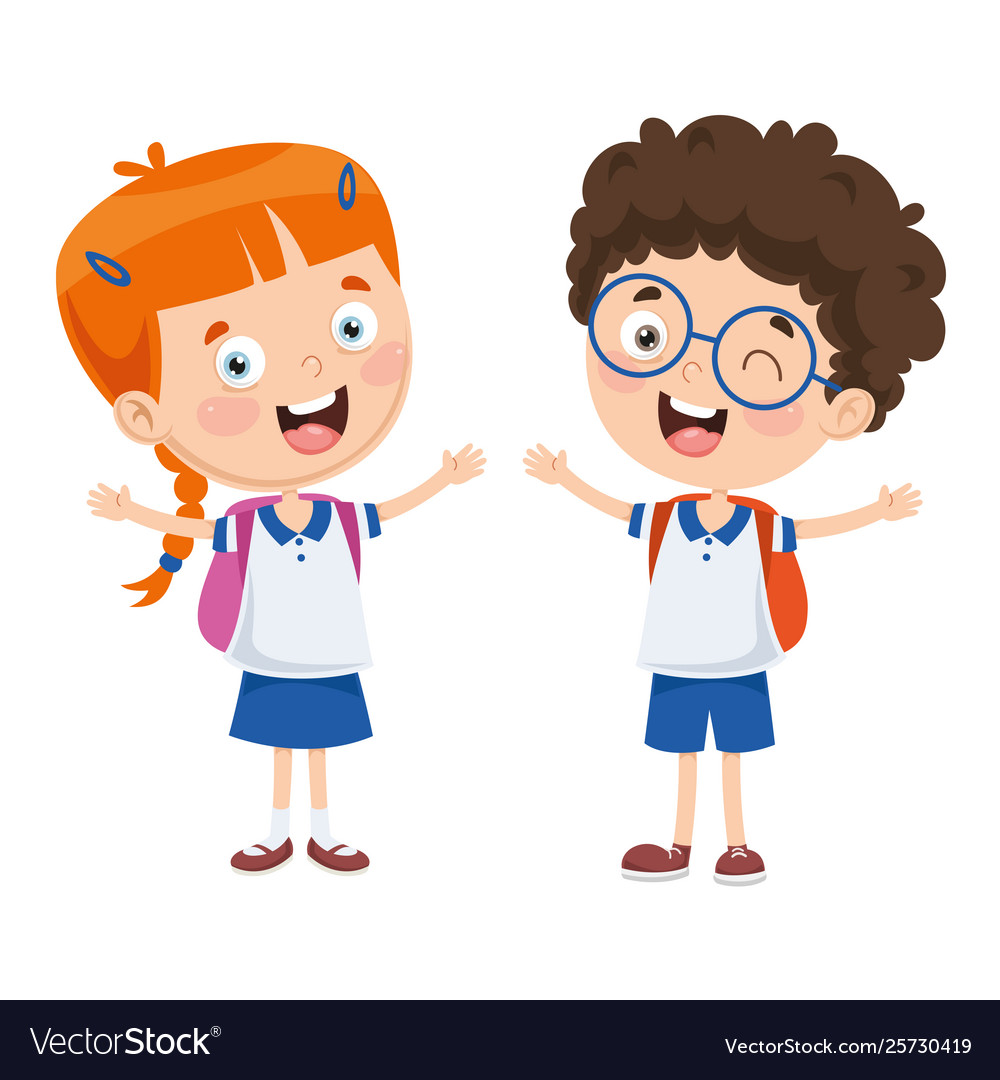 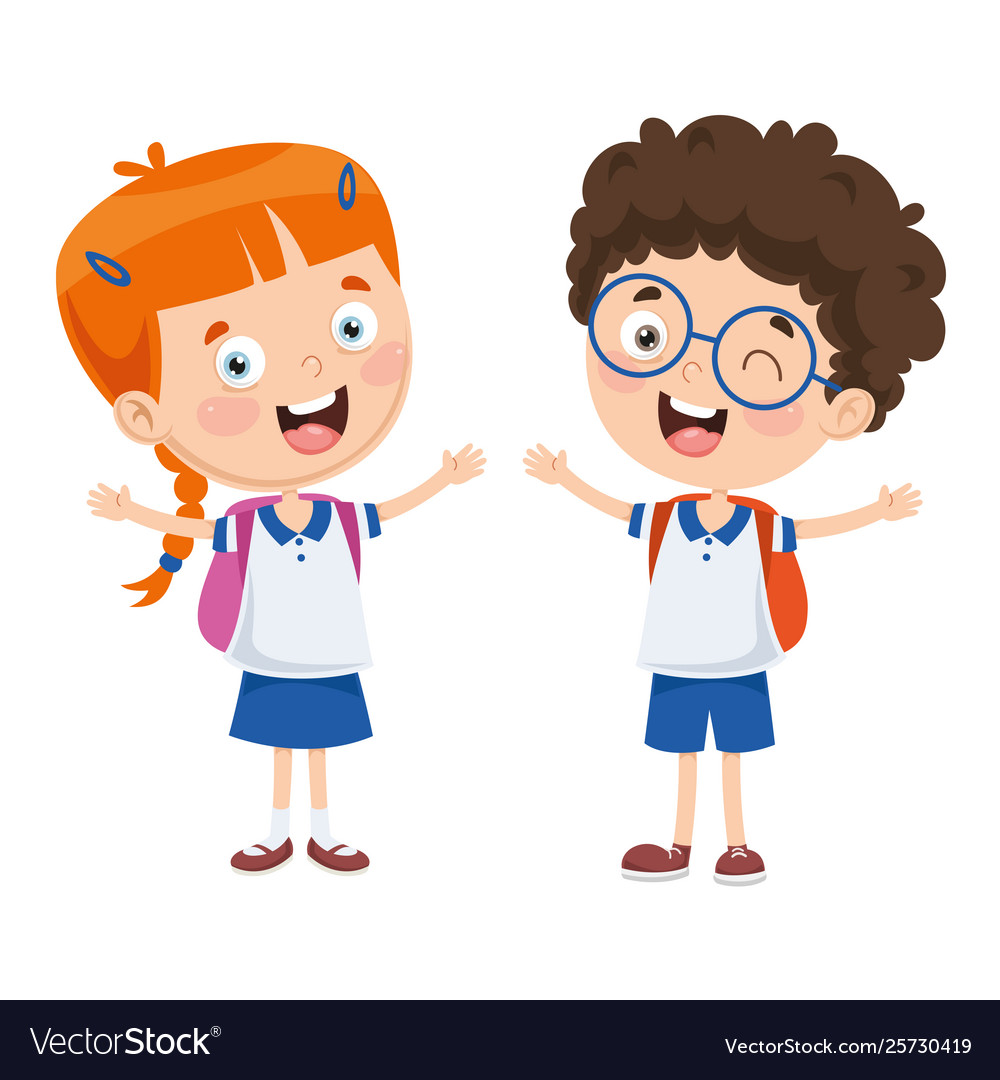 It’s _________.
MsPham 
0936082789
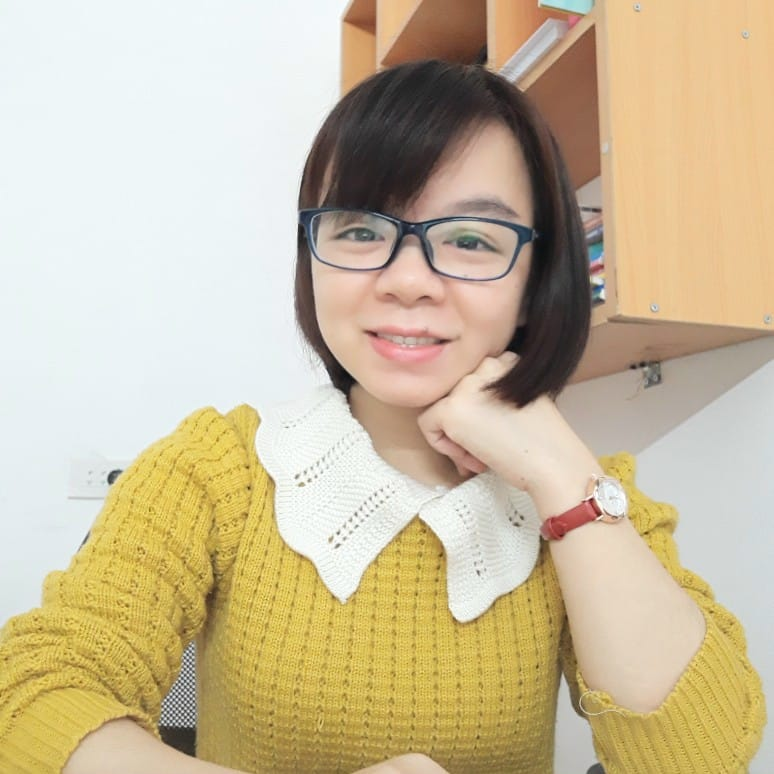 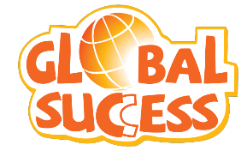 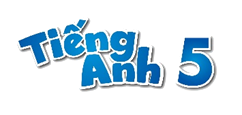 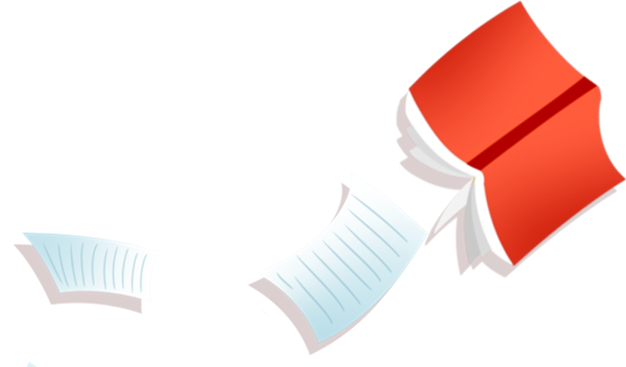 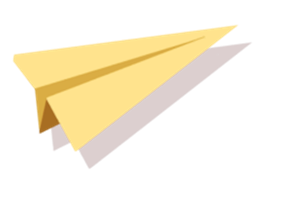 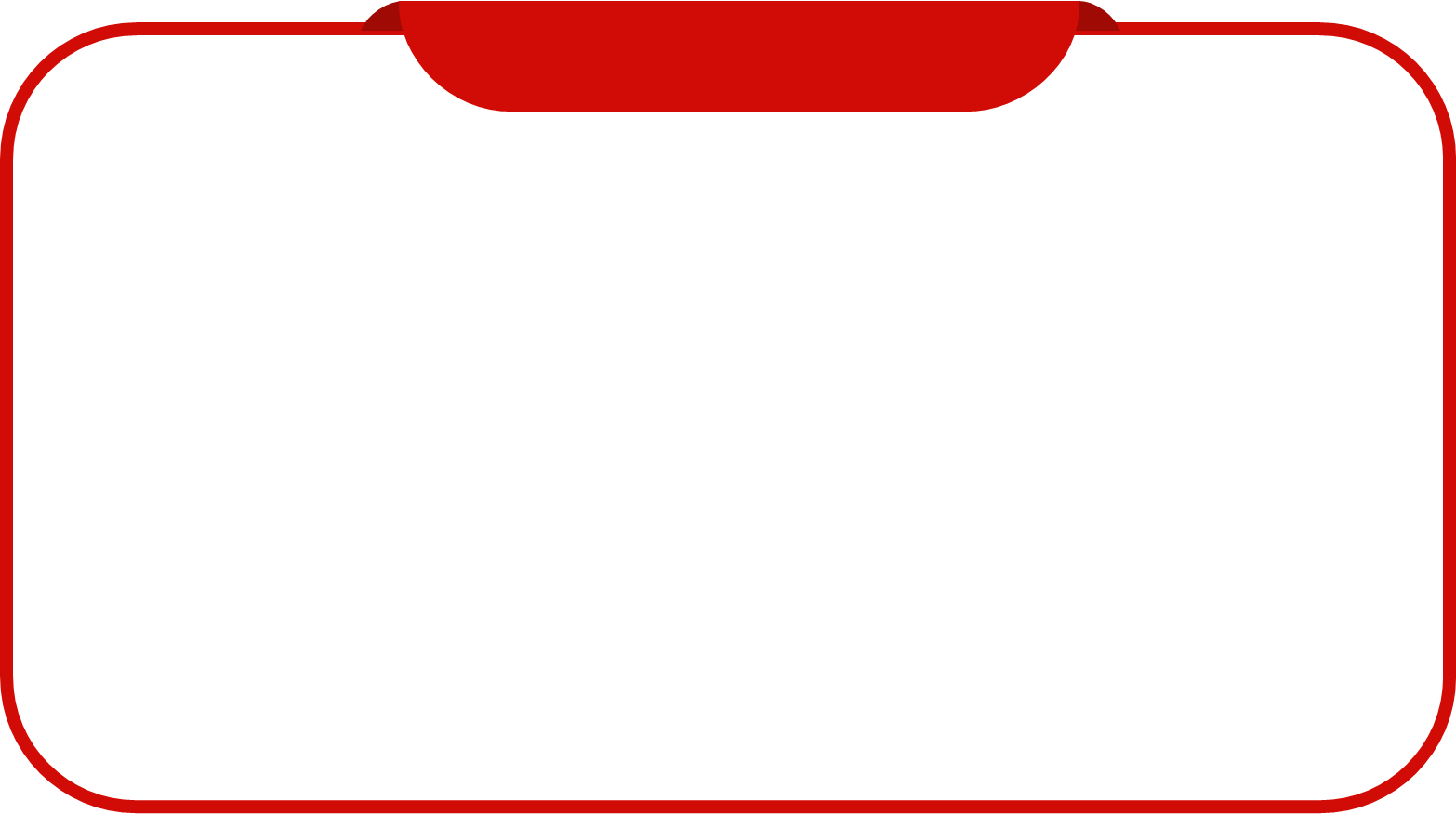 3.
Look listen and say
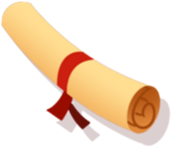 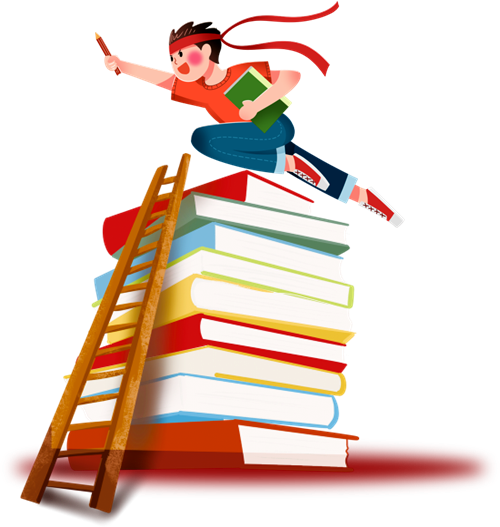 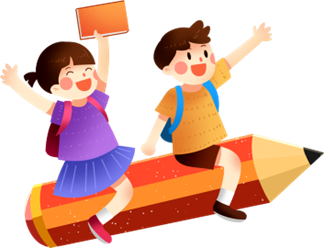 https://www.facebook.com/msphampowerpoint
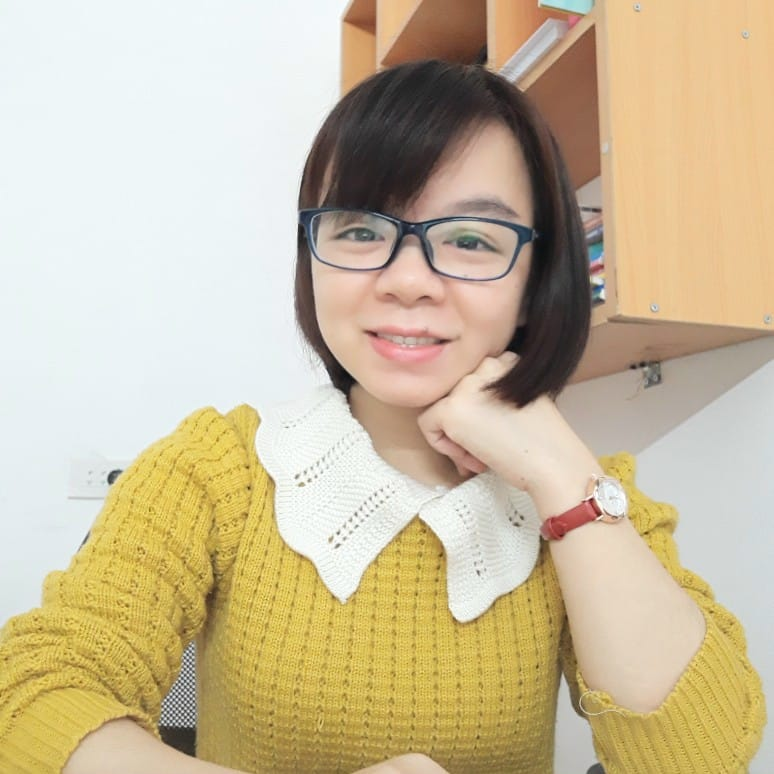 MsPham 
0936082789
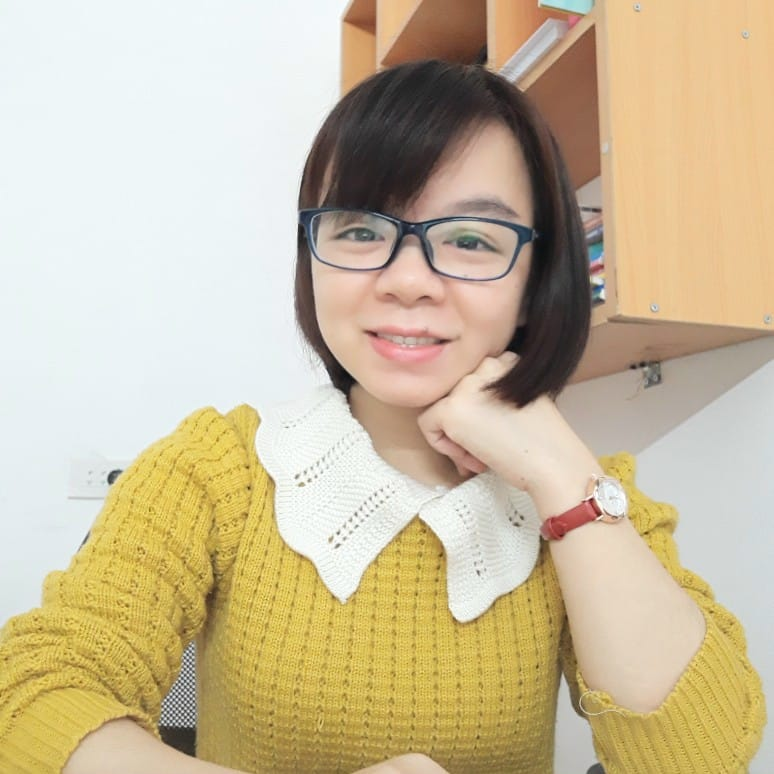 MsPham 
0936082789
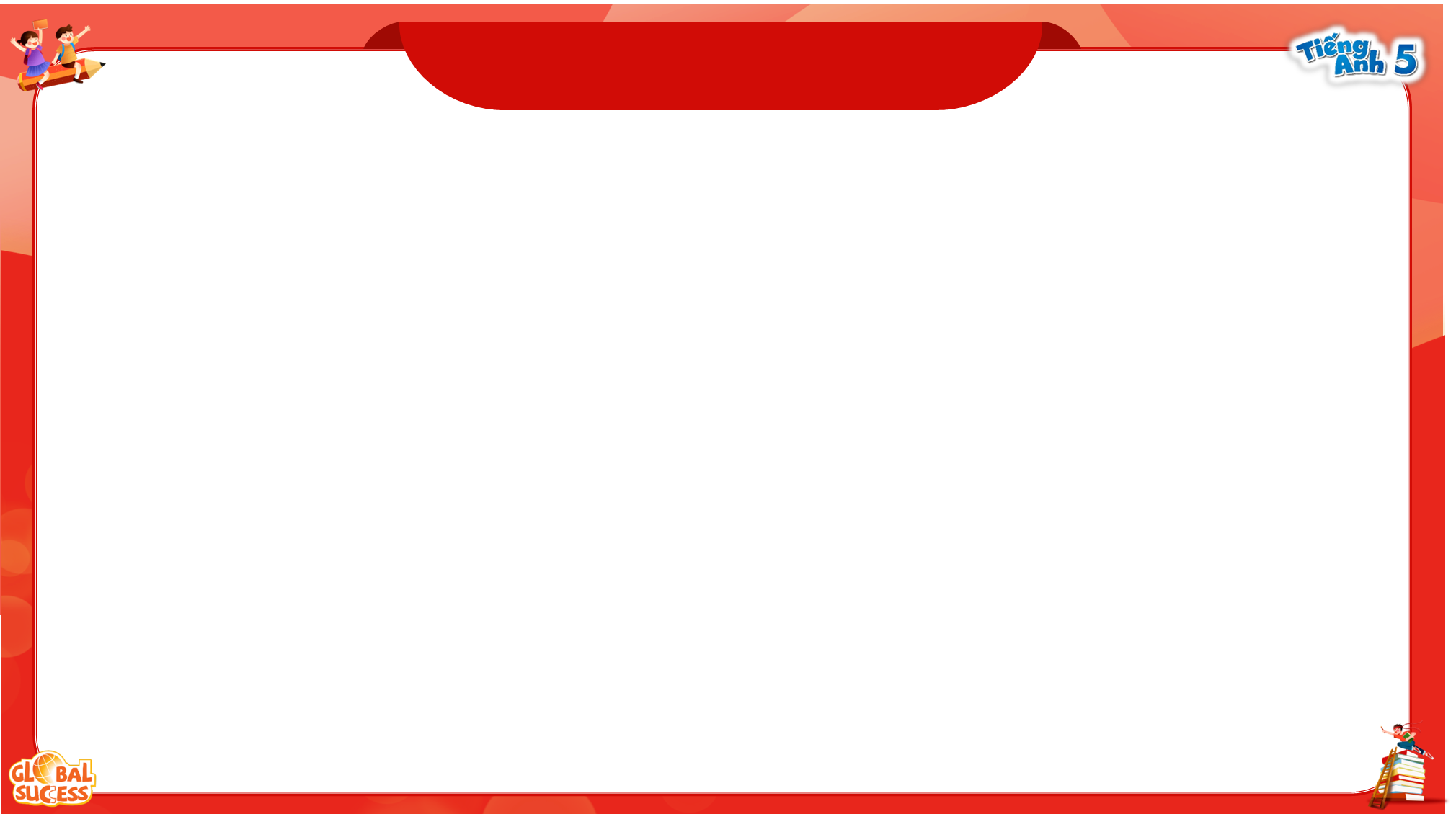 Vocabulary
sport
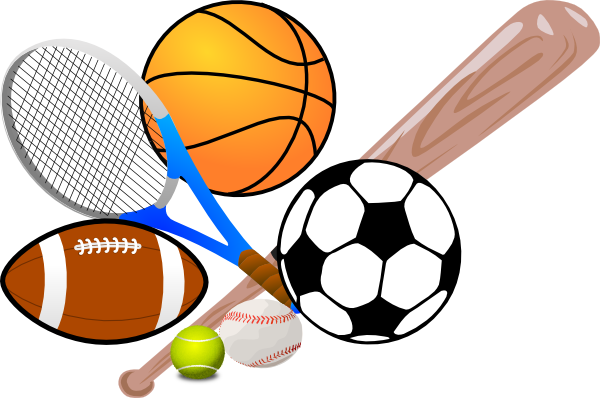 /spɔːt/
Môn thể thao
https://www.facebook.com/msphampowerpoint
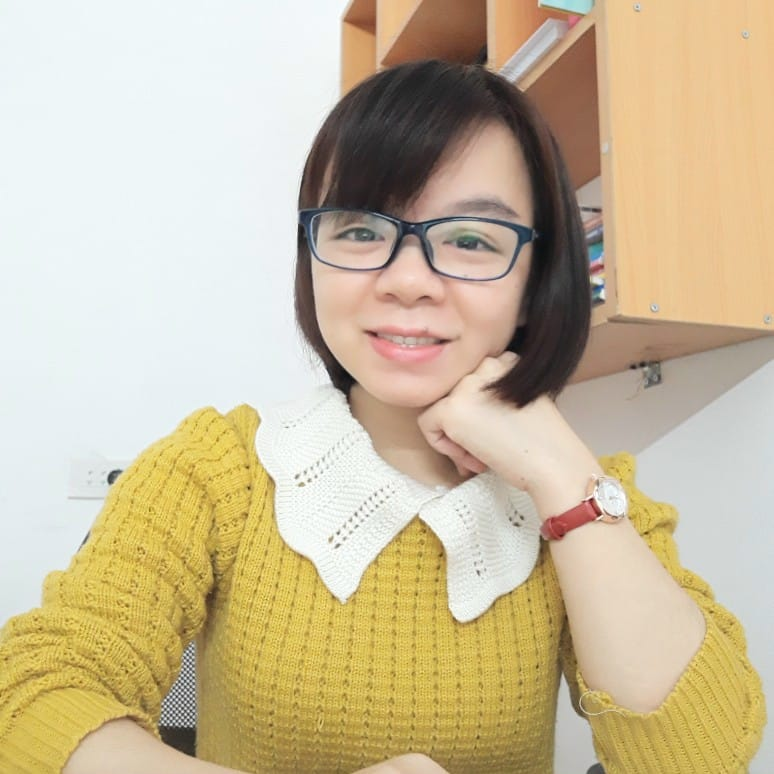 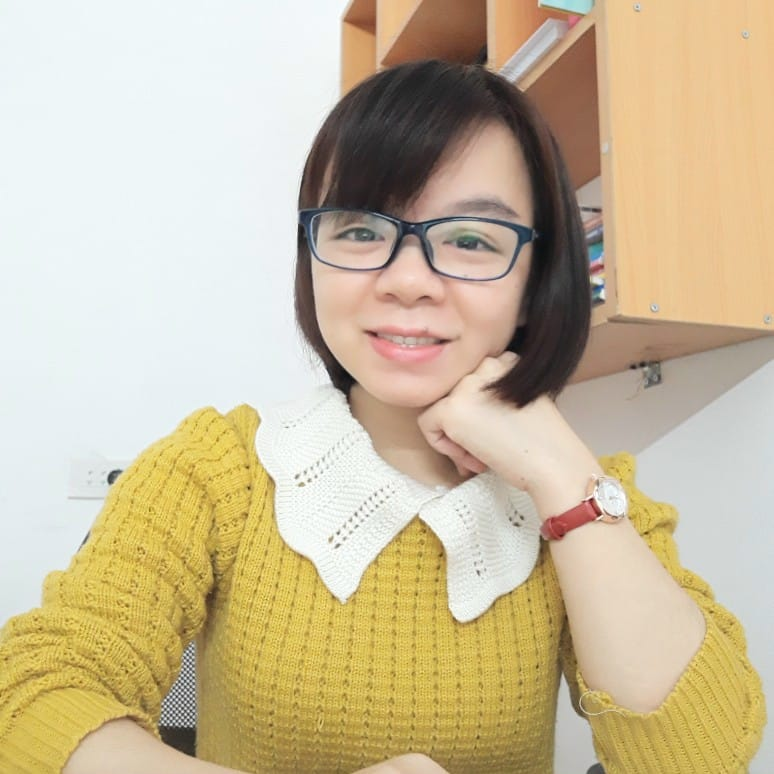 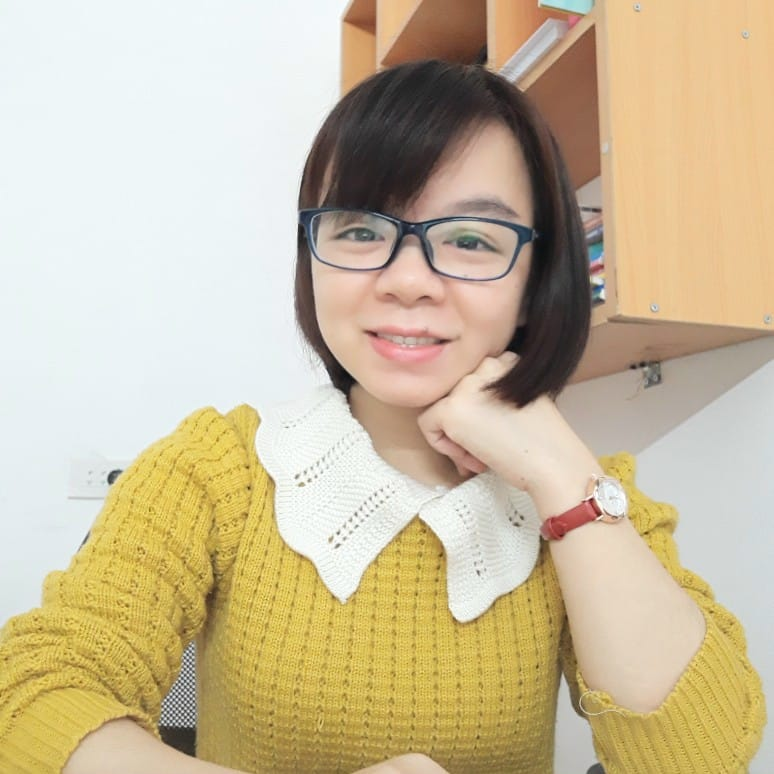 MsPham 
0936082789
MsPham 
0936082789
MsPham 
0936082789
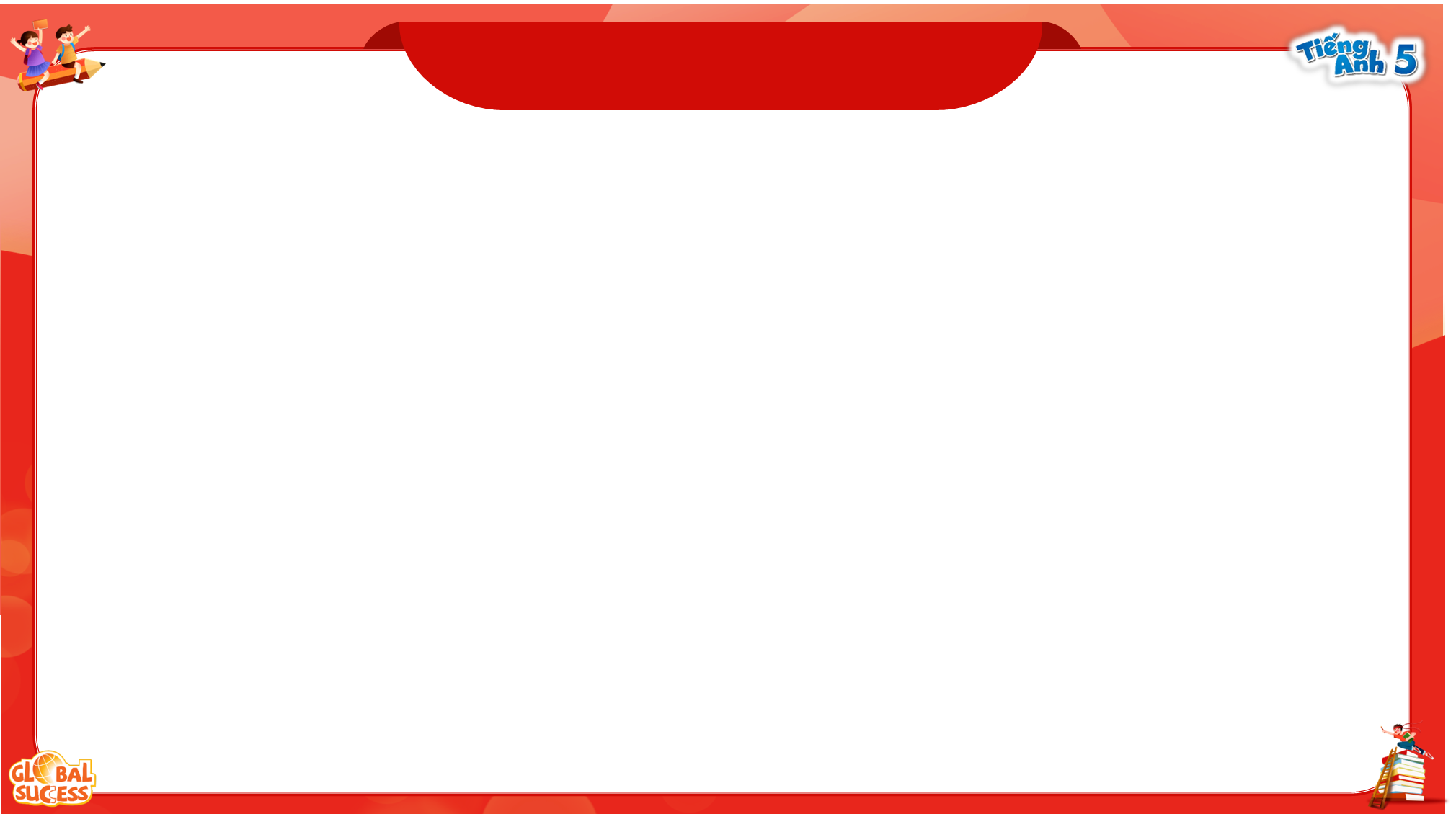 Vocabulary
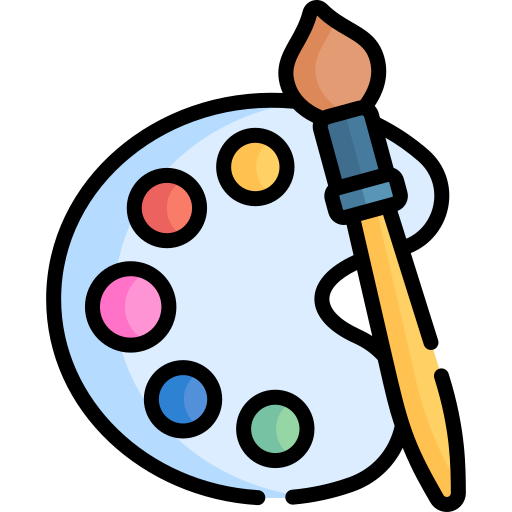 colour
/ˈkʌlər/
Màu sắc
https://www.facebook.com/msphampowerpoint
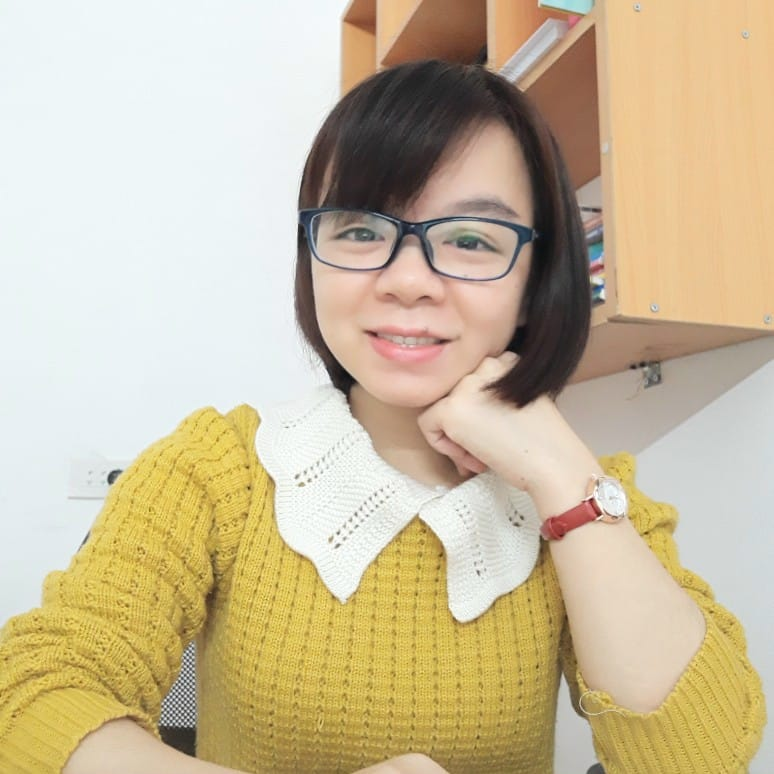 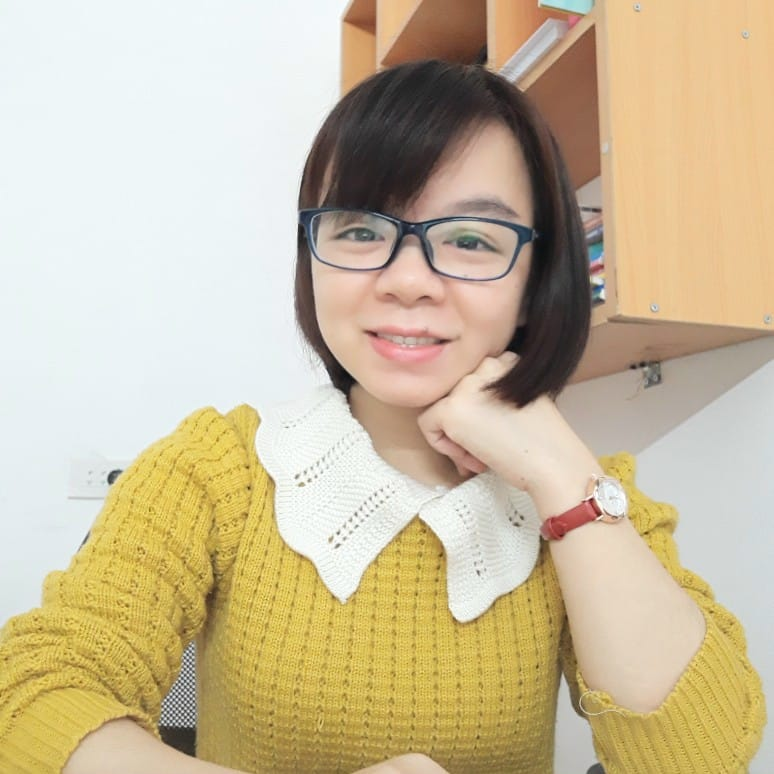 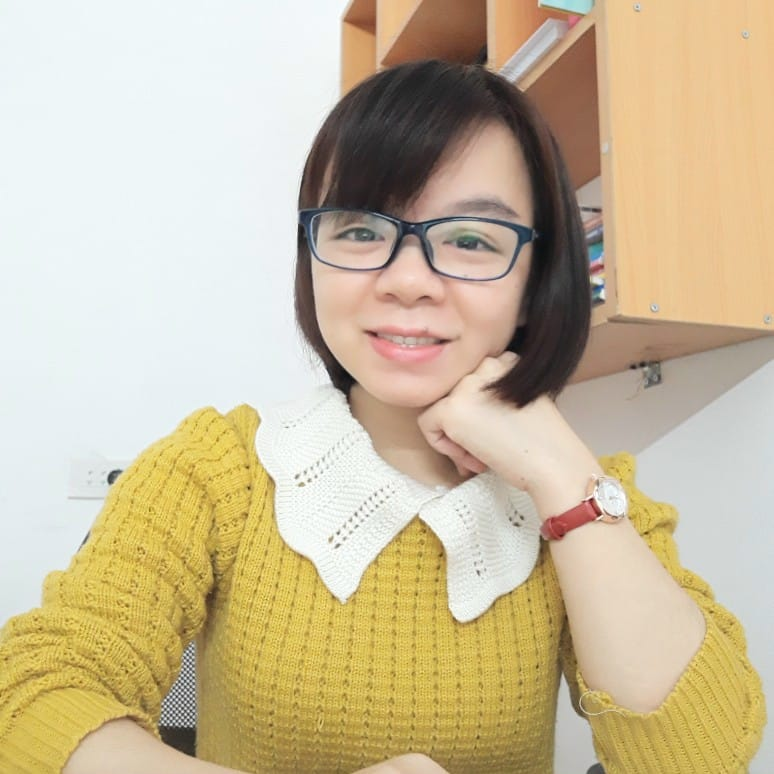 MsPham 
0936082789
MsPham 
0936082789
MsPham 
0936082789
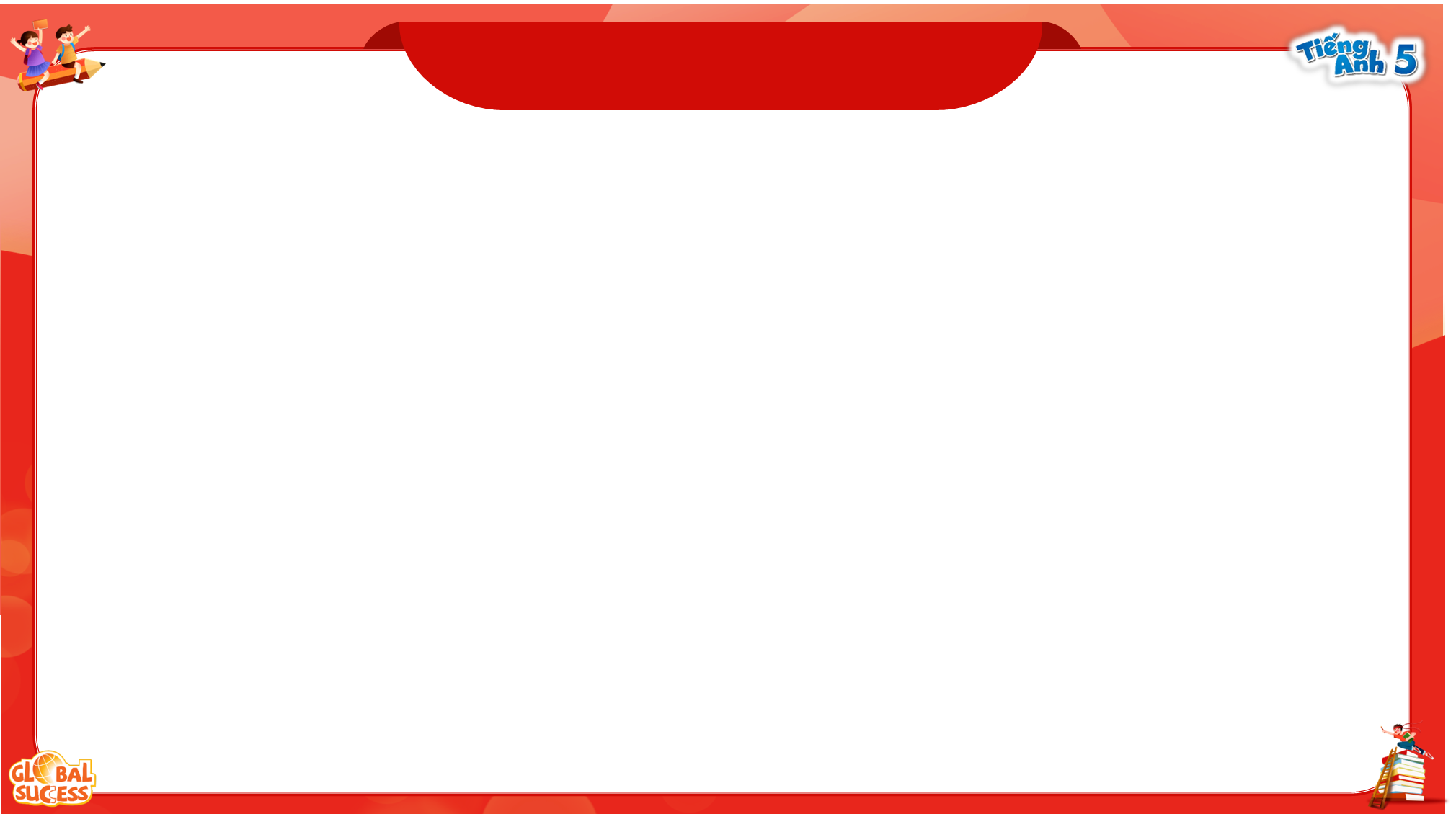 Vocabulary
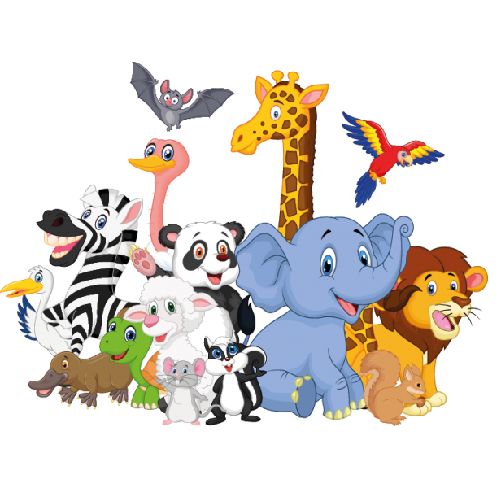 animal
/ˈænɪml/
Con vật
https://www.facebook.com/msphampowerpoint
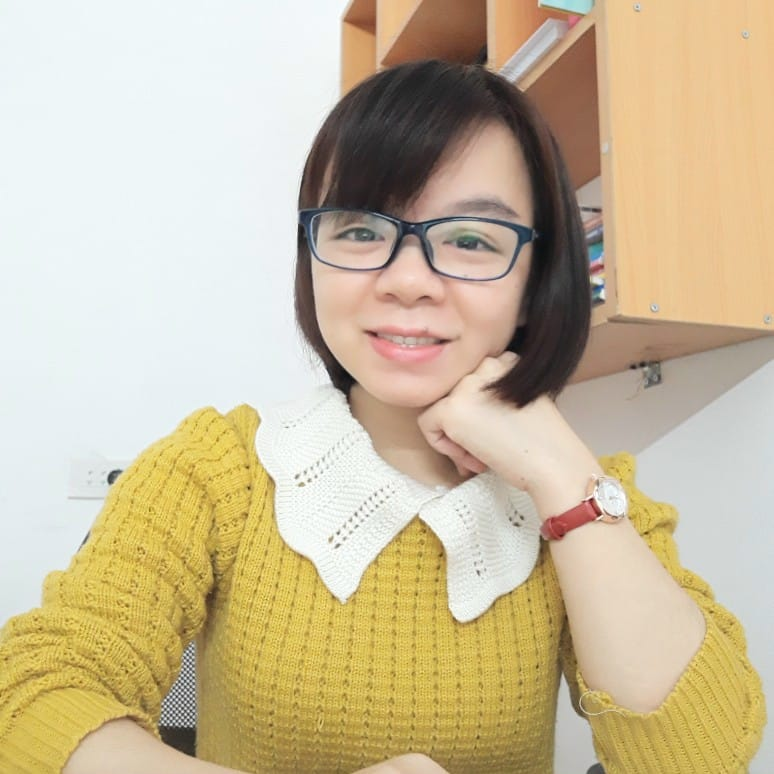 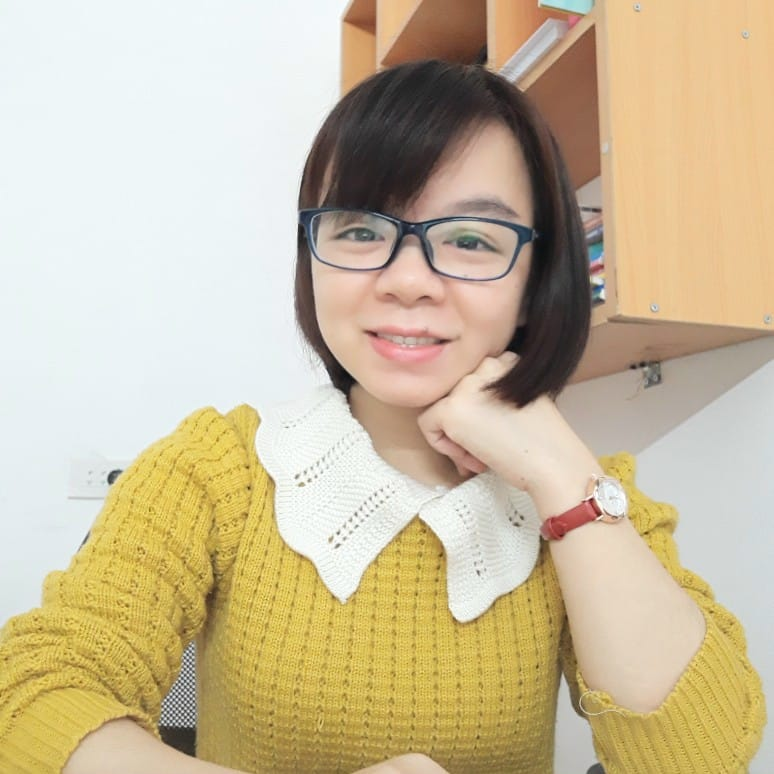 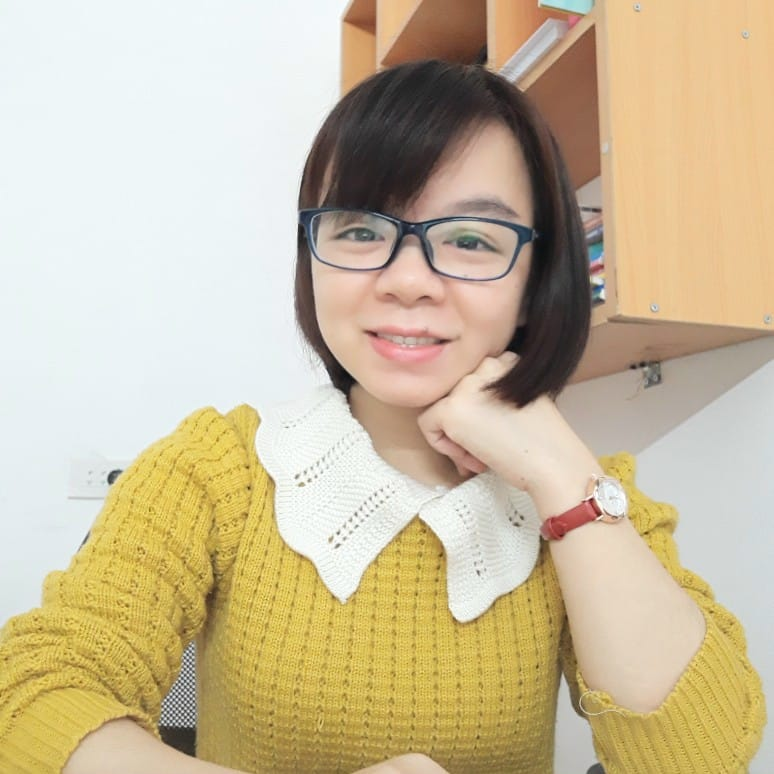 MsPham 
0936082789
MsPham 
0936082789
MsPham 
0936082789
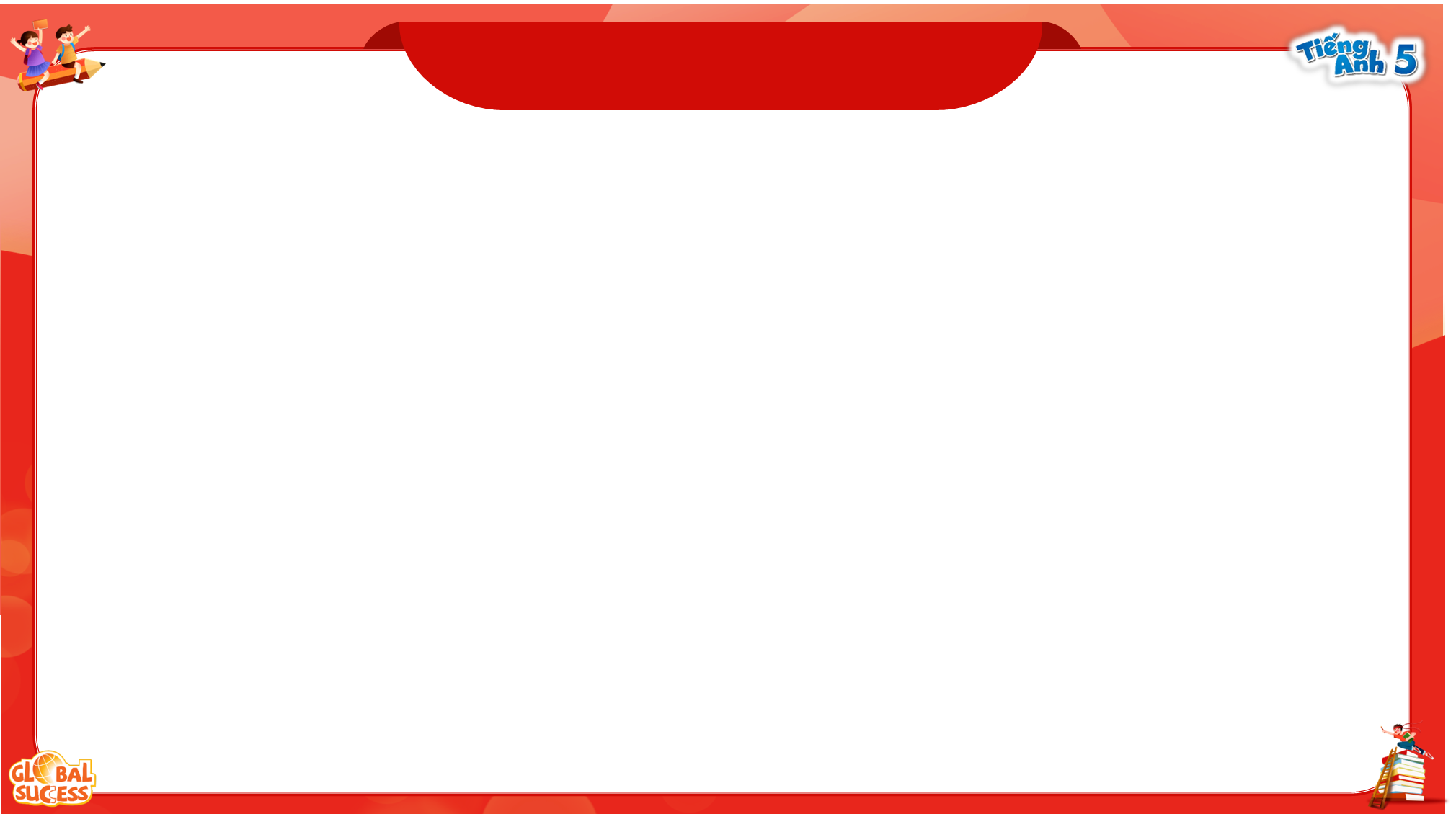 Vocabulary
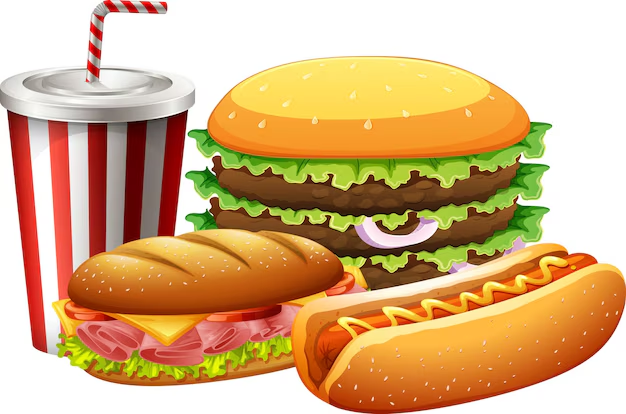 food
/fuːd/
Đồ ăn
https://www.facebook.com/msphampowerpoint
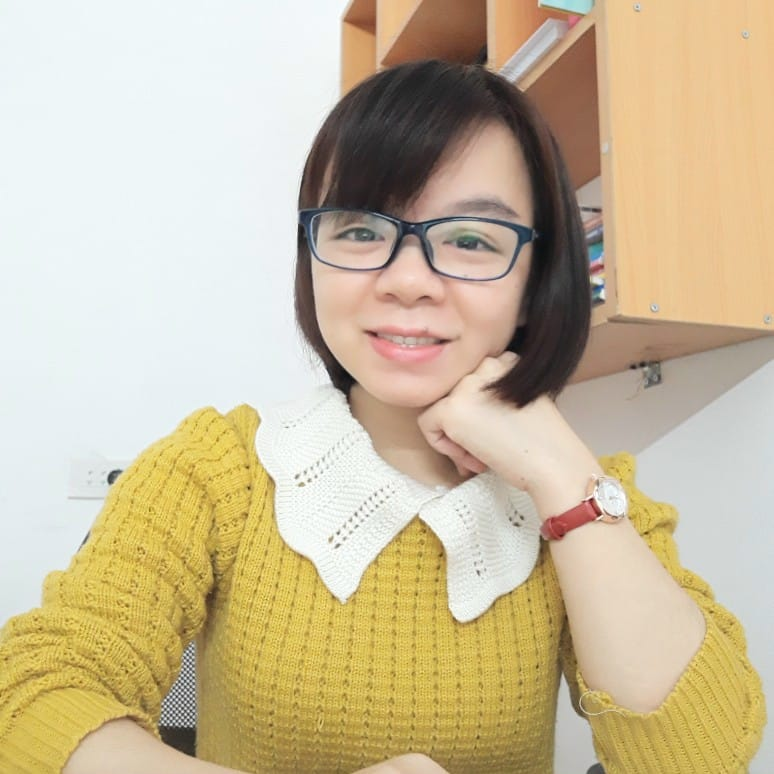 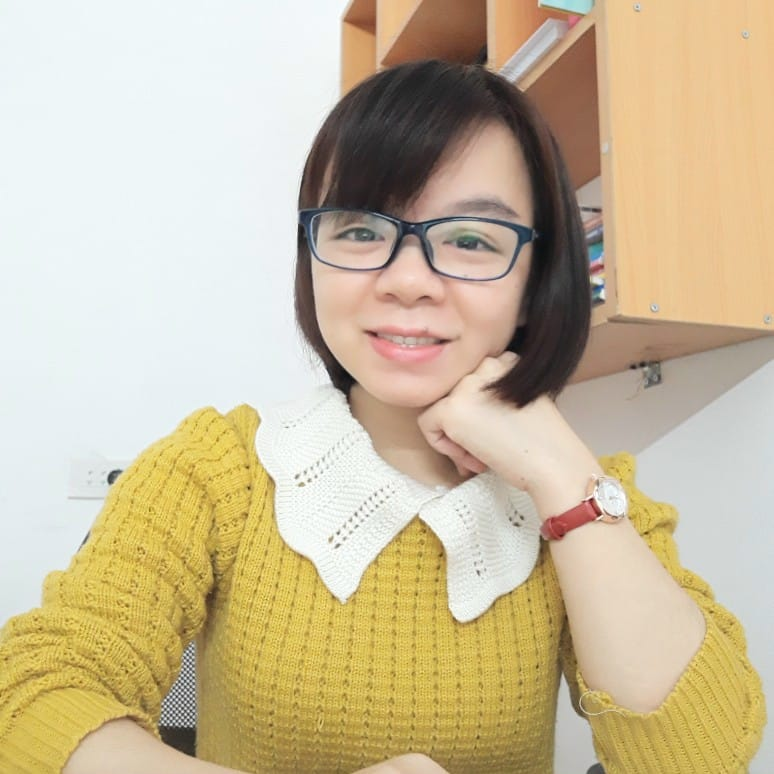 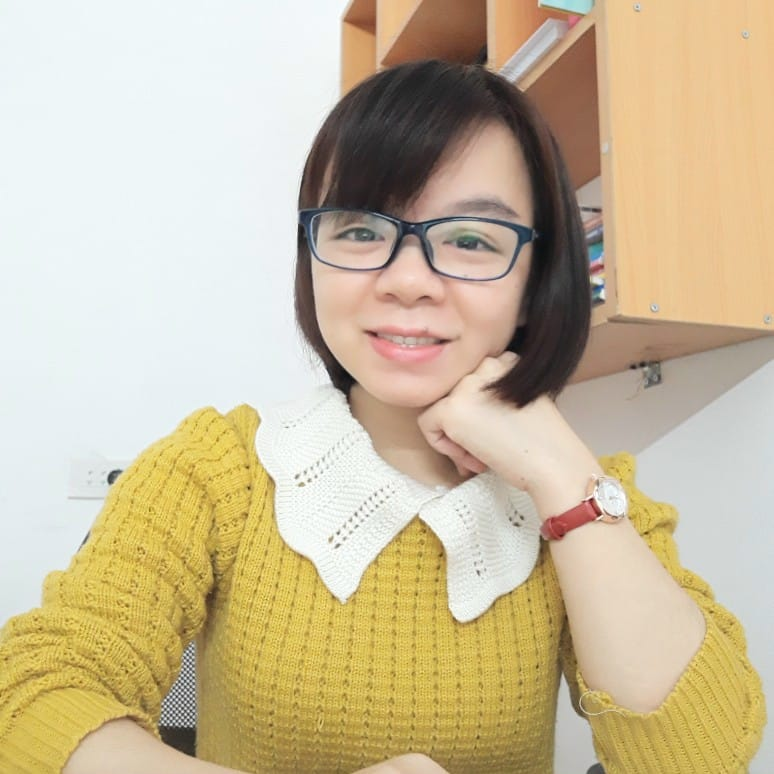 MsPham 
0936082789
MsPham 
0936082789
MsPham 
0936082789
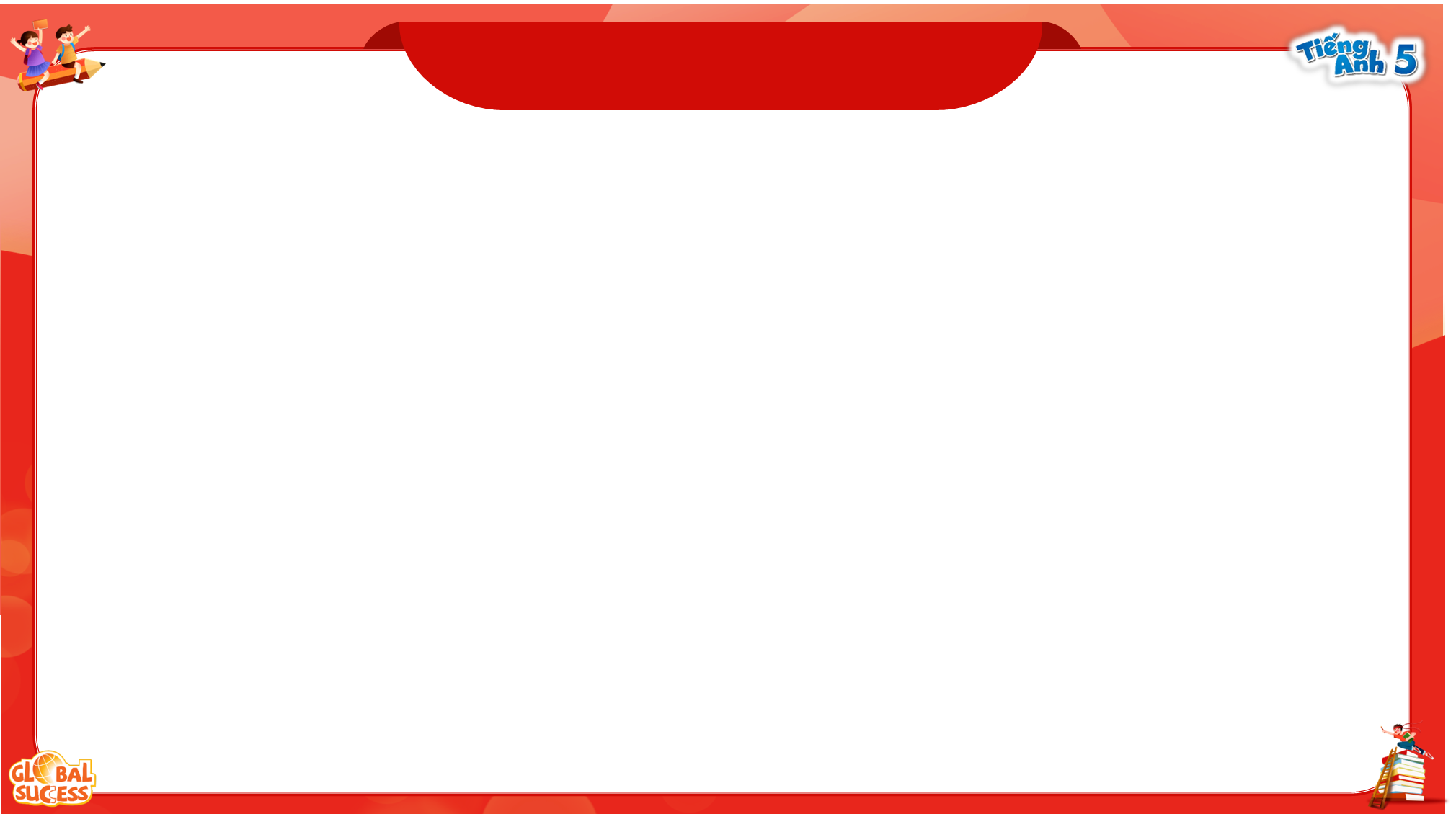 Vocabulary
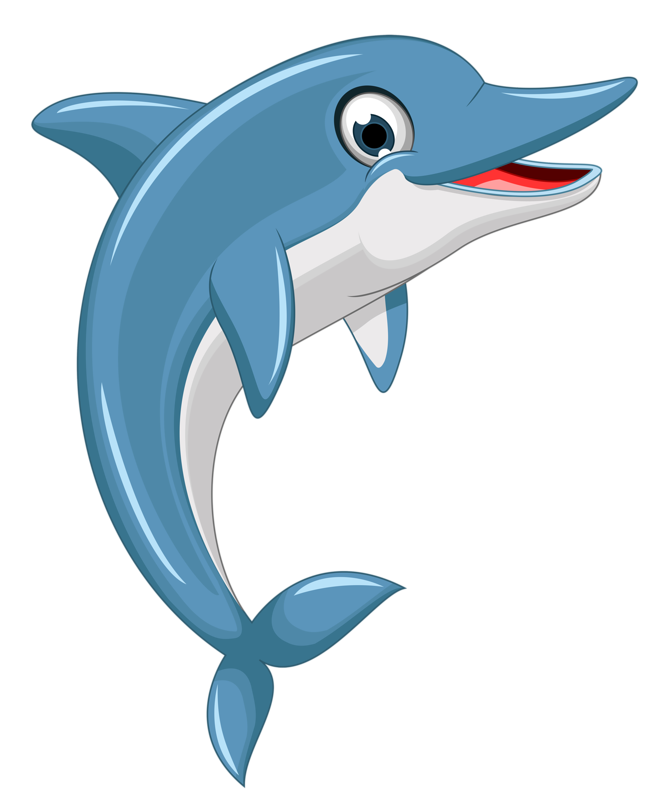 a dolphin
/ ə ˈdɒlfɪn/
Cá heo
https://www.facebook.com/msphampowerpoint
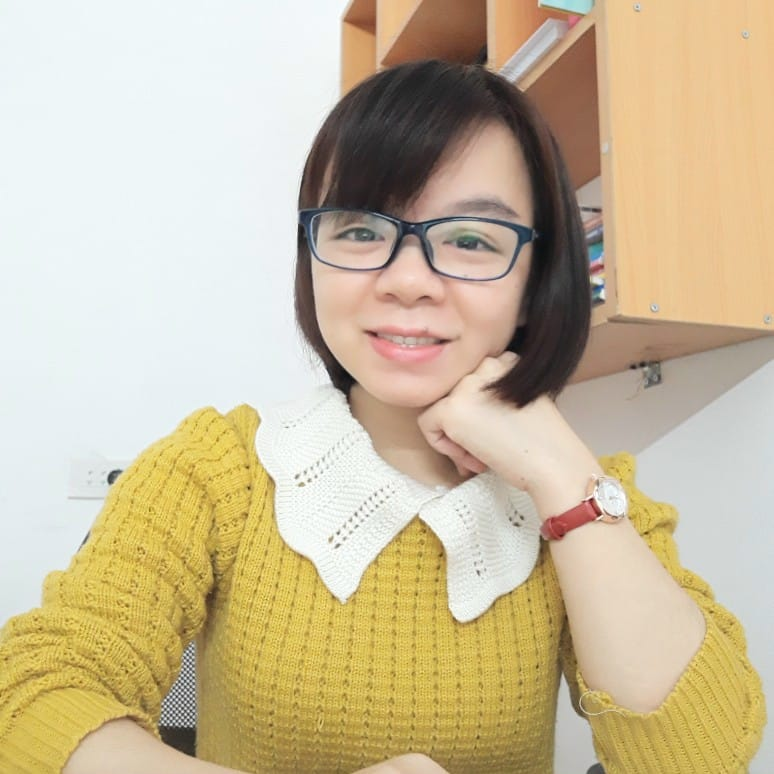 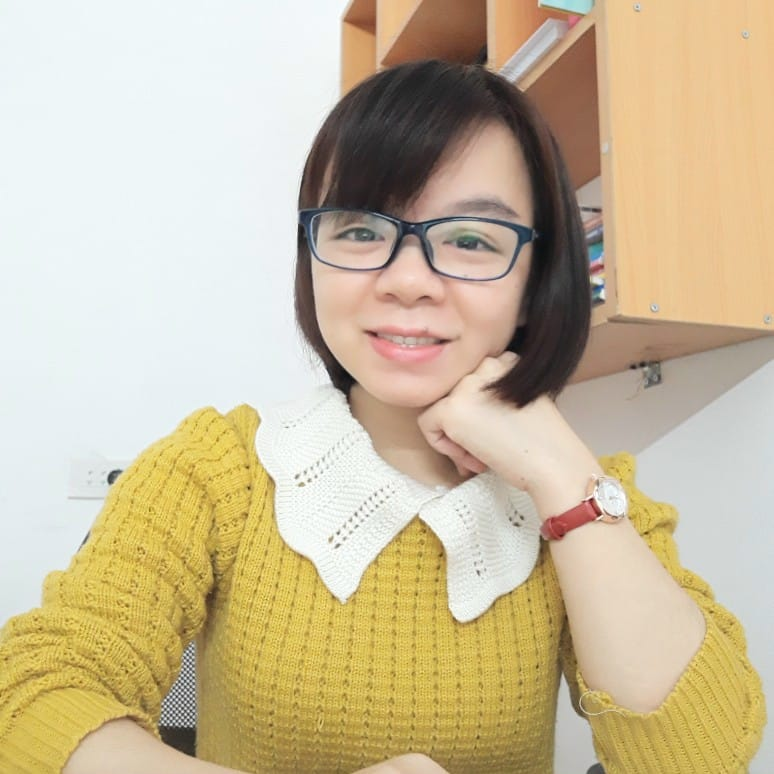 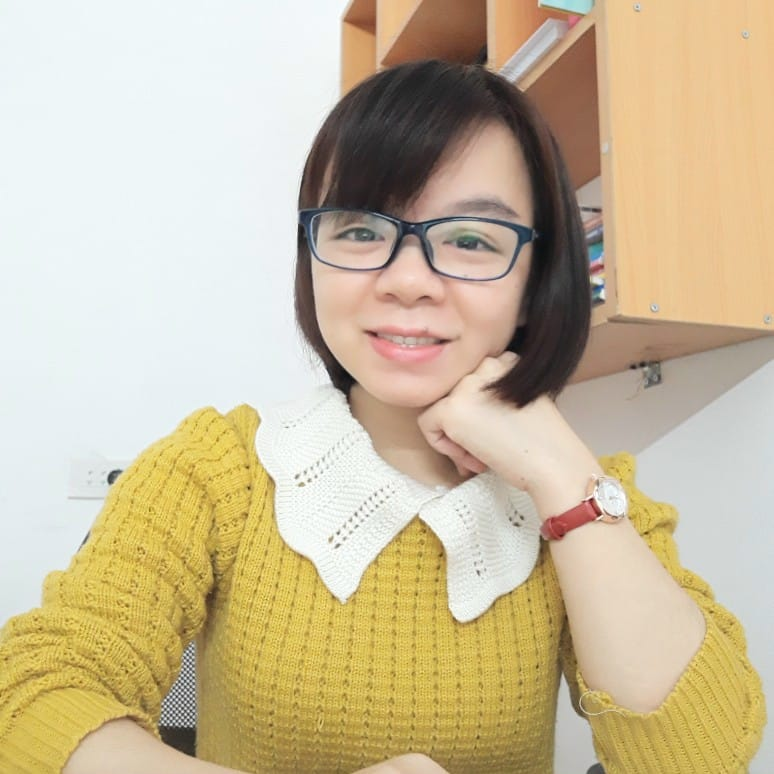 MsPham 
0936082789
MsPham 
0936082789
MsPham 
0936082789
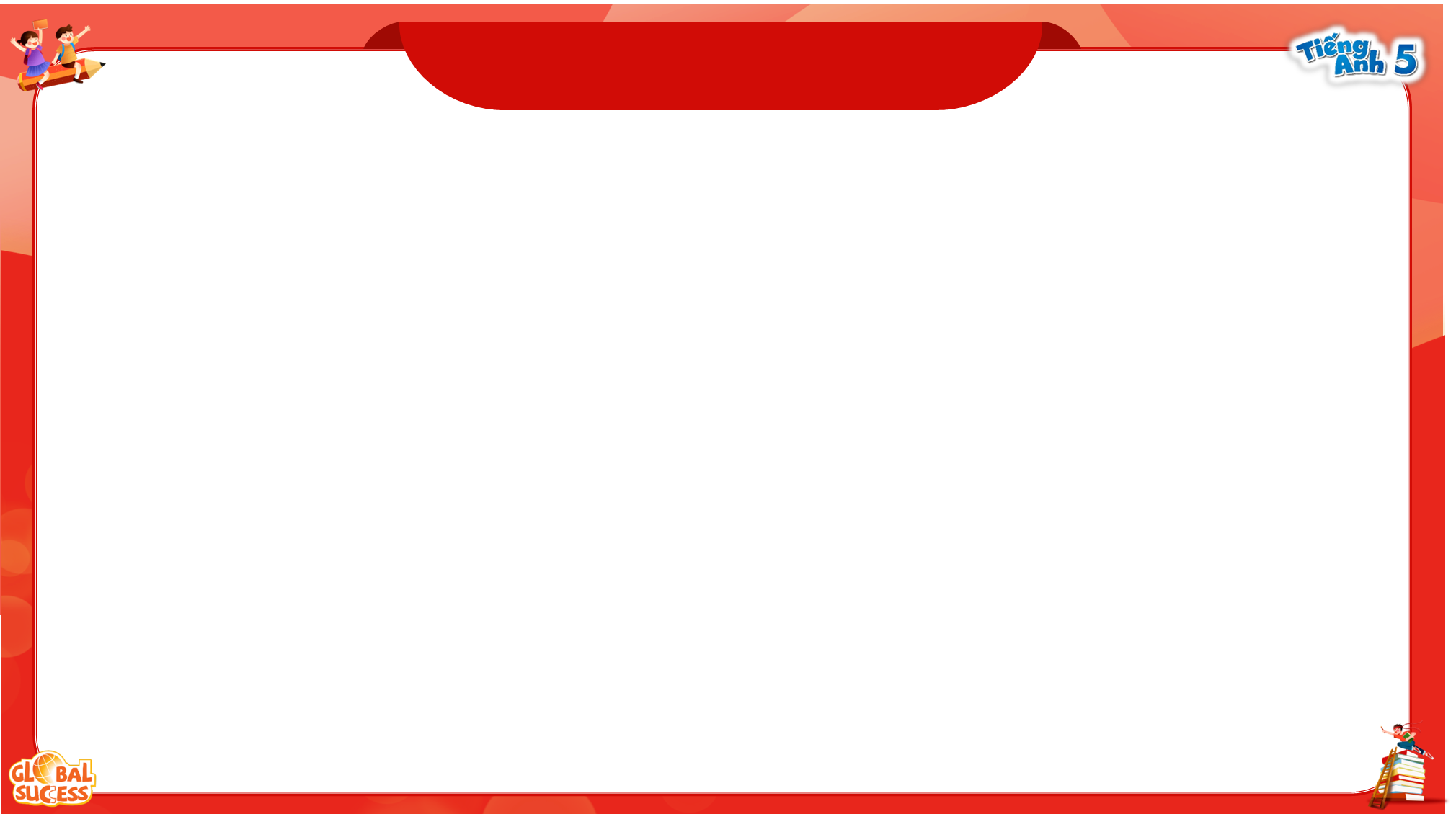 Vocabulary
a sandwich
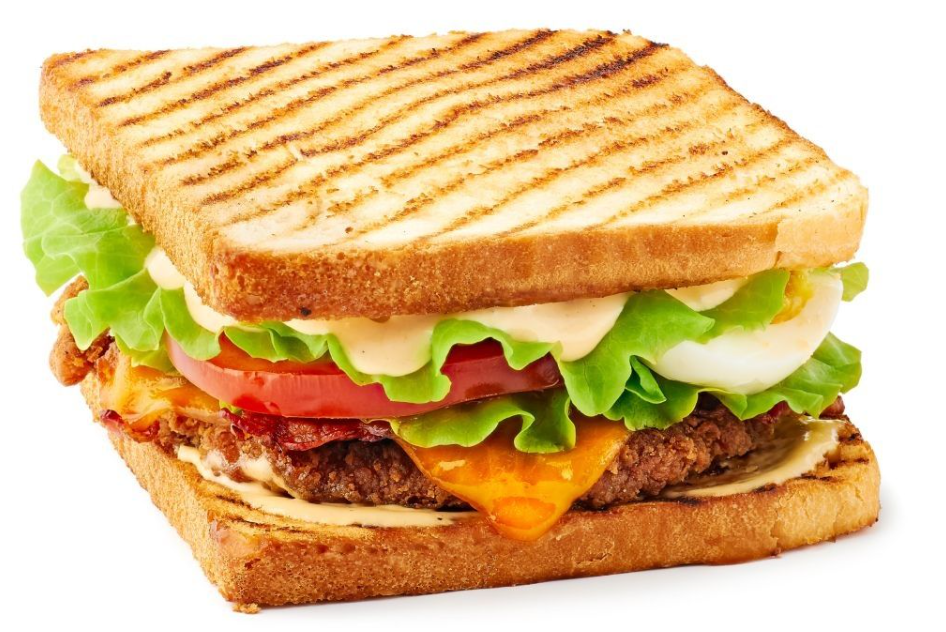 / ə ˈsænwɪtʃ/
Bánh mì sandwich
https://www.facebook.com/msphampowerpoint
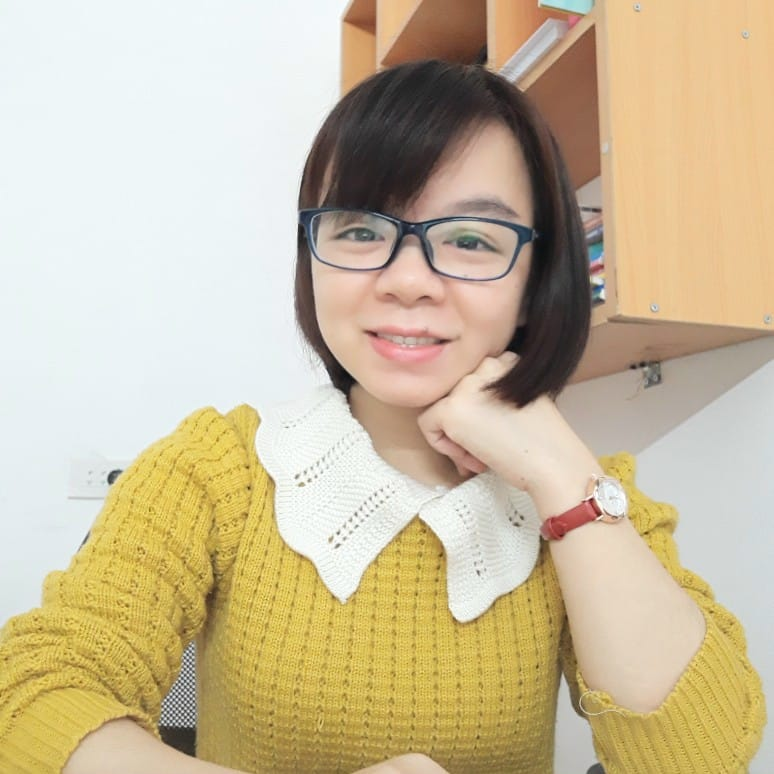 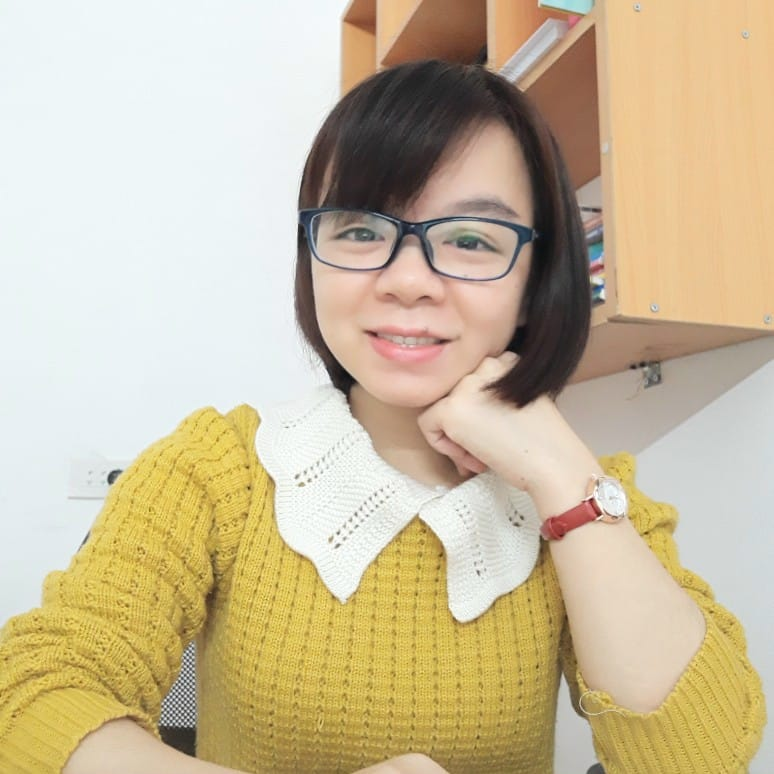 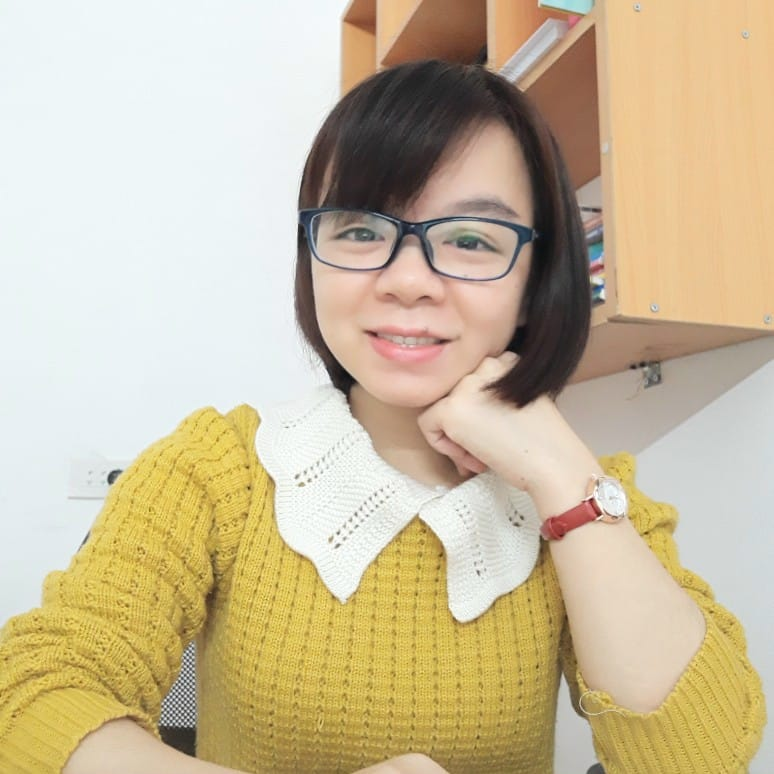 MsPham 
0936082789
MsPham 
0936082789
MsPham 
0936082789
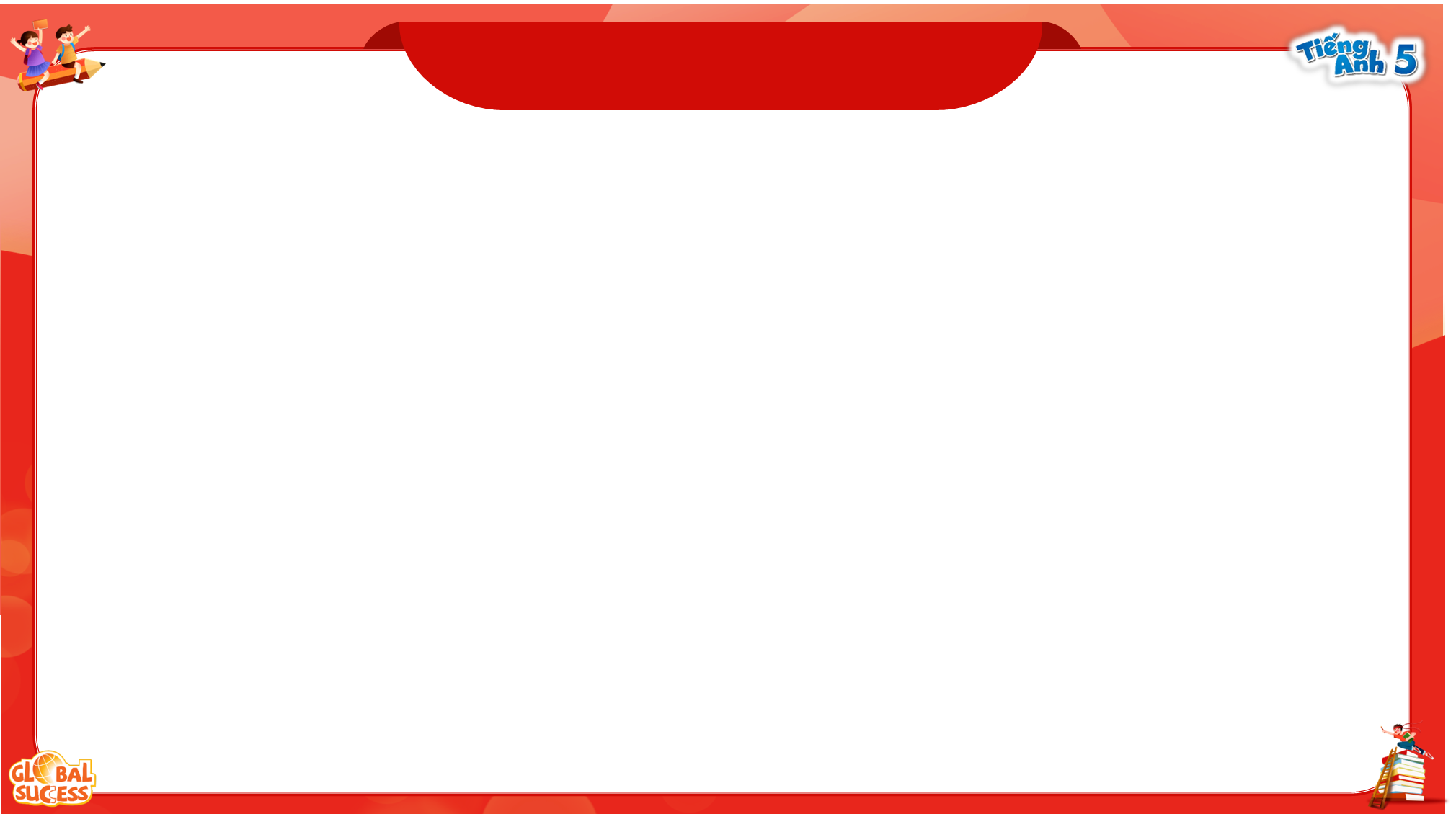 Vocabulary
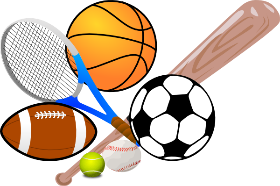 sport
: Môn thể thao
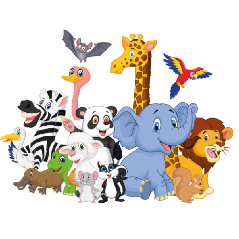 animal
: Con vật
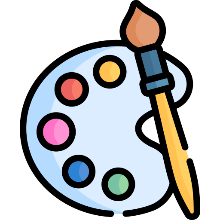 colour
: Màu sắc
food
: Đồ ăn
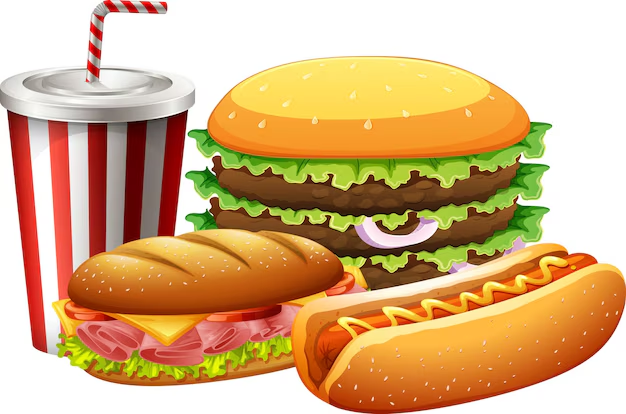 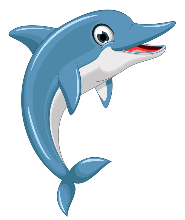 a dolphin
: Cá heo
a sandwich
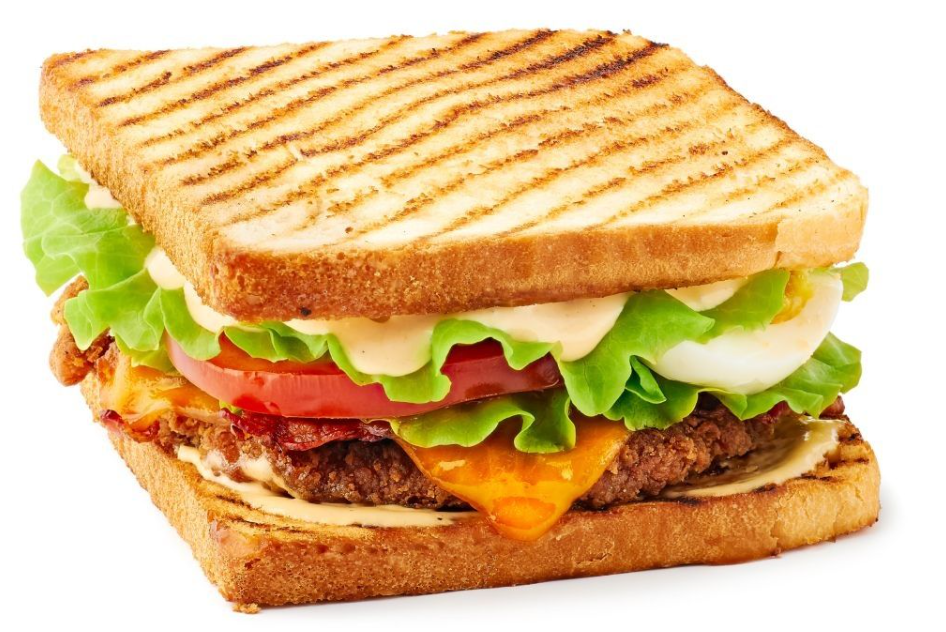 : Bánh mì sandwich
https://www.facebook.com/msphampowerpoint
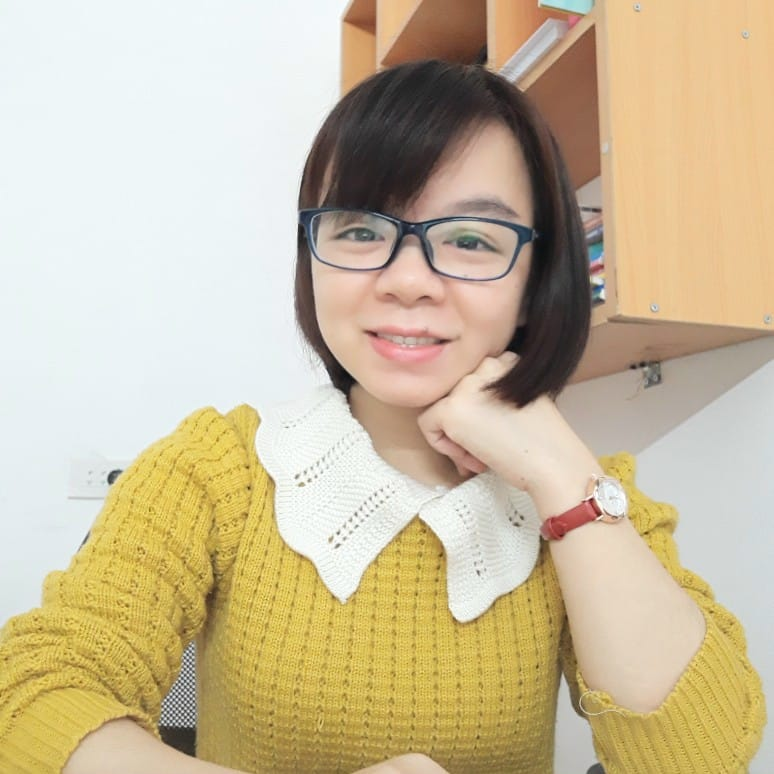 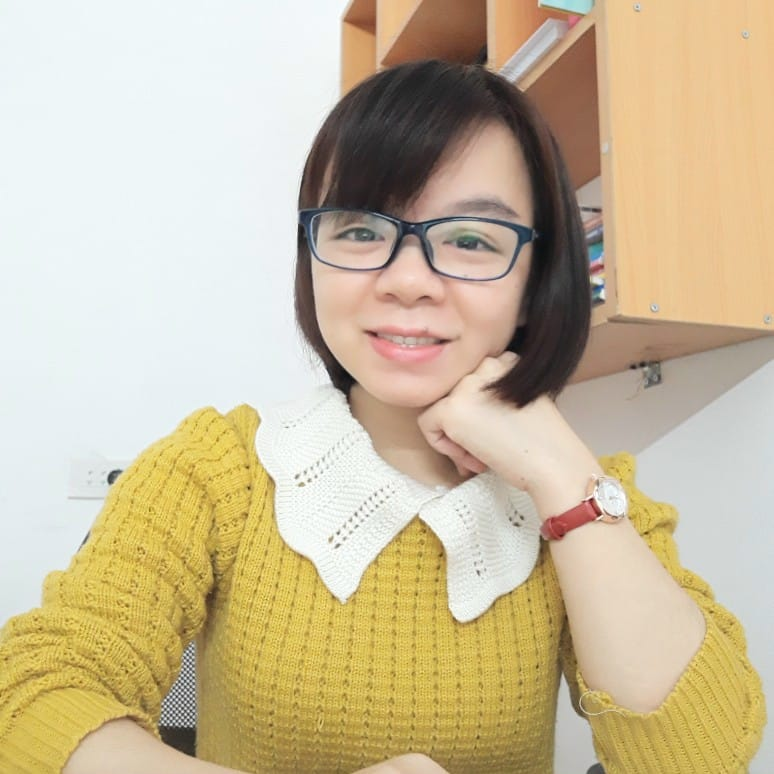 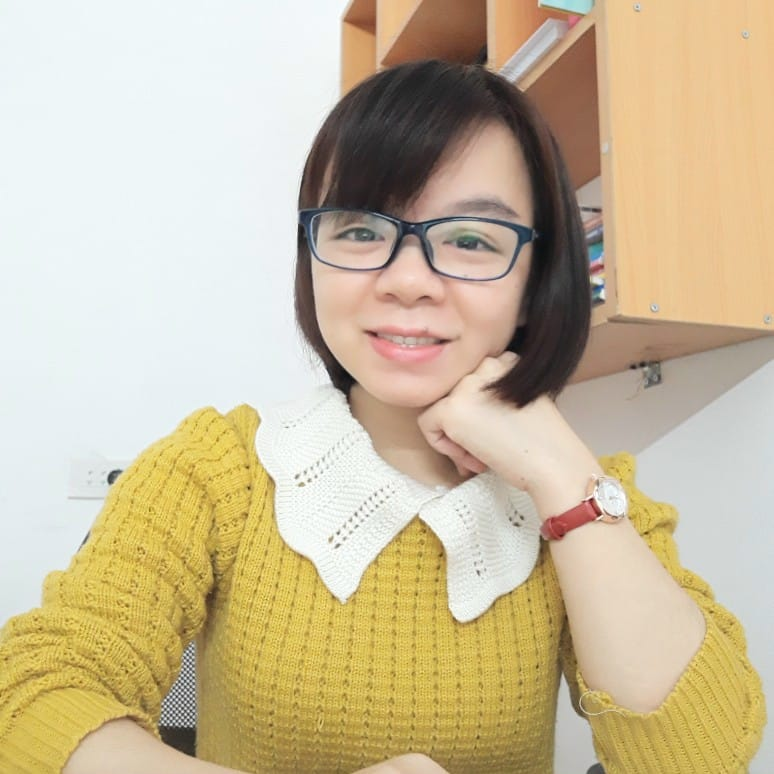 MsPham 
0936082789
MsPham 
0936082789
MsPham 
0936082789
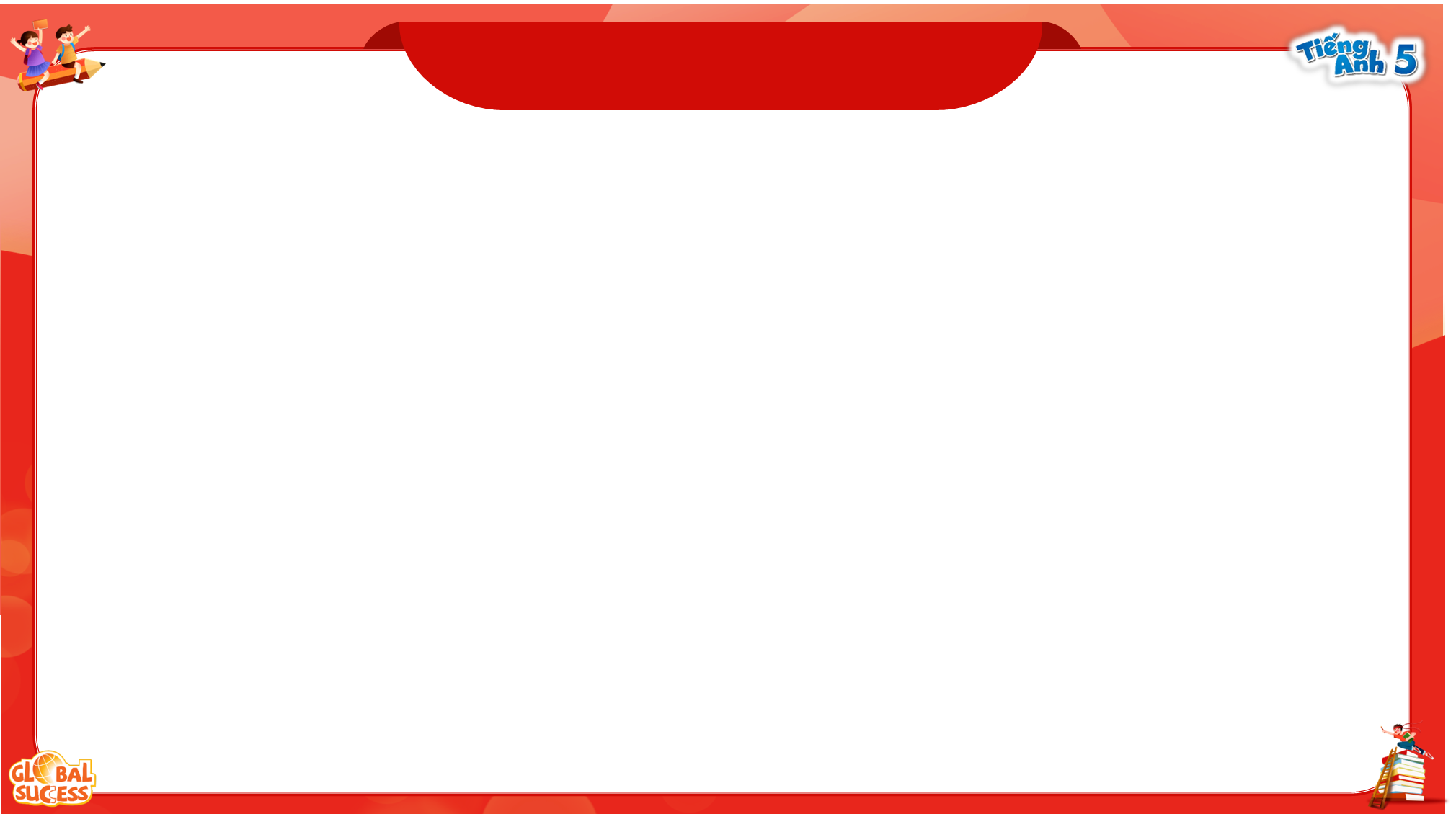 Listen, point and say.
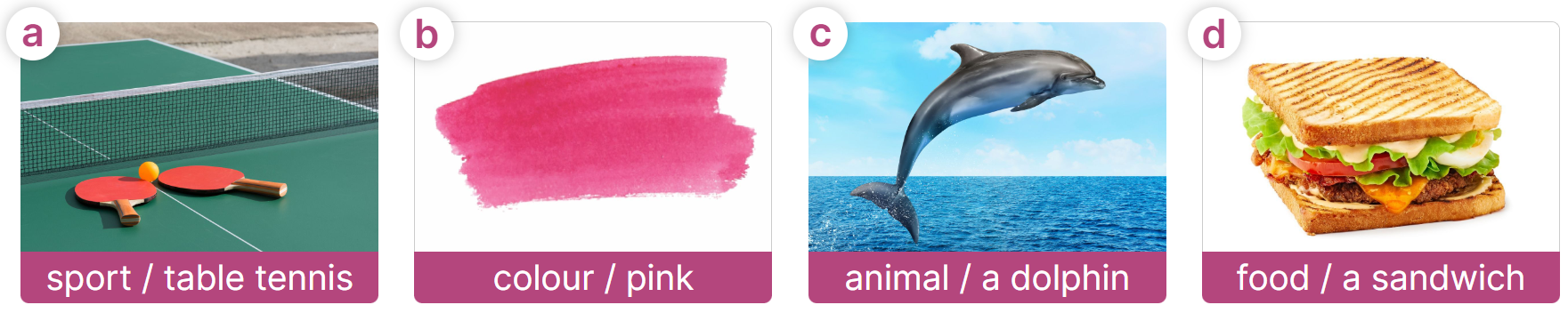 What’s your favourite ______?
Class 5B
Class 5A
It’s____.
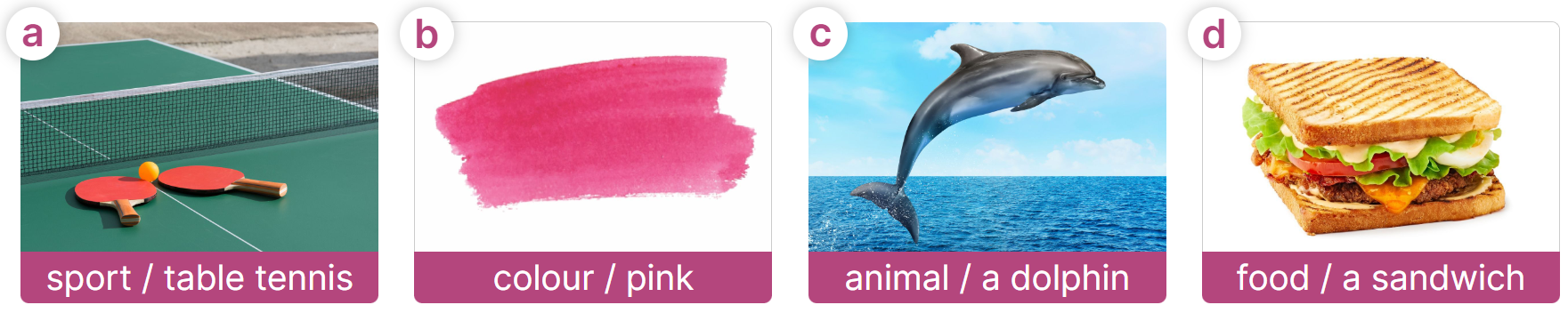 countryside
city
https://www.facebook.com/msphampowerpoint
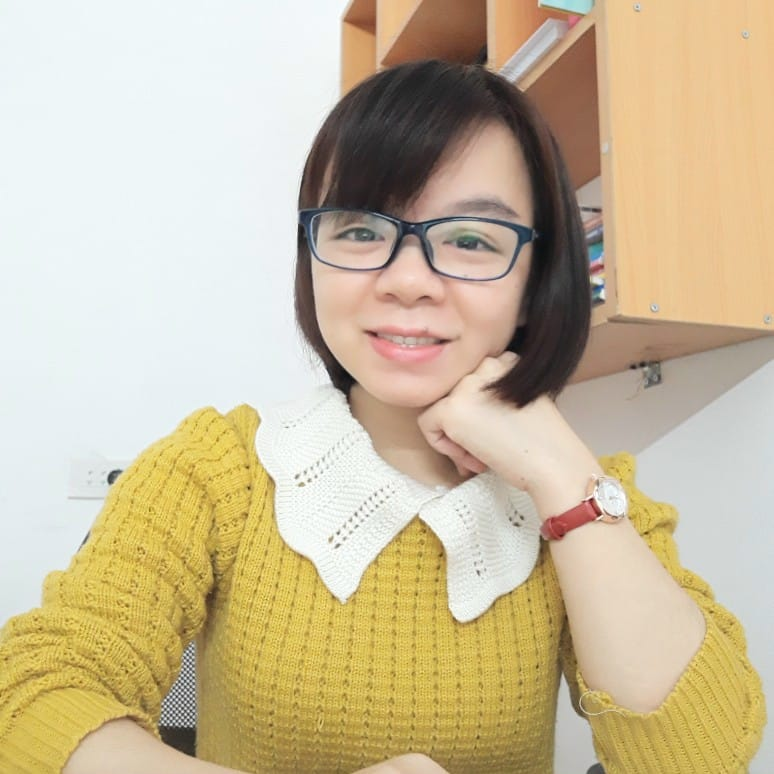 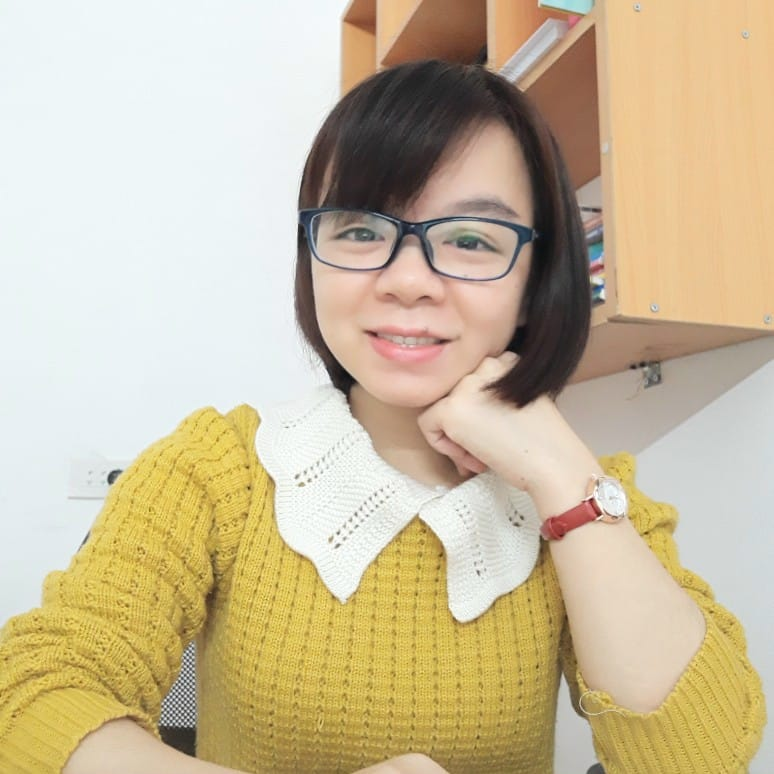 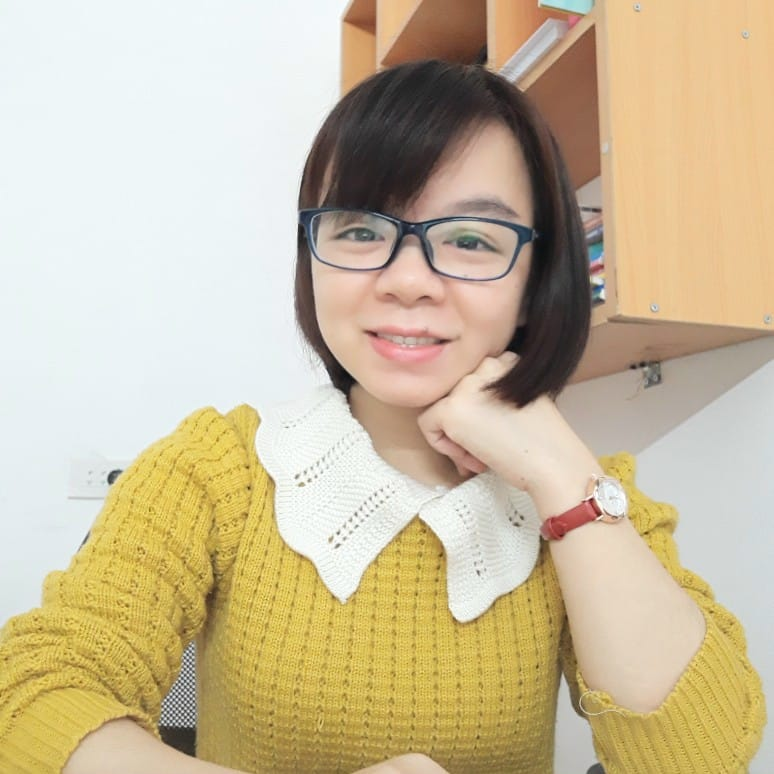 MsPham 
0936082789
MsPham 
0936082789
MsPham 
0936082789
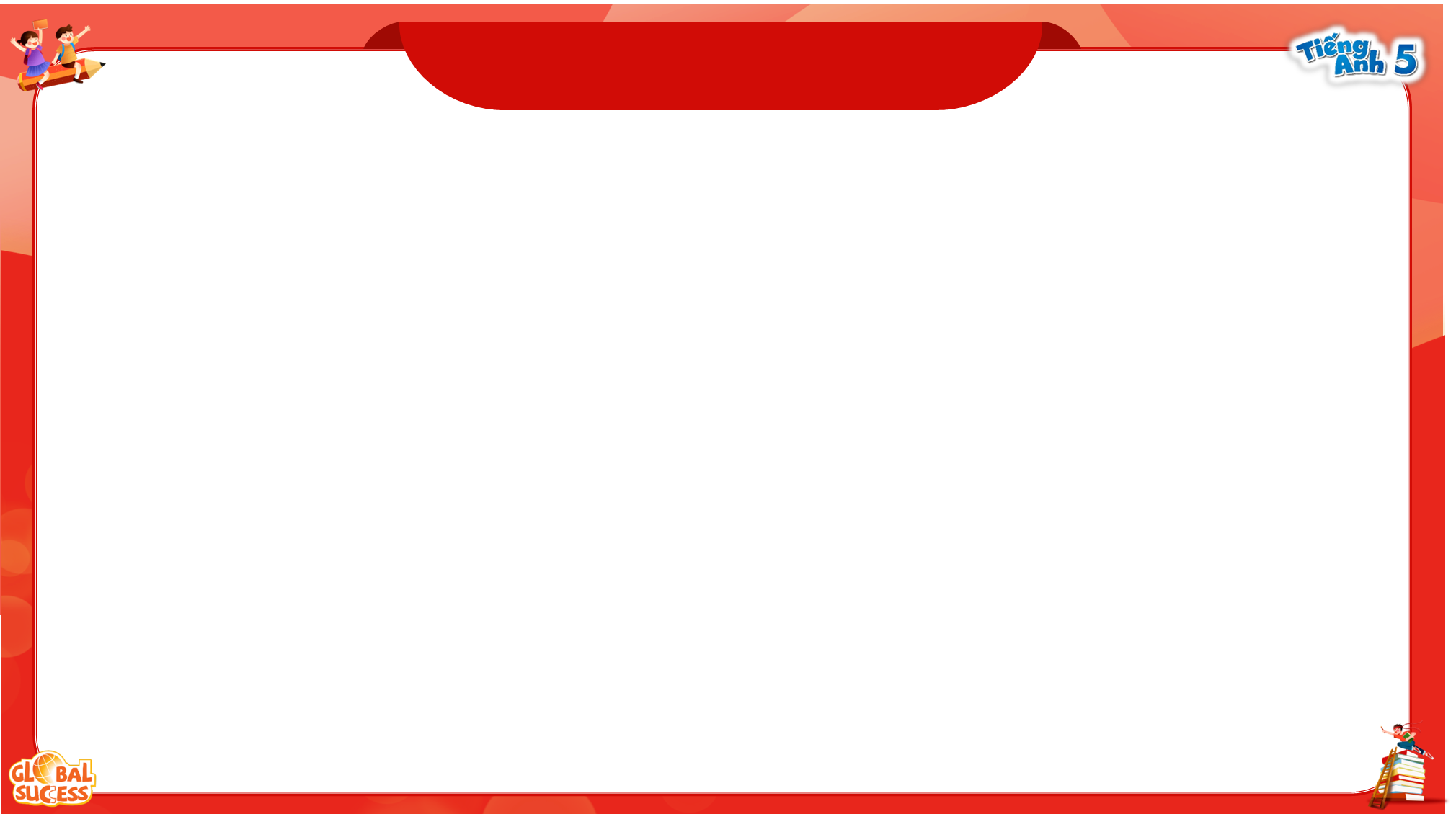 Listen, point and say.
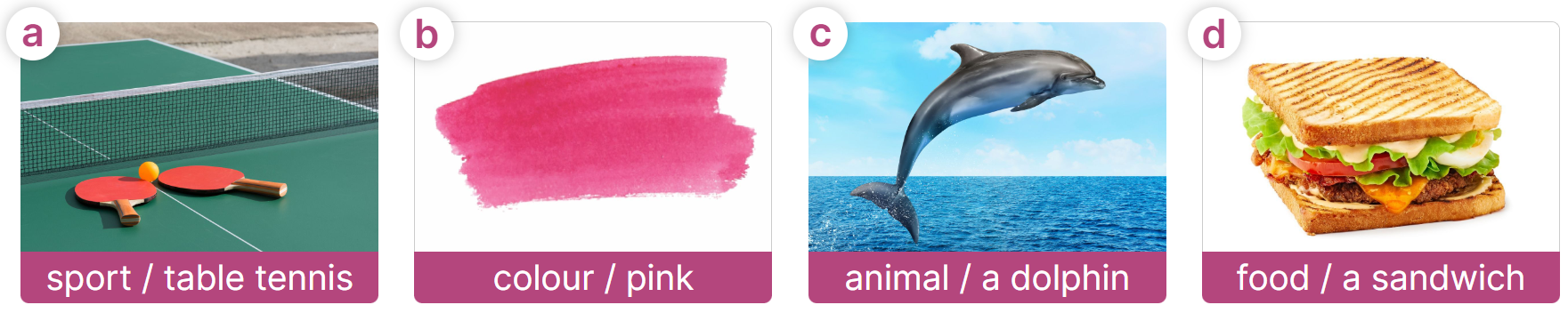 What’s your favourite ______?
What’s your favourite sport?
It’s ______.
It’s table tennis.
https://www.facebook.com/msphampowerpoint
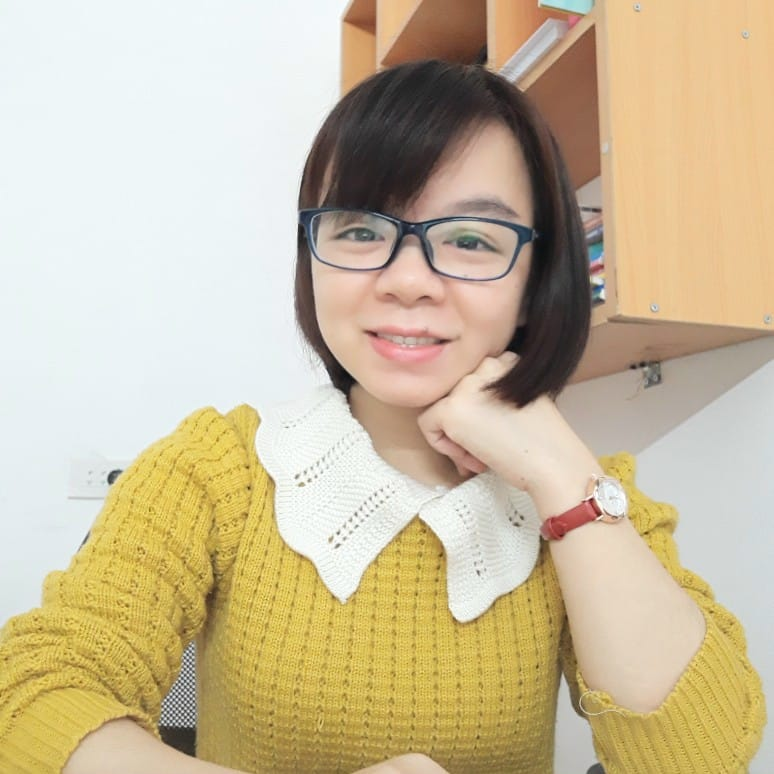 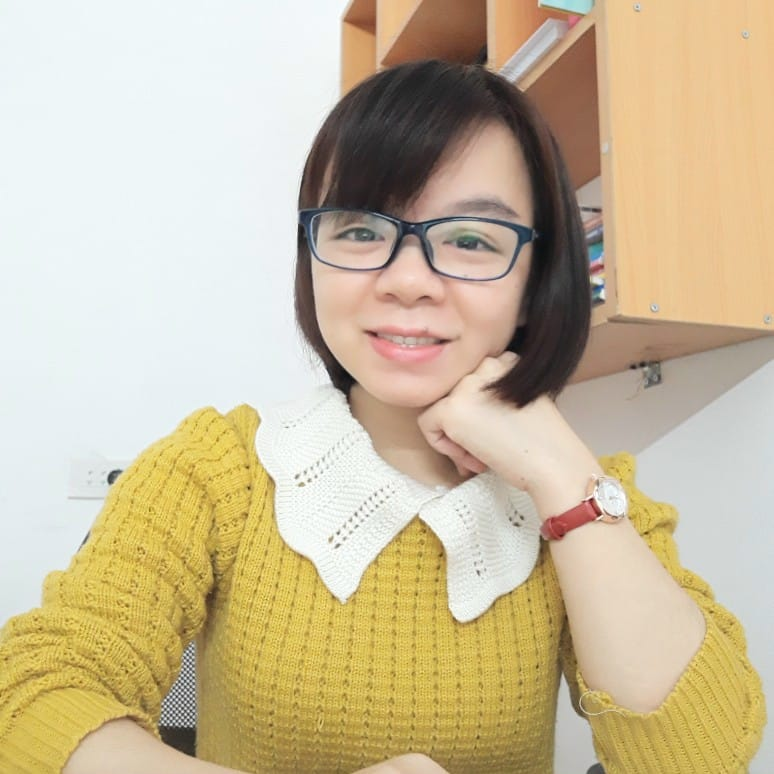 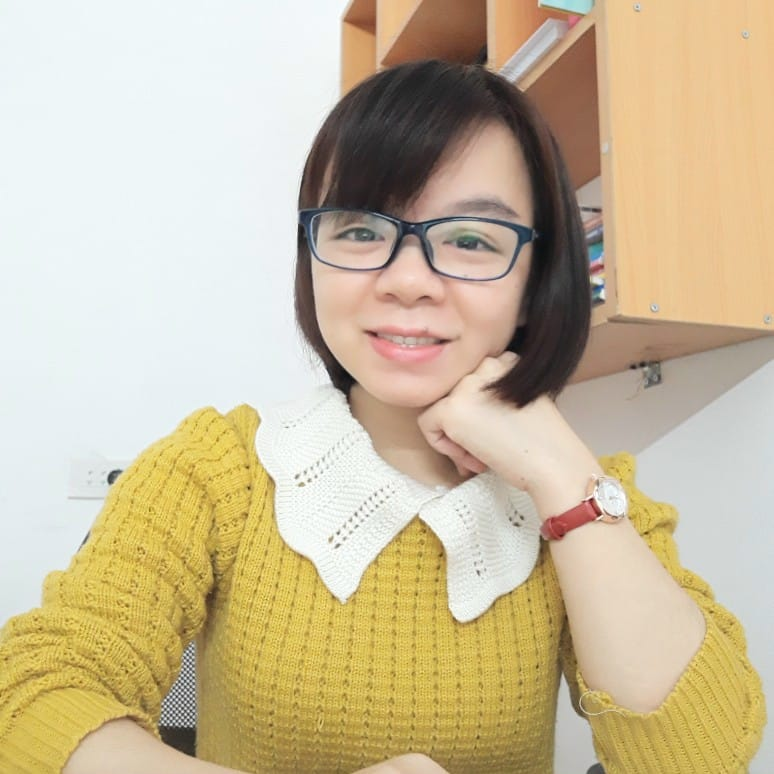 MsPham 
0936082789
MsPham 
0936082789
MsPham 
0936082789
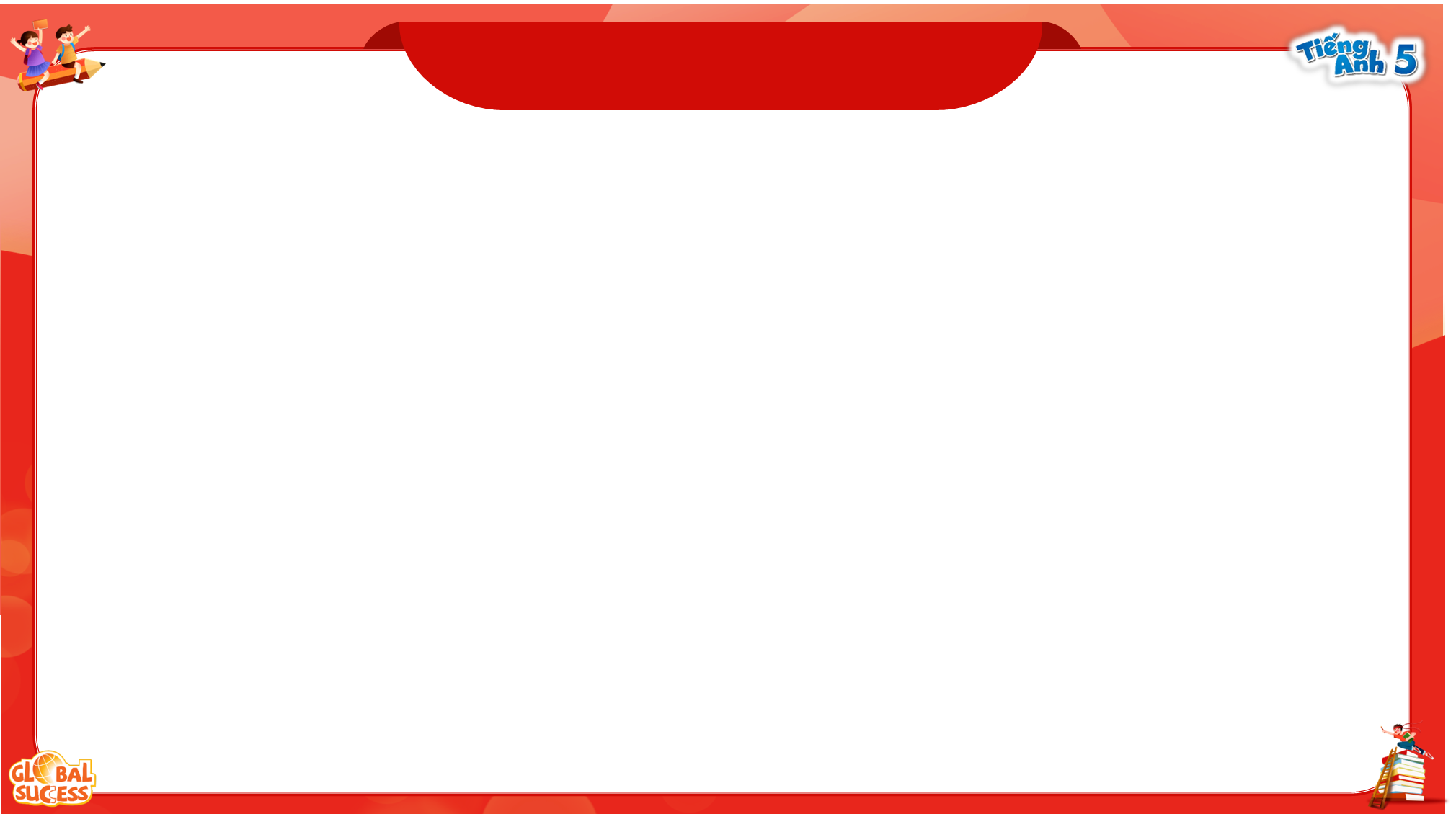 Listen, point and say.
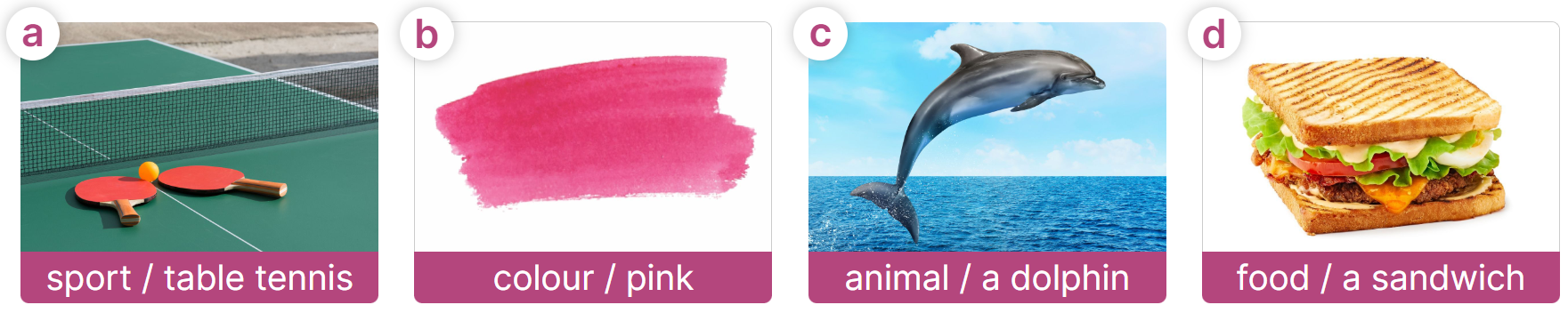 What’s your favourite ______?
What’s your favourite colour?
It’s ______.
It’s pink.
https://www.facebook.com/msphampowerpoint
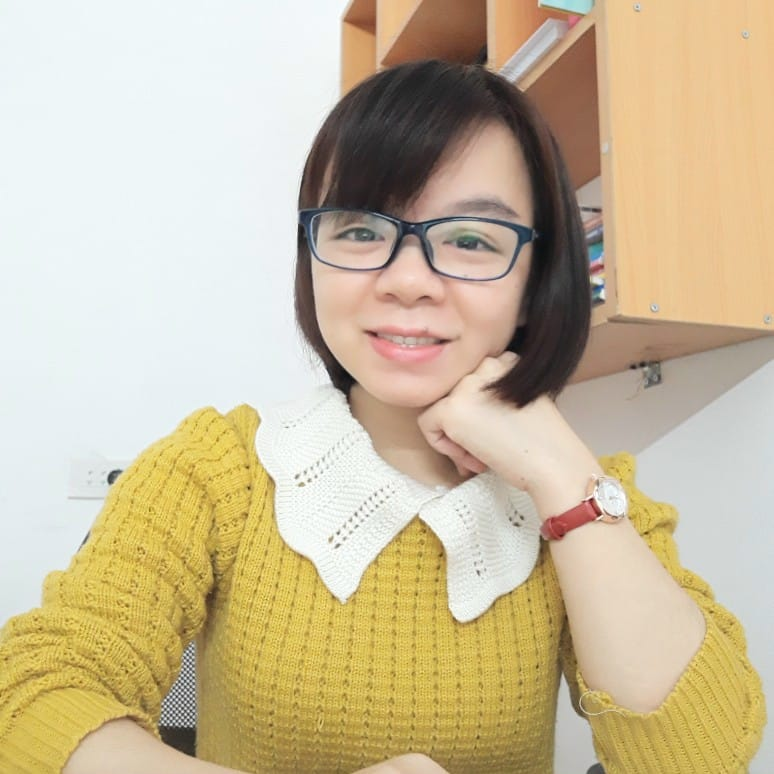 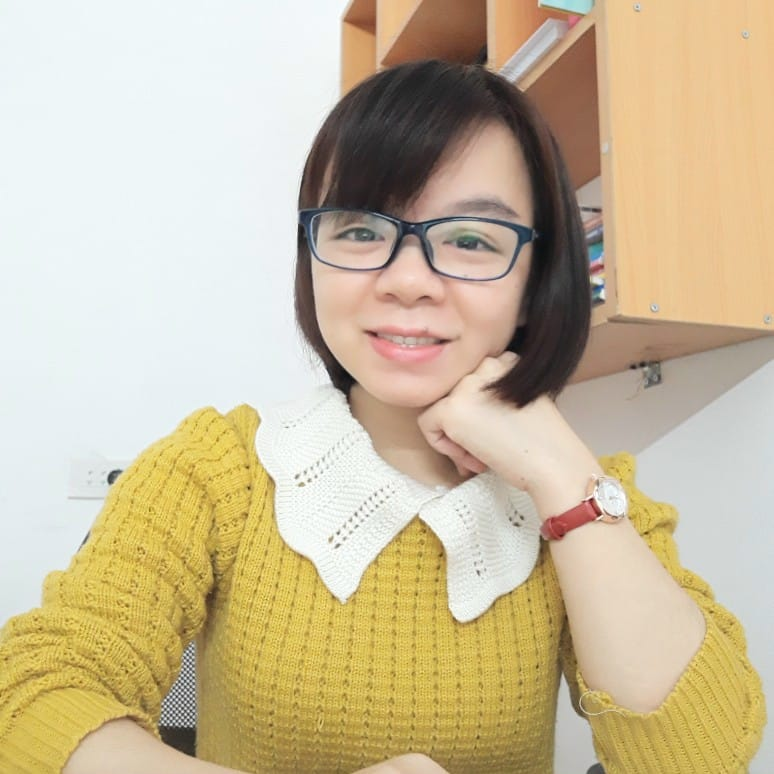 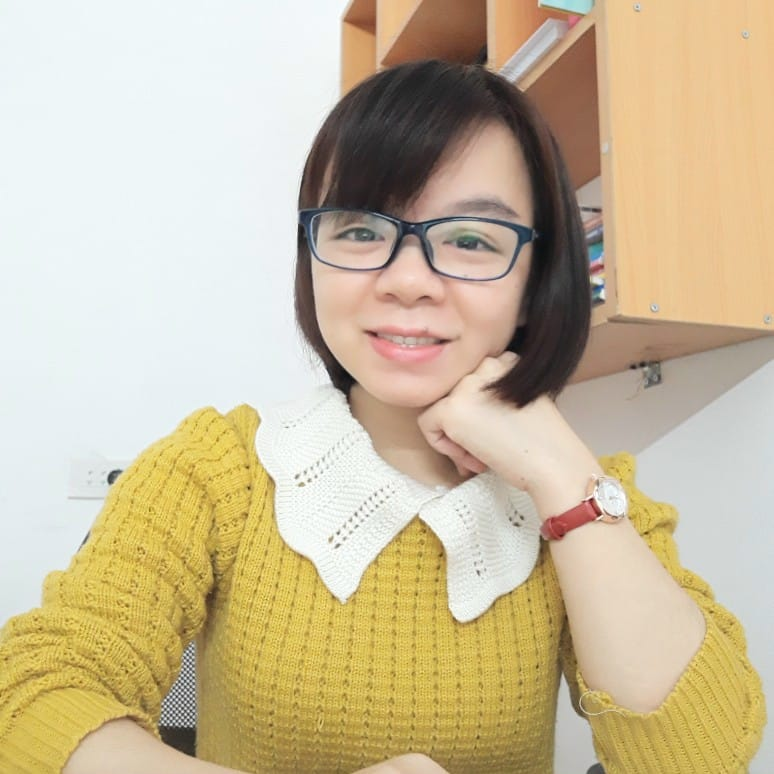 MsPham 
0936082789
MsPham 
0936082789
MsPham 
0936082789
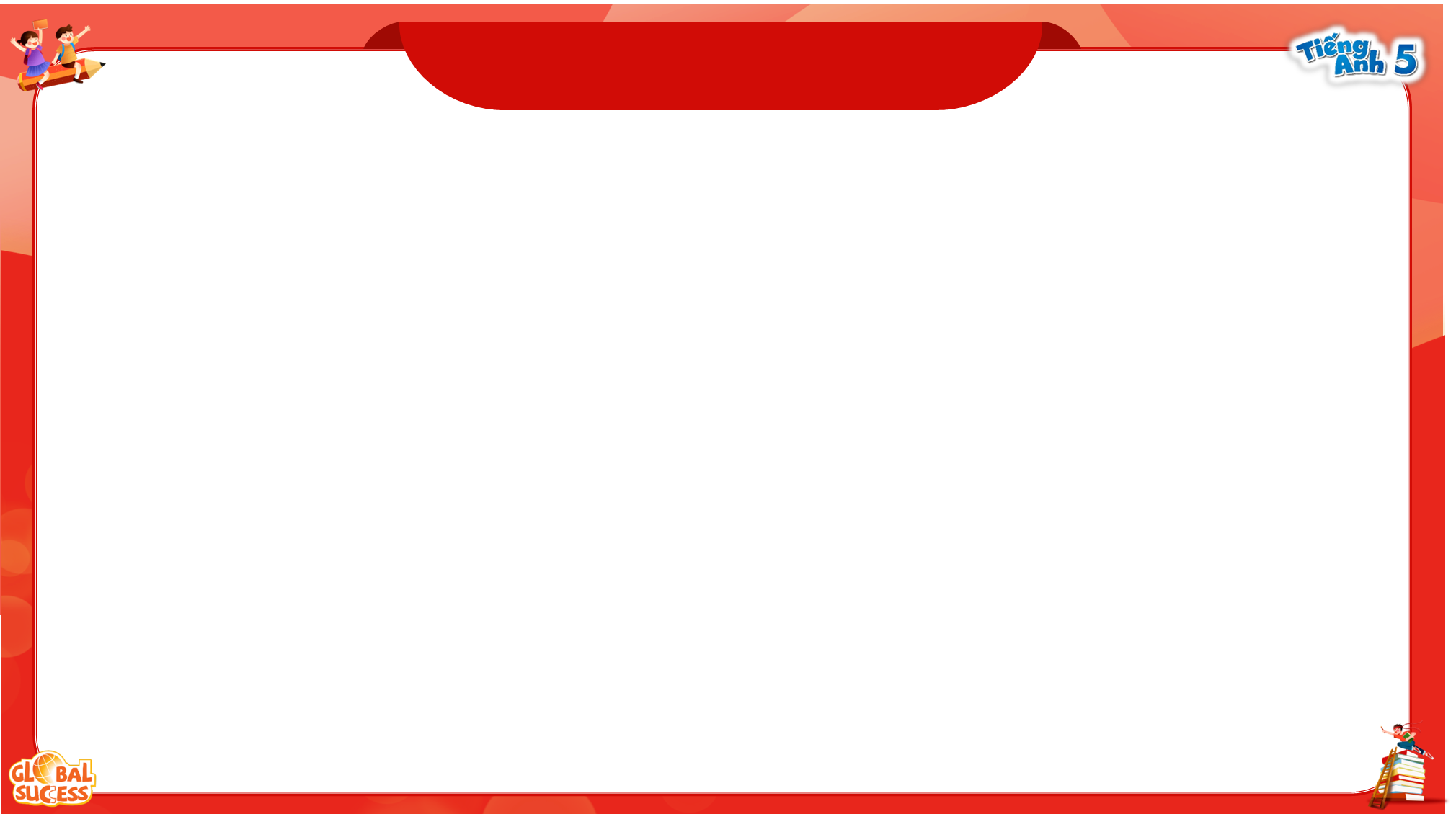 Listen, point and say.
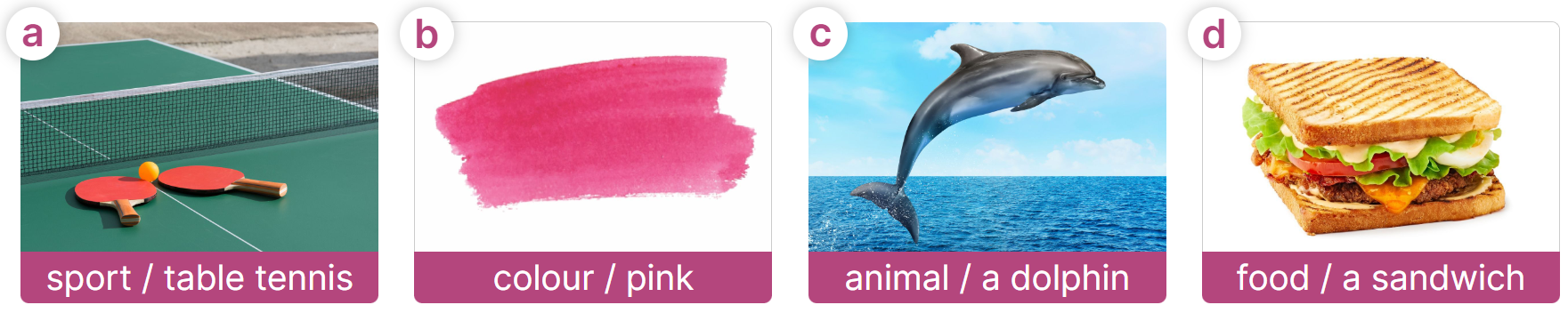 What’s your favourite ______?
What’s your favourite animal?
It’s ______.
It’s a dolphin.
https://www.facebook.com/msphampowerpoint
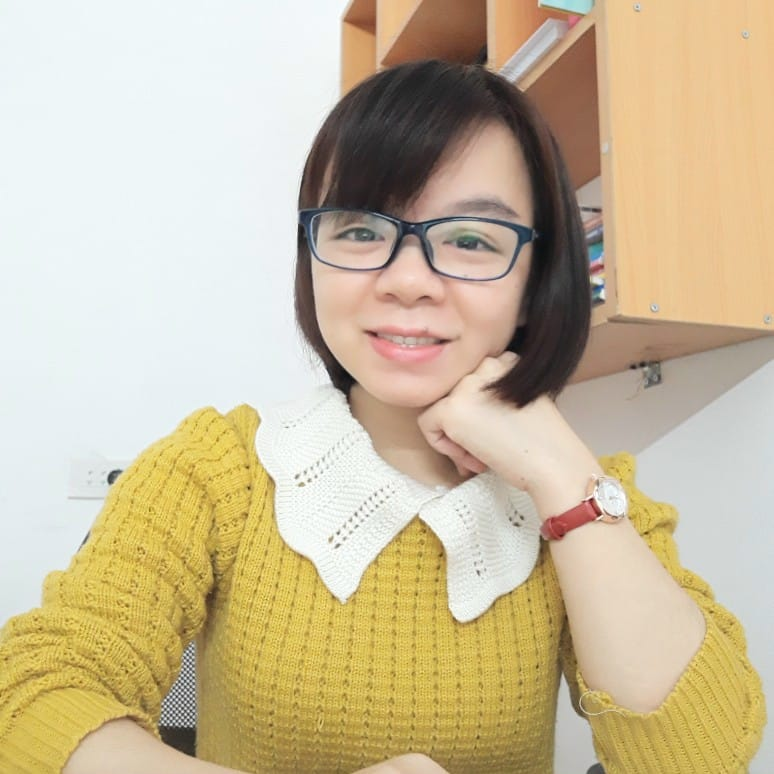 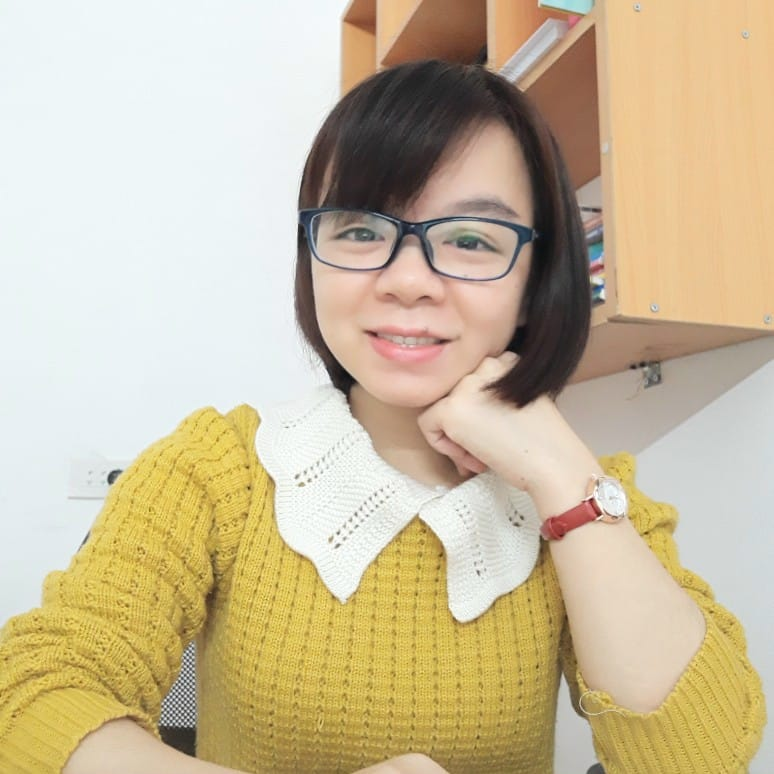 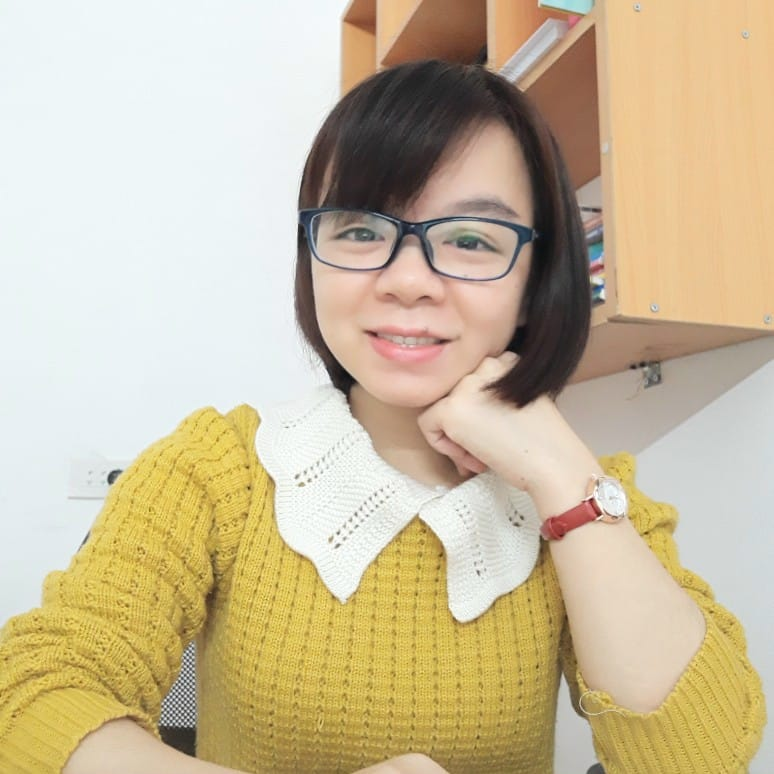 MsPham 
0936082789
MsPham 
0936082789
MsPham 
0936082789
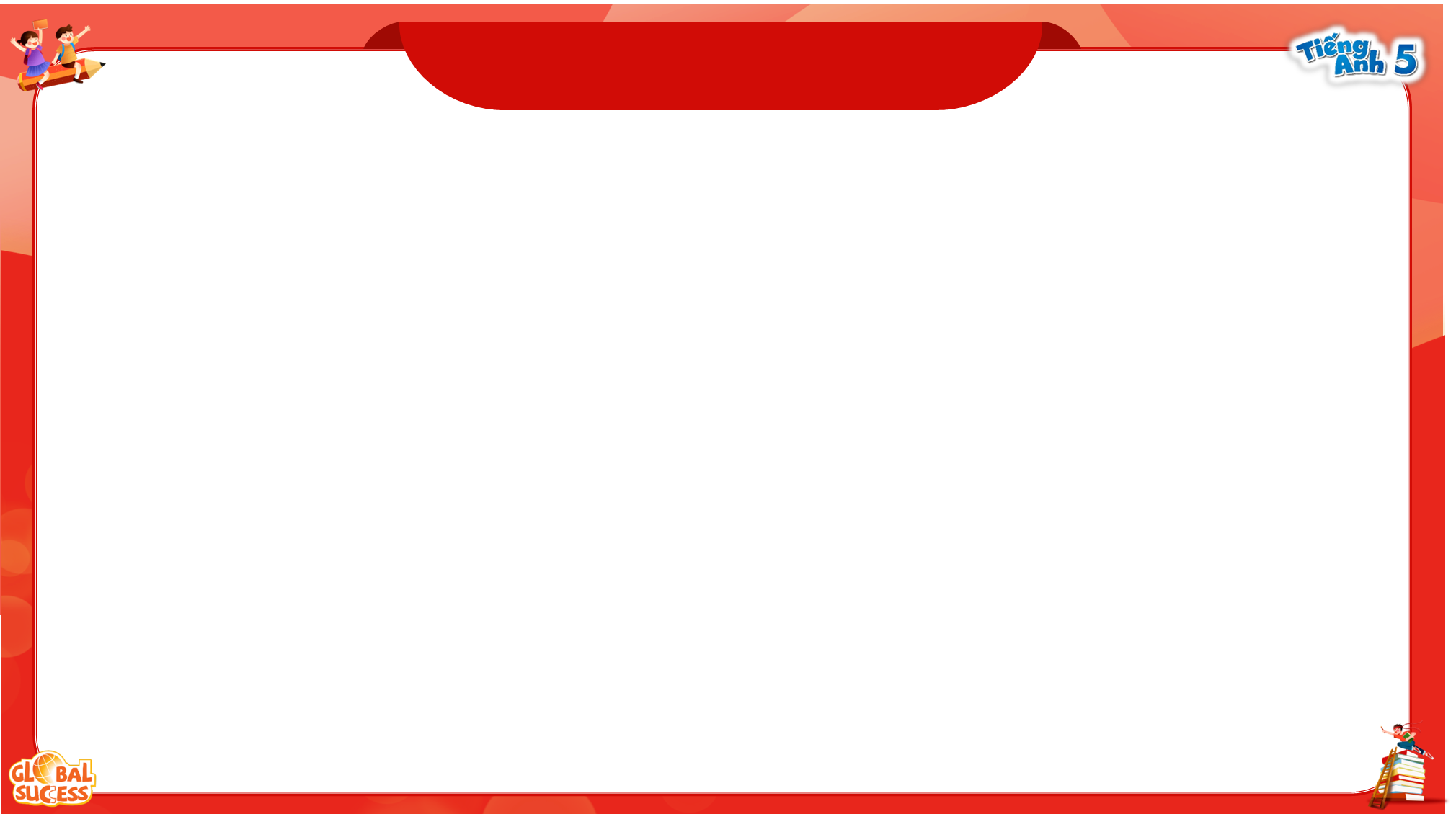 Listen, point and say.
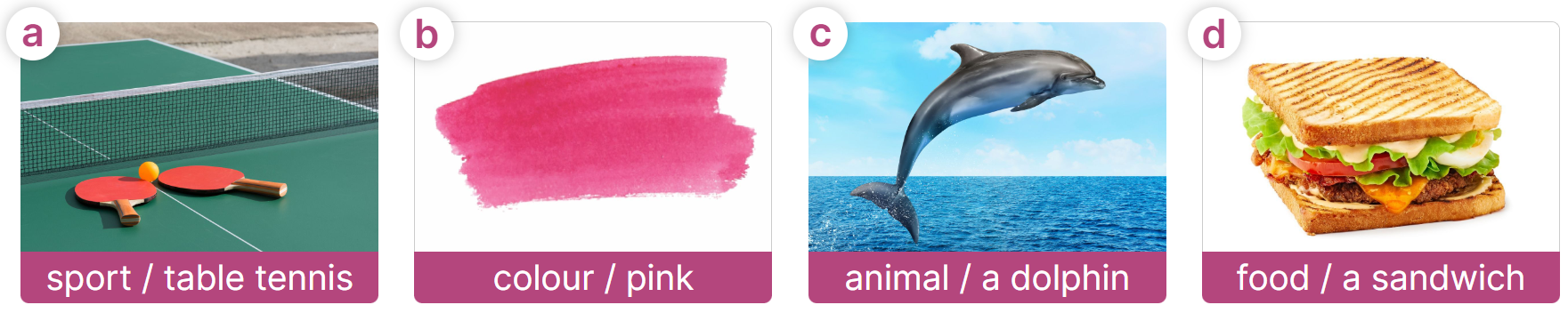 What’s your favourite ______?
What’s your favourite food?
It’s ______.
It’s sandwich.
https://www.facebook.com/msphampowerpoint
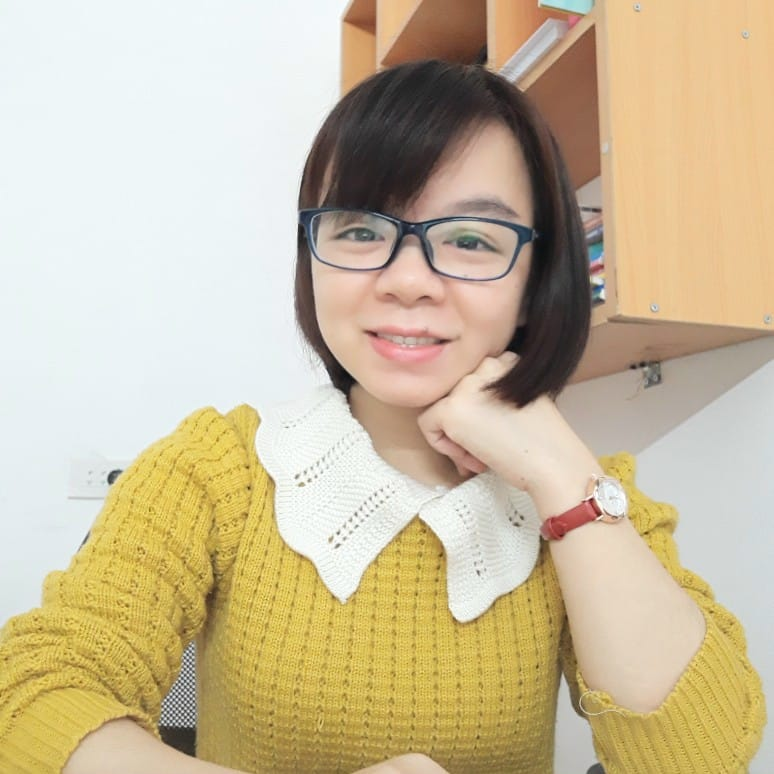 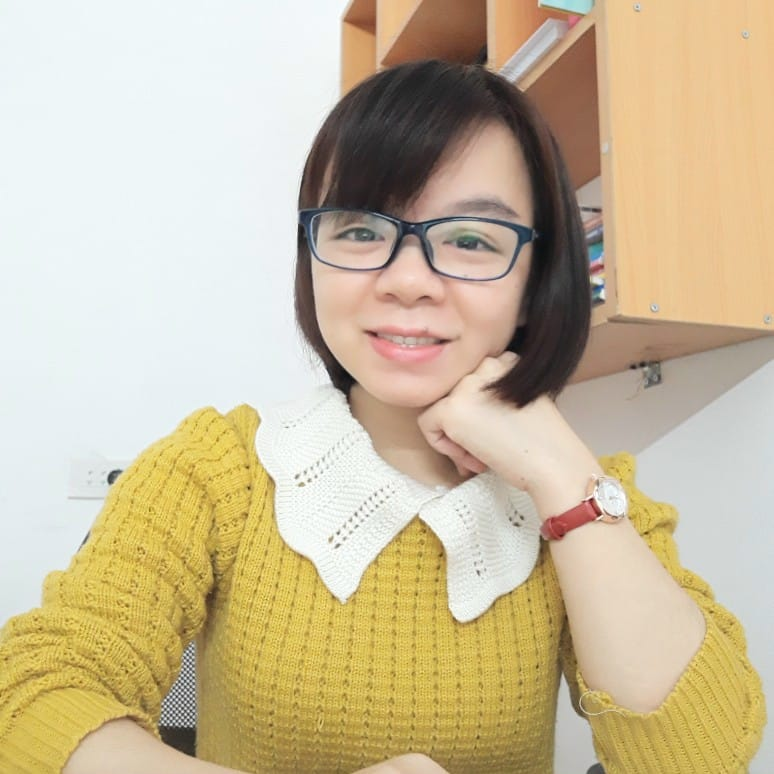 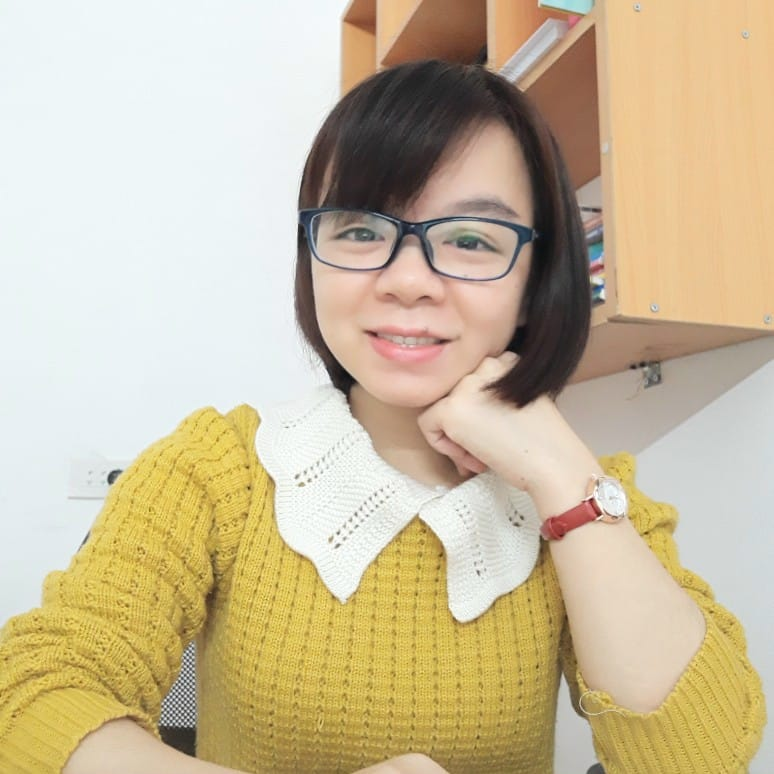 MsPham 
0936082789
MsPham 
0936082789
MsPham 
0936082789
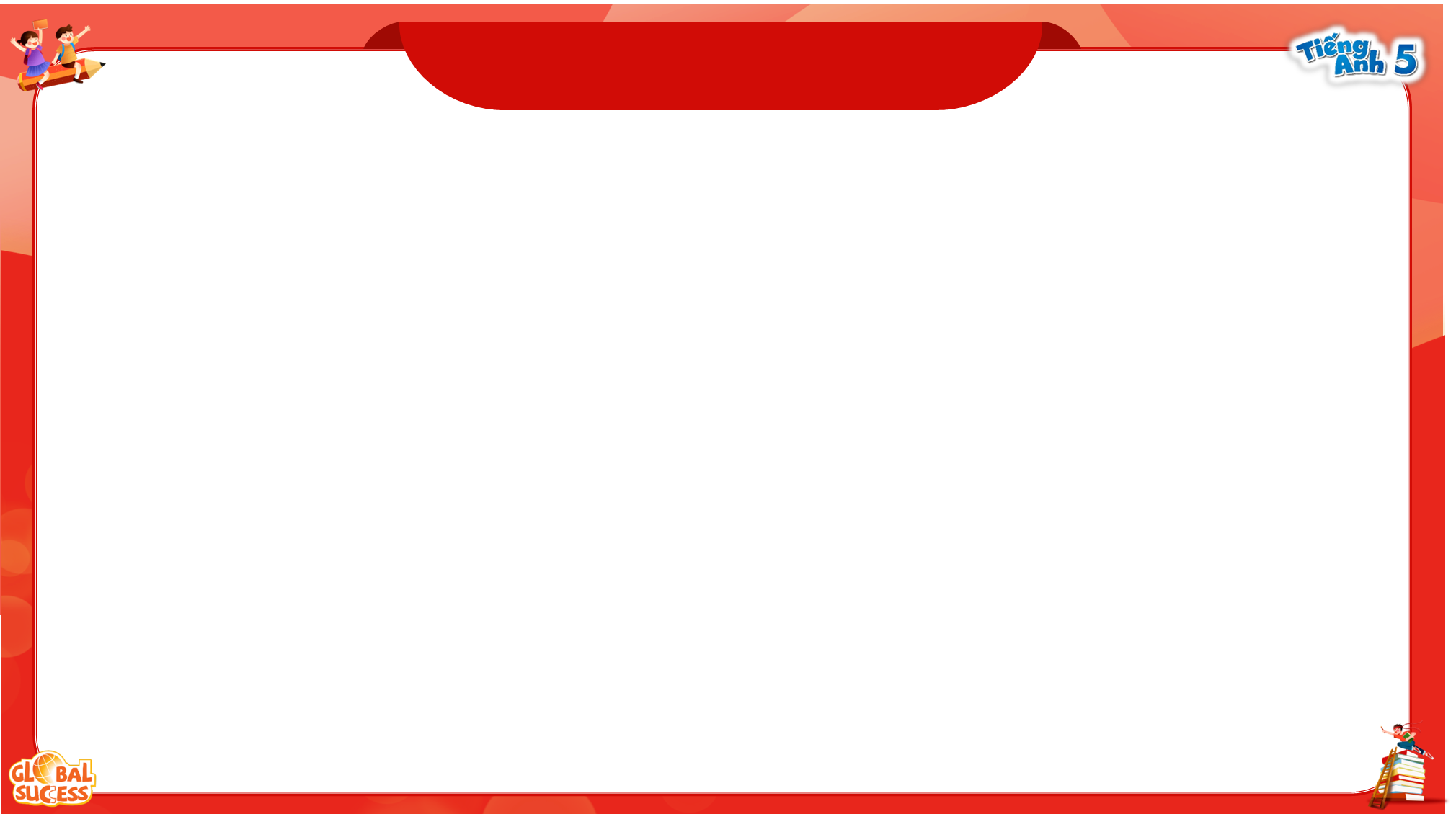 Listen, point and say.
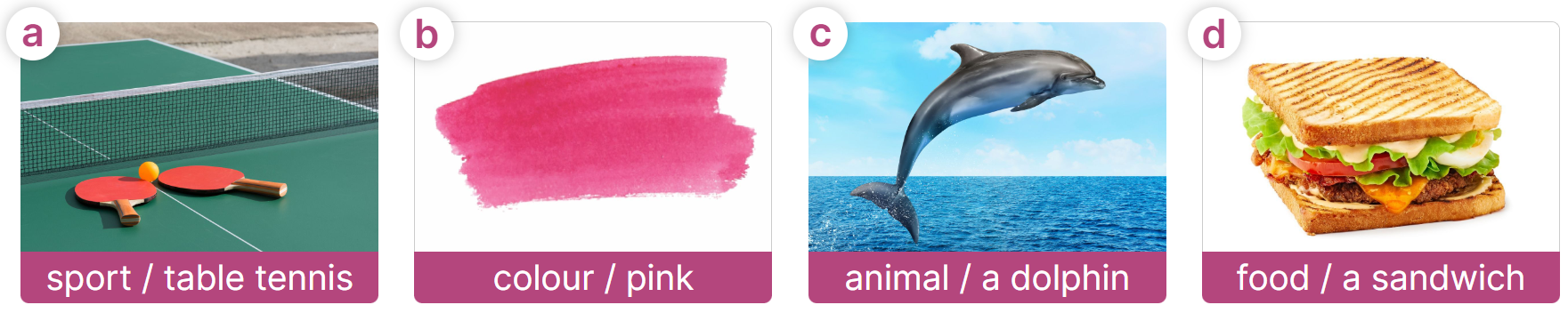 What’s your favourite ______?
Class 5B
Class 5A
It’s____.
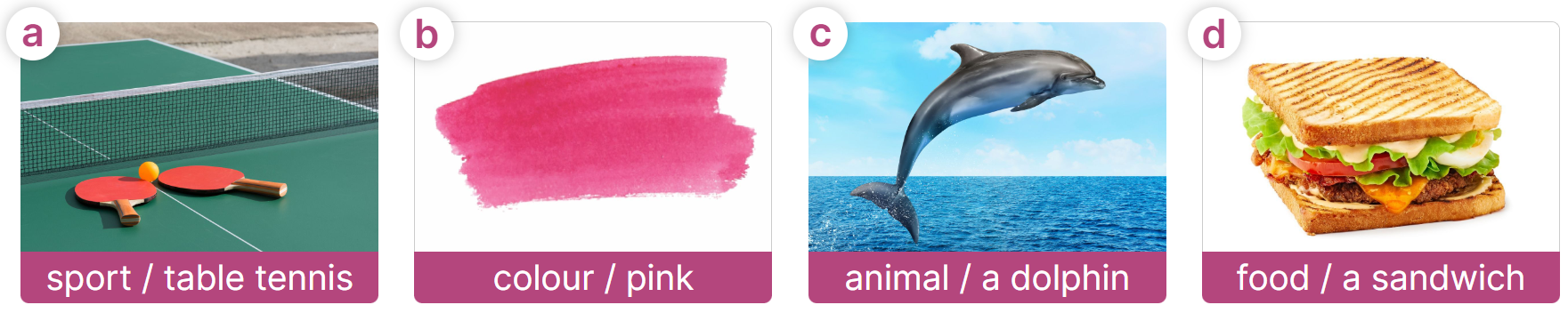 countryside
city
https://www.facebook.com/msphampowerpoint
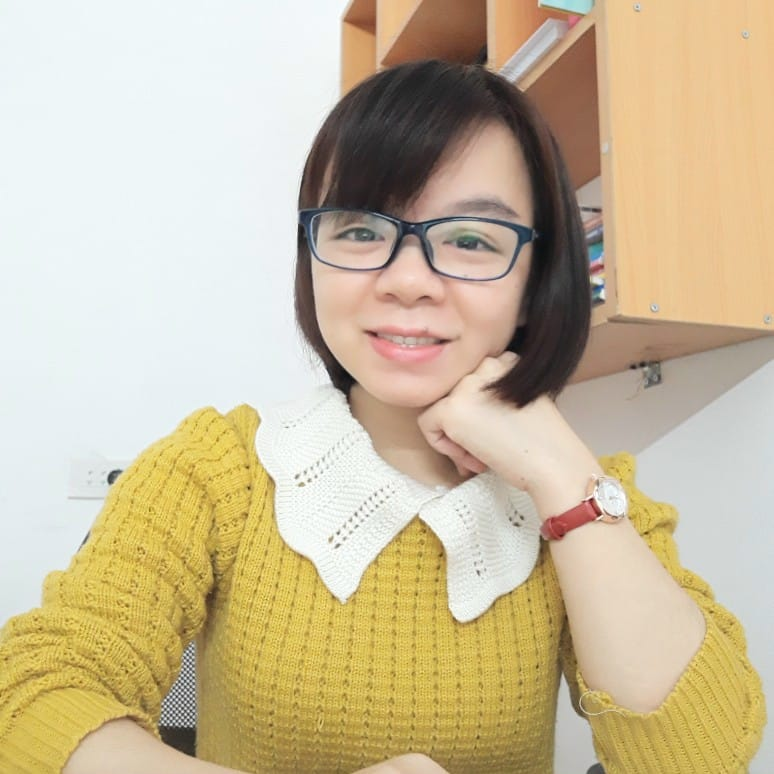 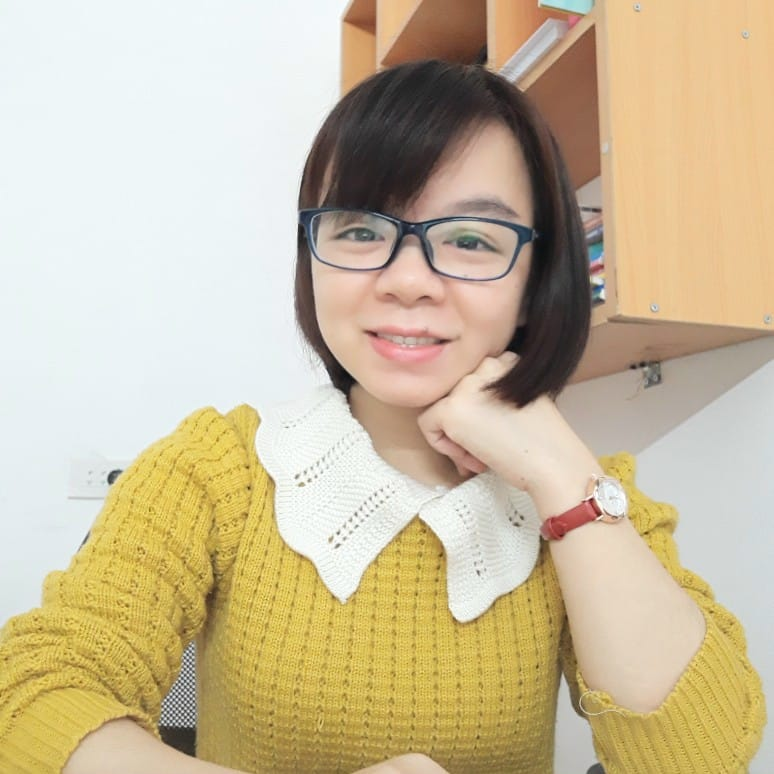 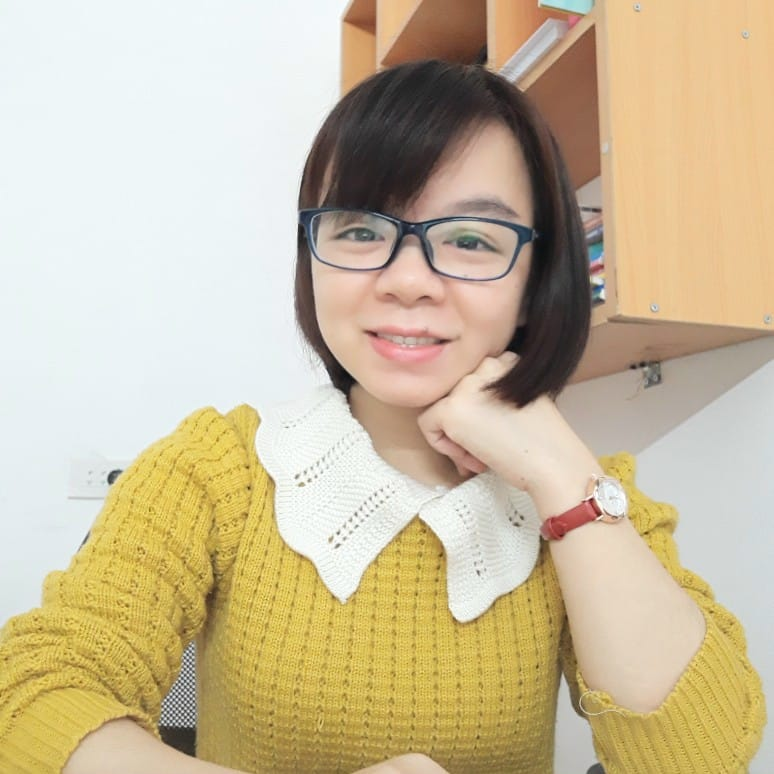 MsPham 
0936082789
MsPham 
0936082789
MsPham 
0936082789
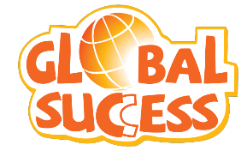 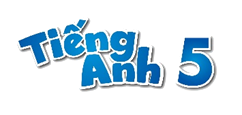 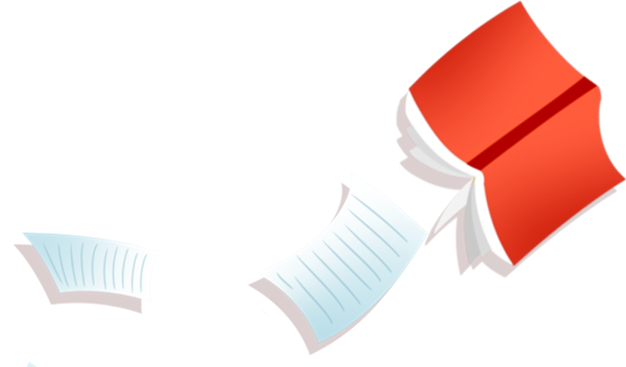 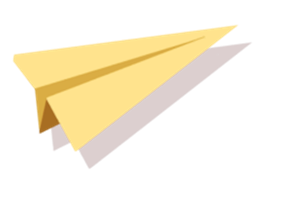 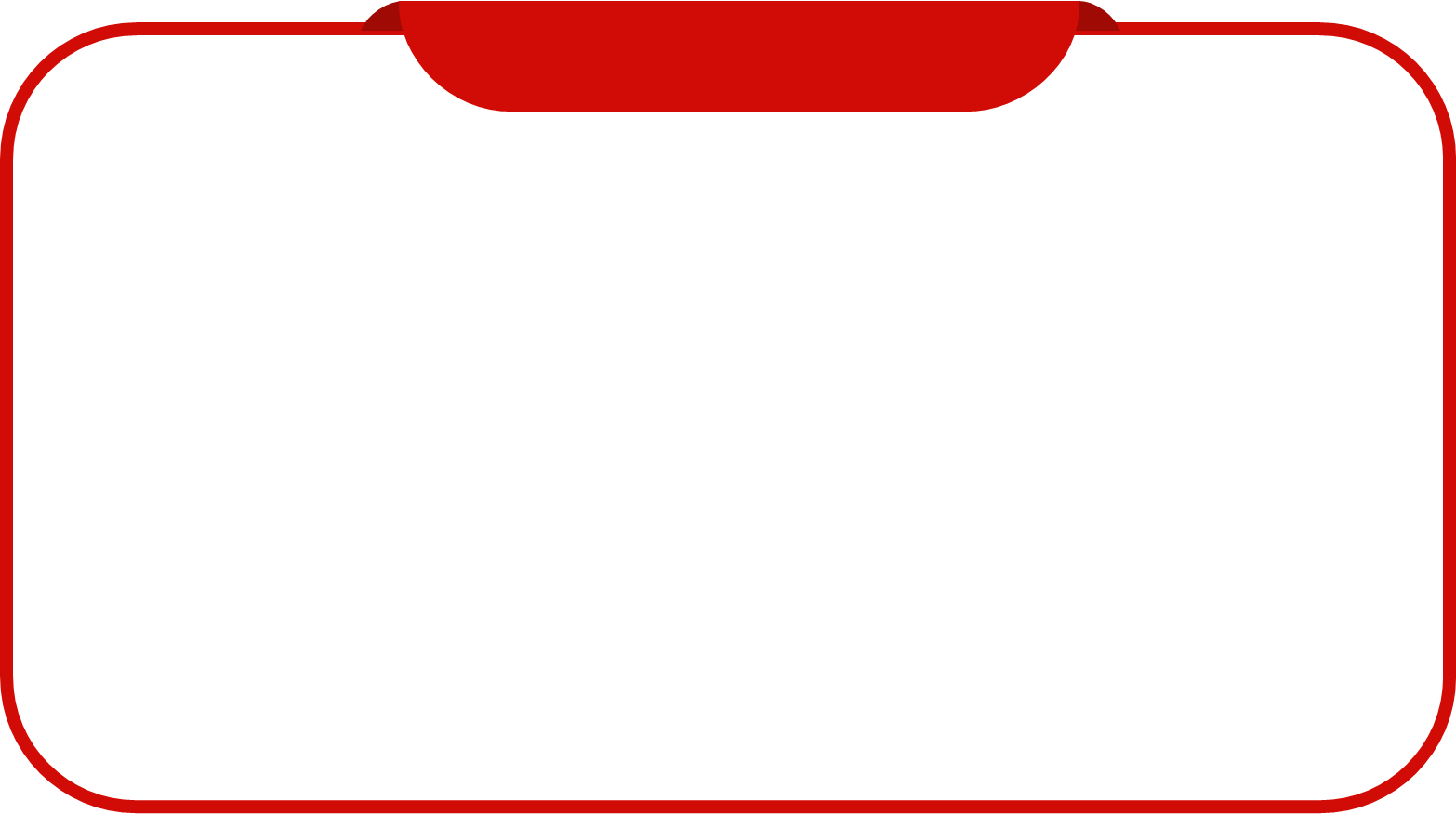 4.
Let’s talk!
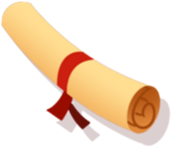 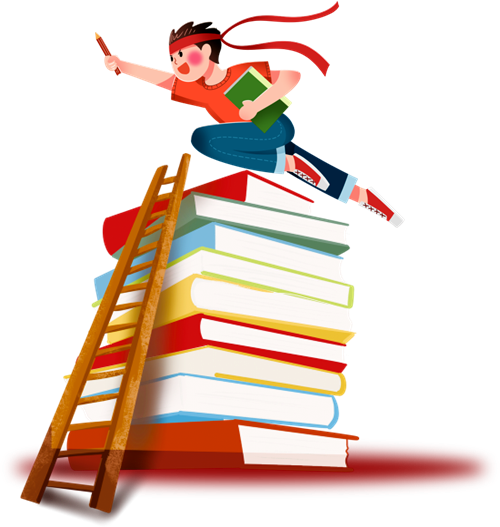 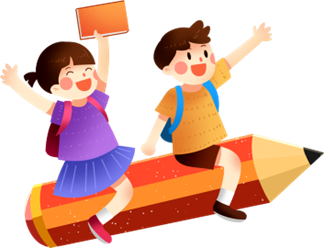 https://www.facebook.com/msphampowerpoint
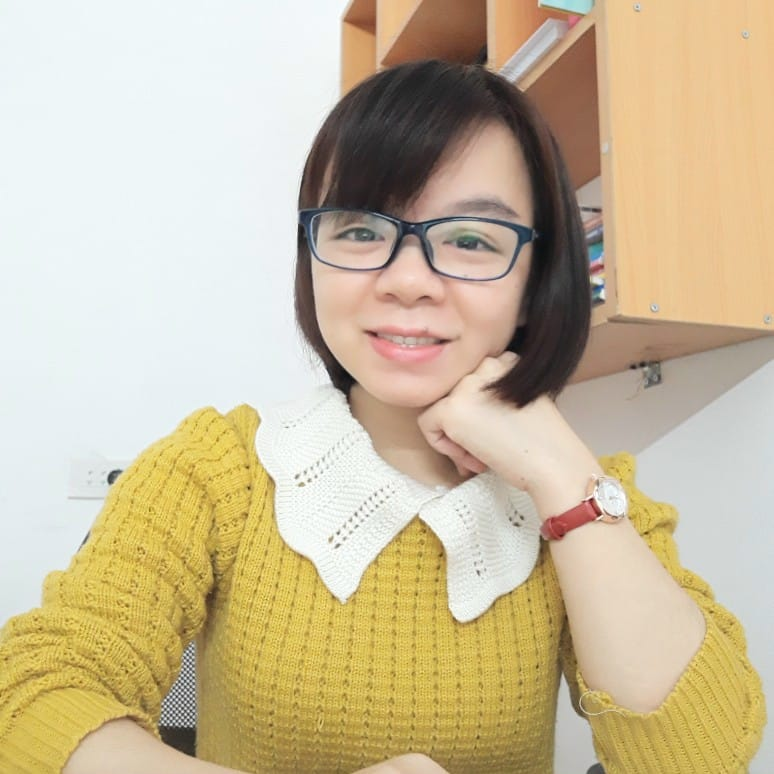 MsPham 
0936082789
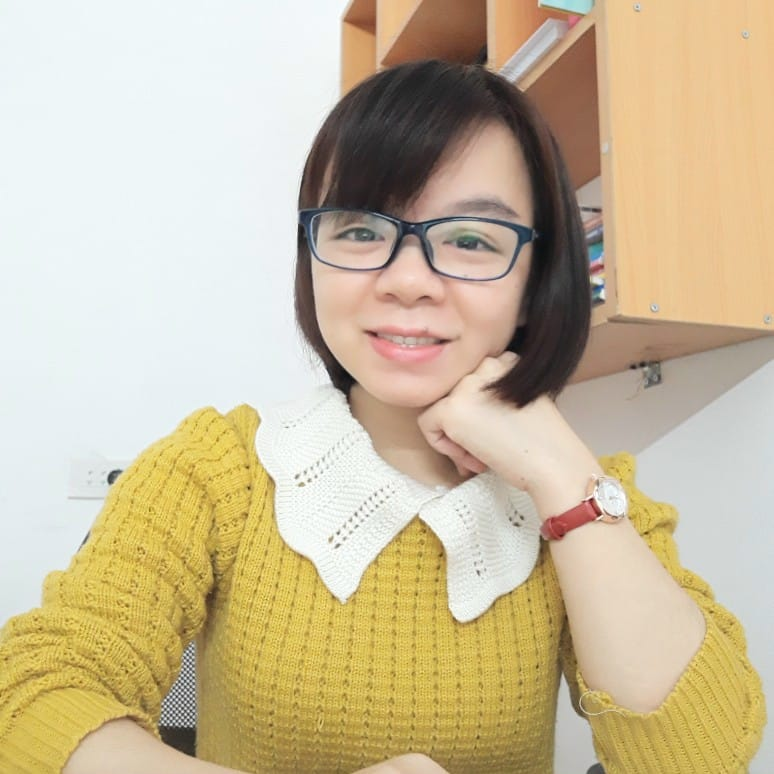 MsPham 
0936082789
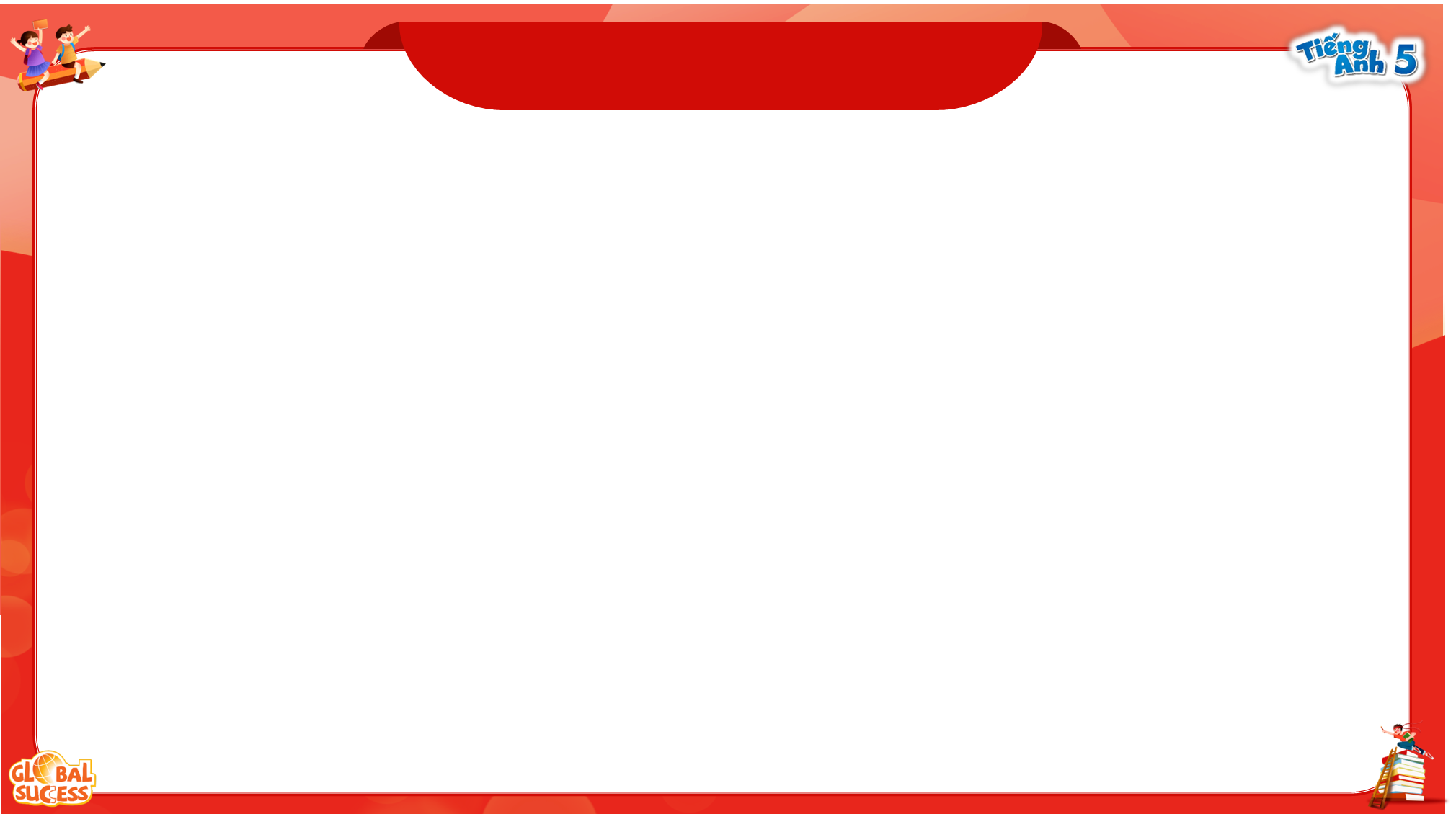 Let’s talk
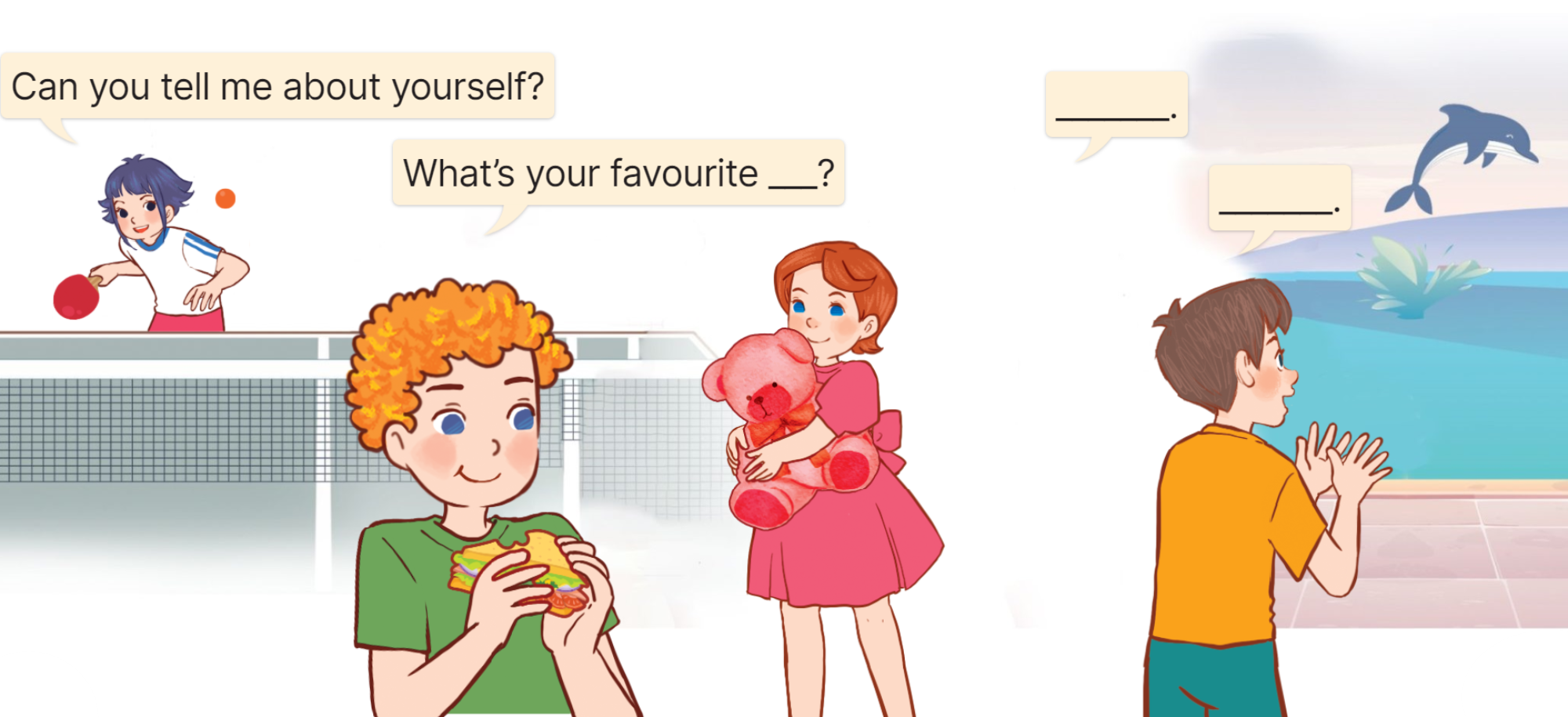 https://www.facebook.com/msphampowerpoint
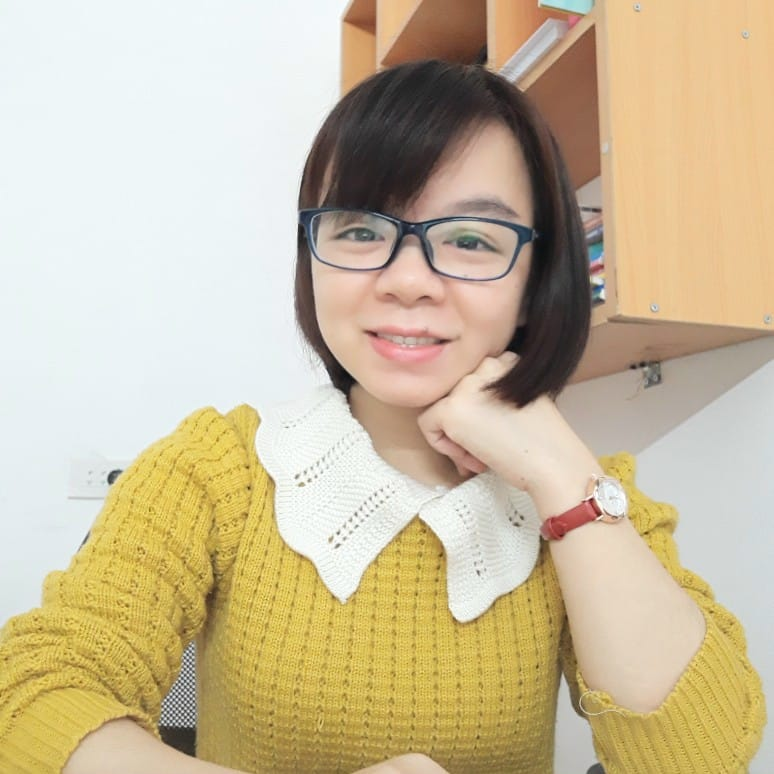 MsPham 
0936082789
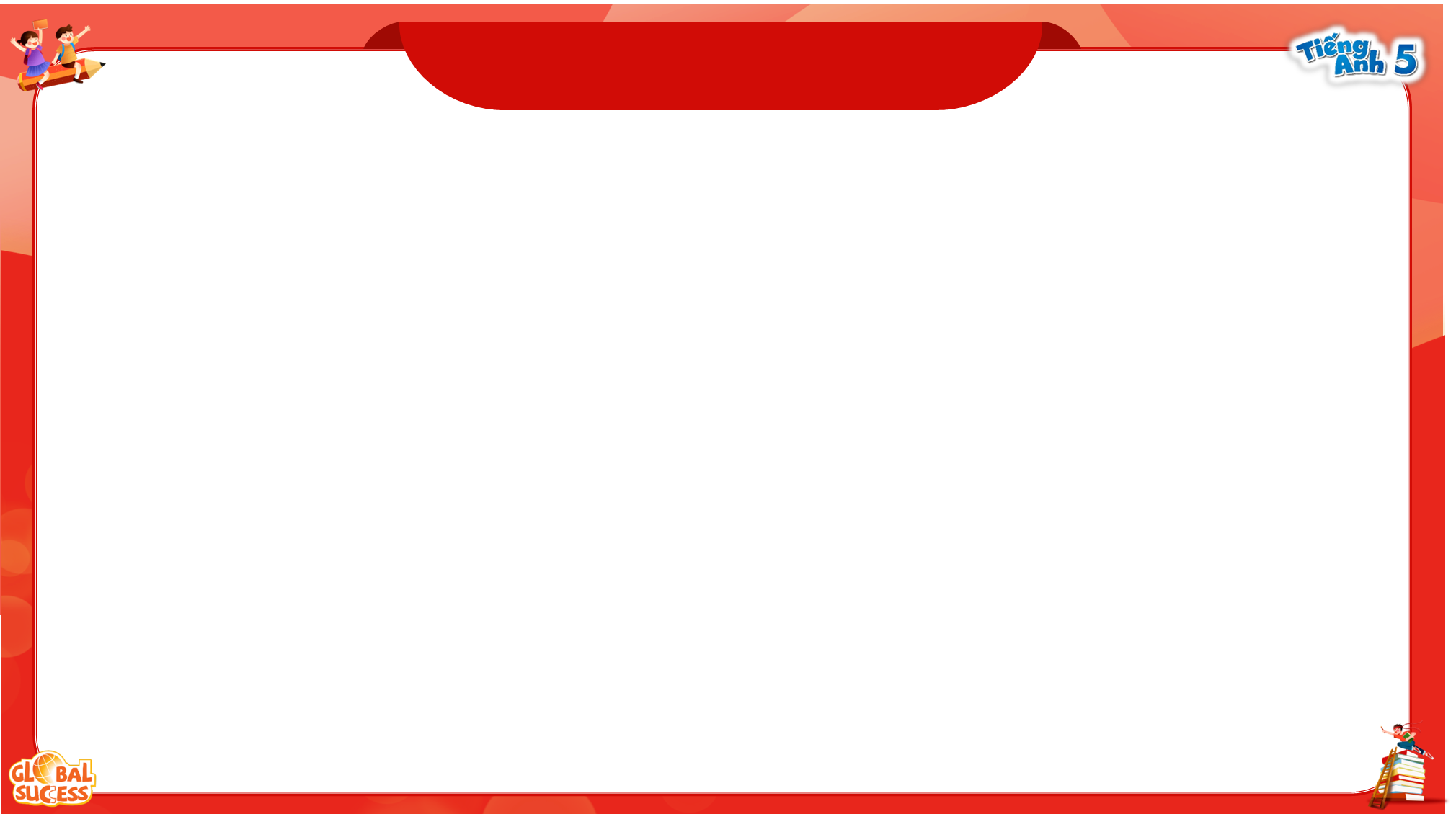 Let’s talk
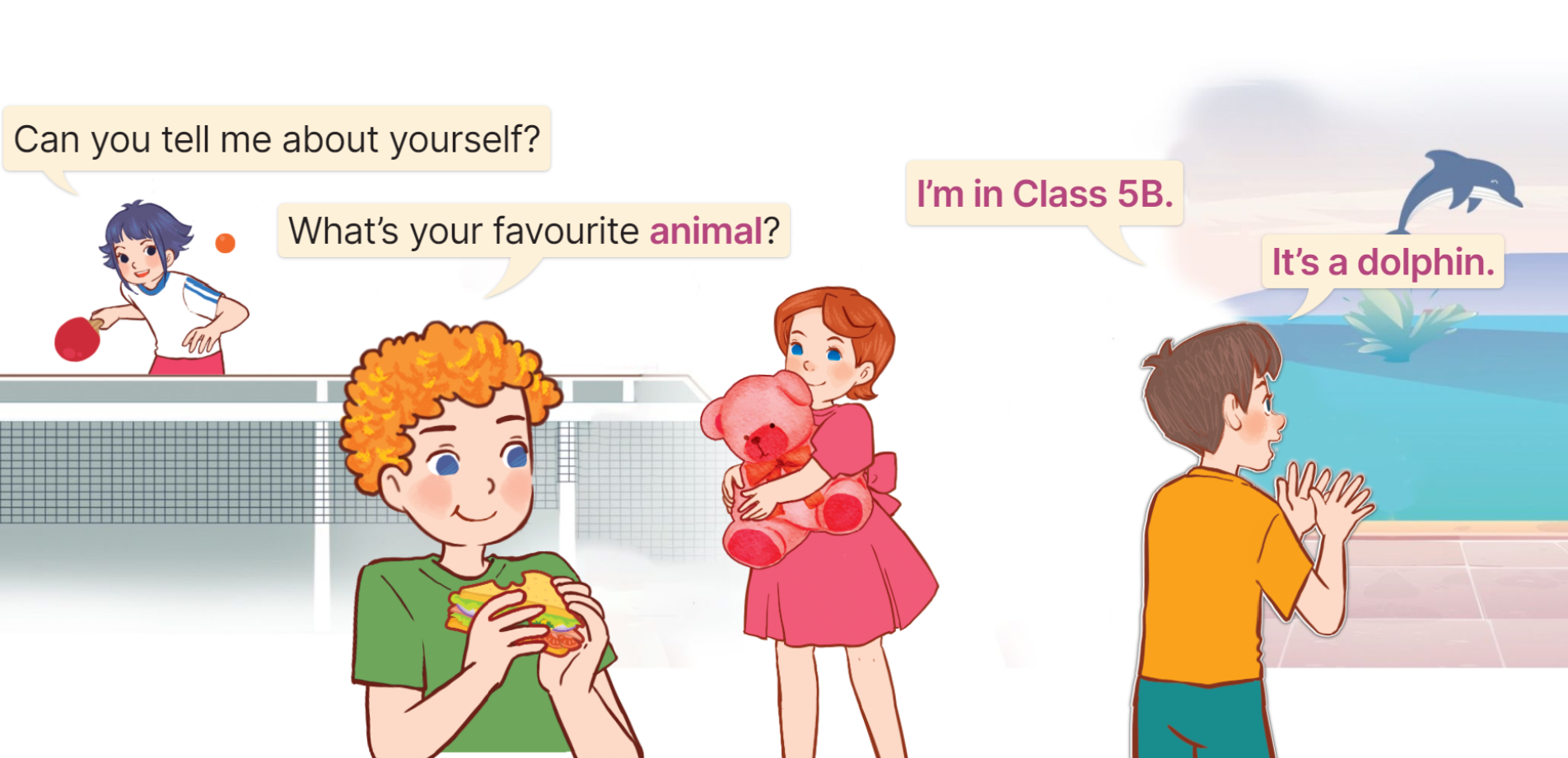 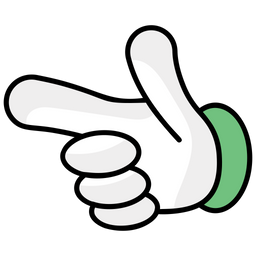 https://www.facebook.com/msphampowerpoint
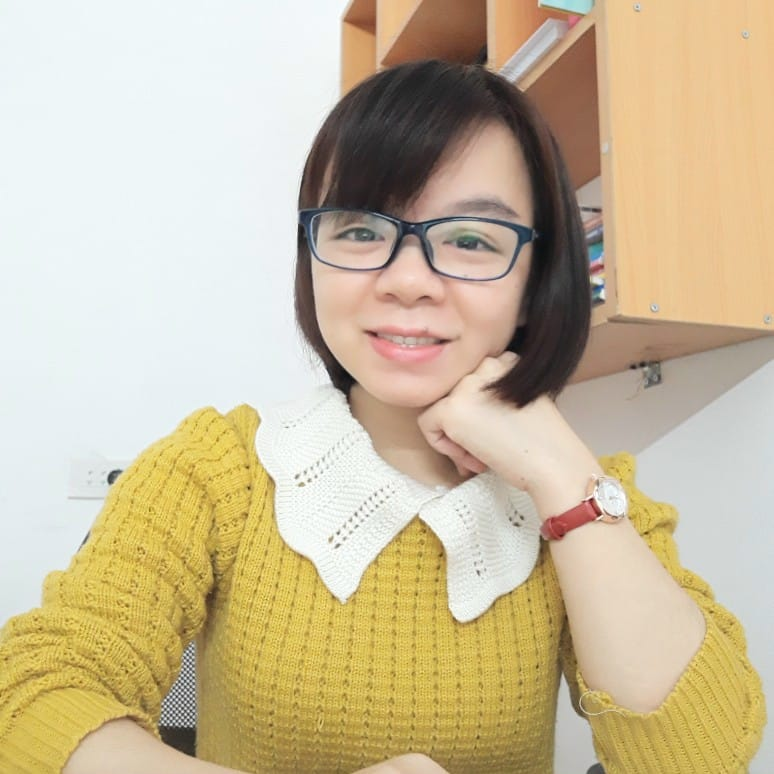 MsPham 
0936082789
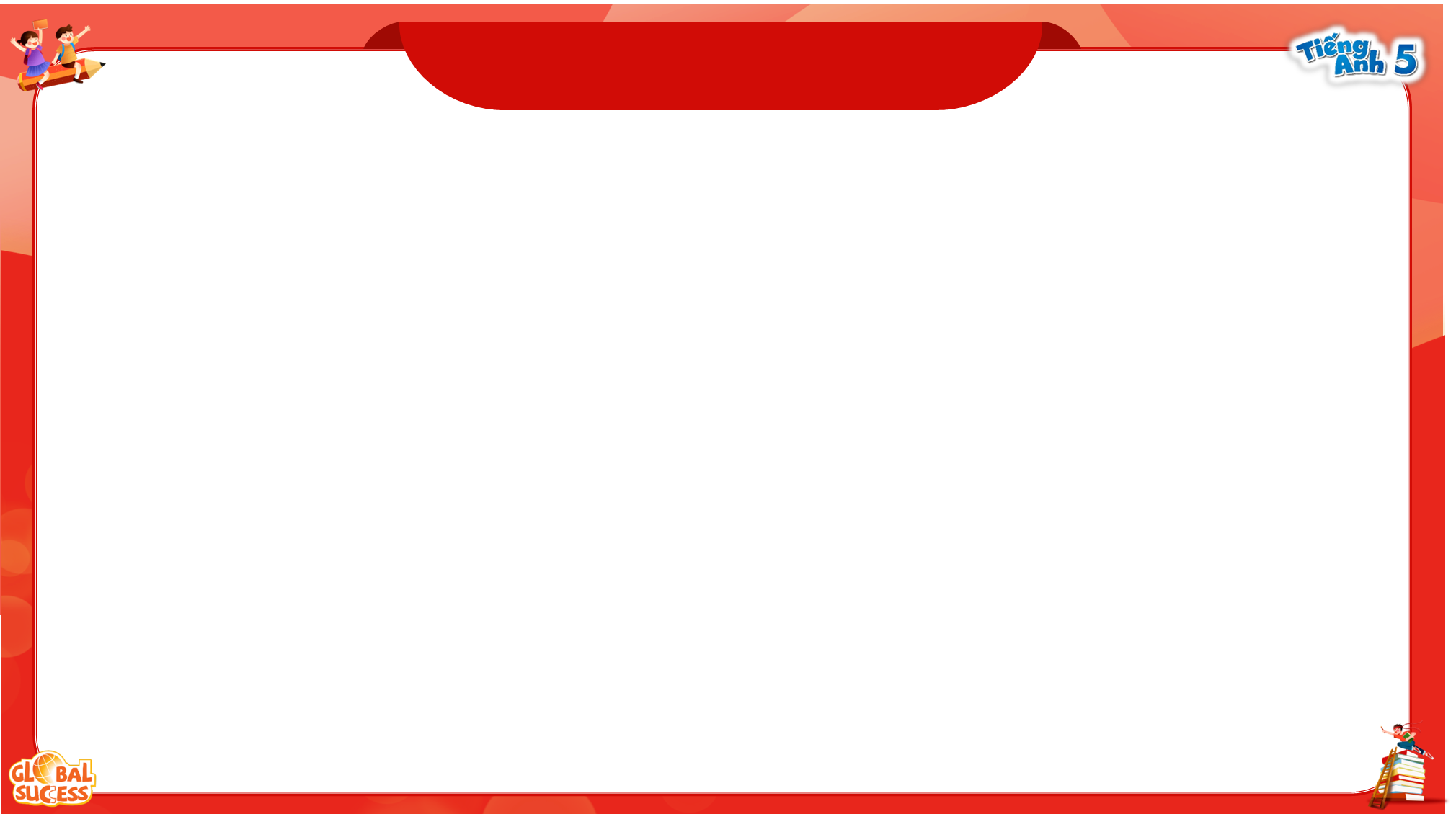 Let’s talk
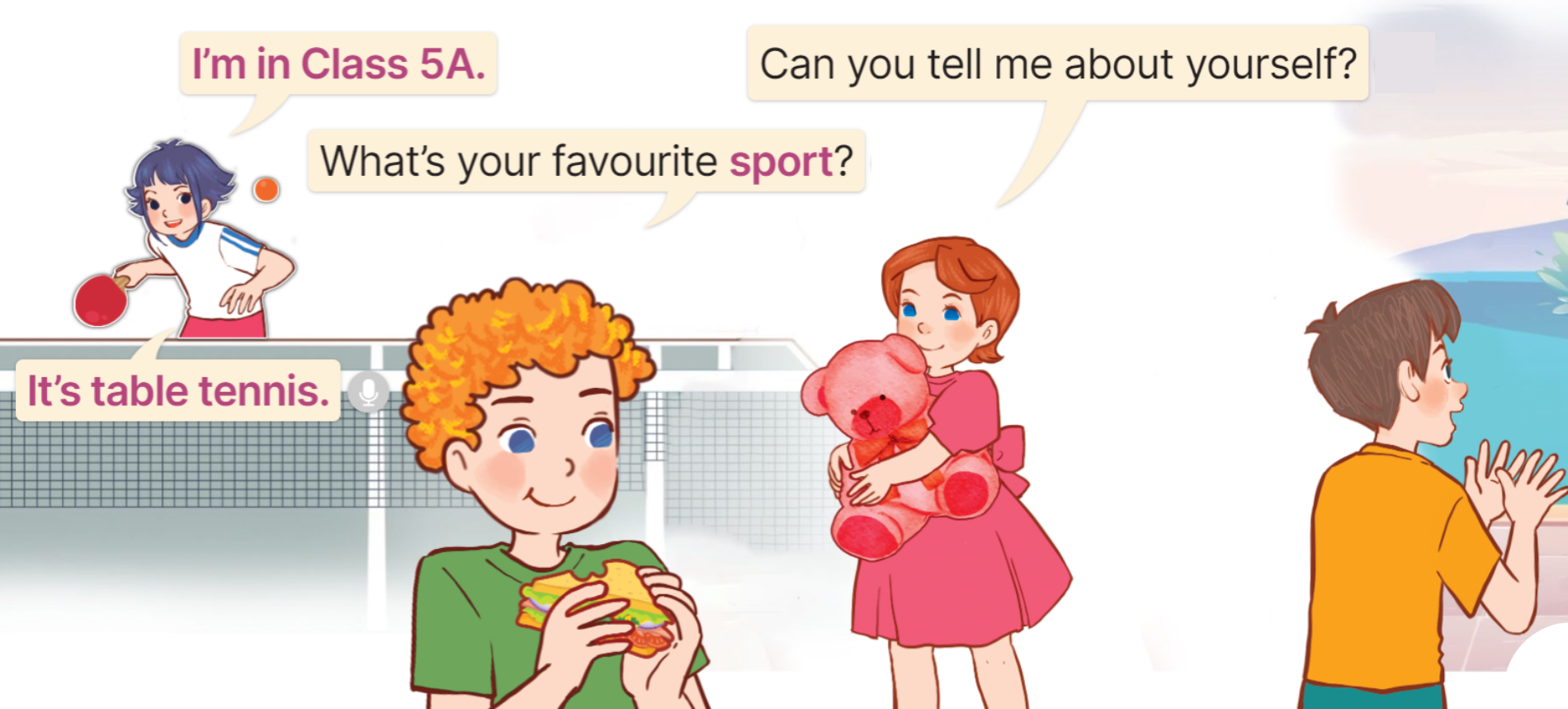 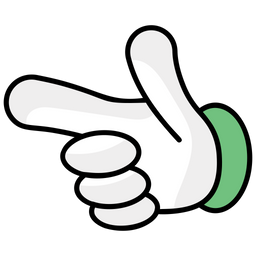 https://www.facebook.com/msphampowerpoint
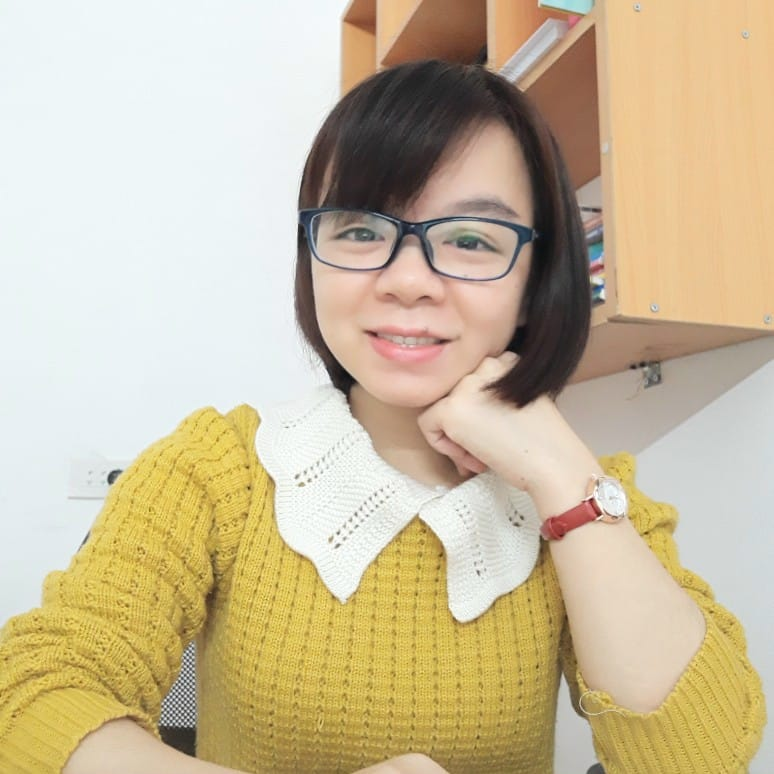 MsPham 
0936082789
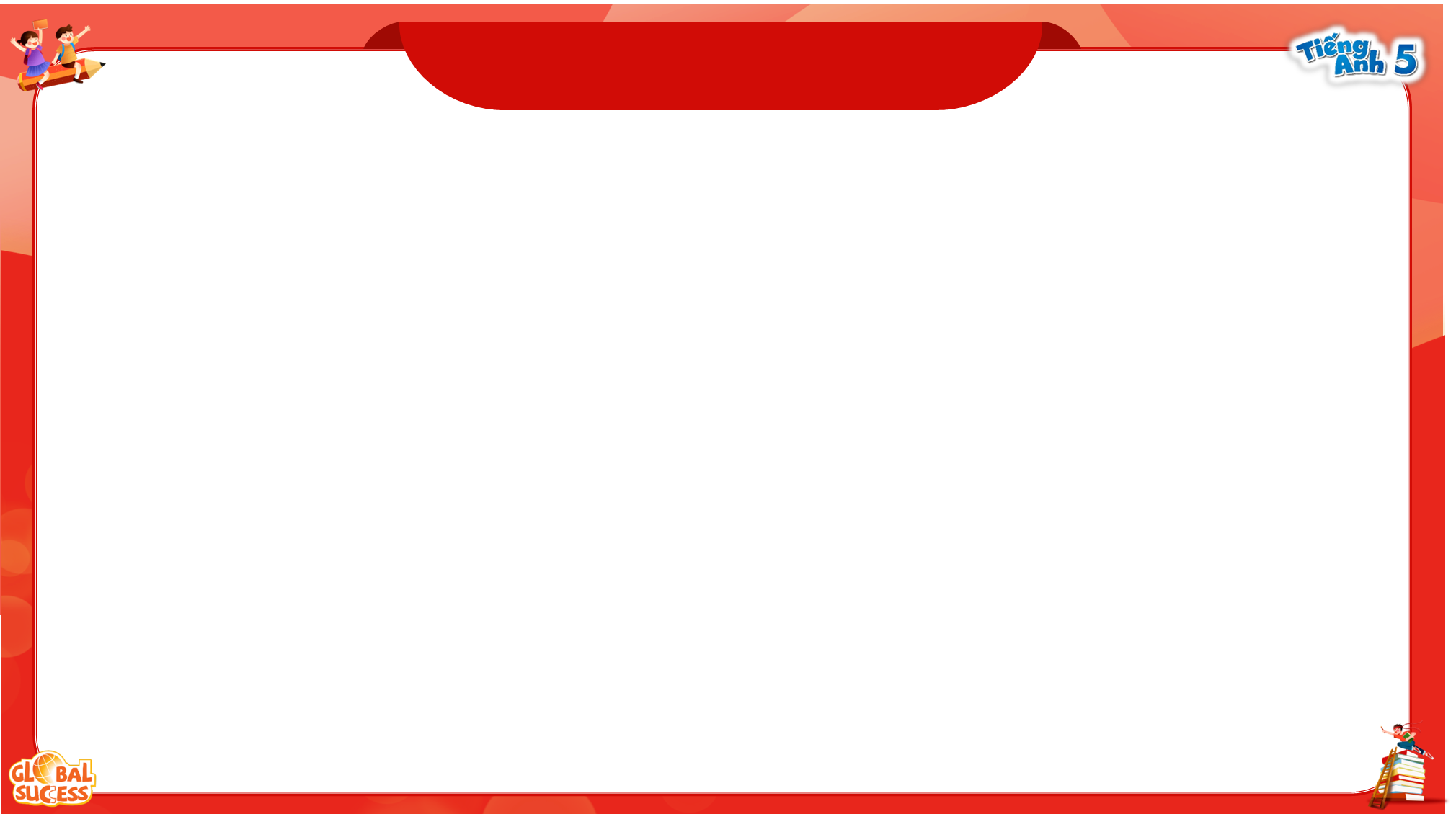 Let’s talk
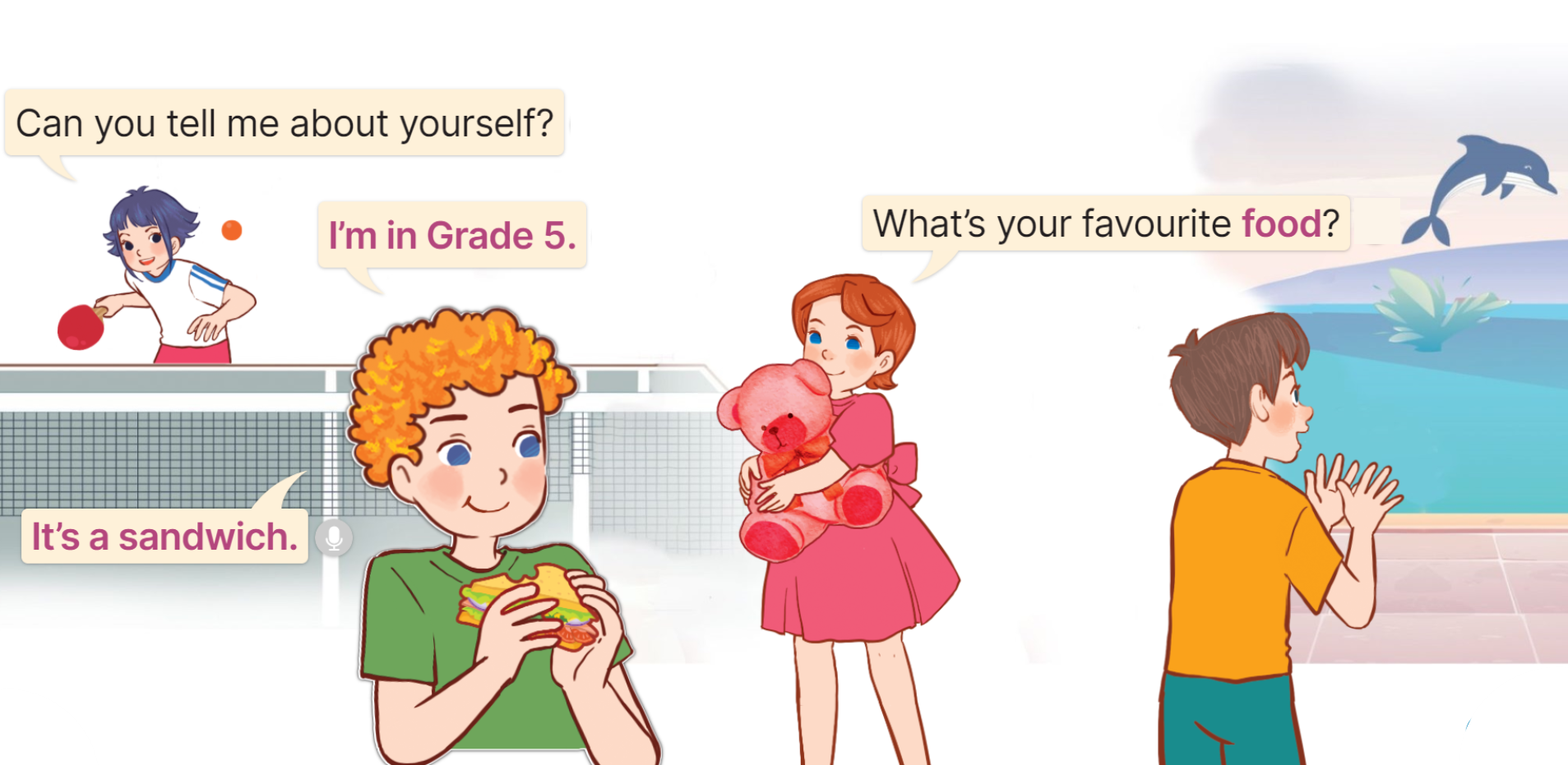 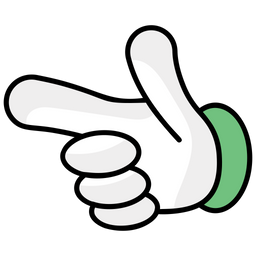 https://www.facebook.com/msphampowerpoint
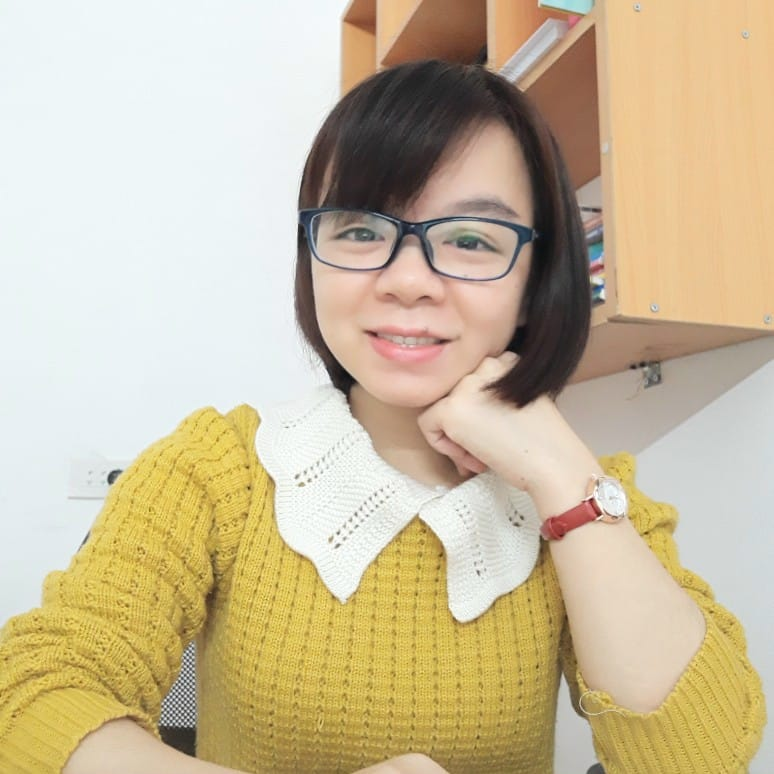 MsPham 
0936082789
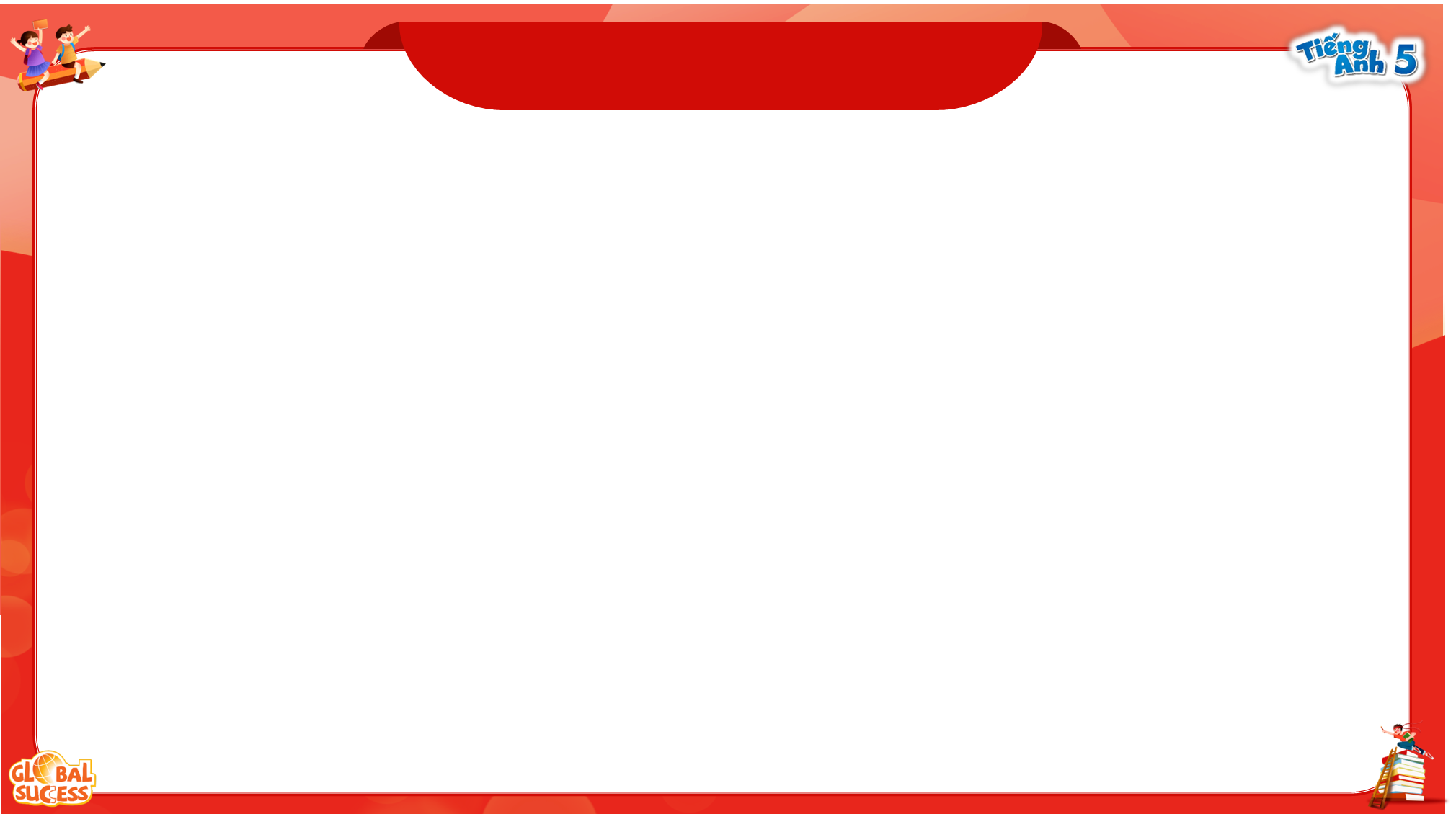 Let’s talk
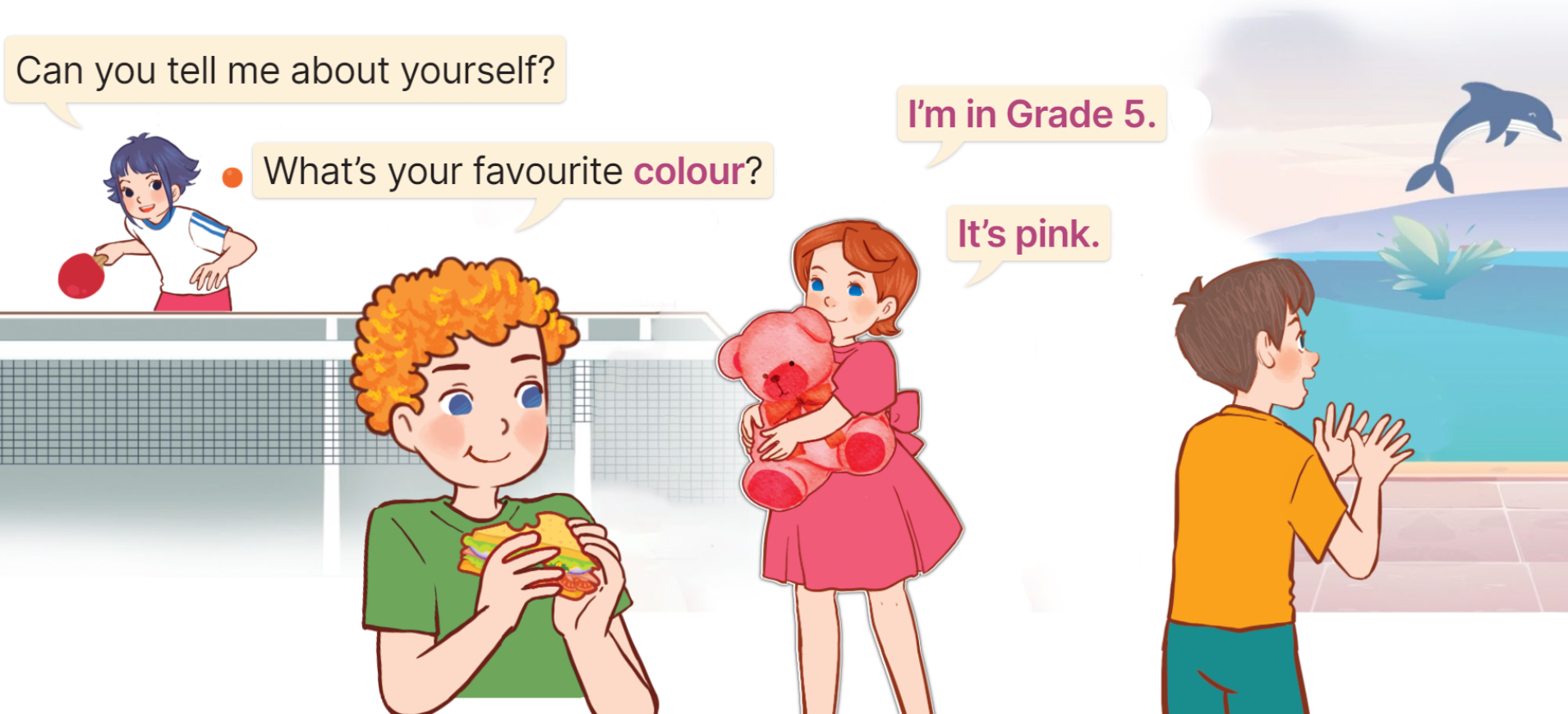 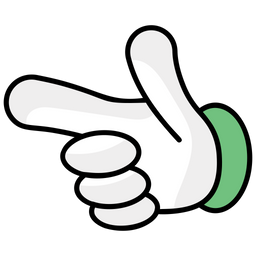 https://www.facebook.com/msphampowerpoint
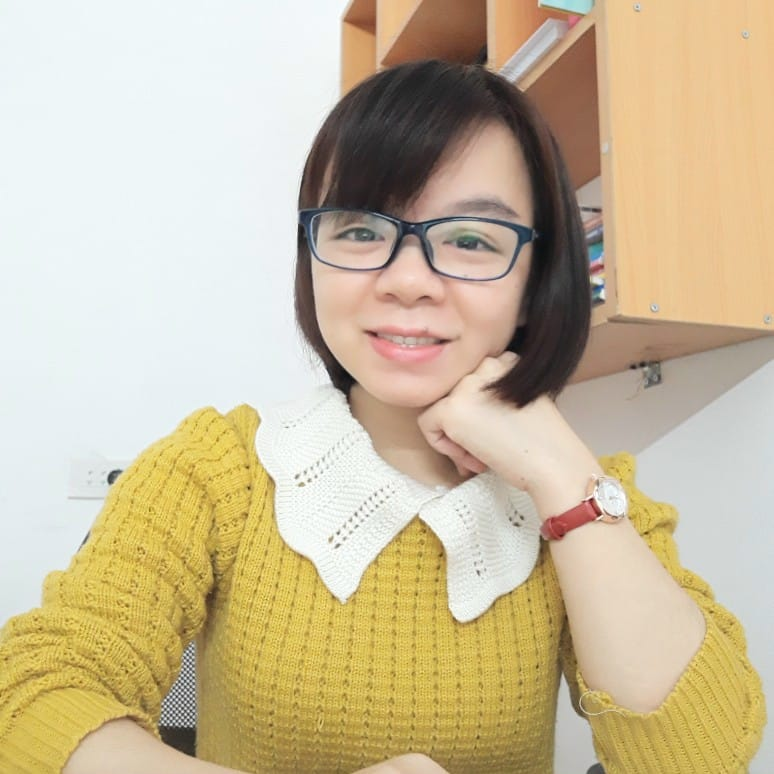 MsPham 
0936082789
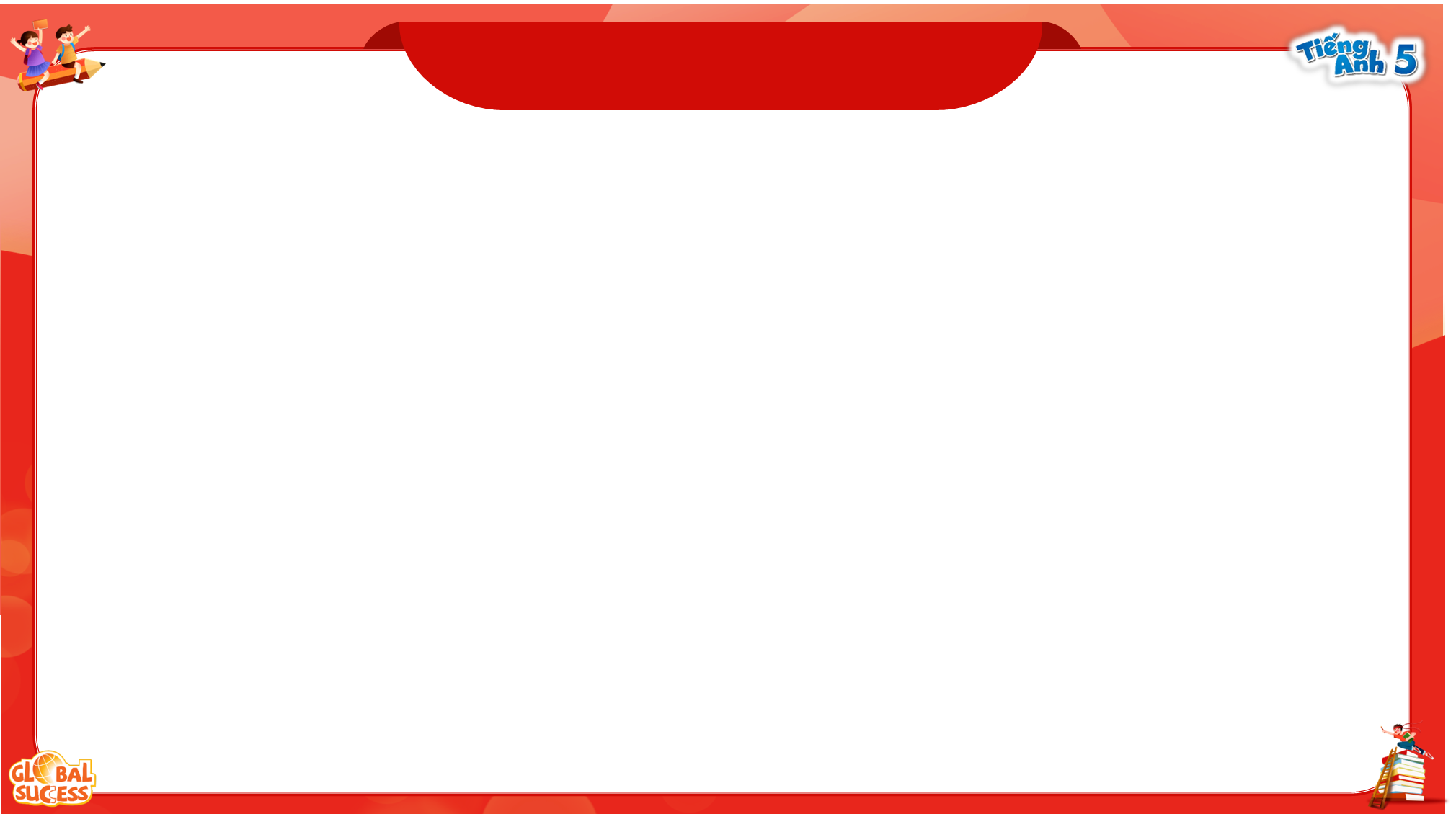 Work in pair
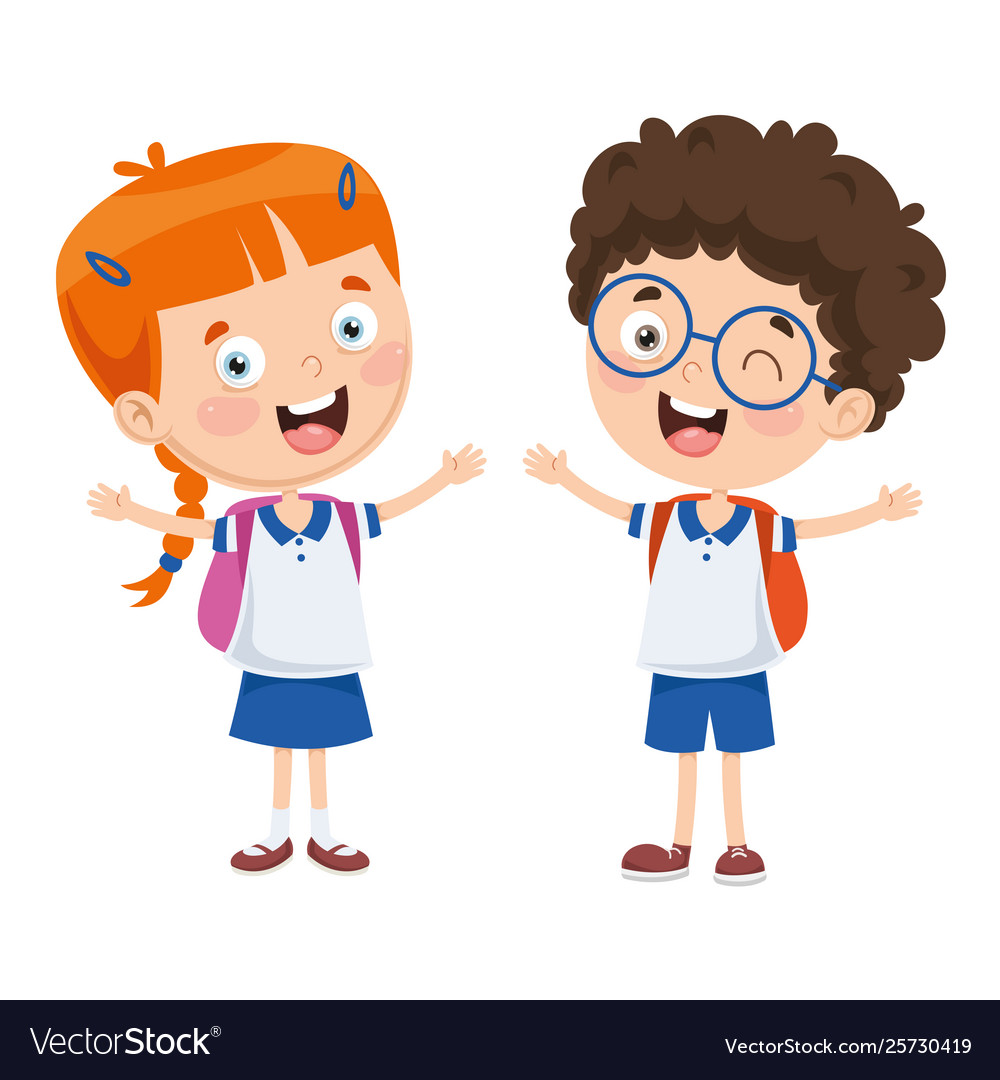 Can you tell me about yourself?
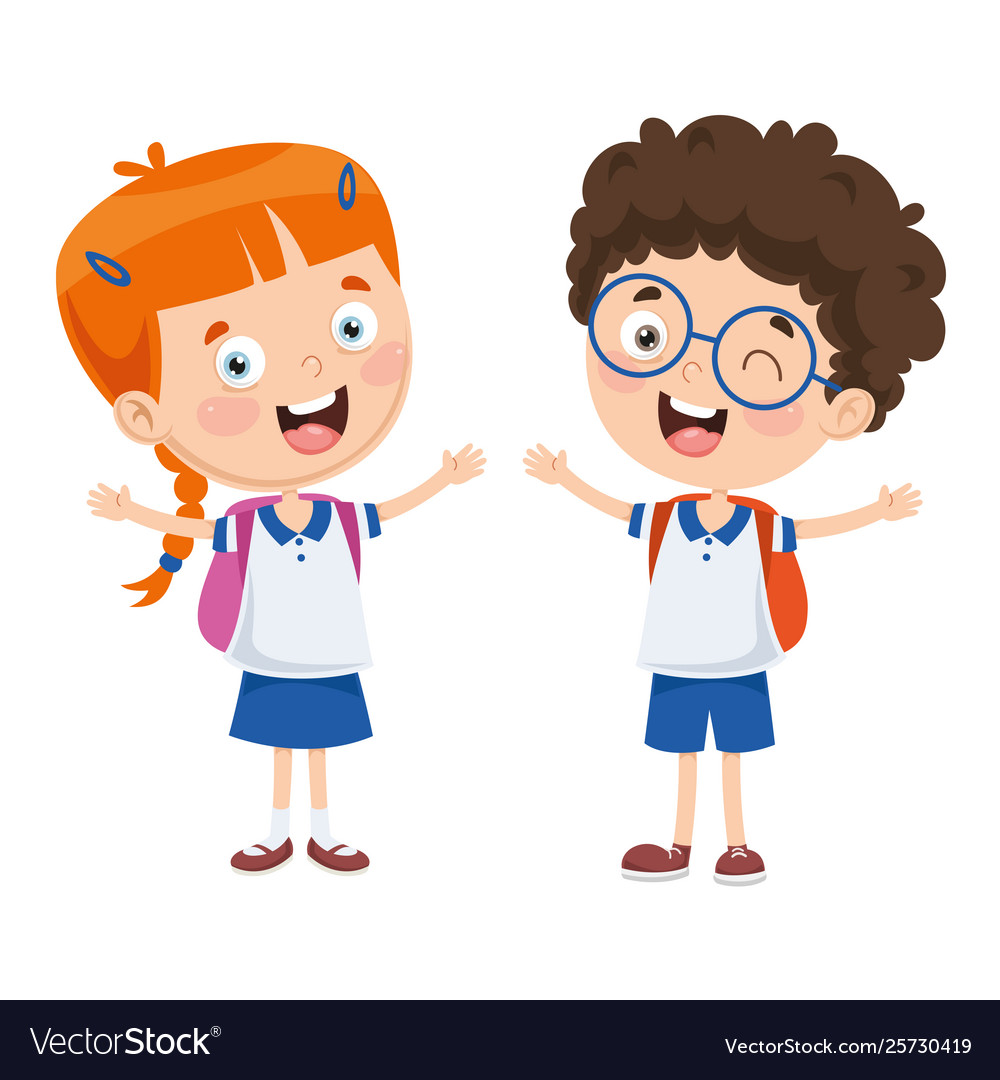 I’m in Class ____.
What’s your favourite ______?
It’s _________.
MsPham 
0936082789
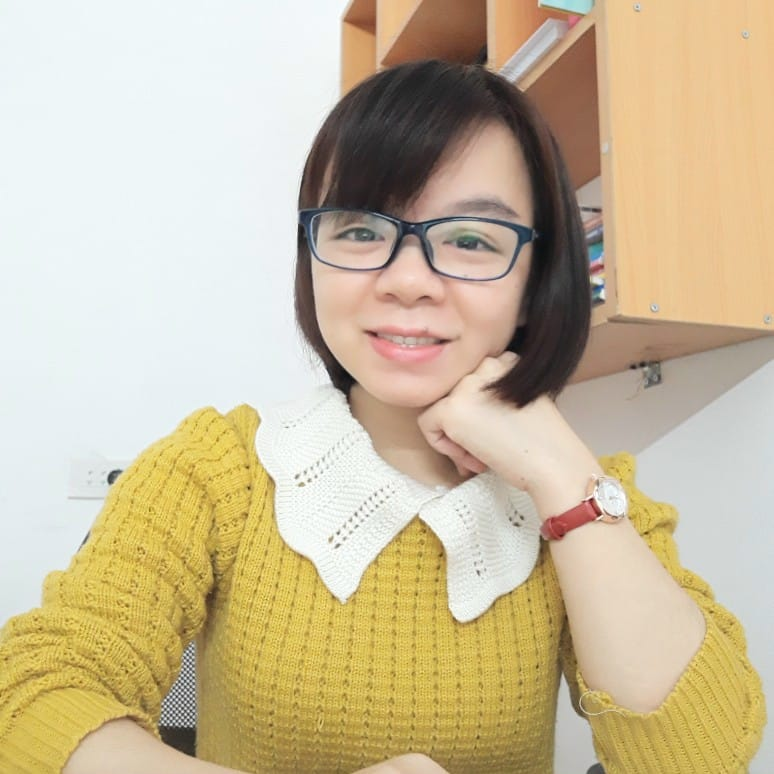 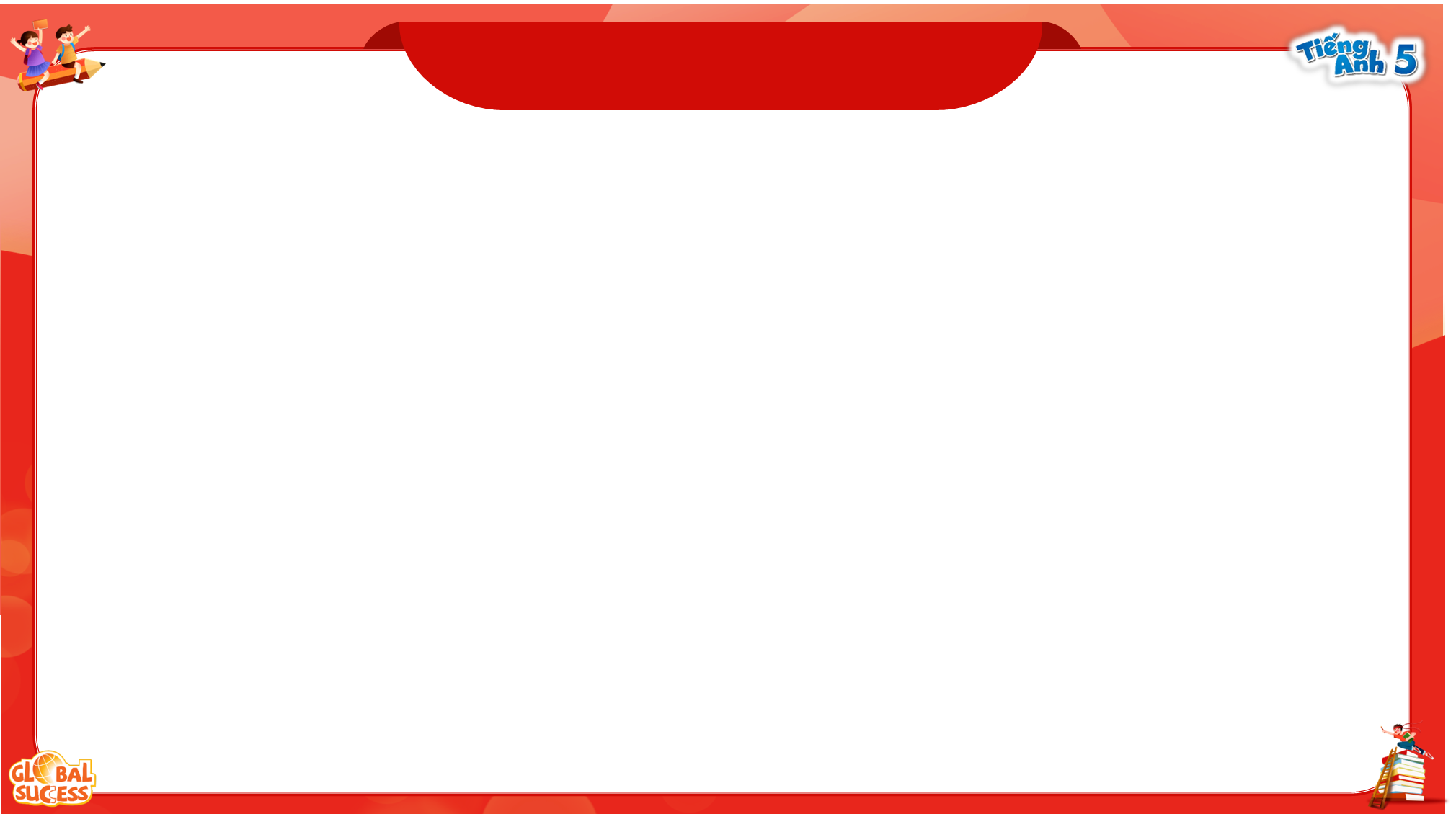 Let’s talk
It’s _________.
I’m in Class ____.
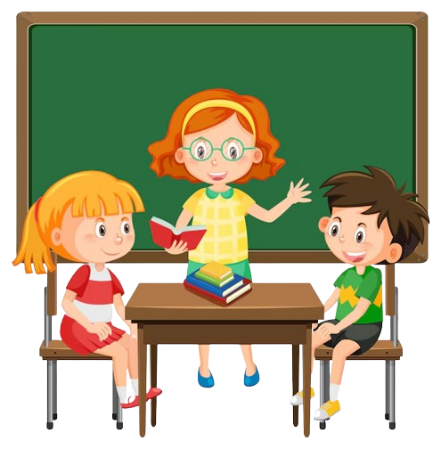 Can you tell me about yourself?
What’s your favourite ______?
Giáo viên gọi  3-5 bạn lên nói trước lớp.
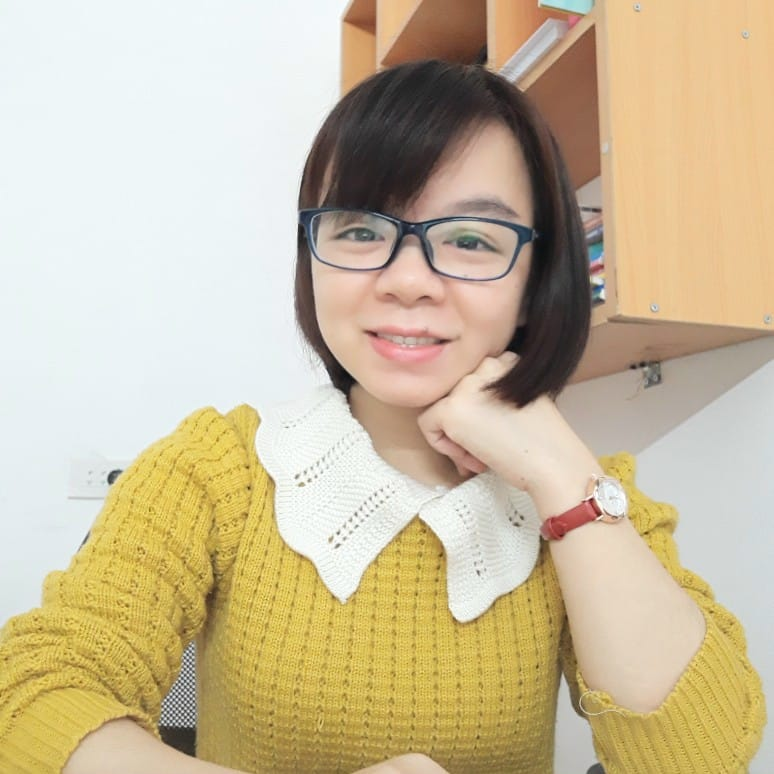 MsPham 
0936082789
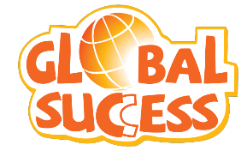 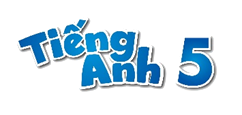 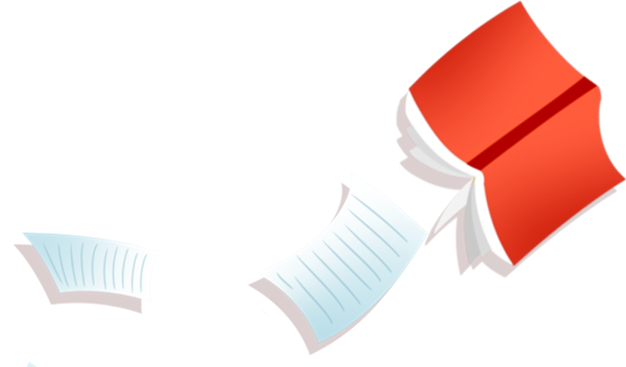 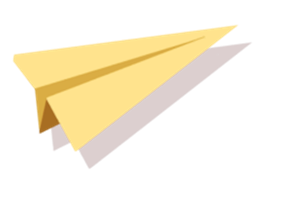 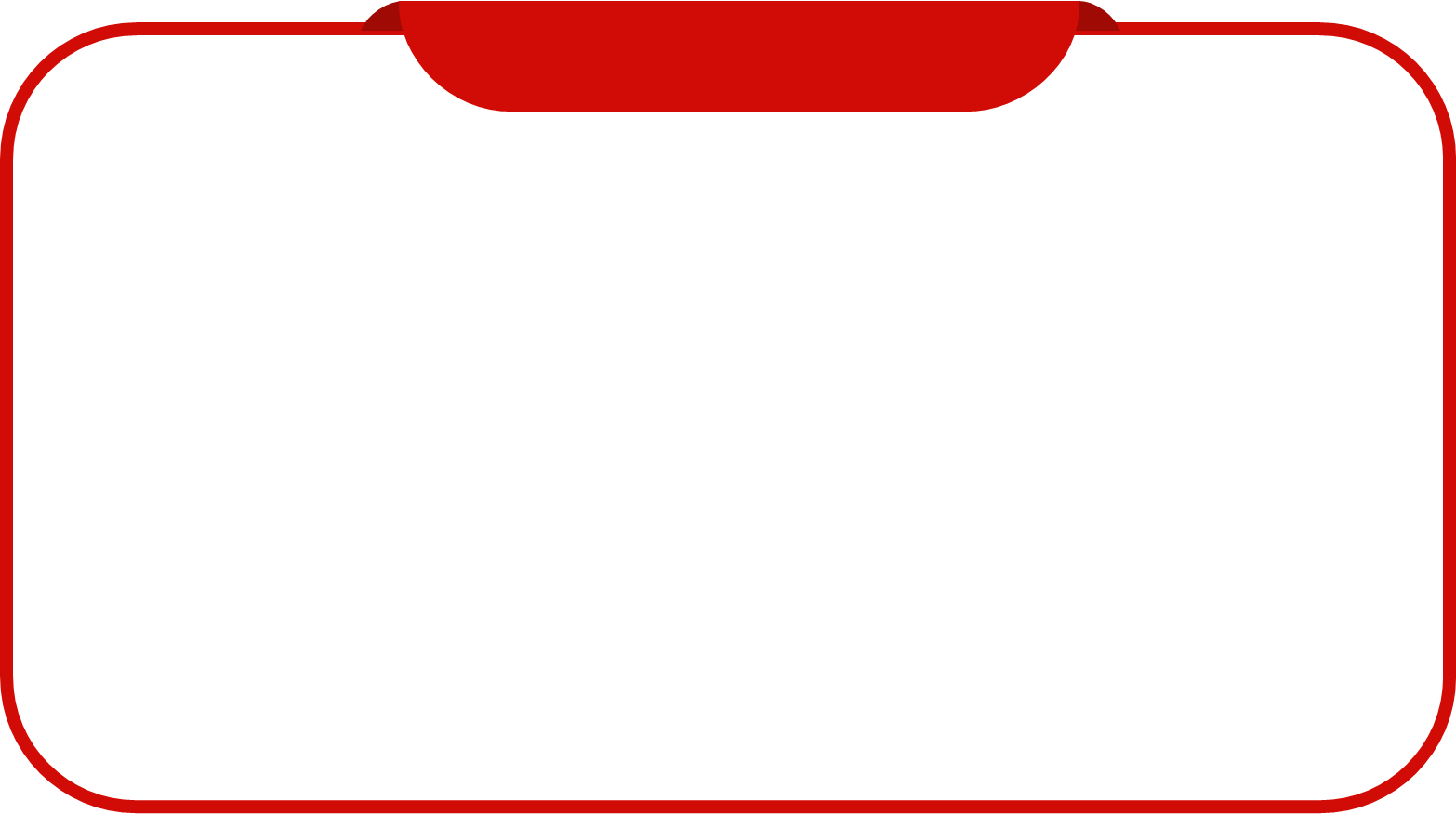 5.
Fun corner & 
Wrap - up
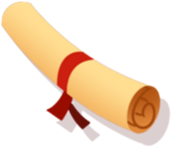 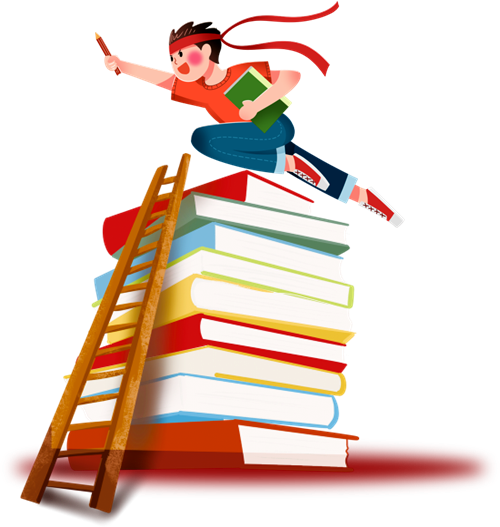 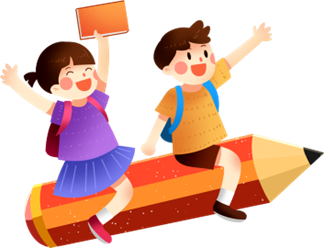 https://www.facebook.com/msphampowerpoint
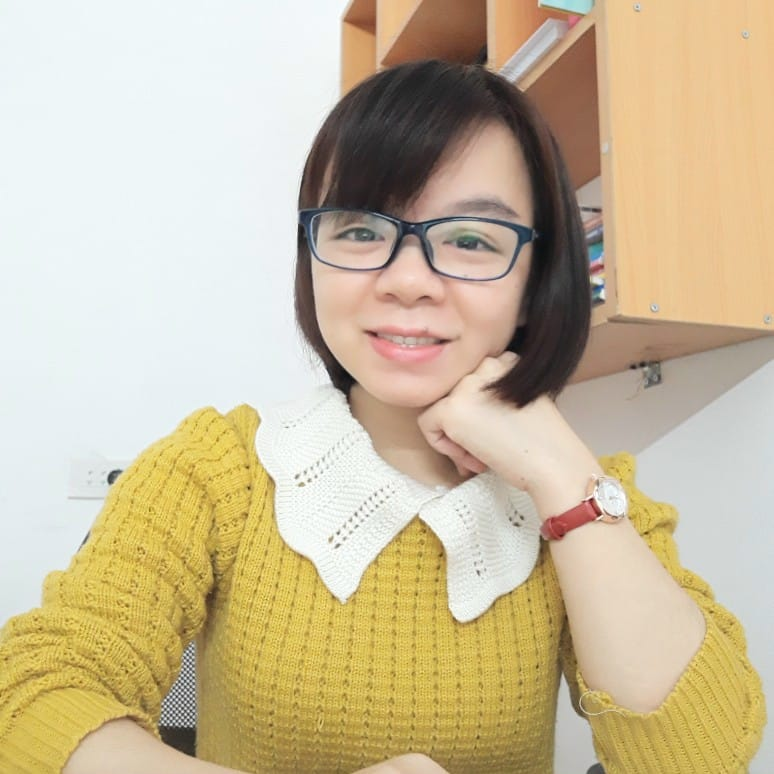 MsPham 
0936082789
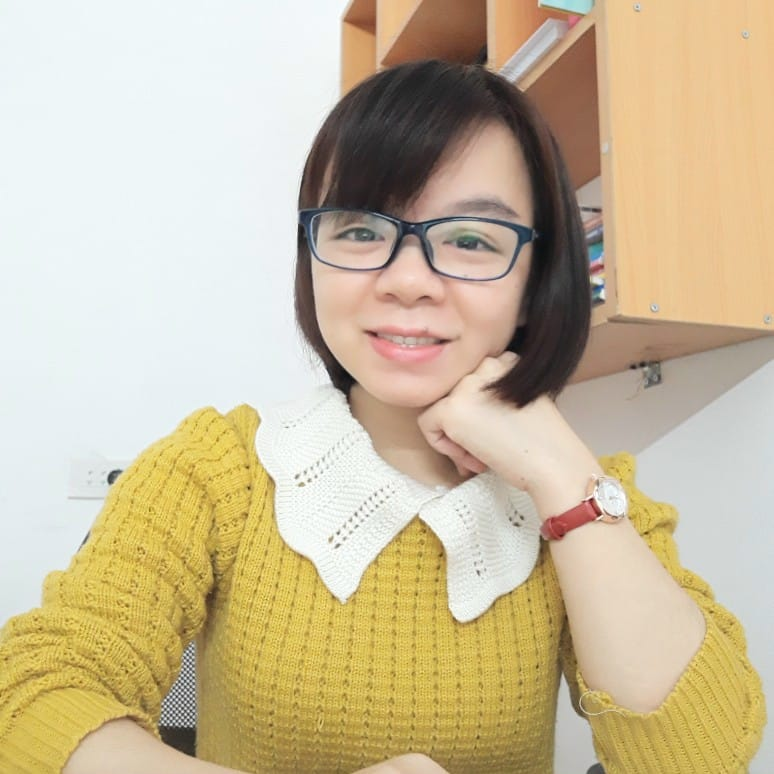 MsPham 
0936082789
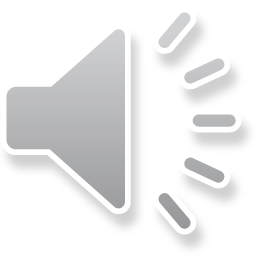 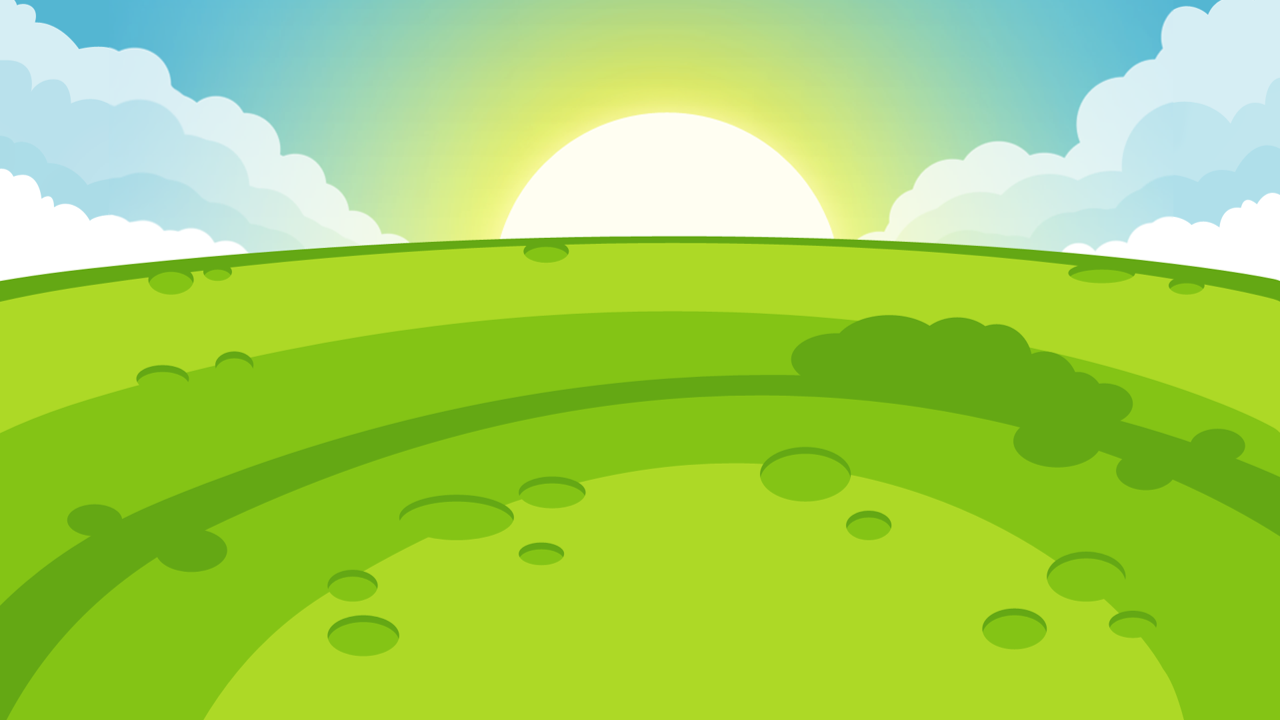 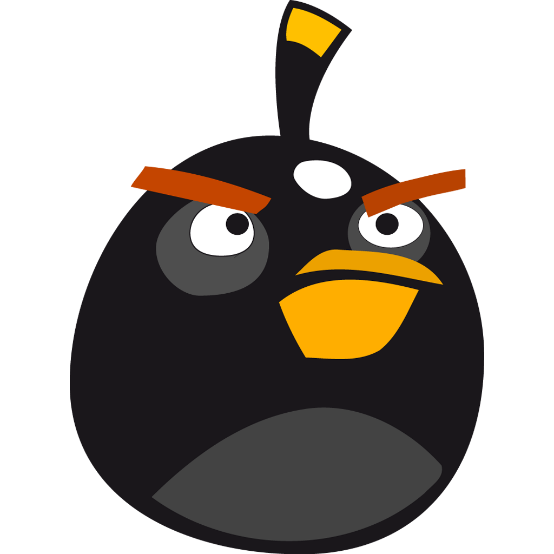 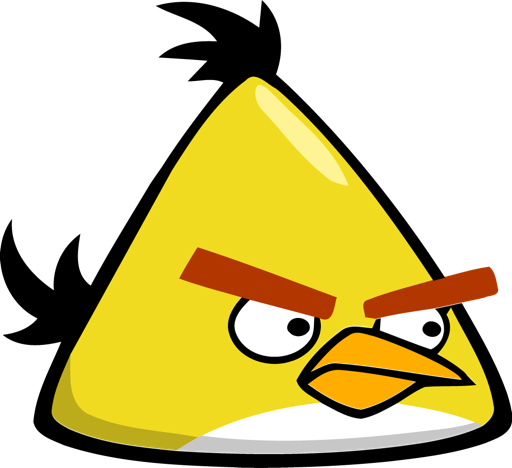 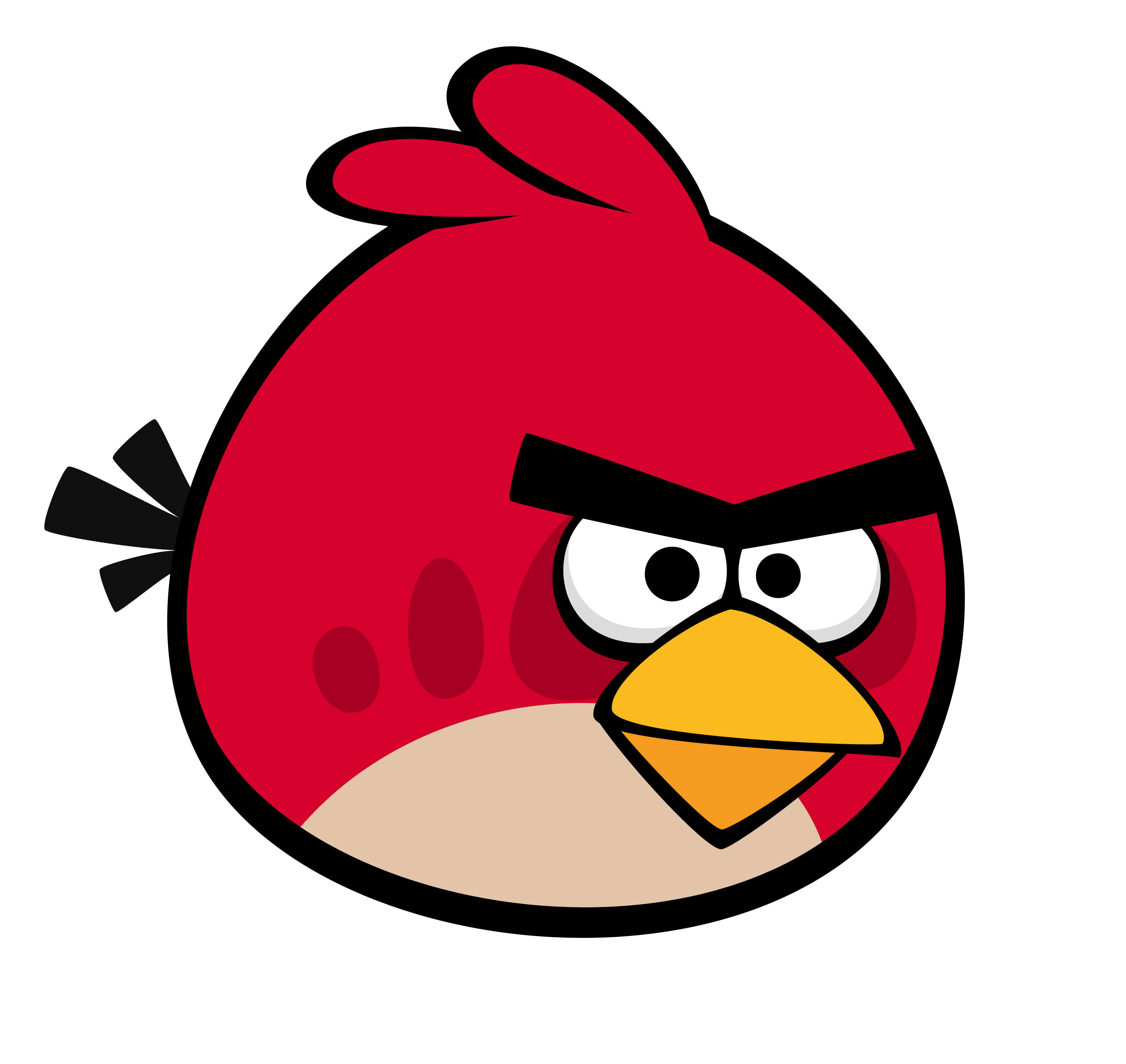 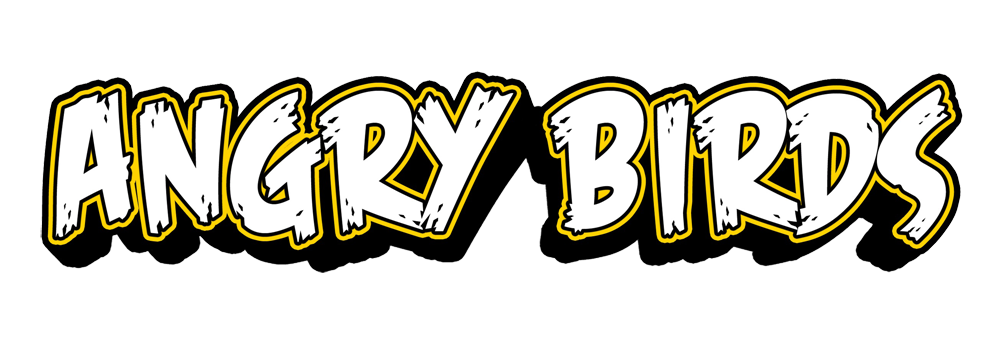 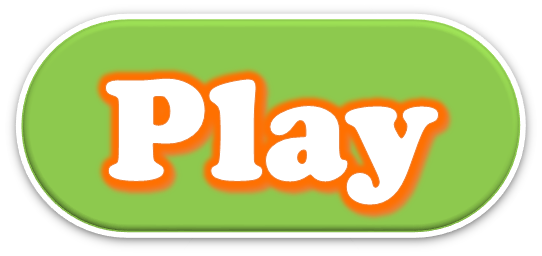 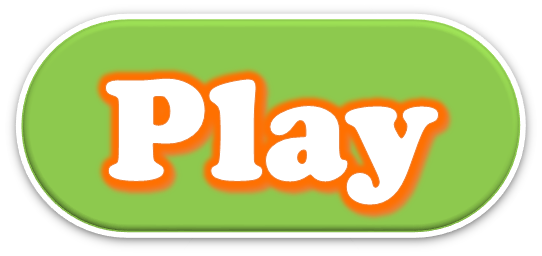 [Speaker Notes: Ms Huyền Phạm - 0936.082.789 – YOUTUBE: MsPham.  Facebook: Dạy và học cùng công nghệ.]
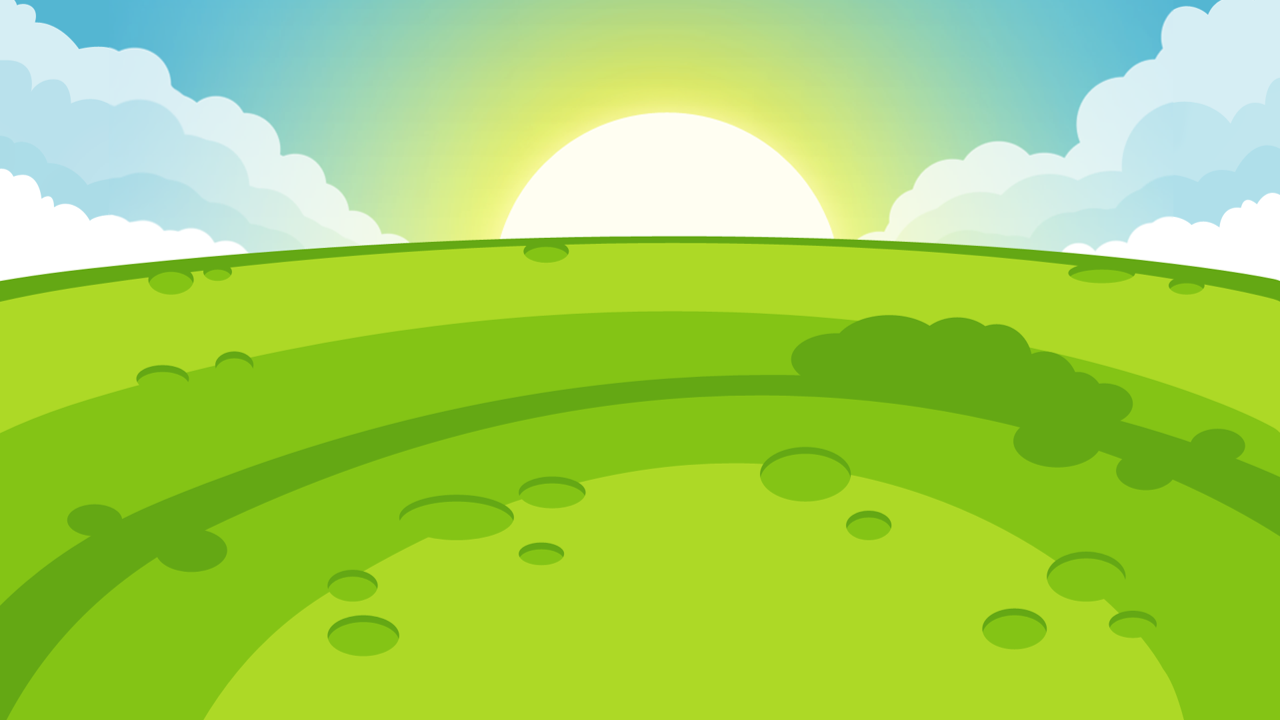 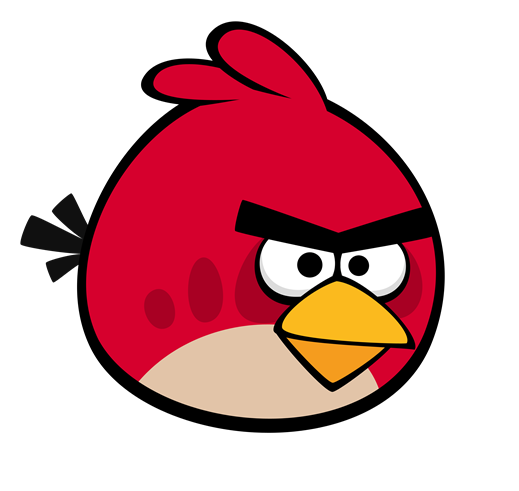 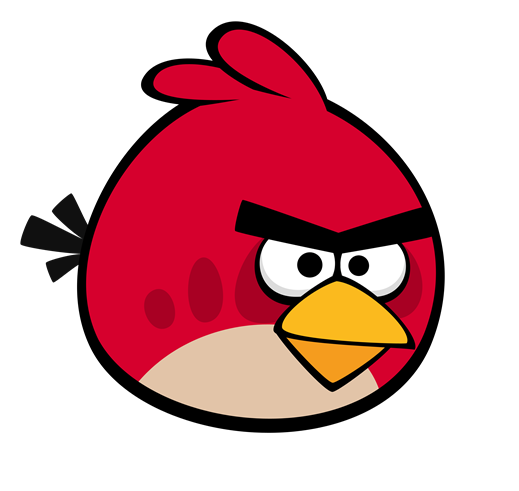 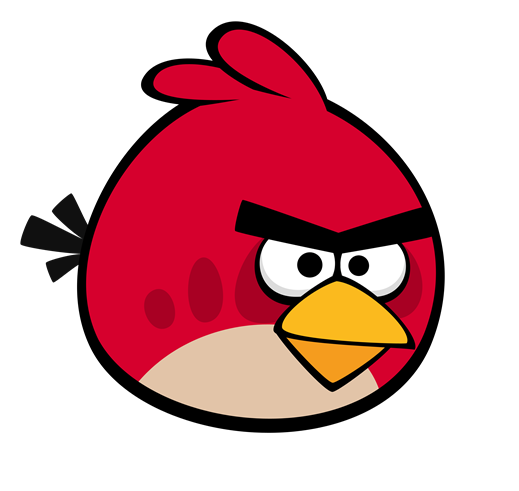 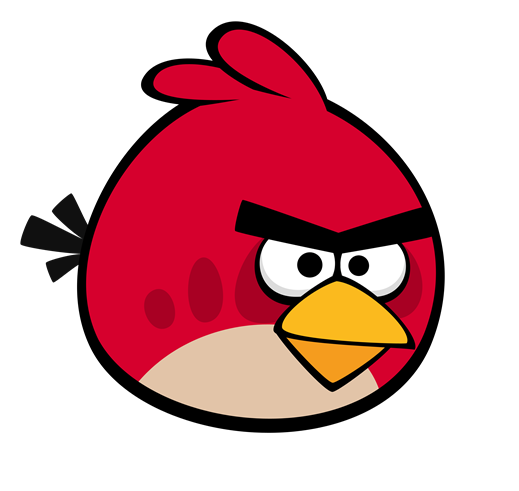 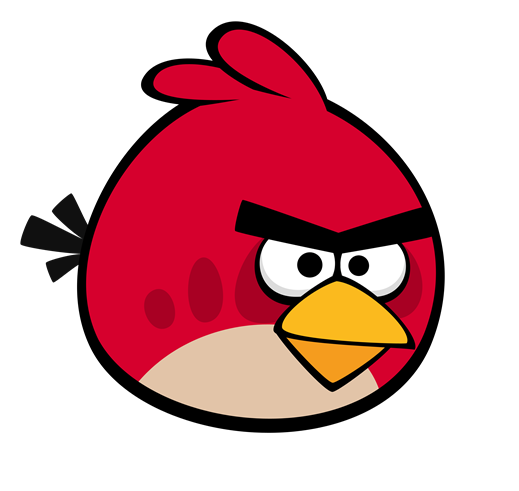 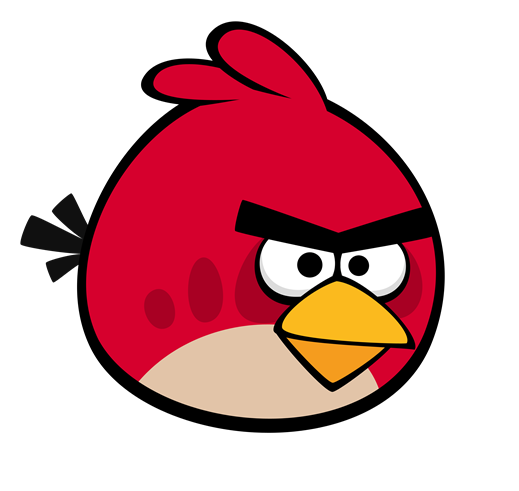 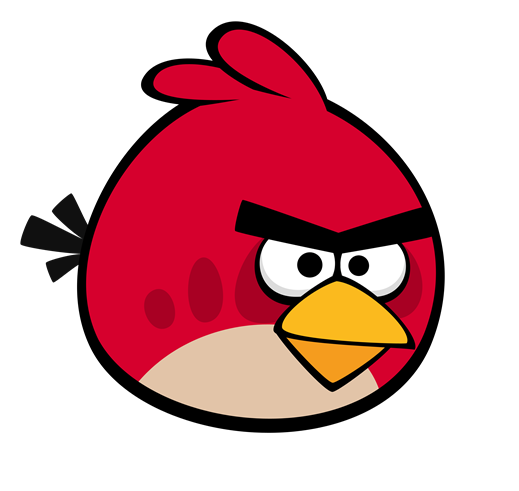 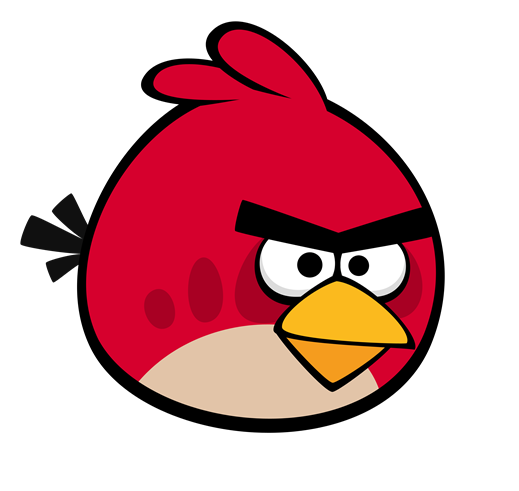 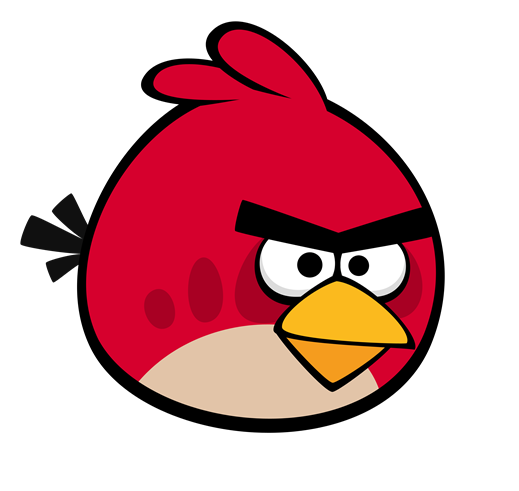 colour
What’s your favourite ______?
It’s pink.
animal
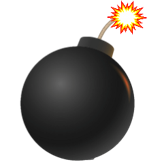 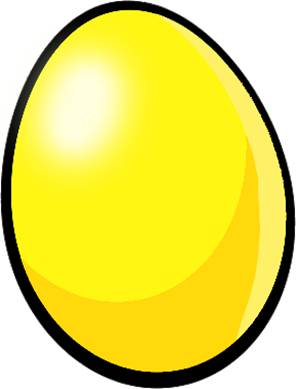 +5
MsPham 
0936082789
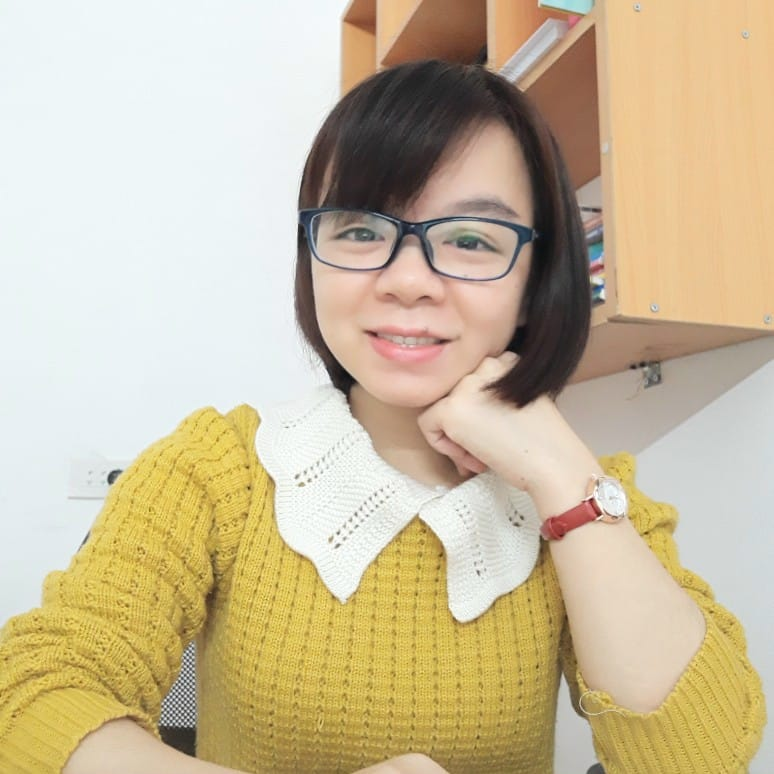 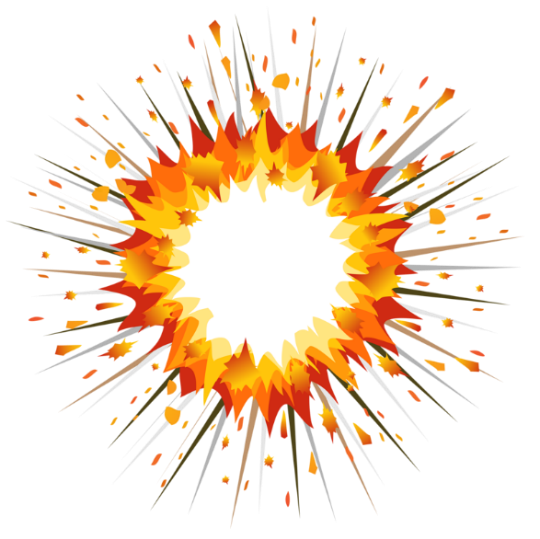 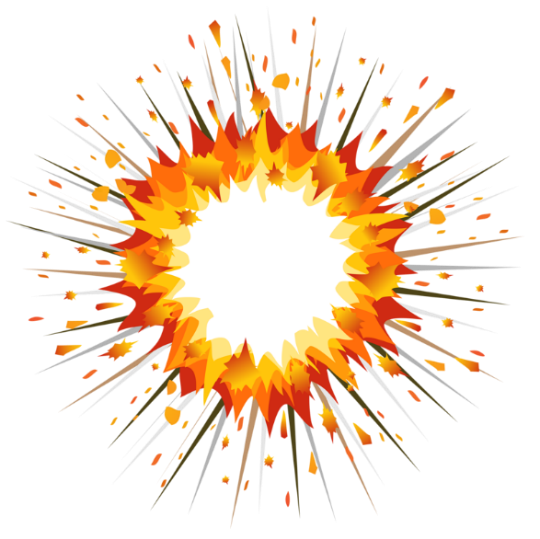 sport
-1
-1
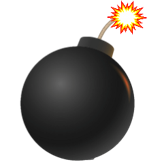 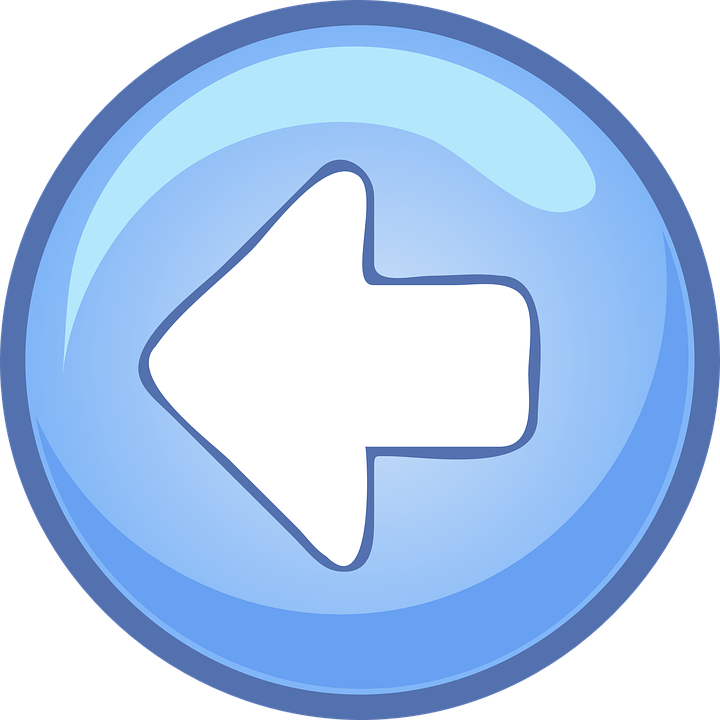 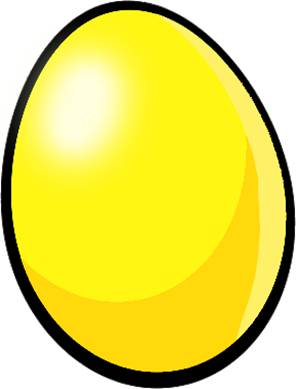 [Speaker Notes: Ms Huyền Phạm - 0936.082.789 – YOUTUBE: MsPham.  Facebook: Dạy và học cùng công nghệ.]
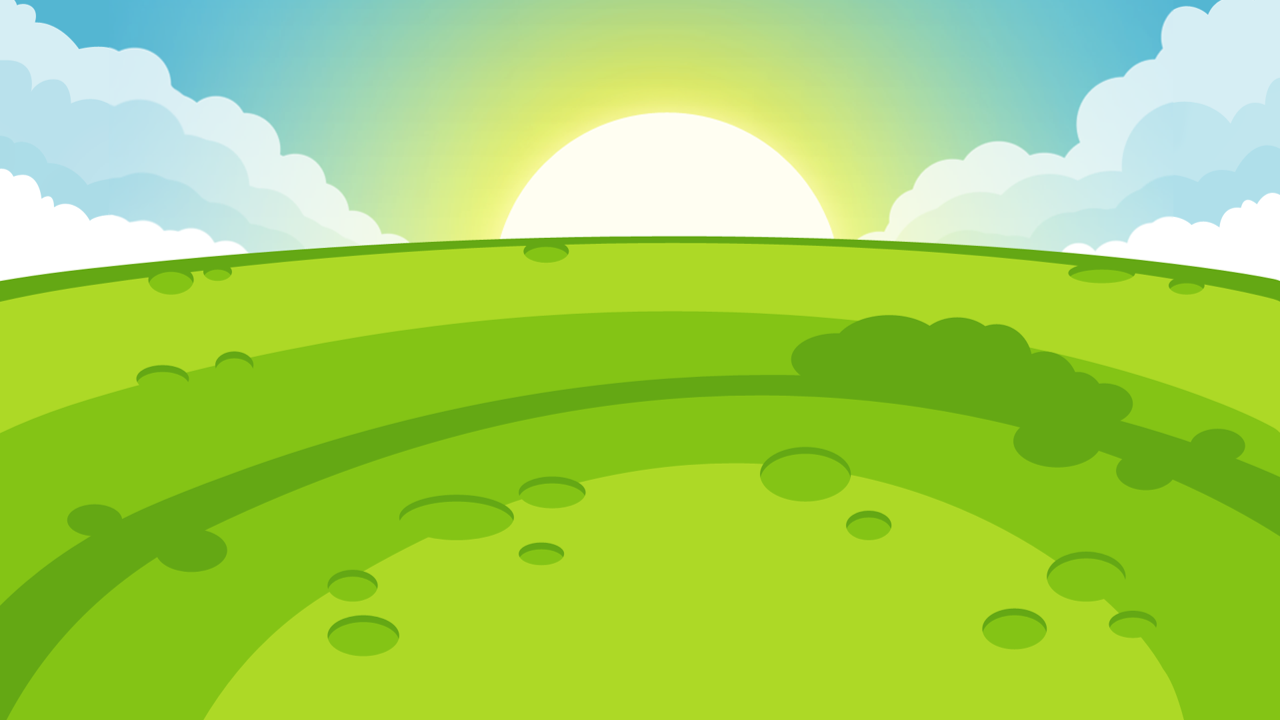 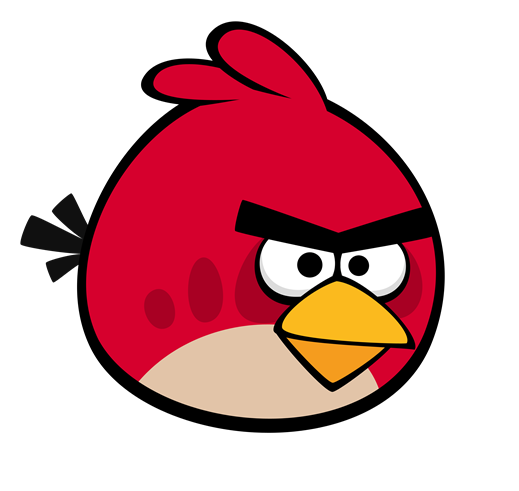 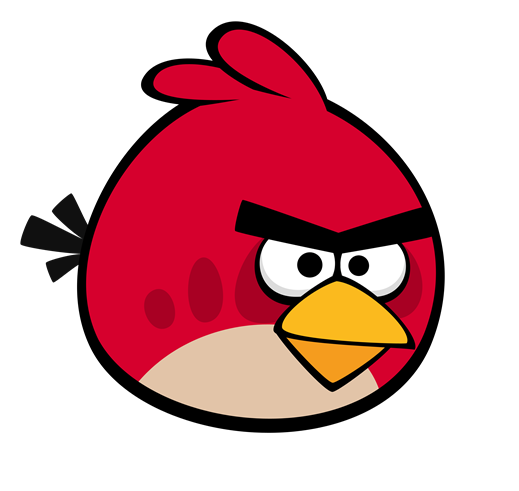 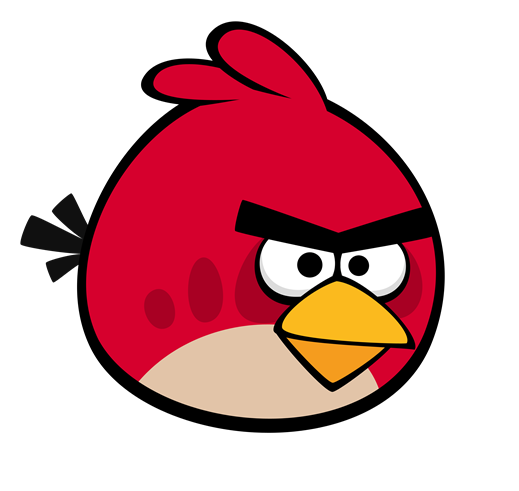 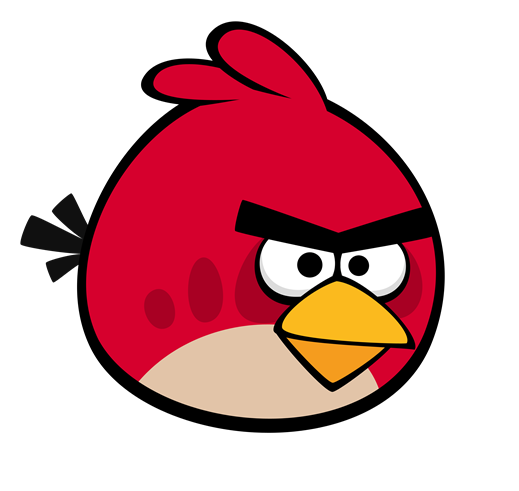 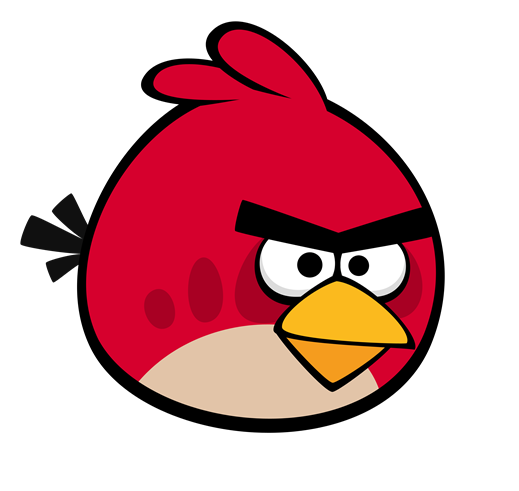 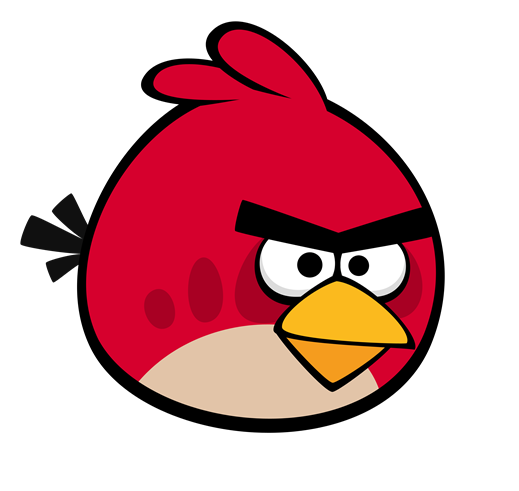 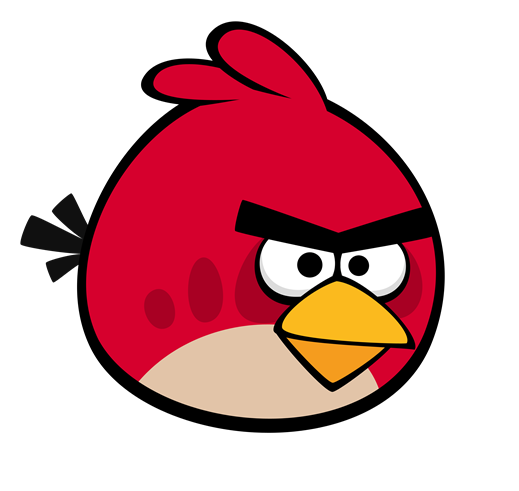 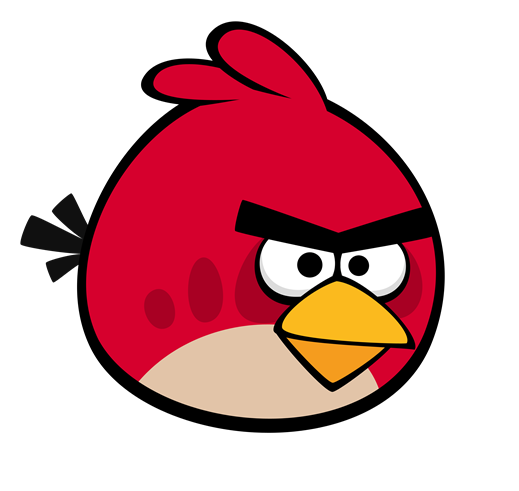 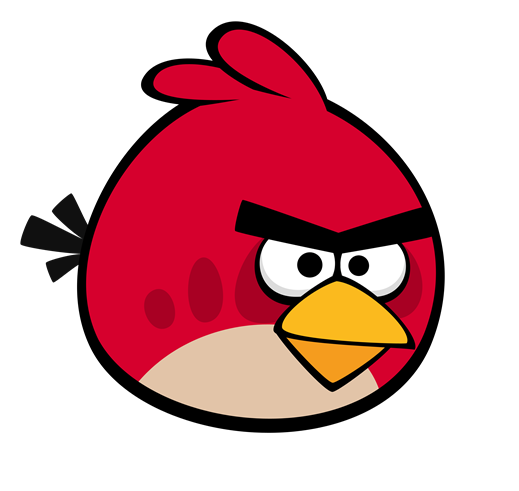 sport
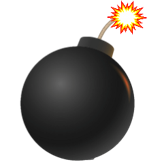 What’s your favourite ______?
It’s a dolphin.
animal
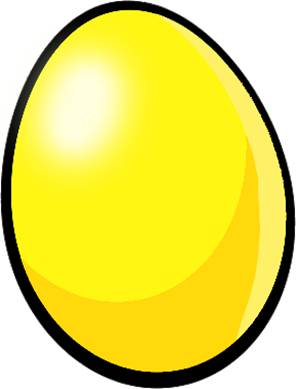 +5
MsPham 
0936082789
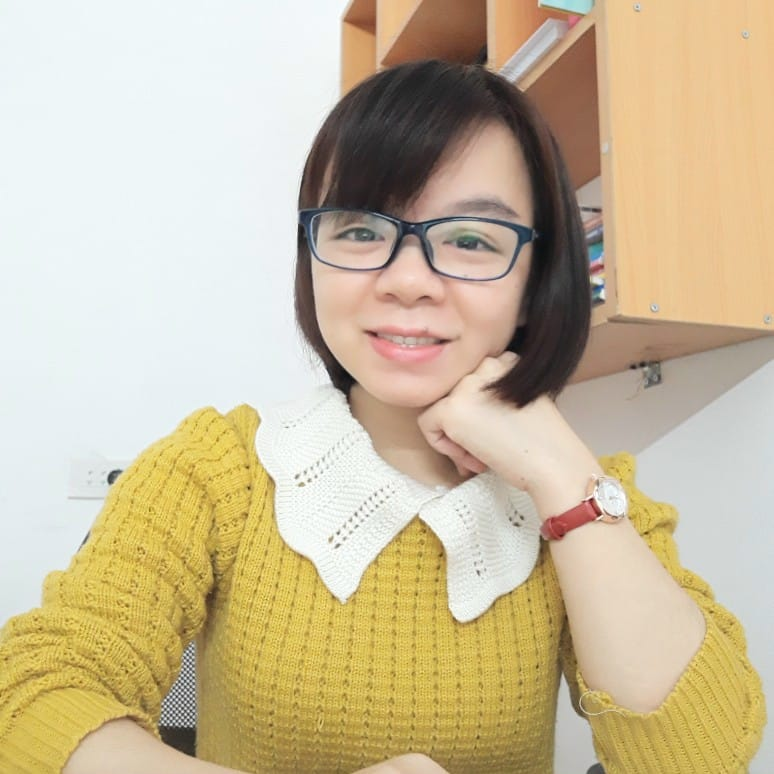 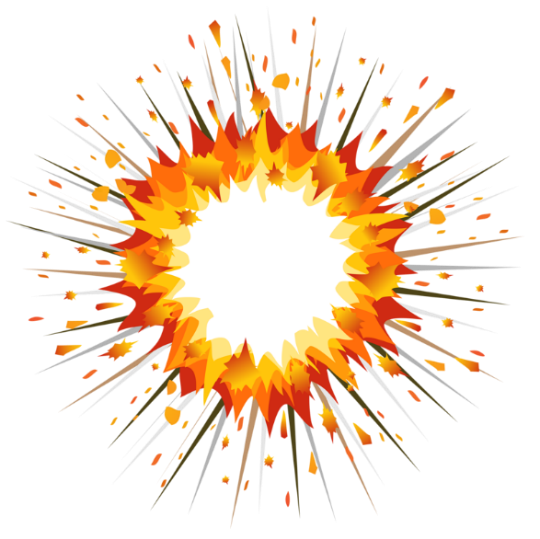 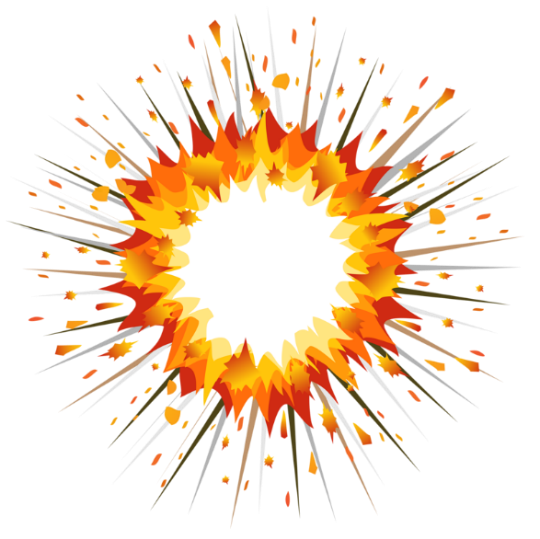 colour
-1
-1
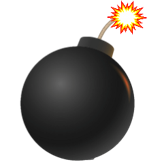 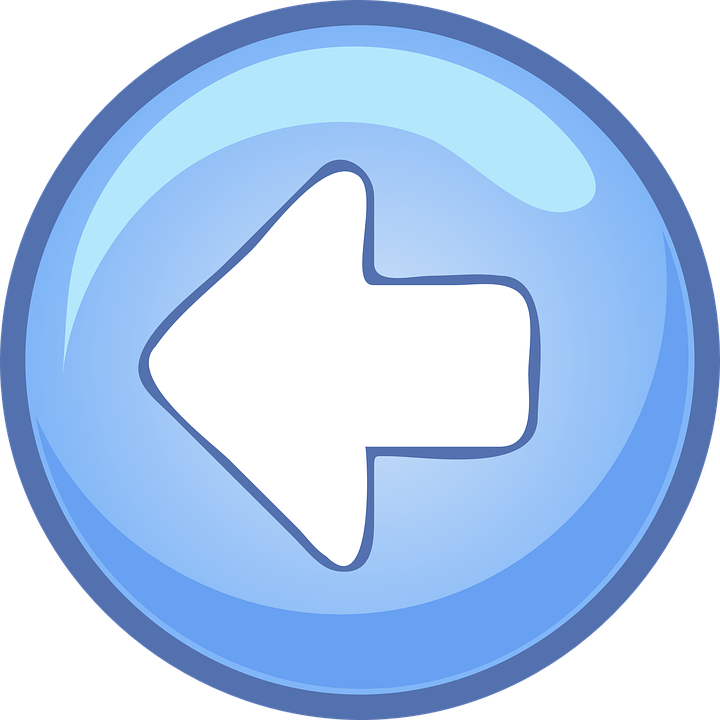 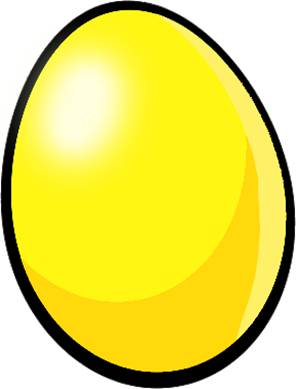 [Speaker Notes: Ms Huyền Phạm - 0936.082.789 – YOUTUBE: MsPham.  Facebook: Dạy và học cùng công nghệ.]
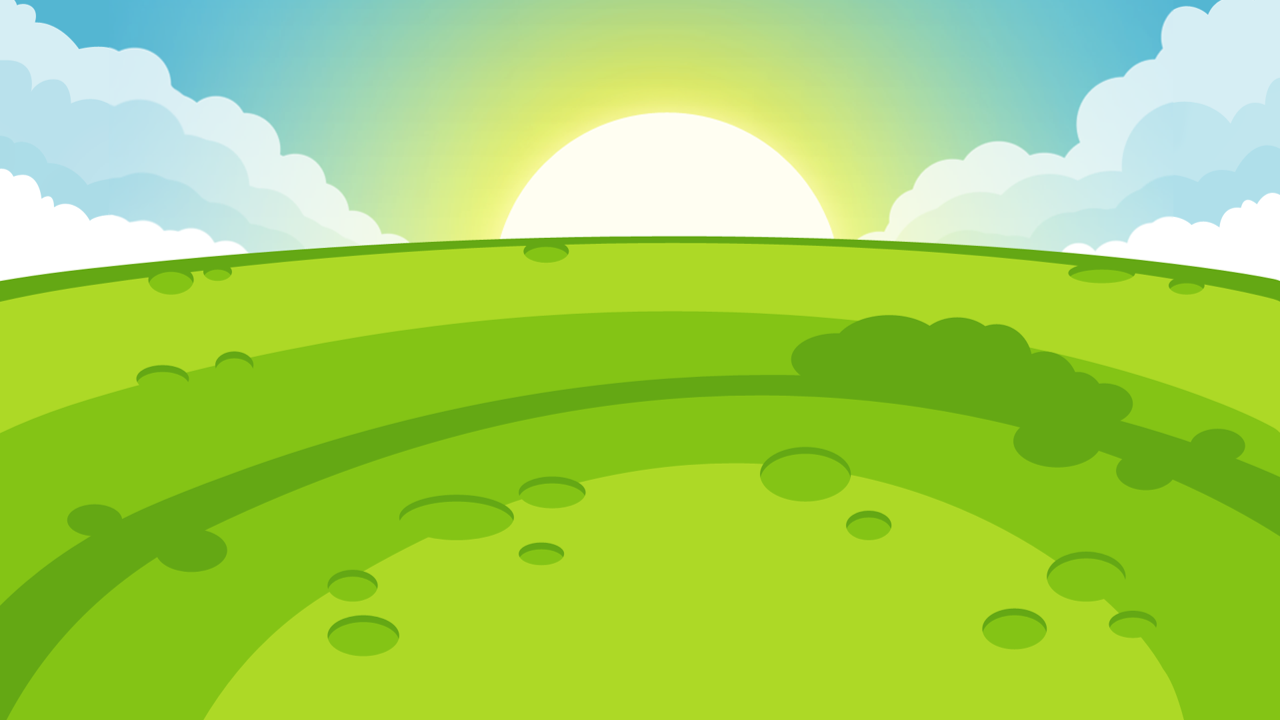 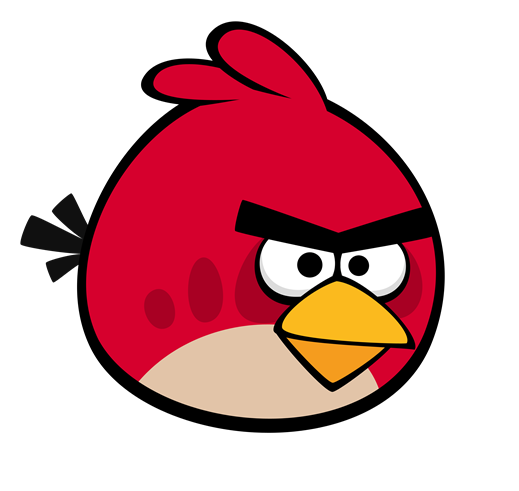 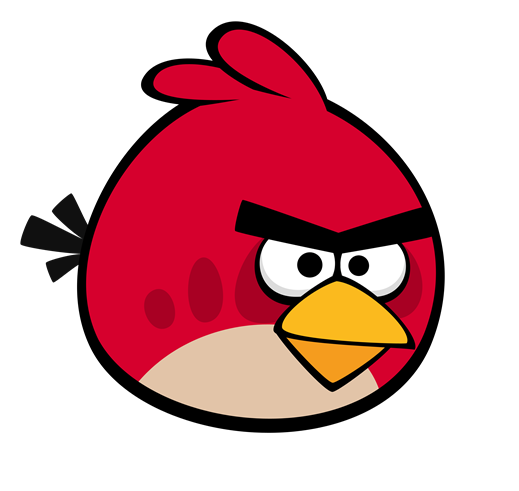 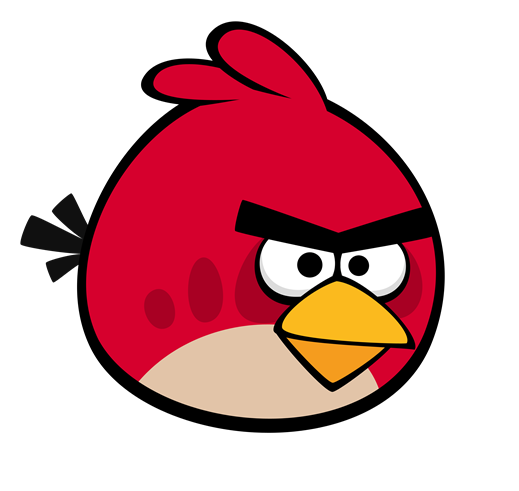 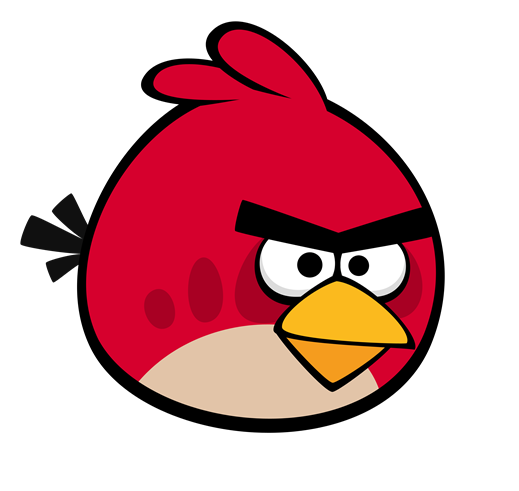 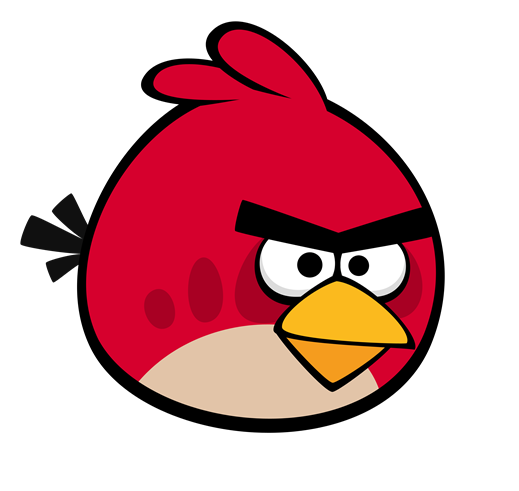 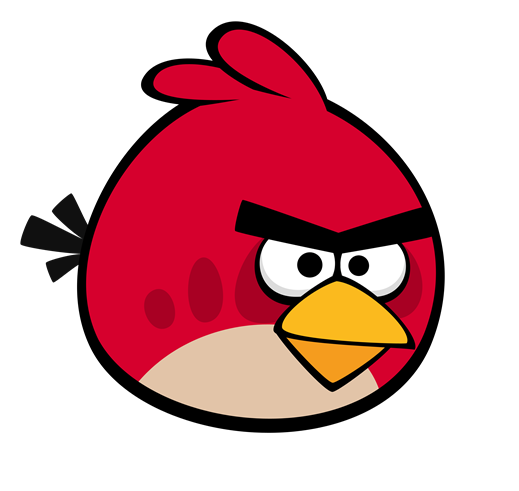 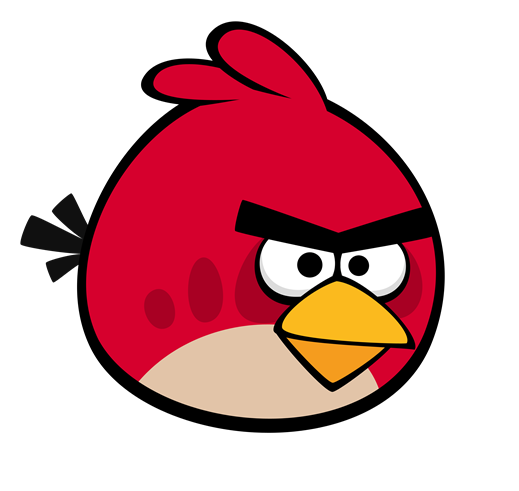 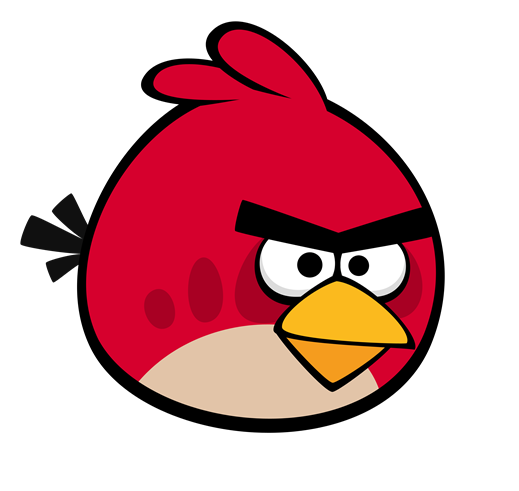 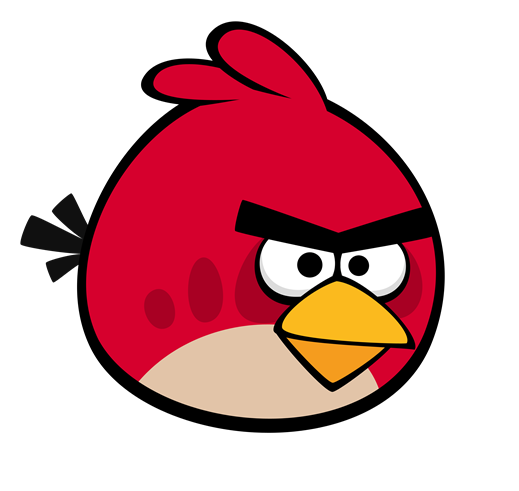 food
What’s your favourite ______?
It’s a sandwich.
sport
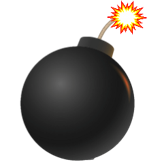 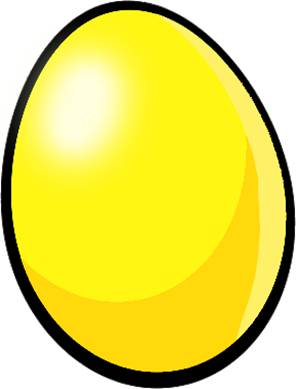 +5
MsPham 
0936082789
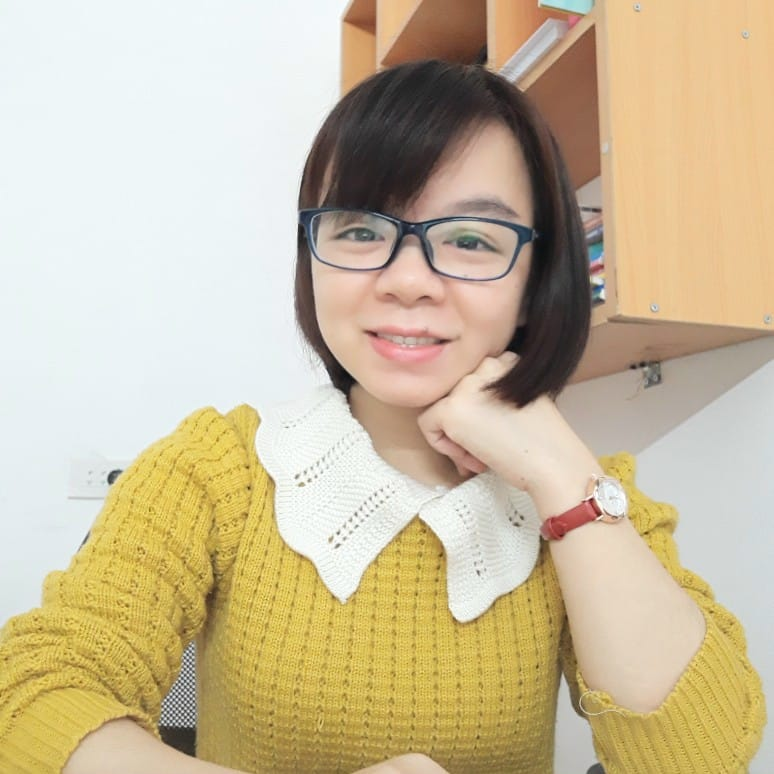 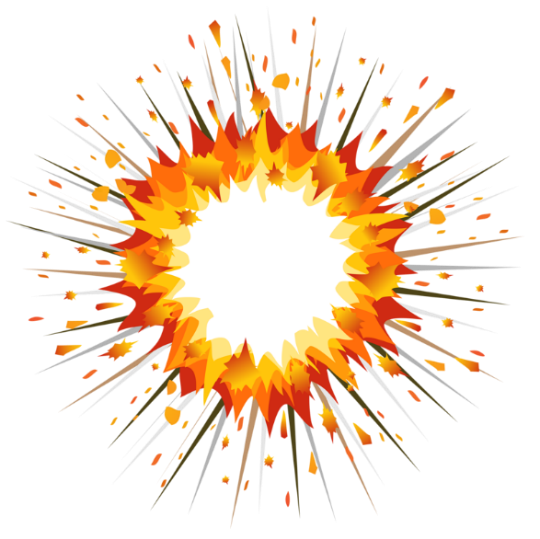 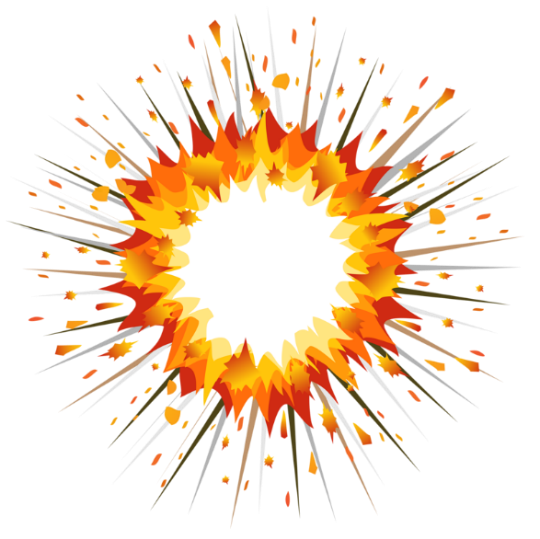 animal
-1
-1
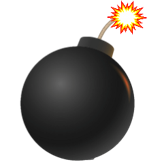 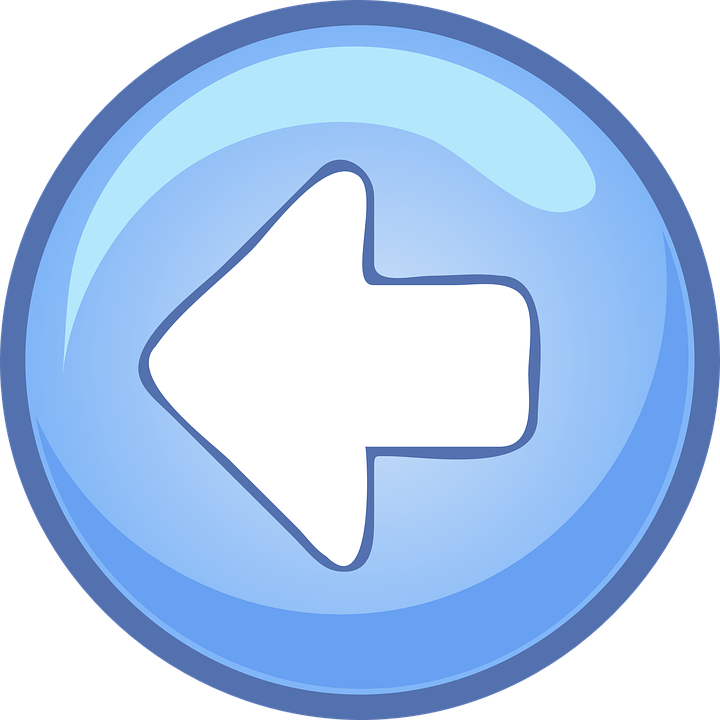 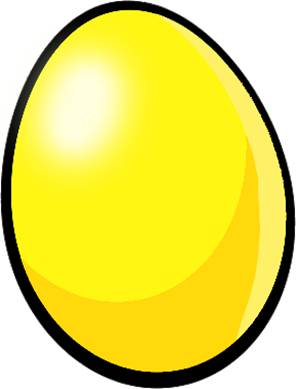 [Speaker Notes: Ms Huyền Phạm - 0936.082.789 – YOUTUBE: MsPham.  Facebook: Dạy và học cùng công nghệ.]
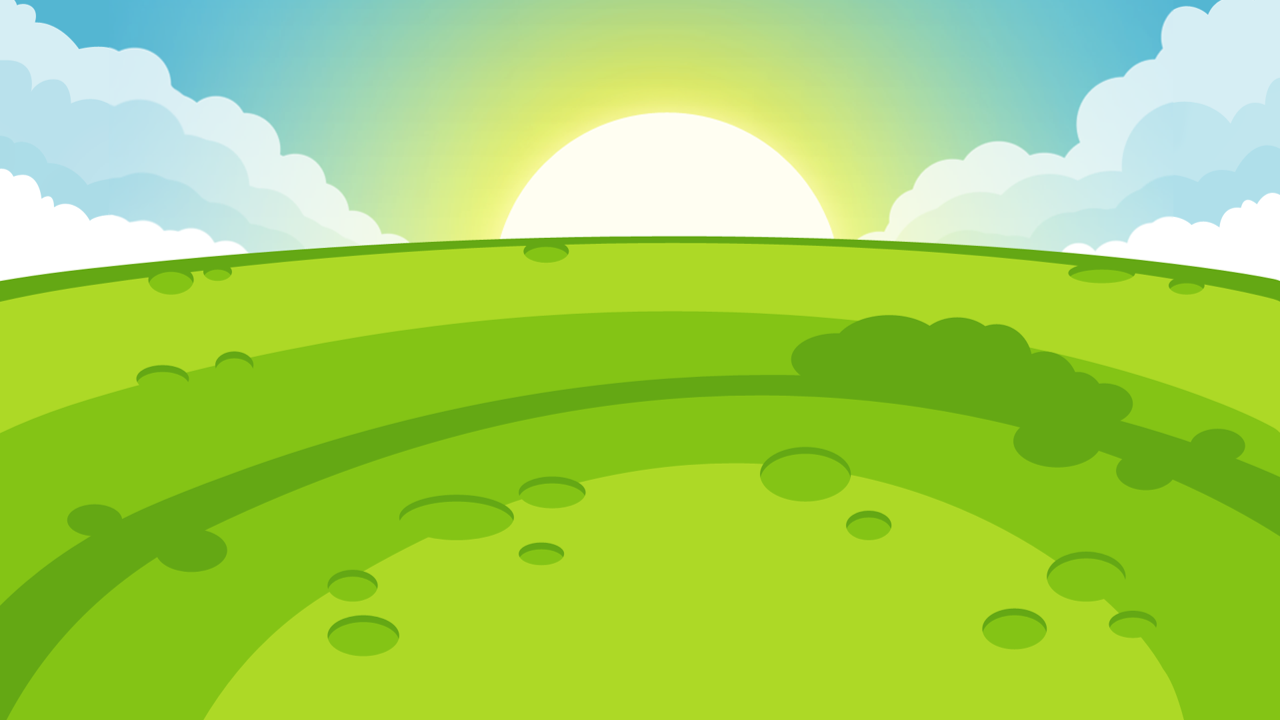 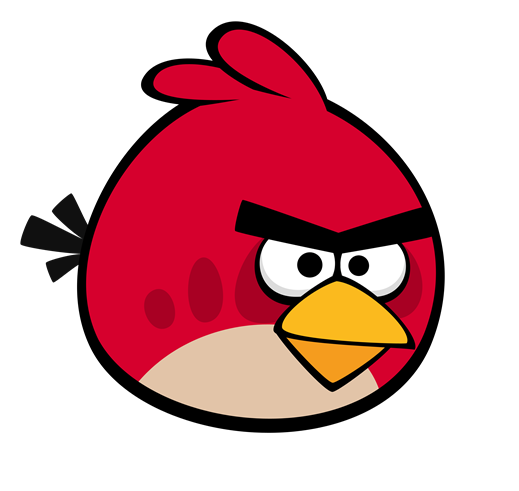 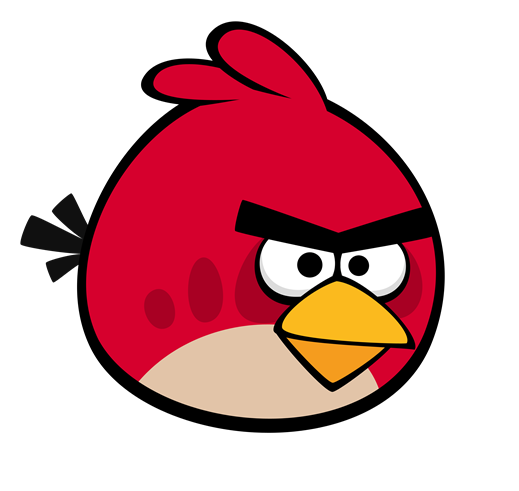 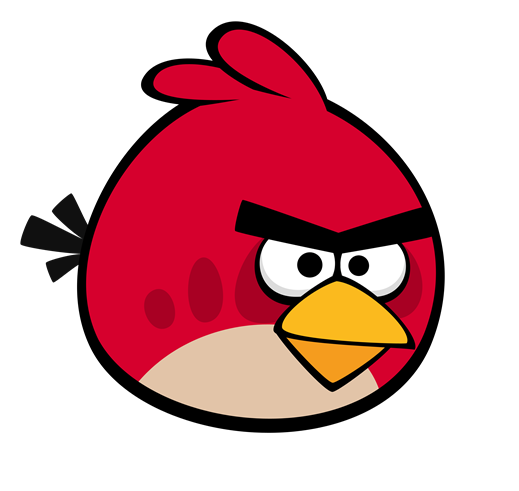 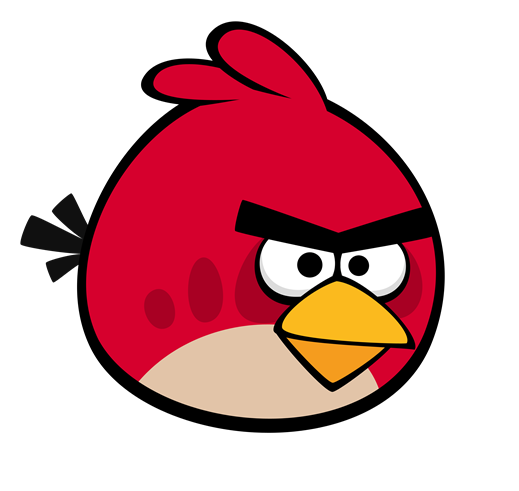 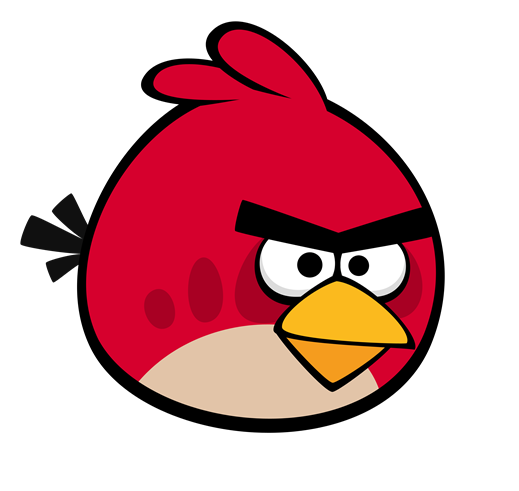 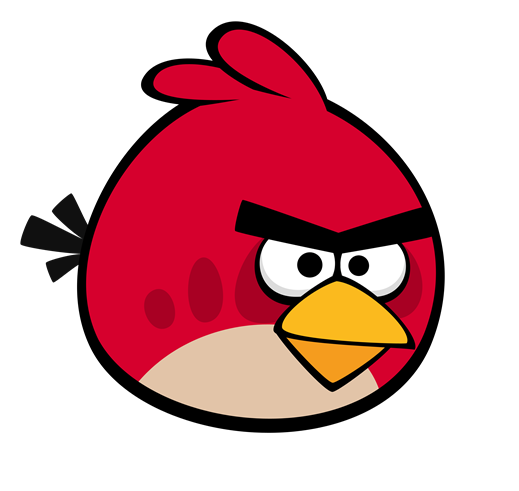 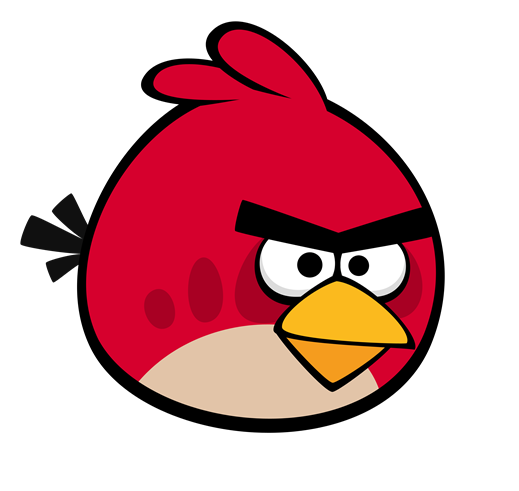 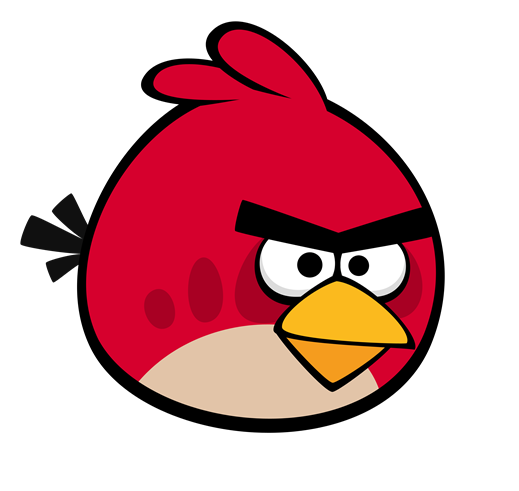 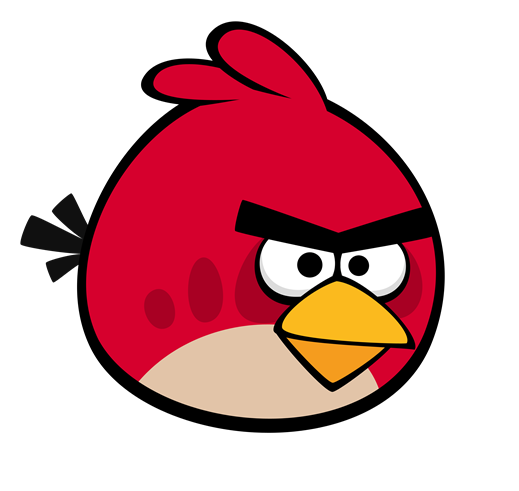 colour
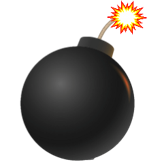 What’s your favourite ______?
It’s table tennis.
food
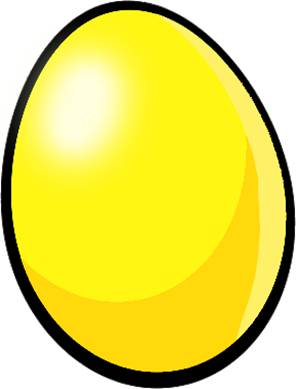 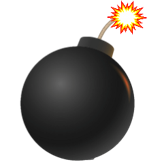 +5
MsPham 
0936082789
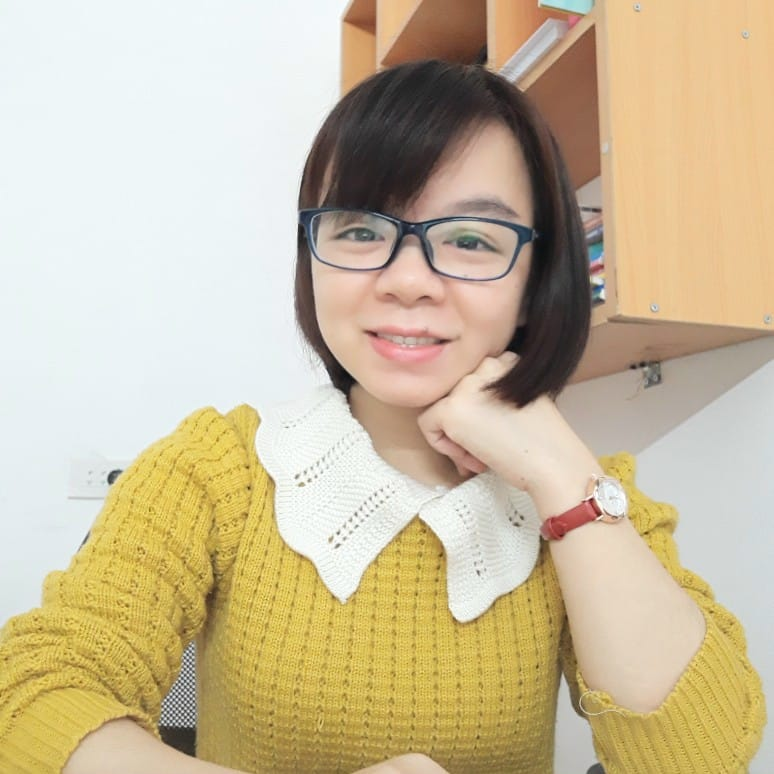 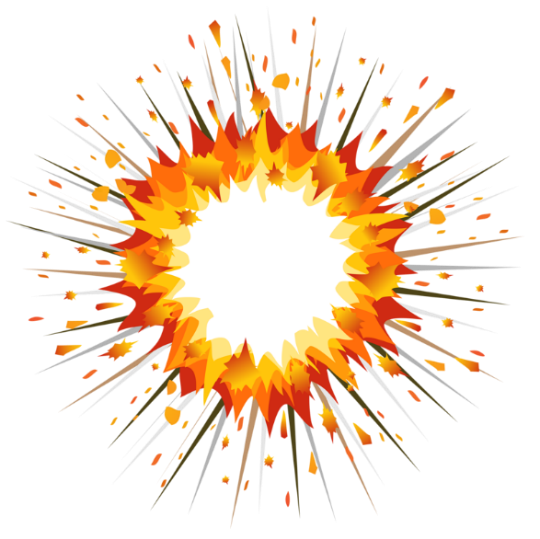 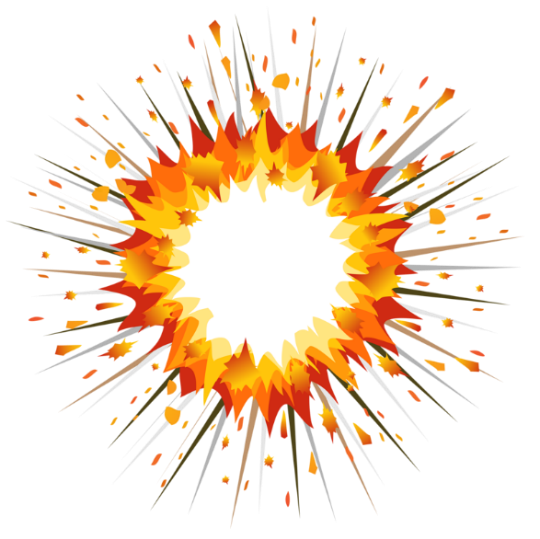 sport
-1
-1
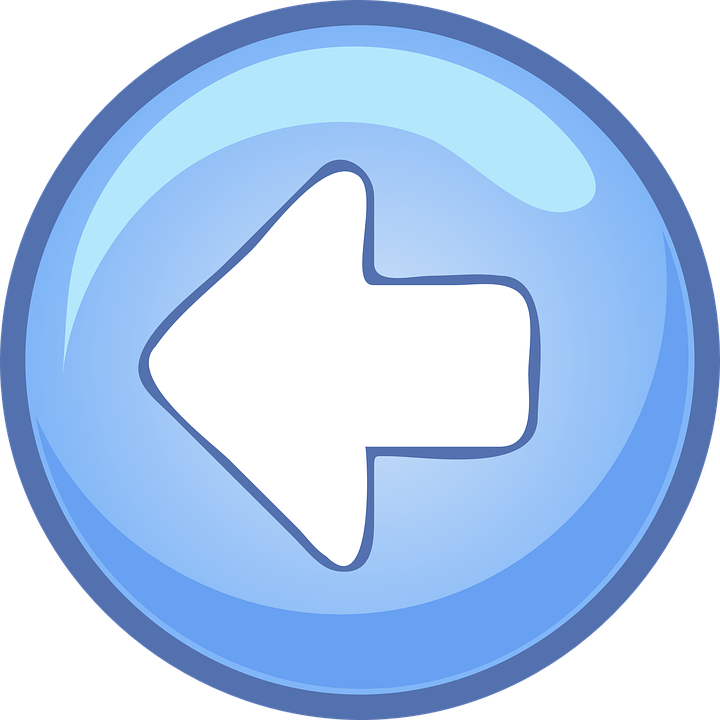 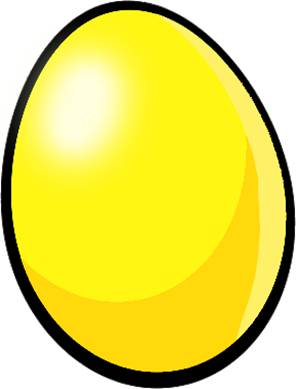 [Speaker Notes: Ms Huyền Phạm - 0936.082.789 – YOUTUBE: MsPham.  Facebook: Dạy và học cùng công nghệ.]
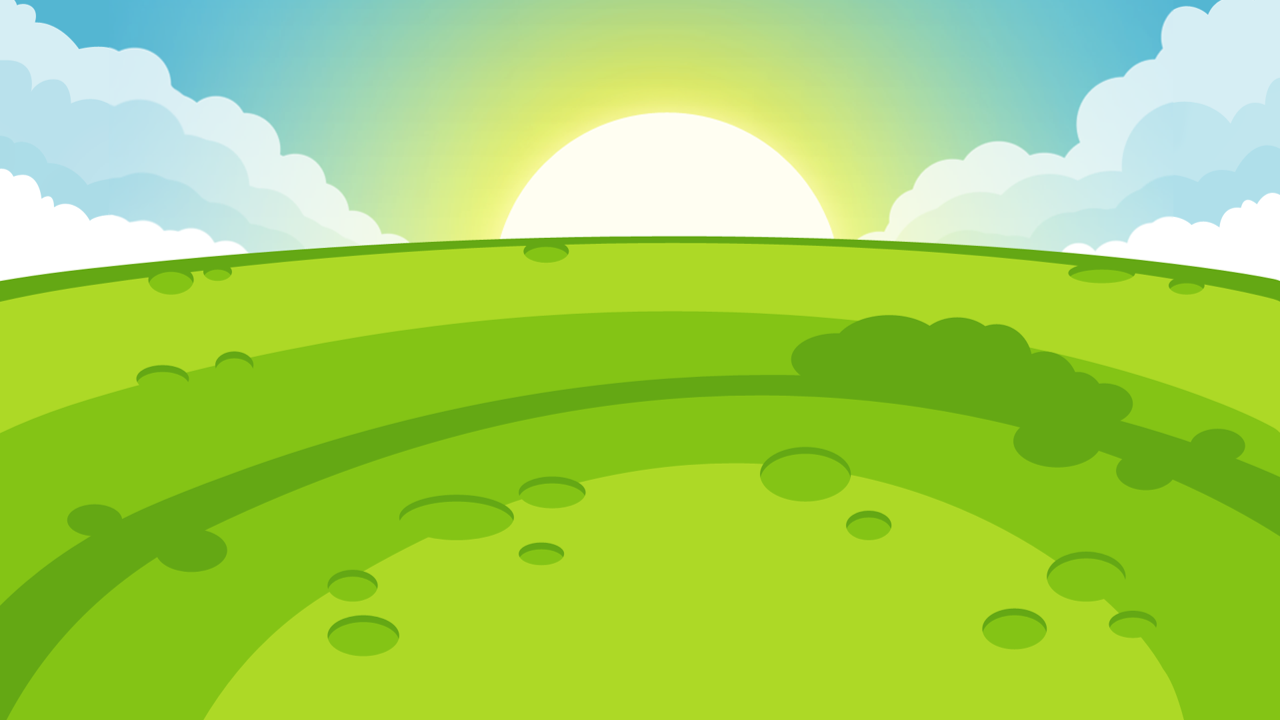 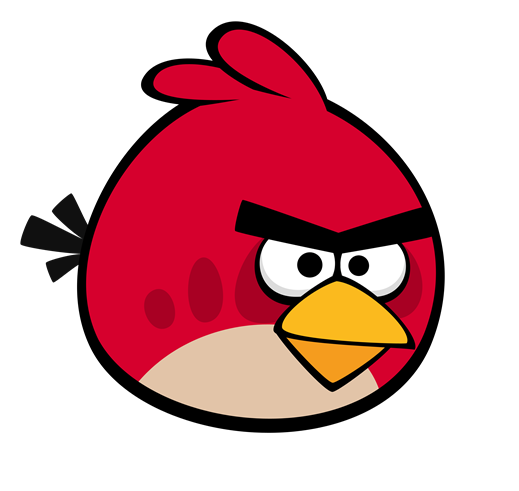 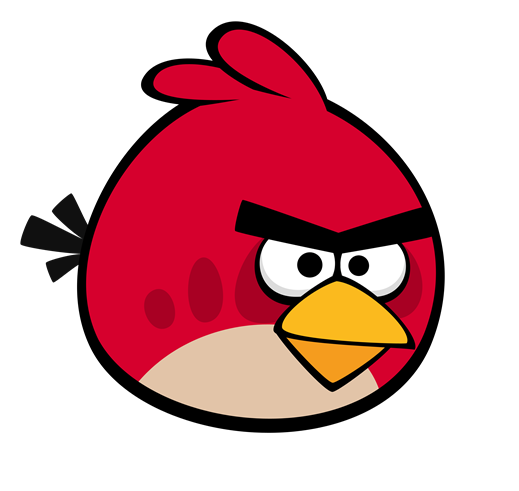 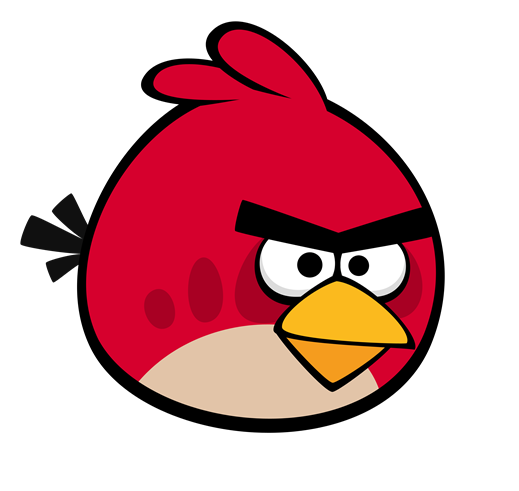 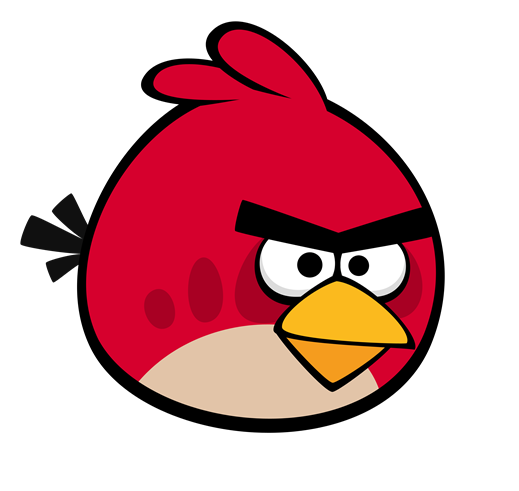 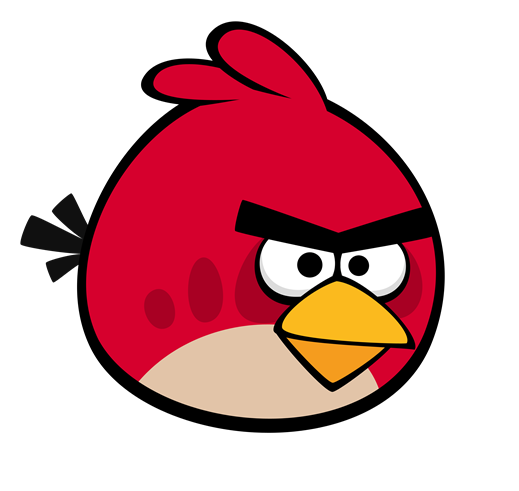 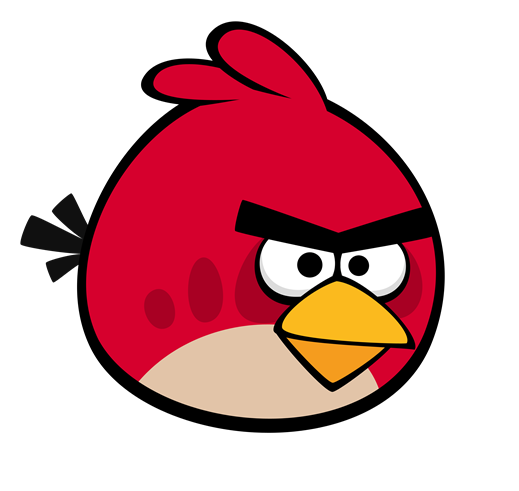 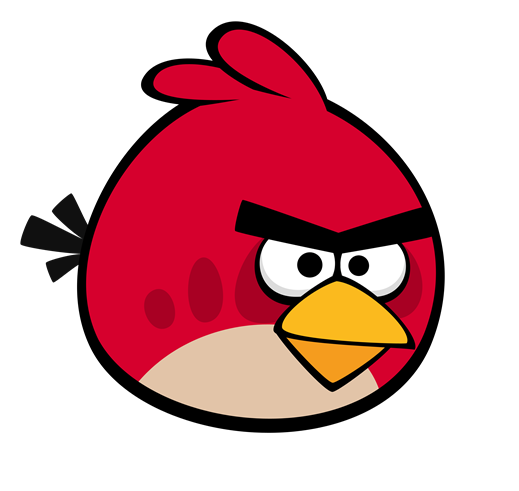 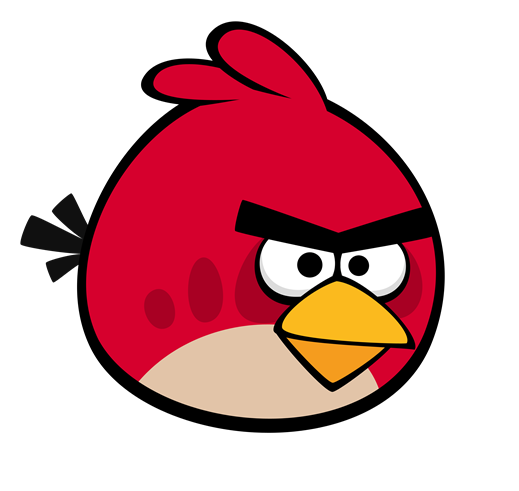 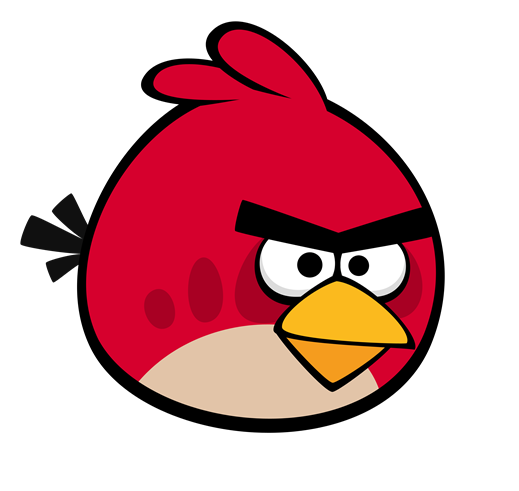 a rabbit
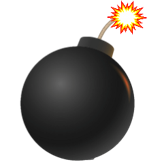 What’s your favourite colour?
It’s _____.
blue
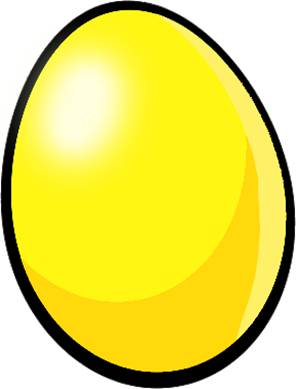 +5
MsPham 
0936082789
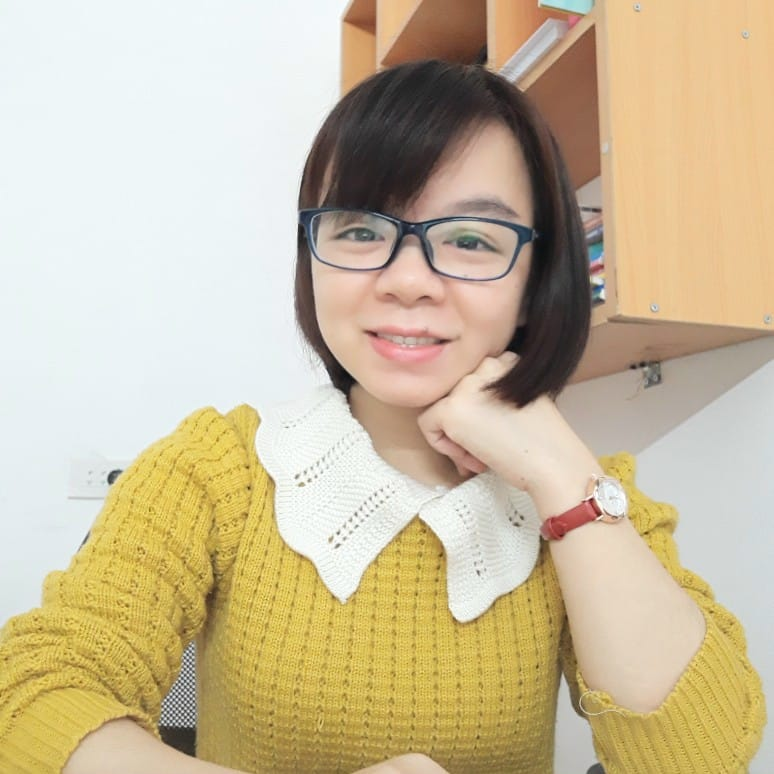 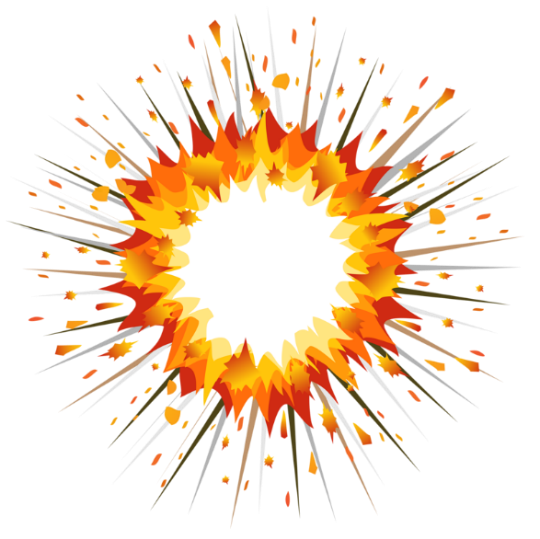 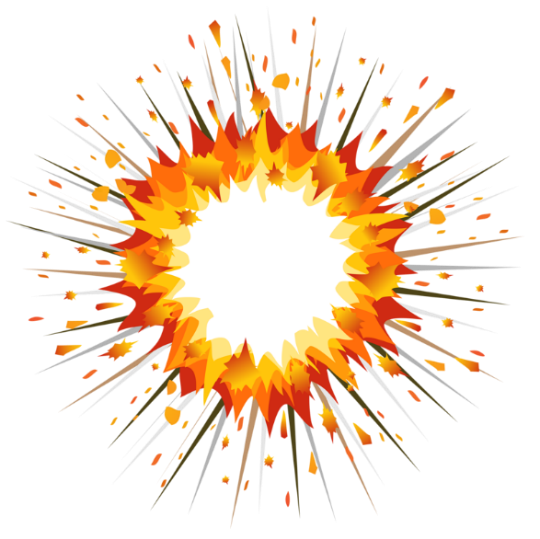 football
-1
-1
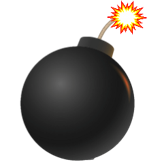 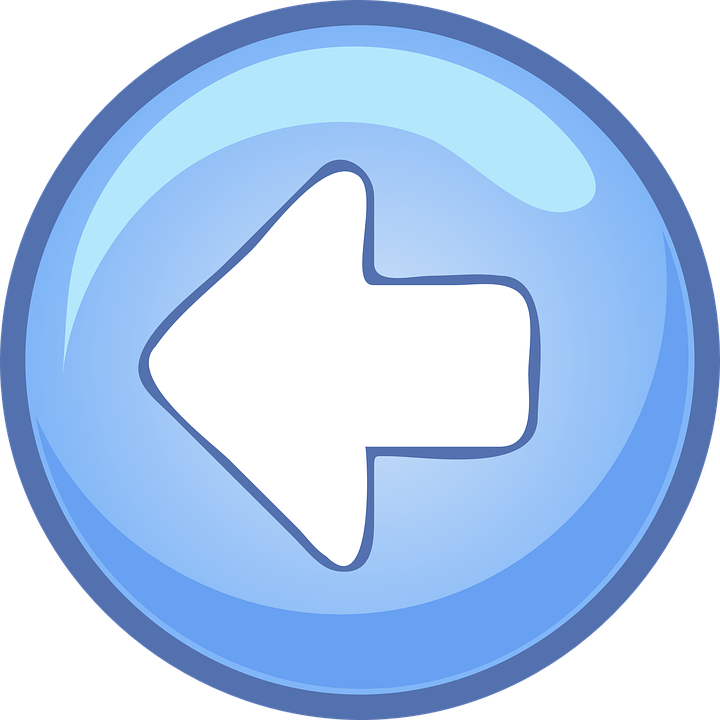 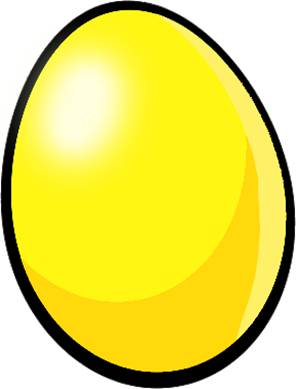 [Speaker Notes: Ms Huyền Phạm - 0936.082.789 – YOUTUBE: MsPham.  Facebook: Dạy và học cùng công nghệ.]
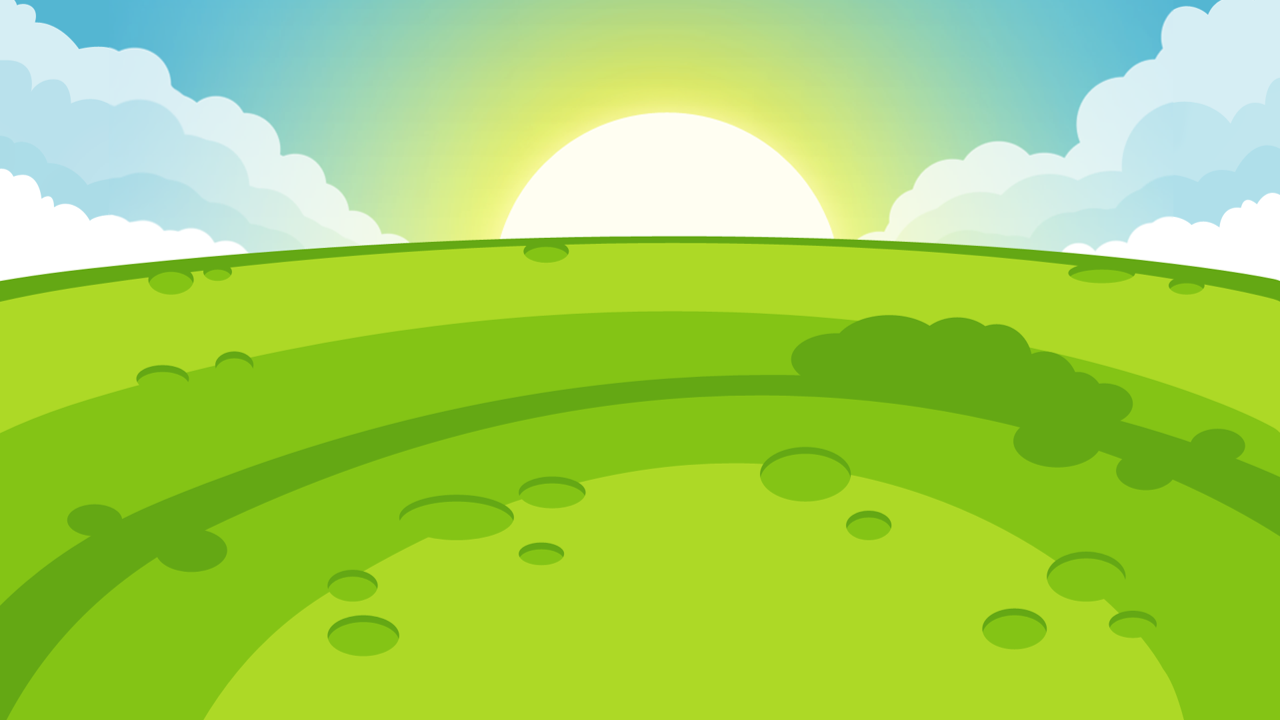 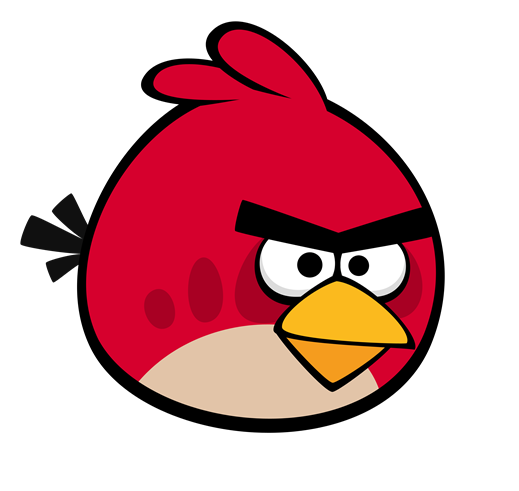 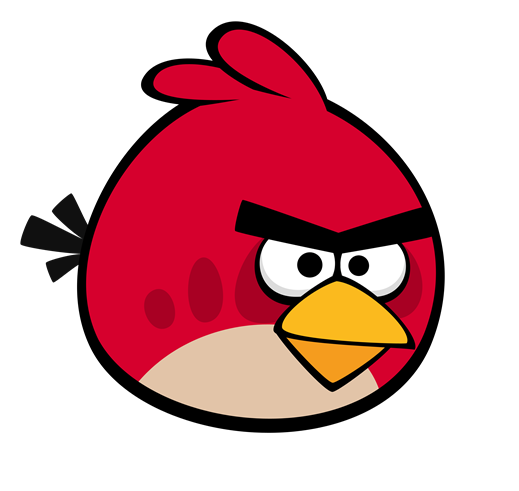 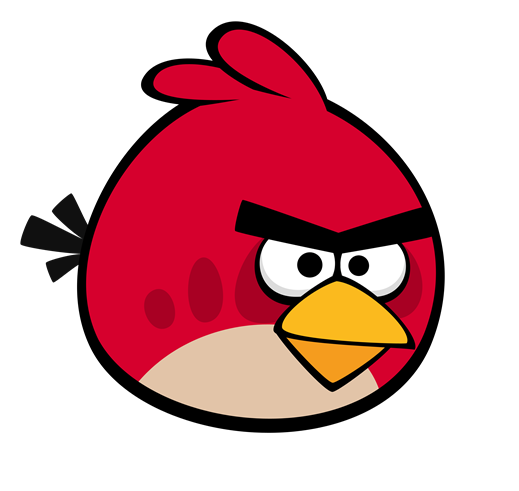 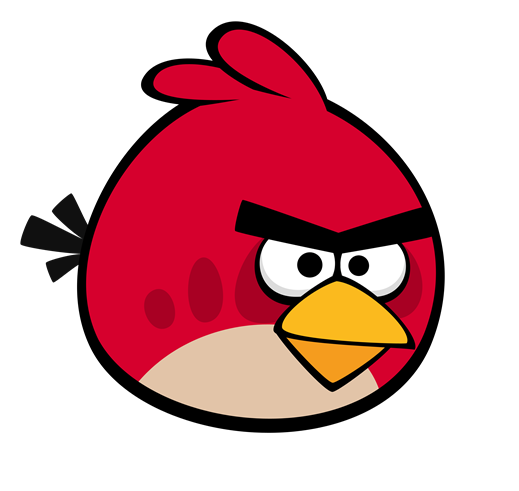 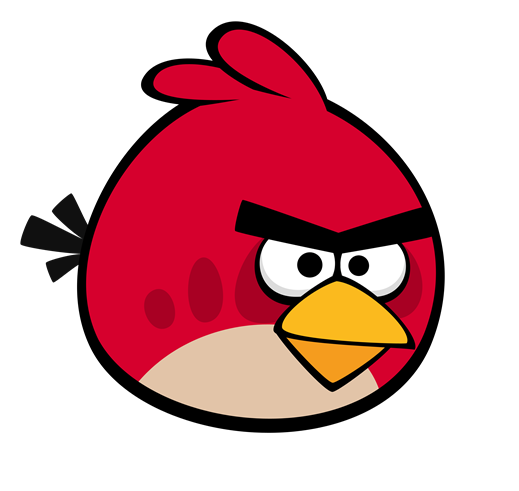 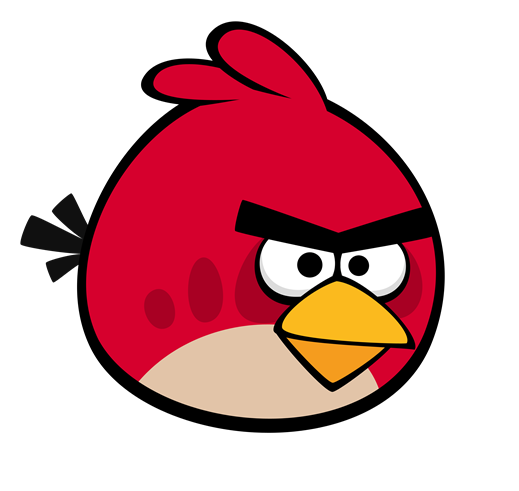 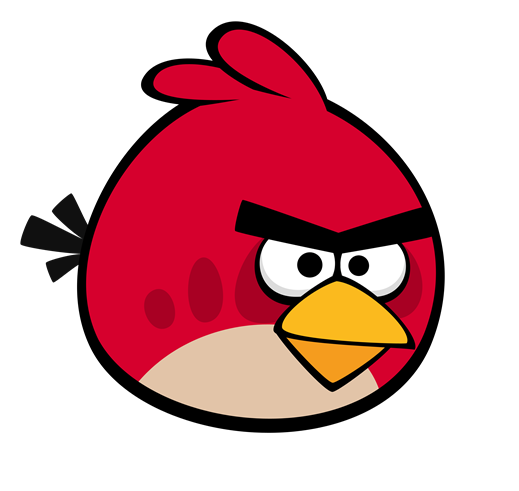 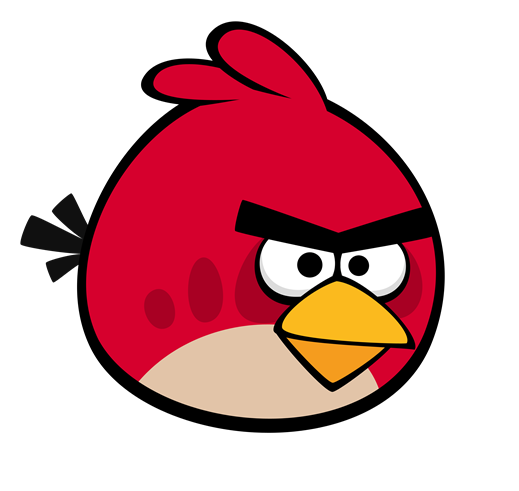 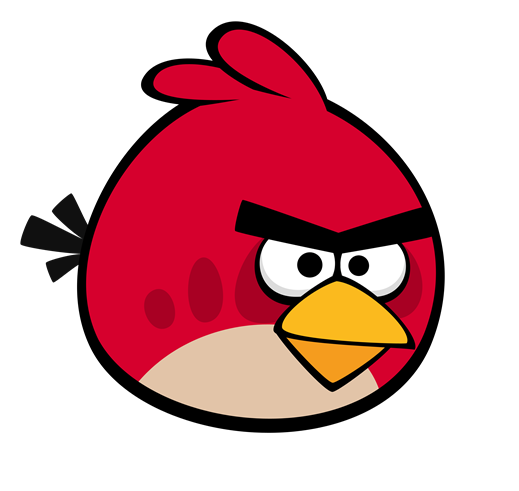 a pencil
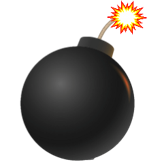 What’s your favourite food?
It’s _____.
a dolphin
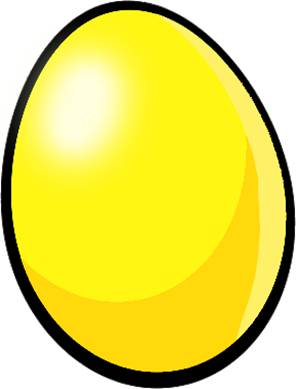 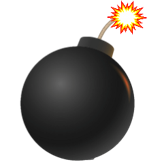 +5
MsPham 
0936082789
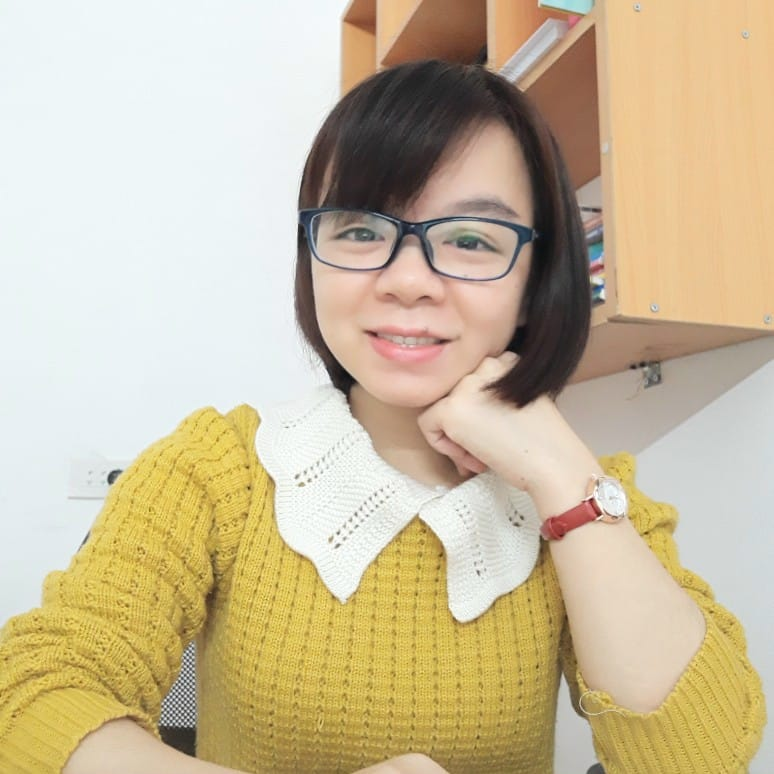 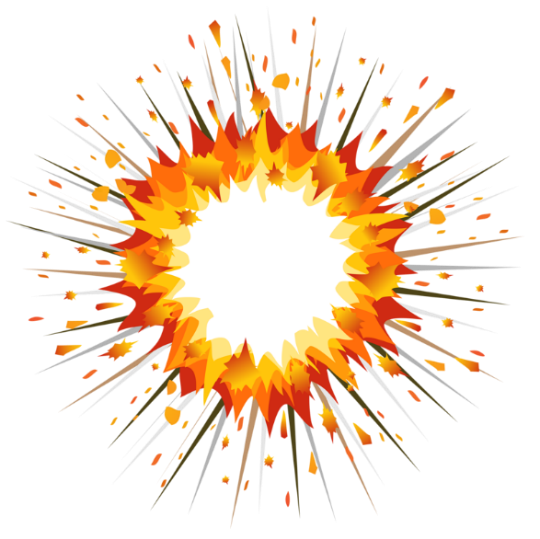 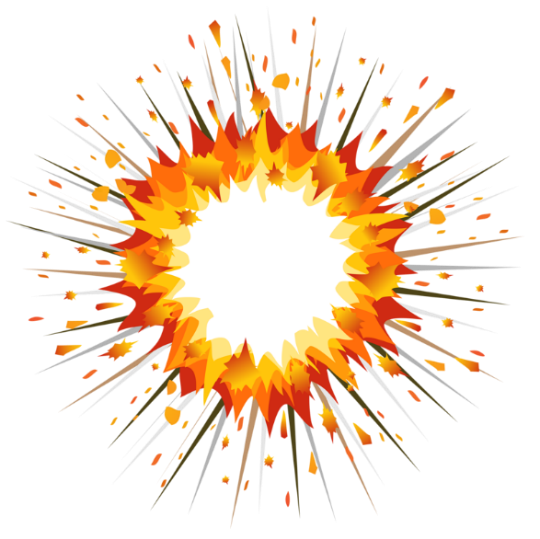 a sandwich
-1
-1
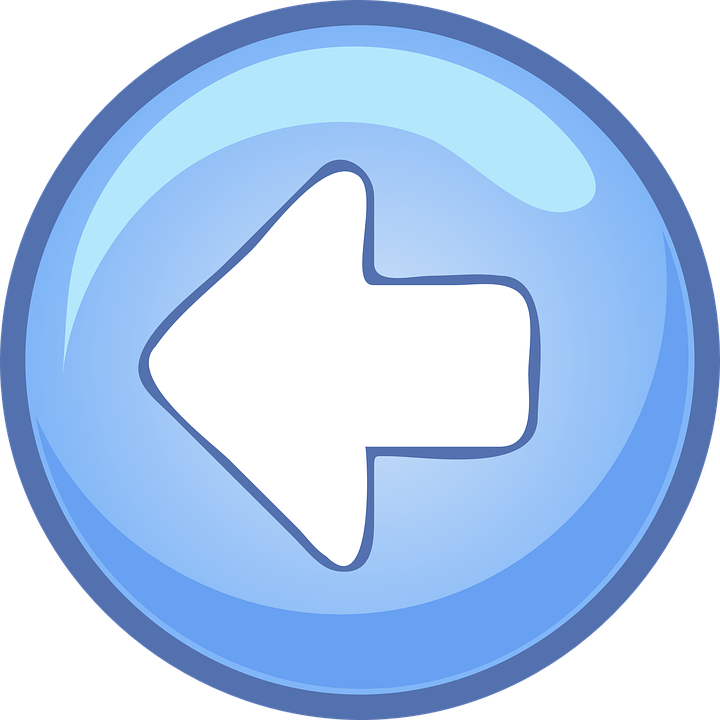 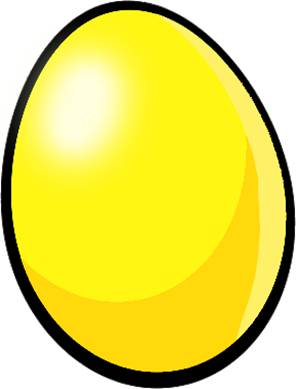 [Speaker Notes: Ms Huyền Phạm - 0936.082.789 – YOUTUBE: MsPham.  Facebook: Dạy và học cùng công nghệ.]
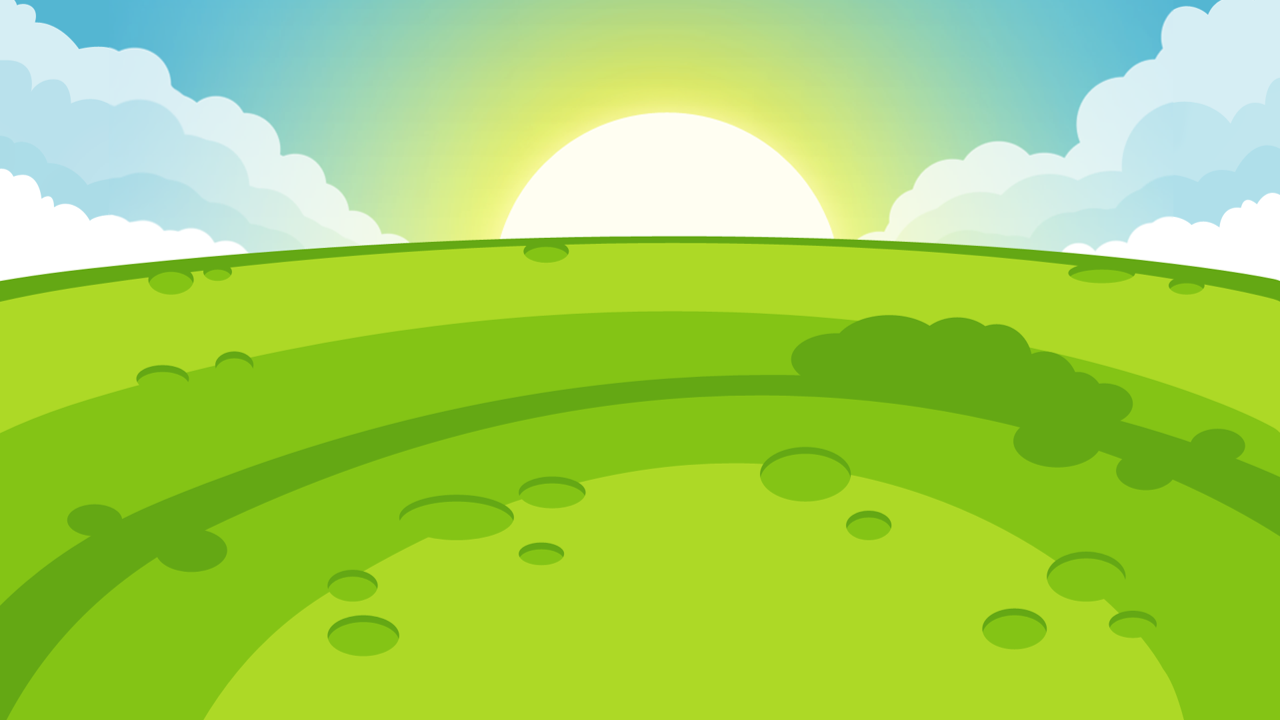 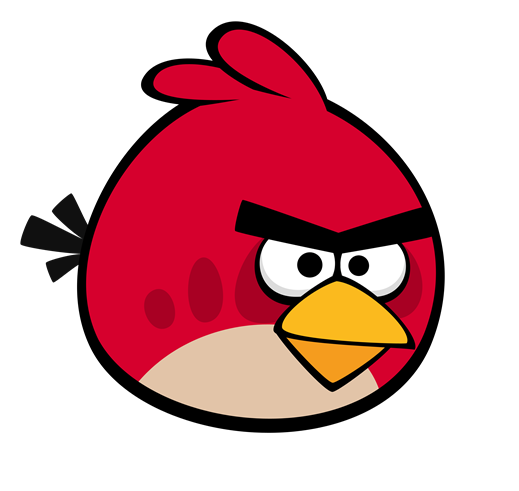 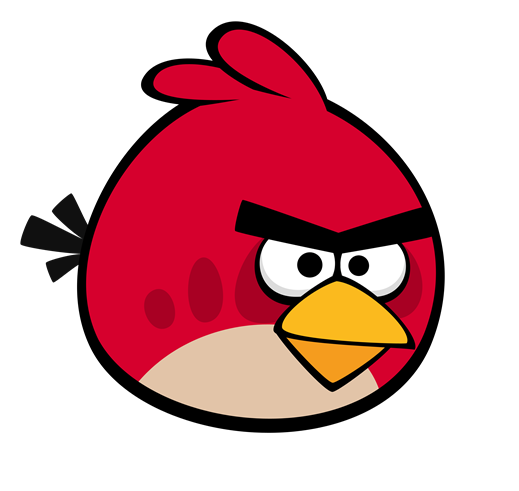 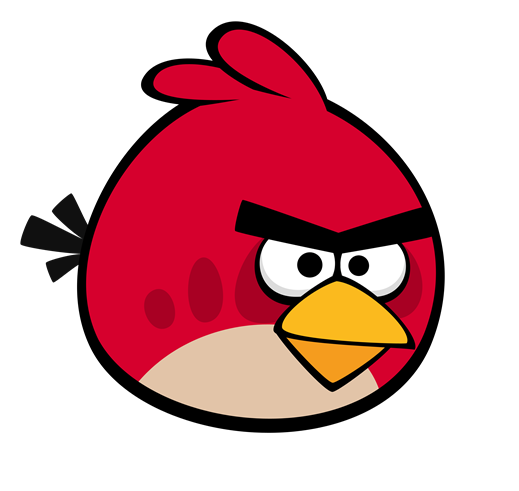 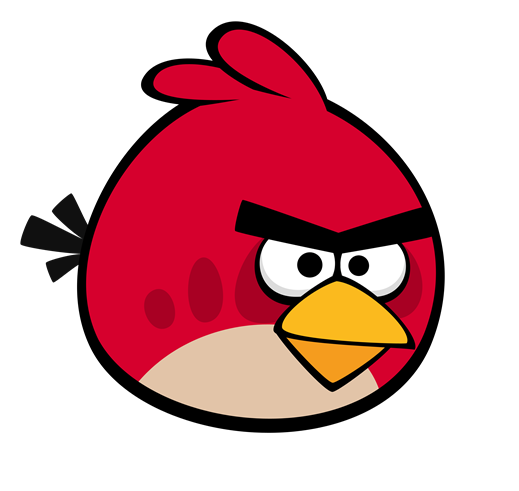 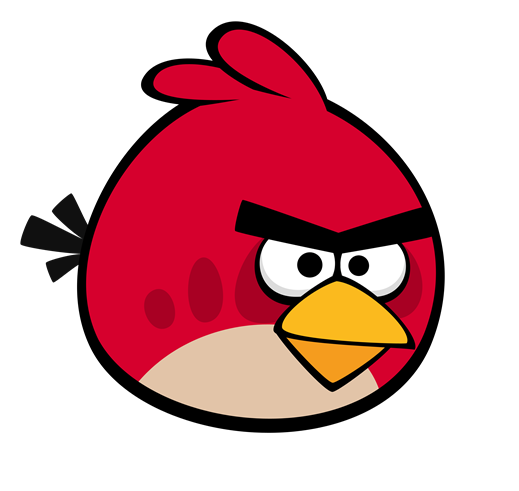 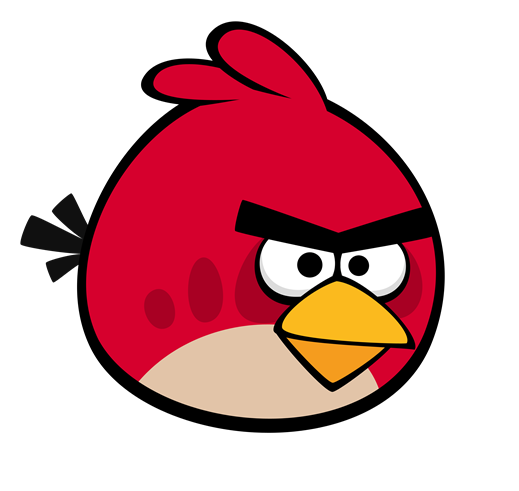 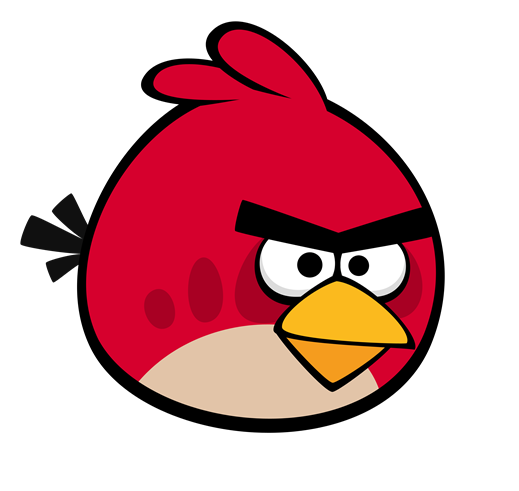 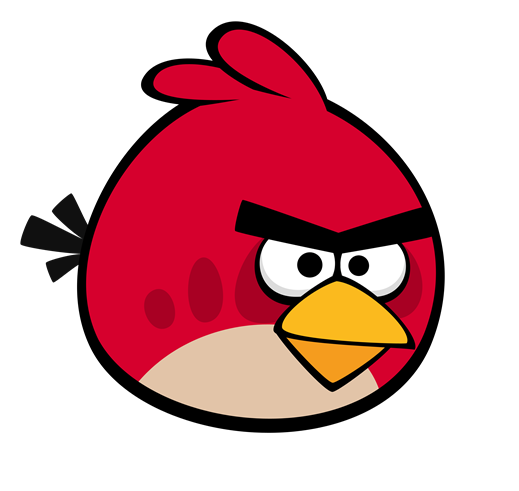 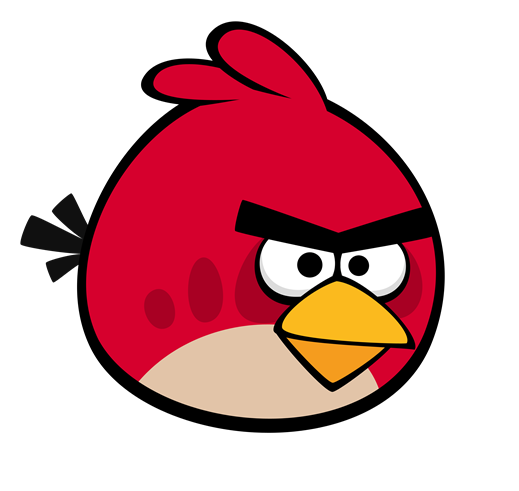 table tennis
What’s your favourite sport?
It’s ______.
chicken
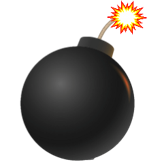 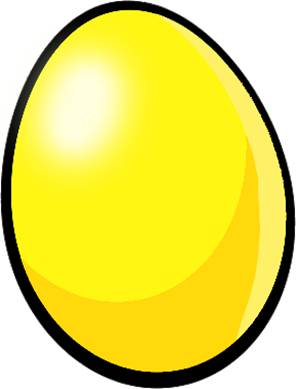 +5
MsPham 
0936082789
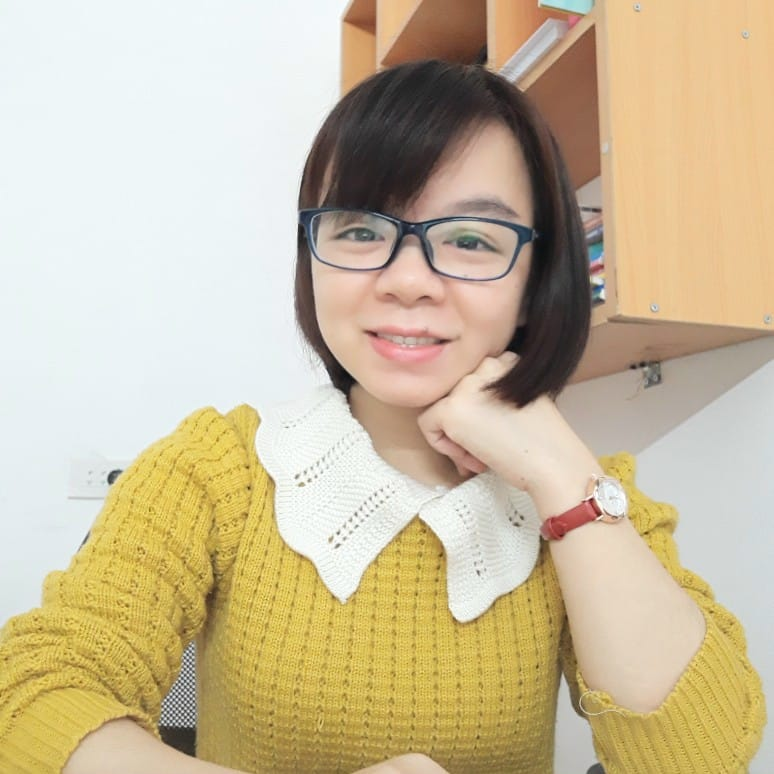 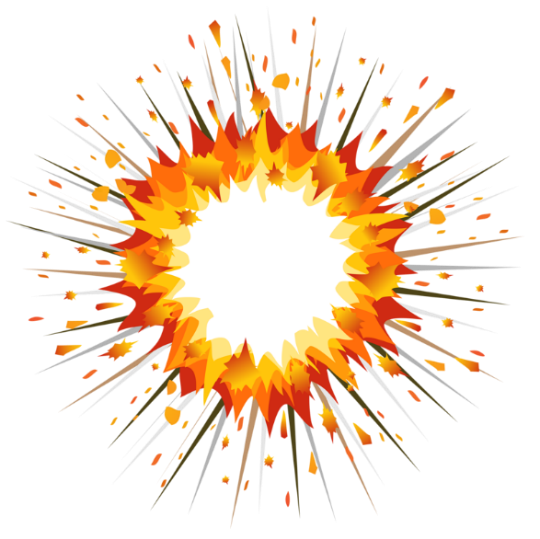 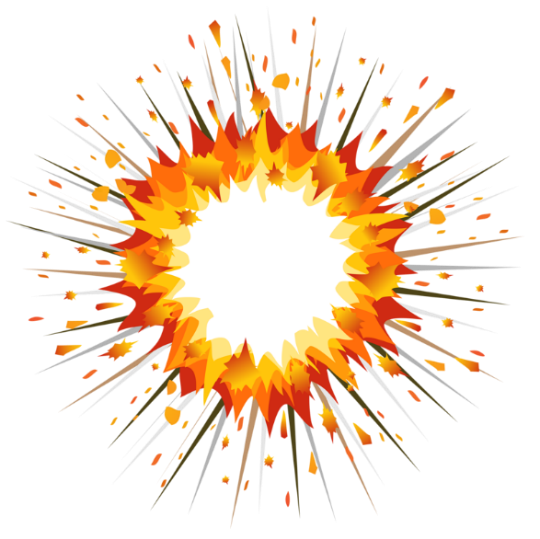 pink
-1
-1
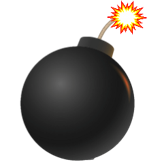 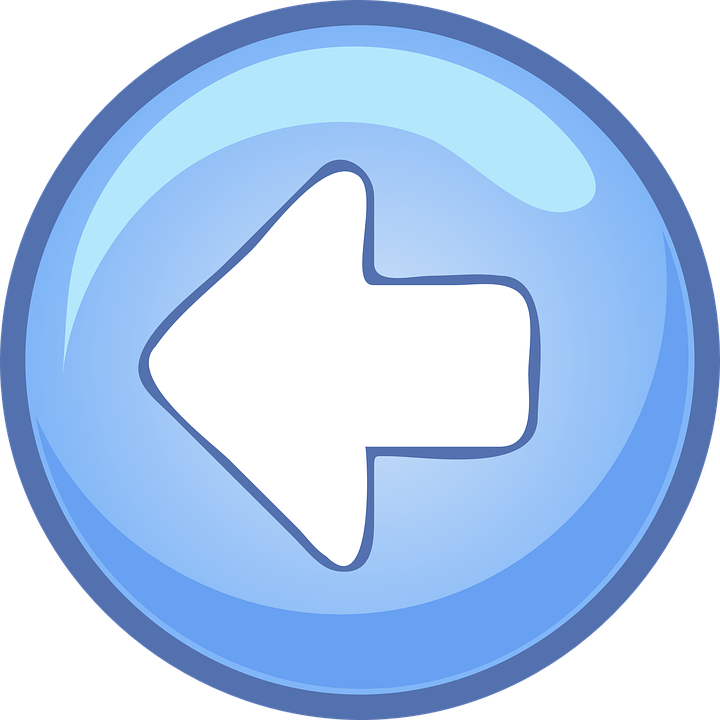 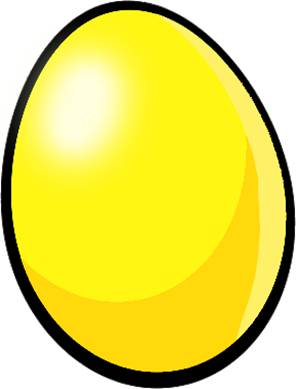 [Speaker Notes: Ms Huyền Phạm - 0936.082.789 – YOUTUBE: MsPham.  Facebook: Dạy và học cùng công nghệ.]
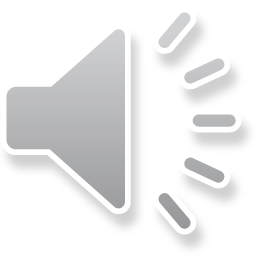 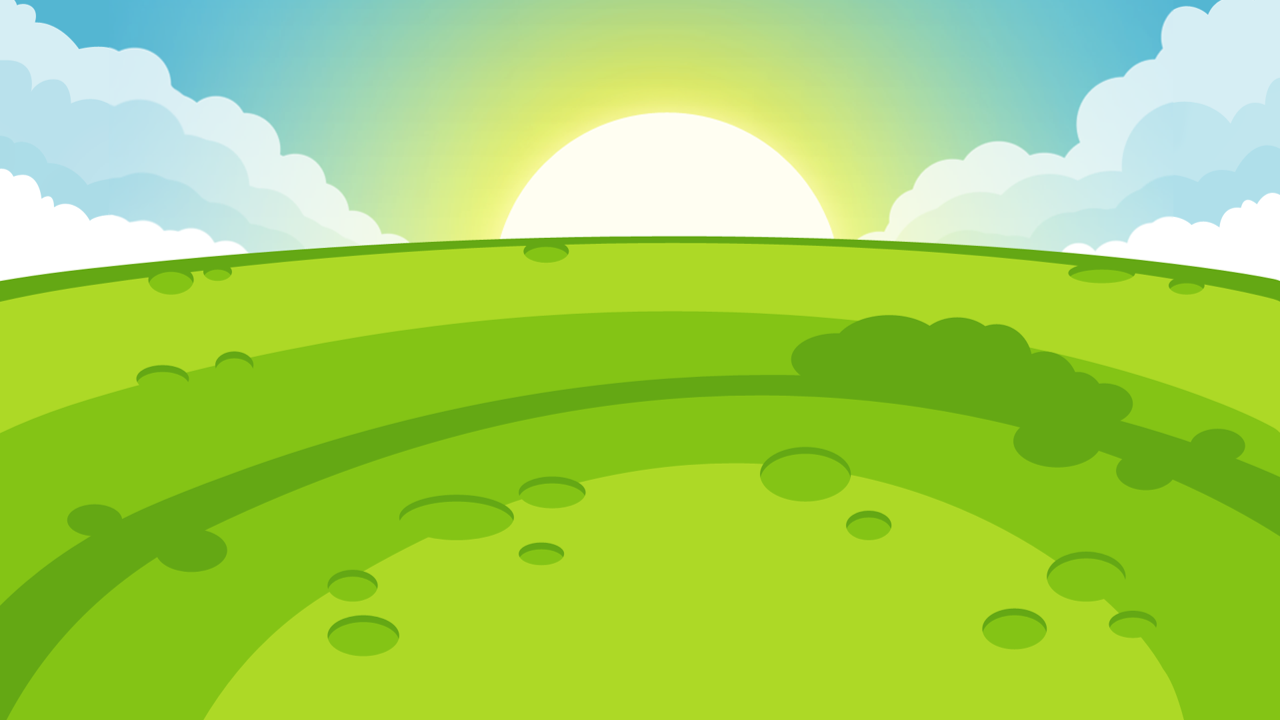 Great job!
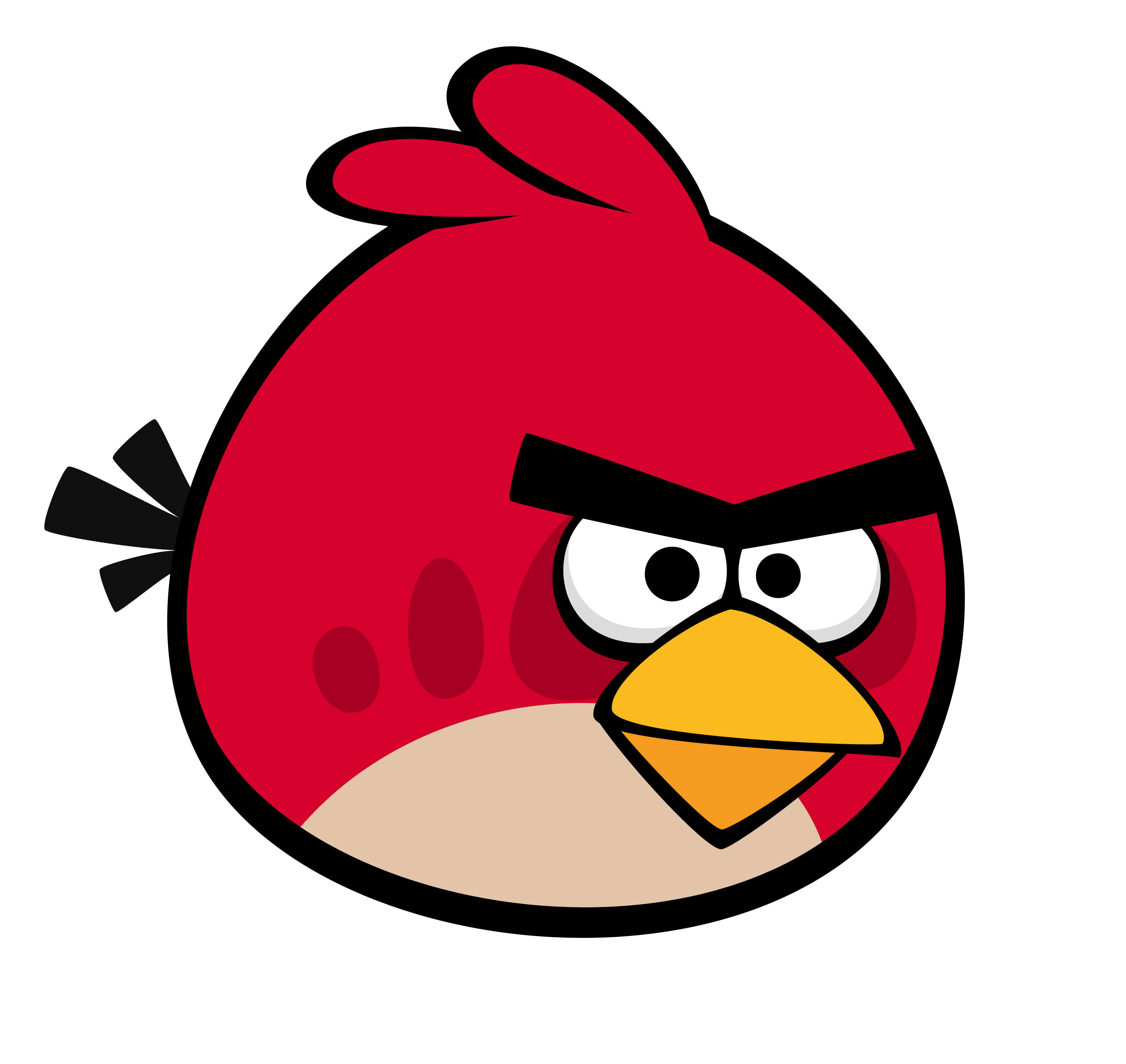 MsPham 
0936082789
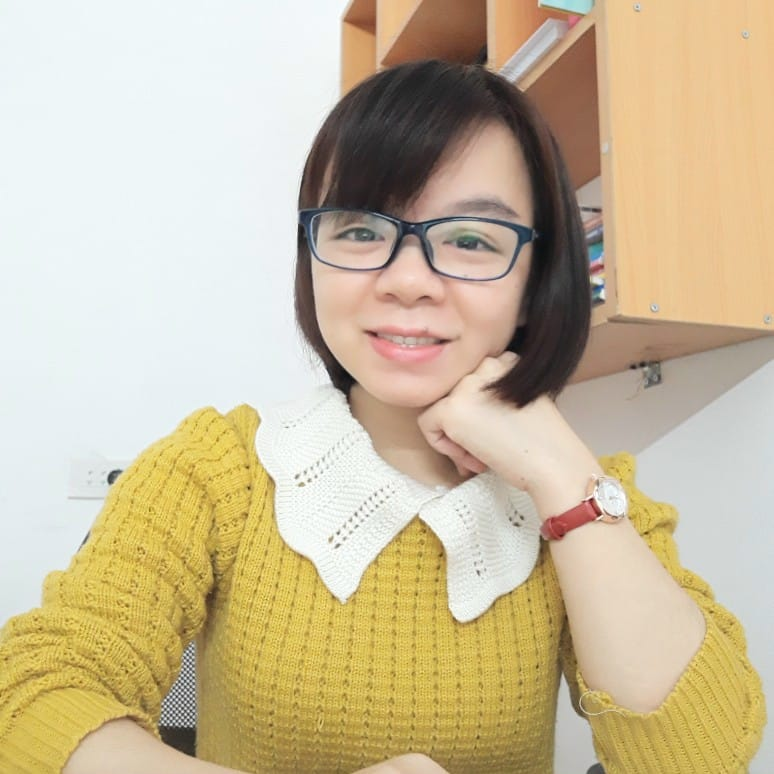 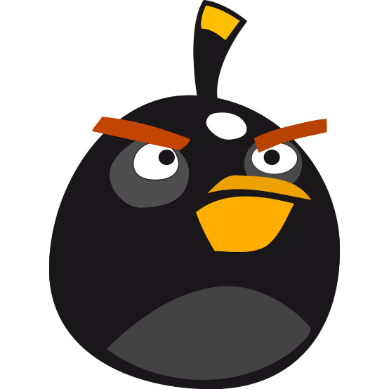 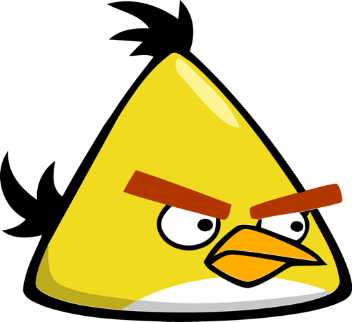 Exit
[Speaker Notes: Ms Huyền Phạm - 0936.082.789 – YOUTUBE: MsPham.  Facebook: Dạy và học cùng công nghệ.]
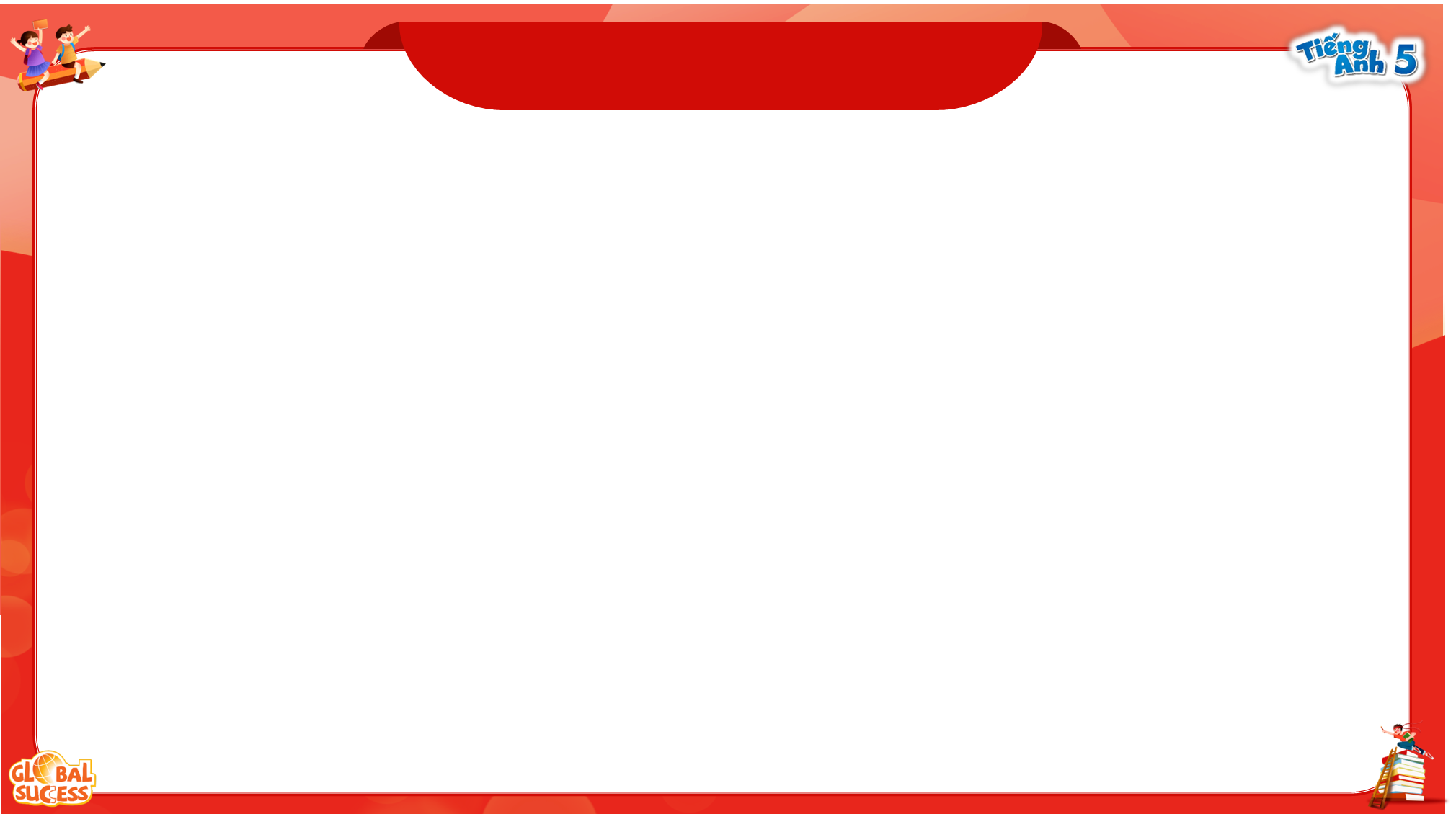 Review
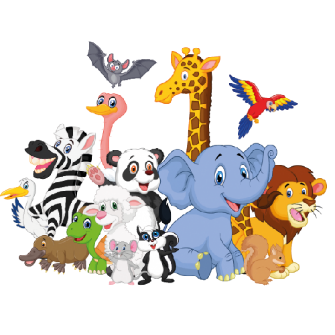 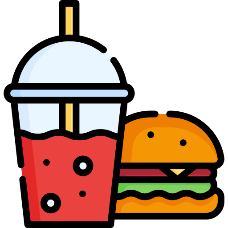 food
animal
What’s your 
favourite ______?
It’s ________.
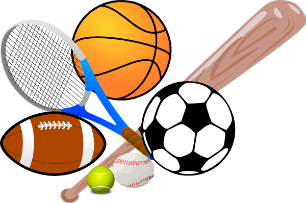 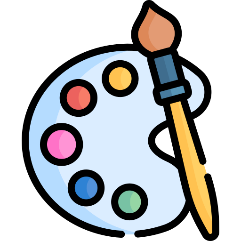 colour
sport
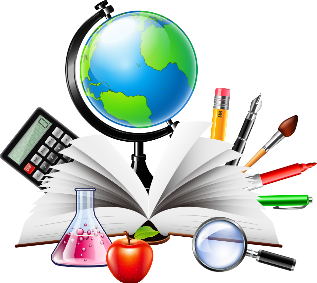 subject
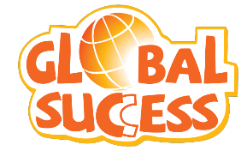 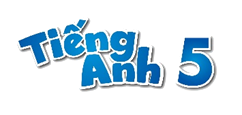 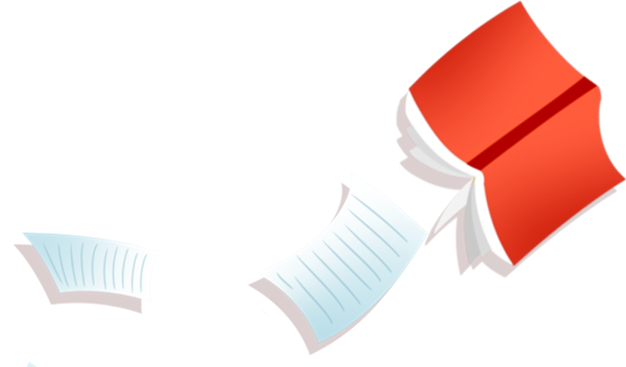 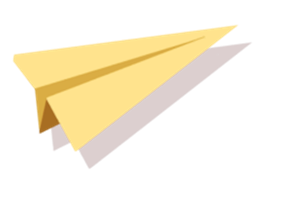 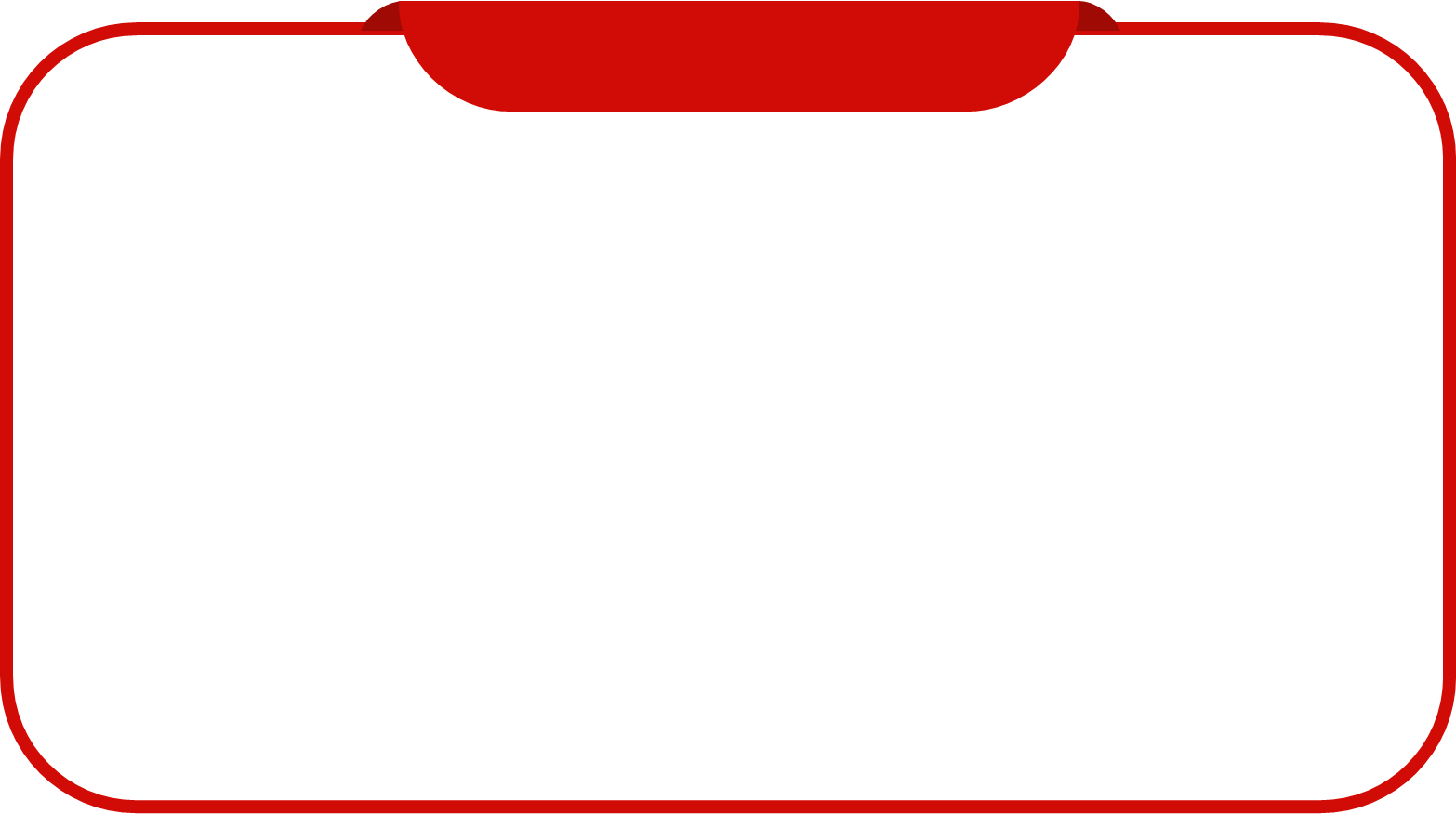 Thank you!
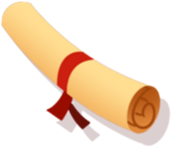 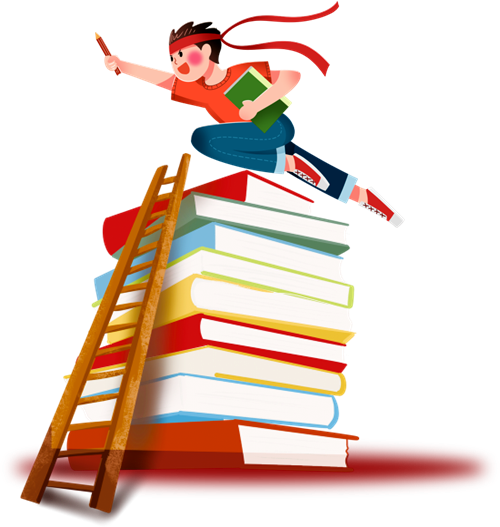 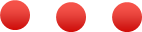 For joining!
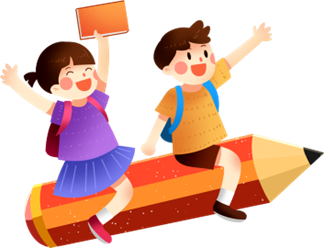 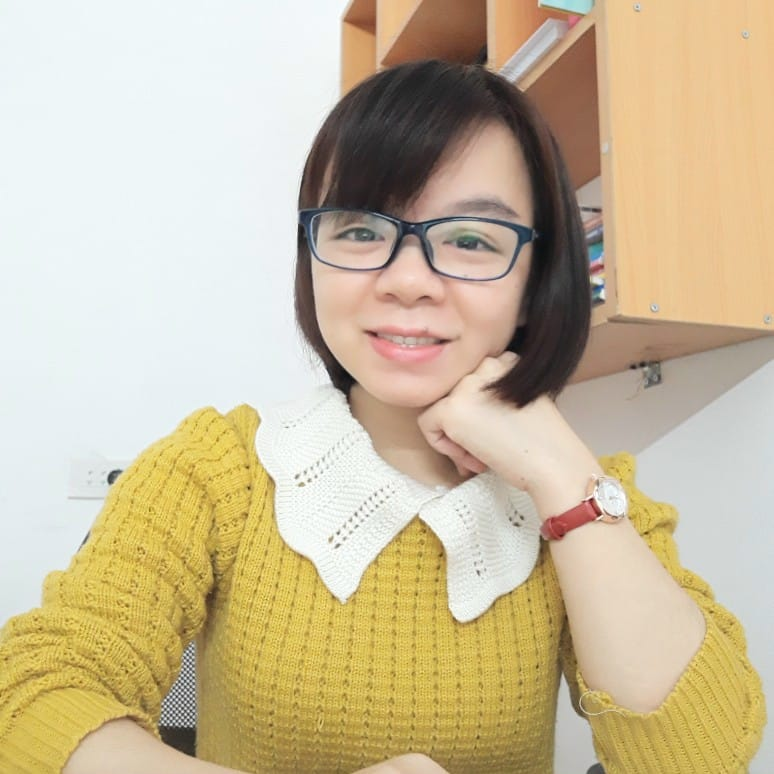 MsPham 
0936082789
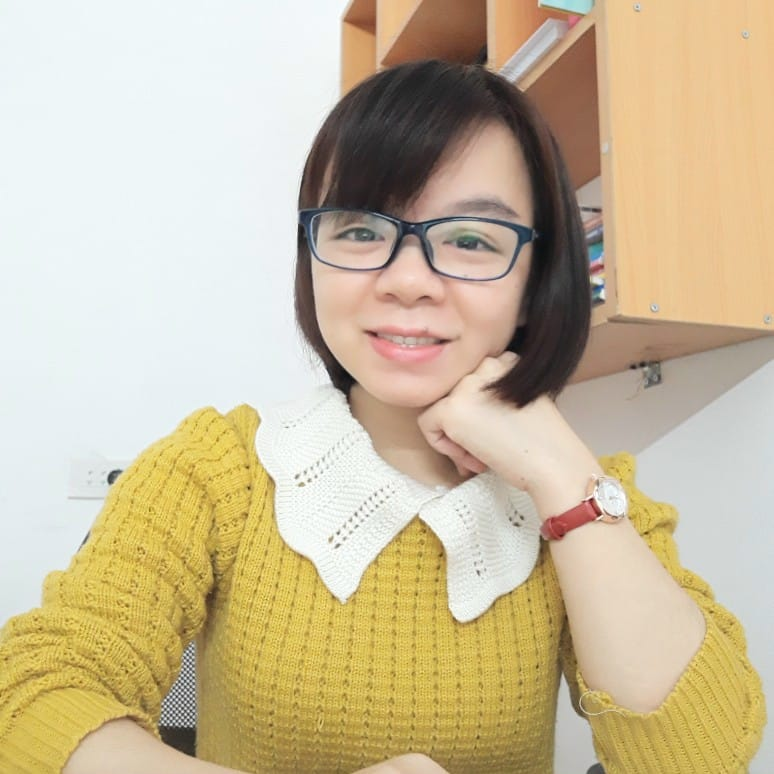 MsPham 
0936082789